Κατάρτιση επαγγελματικής ανάπτυξης για εκπαιδευτές ενηλίκων πρώτης γραμμής
Ενότητα 3:Εισαγωγή στις στρατηγικές δέσμευσης σε ψηφιακά περιβάλλοντα
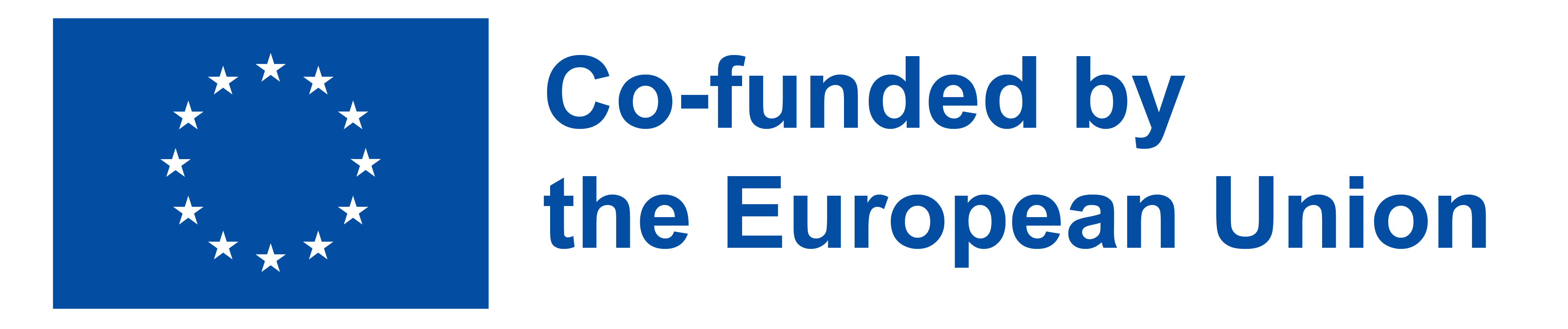 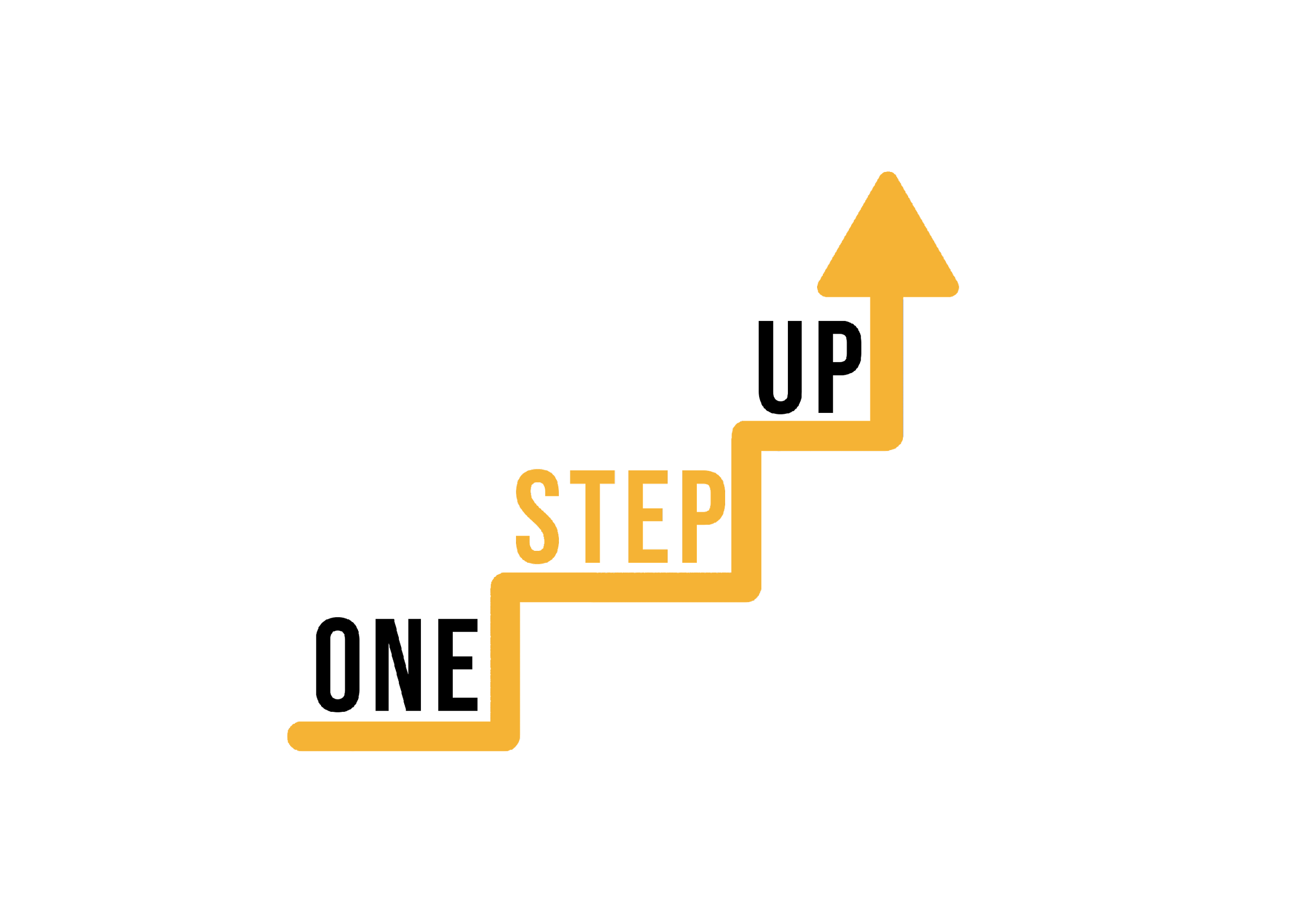 ΜΟΝΑΔΑ 3
Αυτή η ενότητα περιλαμβάνει 14 ώρες μαθησιακού περιεχομένου.
6 ώρεςδια ζώσης  μάθησης
8 ώρες αυτοκατευθυνόμενης μάθησης
Αυτή η παρουσίαση καλύπτει τις 6 δια ζώσης  ώρες μάθησης.
Συνοδεύεται από ένα Σχέδιο Μαθήματος για τον συντονιστή.
Προχωρήστε στην παρουσίαση με πόρους αυτοκατευθυνόμενης μάθησης με τον δικό σας ρυθμό!
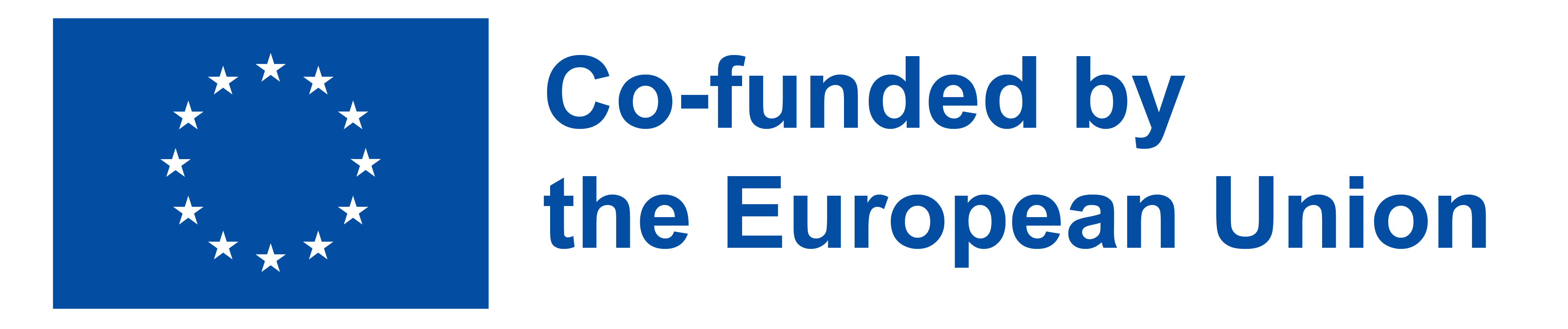 [Speaker Notes: 1 ακαδημαϊκή ώρα = 45 λεπτά]
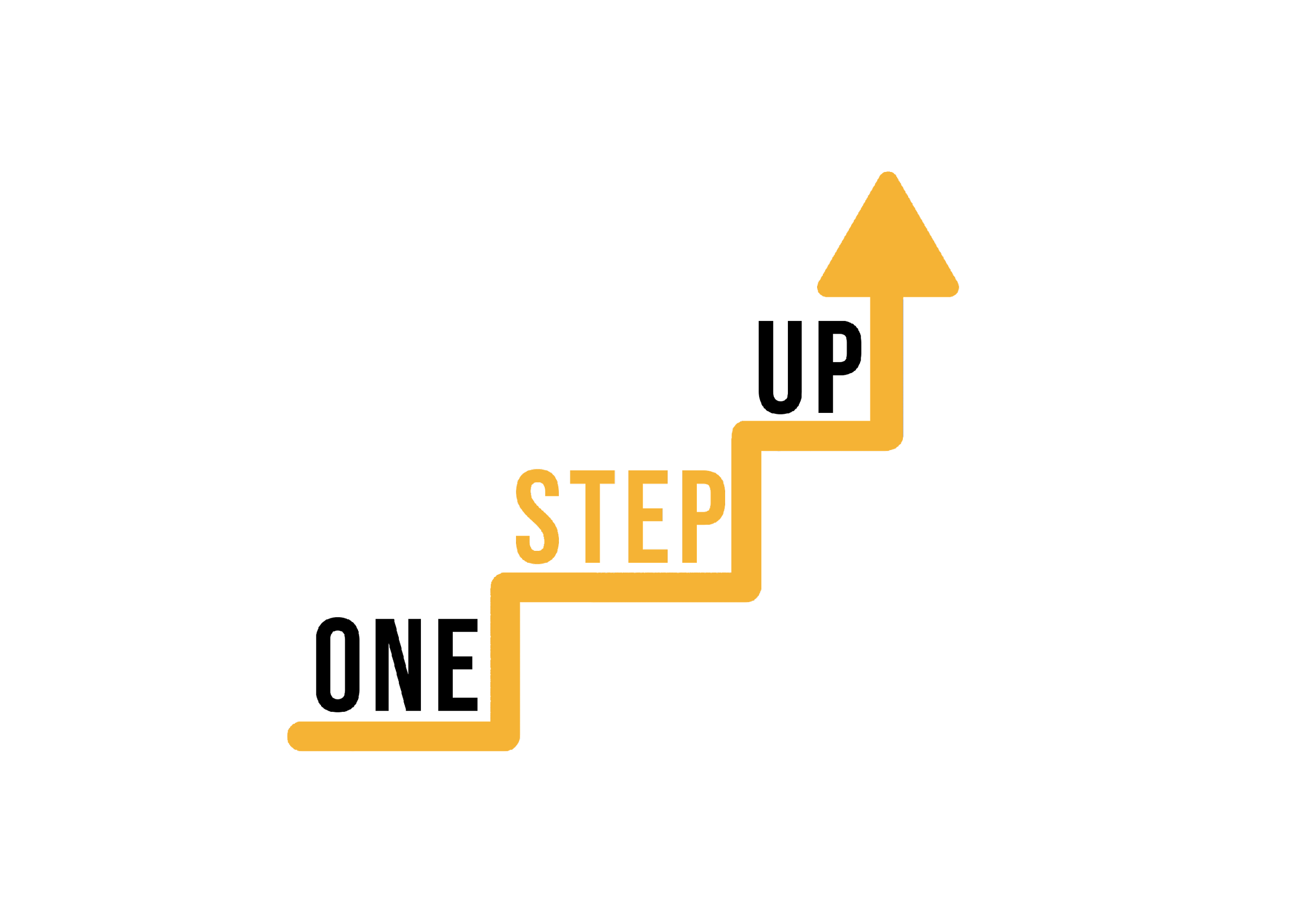 Συνεδρία 1: Εισαγωγή στη Δέσμευση σε ψηφιακά περιβάλλοντα
Συνεδρία 2: Σχεδιασμός ελκυστικών μαθησιακών εμπειριών,
Συνεδρία 3: Επικοινωνία και αλληλεπίδραση,
ΠΊΝΑΚΑΣ ΠΕΡΙΕΧΟΜΈΝΩΝ
Συνεδρία 4: Παιχνιδοποίηση και κίνητρα
Συνεδρία 5: Αξιολόγηση και ανατροφοδότηση
Συνεδρία 6: Προσαρμογή στρατηγικών δέσμευσης
Συχνές ερωτήσεις, αξιολόγηση και συμπέρασμα
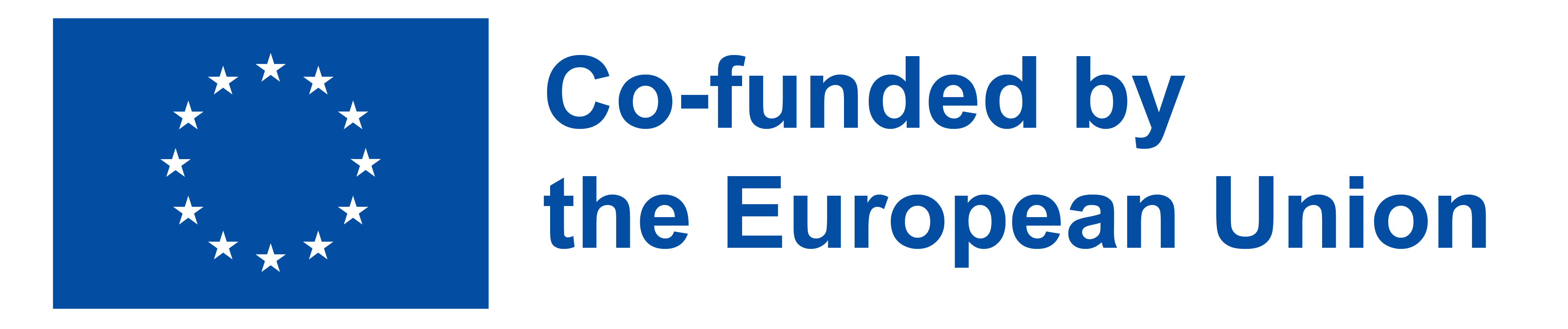 Συνεδρία 1:
Εισαγωγή στη δέσμευση σε ψηφιακά περιβάλλοντα
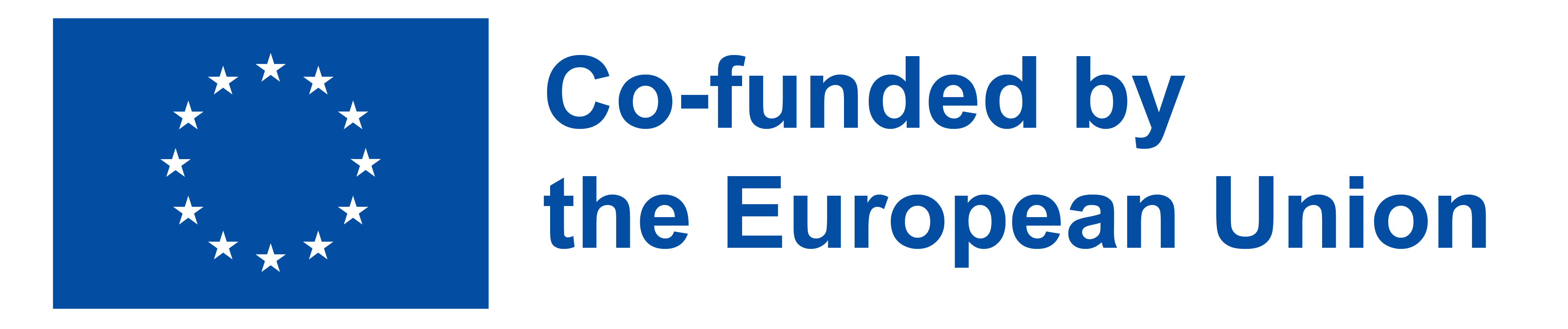 [Speaker Notes: Διατιθέμενος χρόνος: 30 λεπτά]
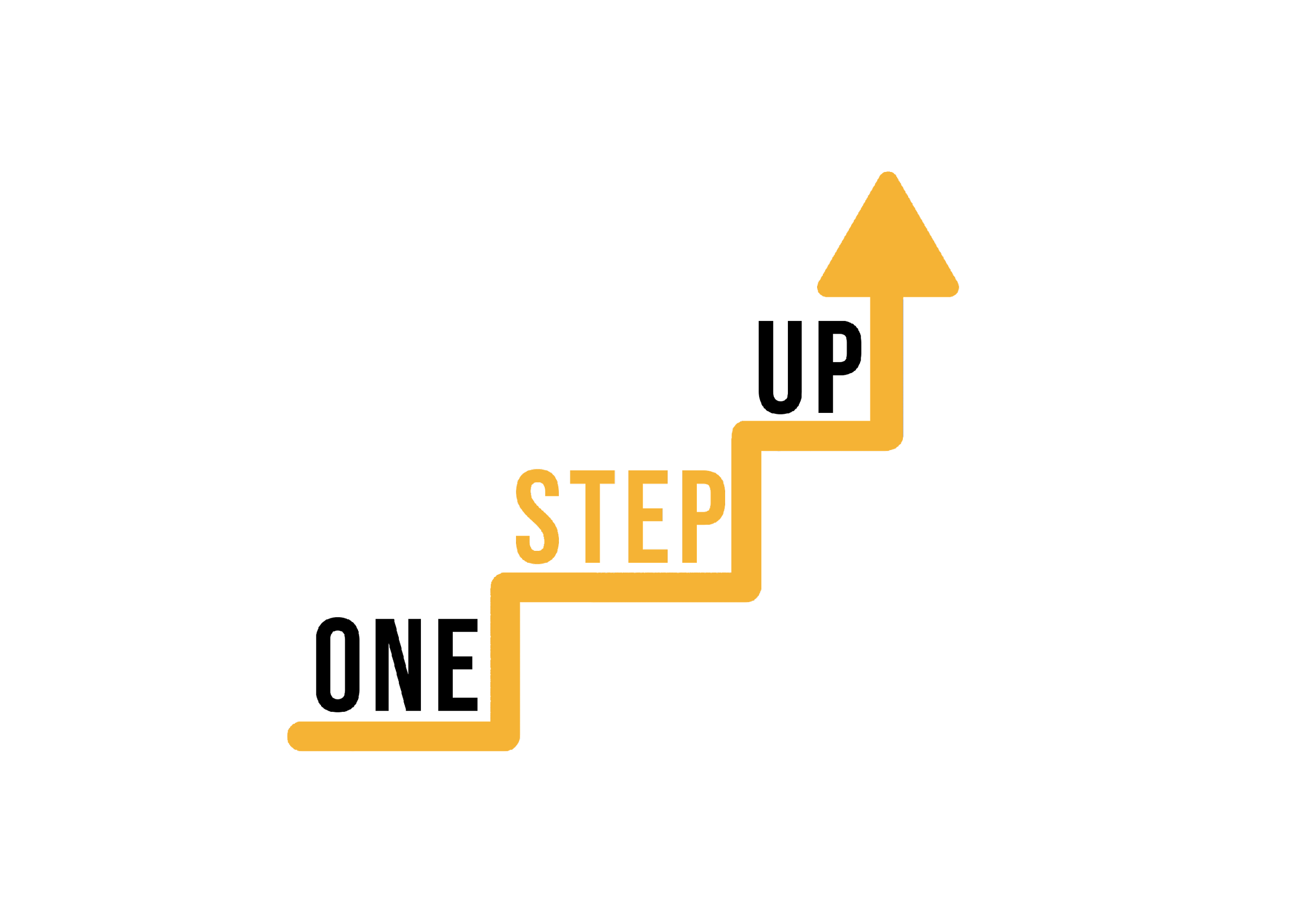 ΕΙΣΑΓΩΓΗ
Σκοπός του εργαστηρίου: η διερεύνηση στρατηγικών δέσμευσης σε ψηφιακά μαθησιακά περιβάλλοντα.
Ειδικοί στόχοι για αυτή τη συνεδρία:
- Κατανοήστε τη σημασία της δέσμευσης στην ψηφιακή μάθηση.
- Προσδιορισμός των προκλήσεων και των ευκαιριών που σχετίζονται με τη δέσμευση.
Διαδραστικός χαρακτήρας της συνεδρίας - η ενεργός συμμετοχή είναι σημαντική!
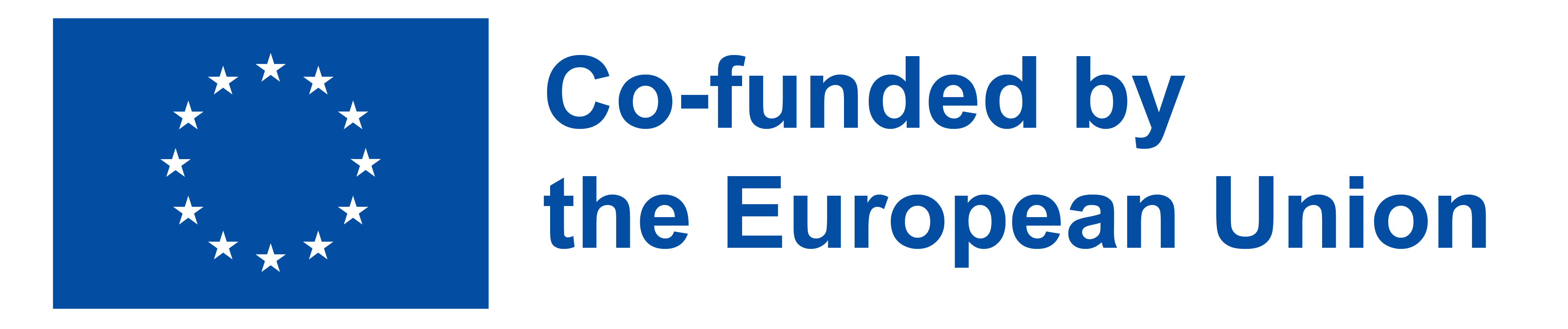 Ο εξελισσόμενος ρόλος των εκπαιδευτικών αντανακλά τη στροφή από την παροχή πληροφοριών στην καλλιέργεια δεξιοτήτων, Πρωταρχικός ρόλος του εκπαιδευτικού είναι πλέον να προάγει την κριτική σκέψη, την επίλυση προβλημάτων και την προσαρμοστικότητα των μαθητών.
Περισσότερα για τα ψηφιακά περιβάλλοντα (EN): https://www.youtube.com/watch?v=-7UI-dTbMr0
Η ενασχόληση με τα ψηφιακά περιβάλλοντα μπορεί να βοηθήσει τους εκπαιδευτές ενηλίκων να καλλιεργήσουν τις απαραίτητες δεξιότητες και να προσεγγίσουν τους ενήλικες που δεν έχουν αρκετά καλή πρόσβαση στο εκπαιδευτικό σύστημα.
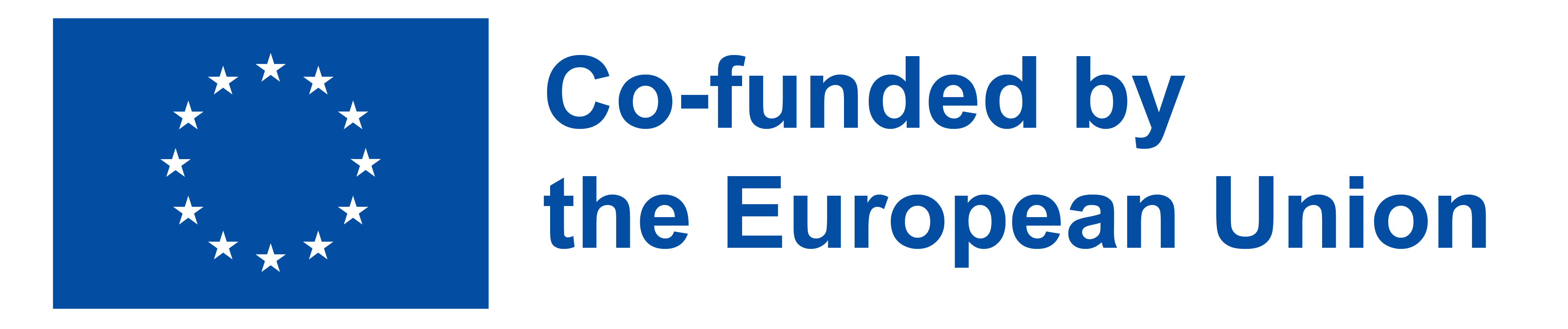 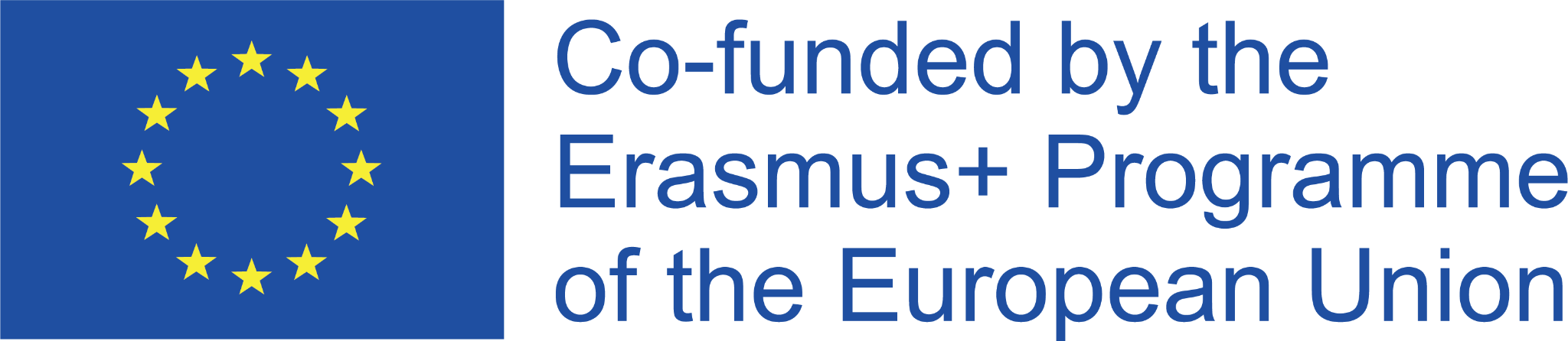 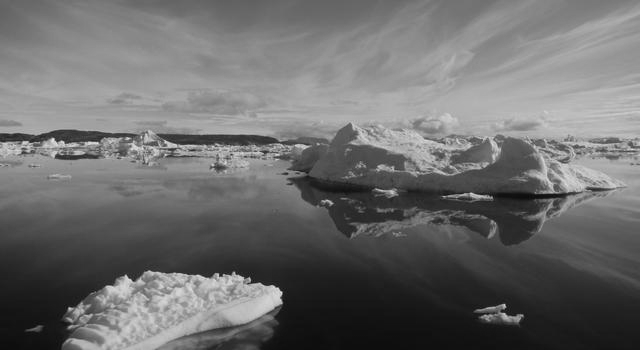 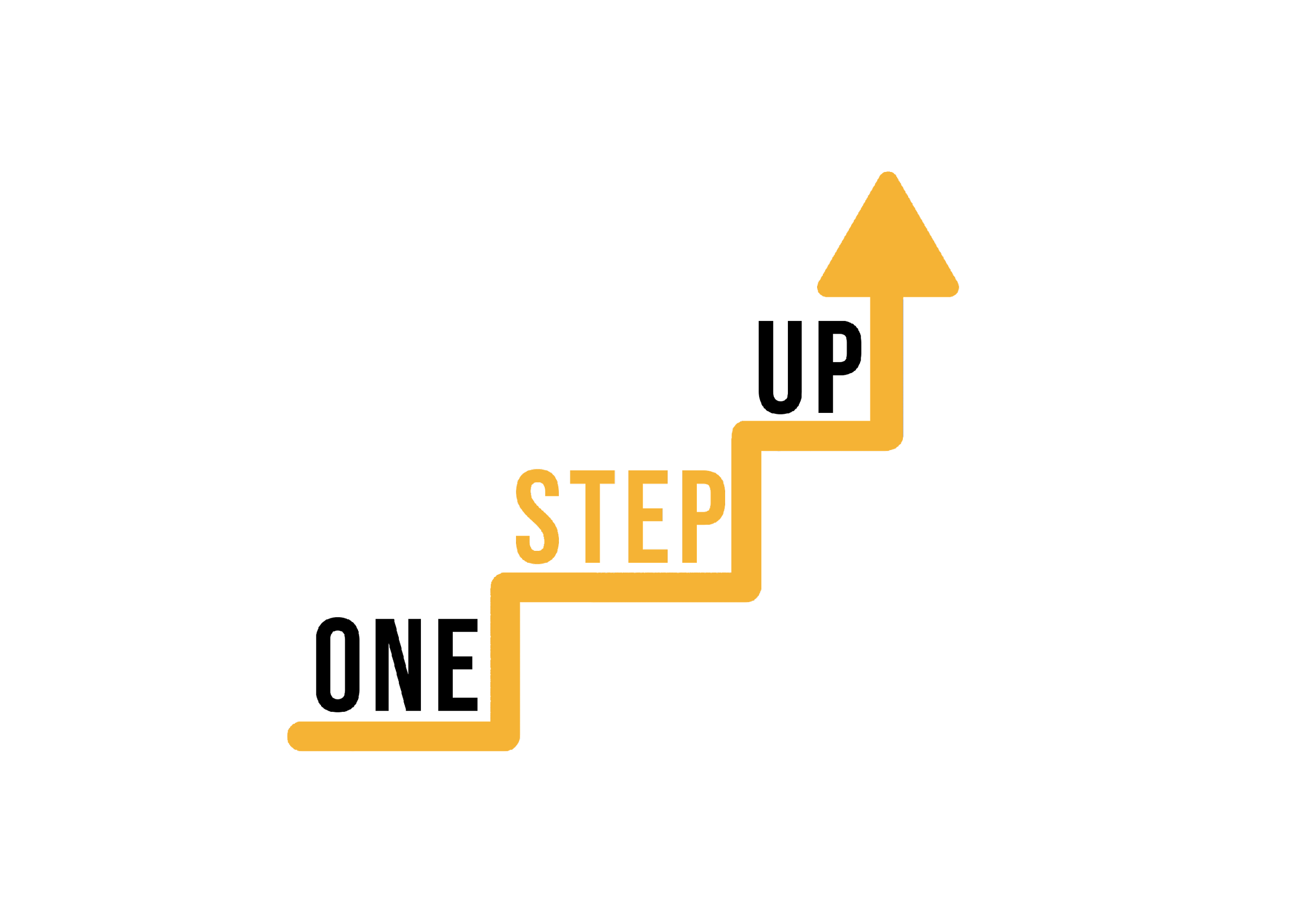 Παγοθραυστικό - "Δύο αλήθειες και ένα ψέμα"
Αναθέστε σε κάθε συμμετέχοντα να σκεφτεί δύο αληθείς δηλώσεις και μία ψευδή δήλωση για τον εαυτό του σχετικά με την ψηφιακή τεχνολογία ή την ηλεκτρονική μάθηση.

Οι συμμετέχοντες μοιράζονται εναλλάξ τις δηλώσεις τους και η υπόλοιπη ομάδα μαντεύει ποια δήλωση είναι το ψέμα.

Αυτή η δραστηριότητα ενθαρρύνει την εμπλοκή, εισάγει τους συμμετέχοντες και προσθέτει ένα στοιχείο διασκέδασης.
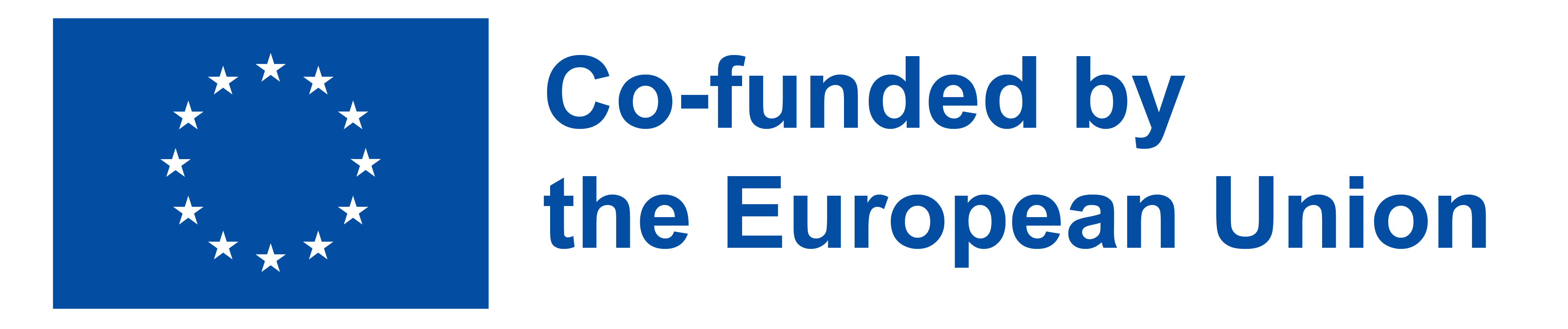 [Speaker Notes: Διατιθέμενος χρόνος: 30 λεπτά

Αυτό το παγοθραυστικό θα βοηθήσει τους συμμετέχοντες όχι μόνο να εξοικειωθούν με τα ψηφιακά εργαλεία που μπορούν να χρησιμοποιήσουν για τη δημιουργία πόρων μικρομάθησης, αλλά και να ενθαρρύνει τη δημιουργία ομάδας και τις δεξιότητες επικοινωνίας.

Χρησιμοποιήστε αυτόν τον κατάλογο ψηφιακών εργαλείων, πλατφορμών ή εφαρμογών. Κάθε ομάδα θα πρέπει να λάβει τουλάχιστον 3 αντικείμενα.

Articulate 360
Adobe Captivate
Camtasia
H5P
Σουίτα iSpring
Canva
Kahoot
Quizlet
Γενικά
Μεντίμετρο
Elucidat
Easygenerator
Lectora Inspire
EdApp
Docebo Content Creator
WizIQ
Powtoon
Vyond
Prezi
Animaker]
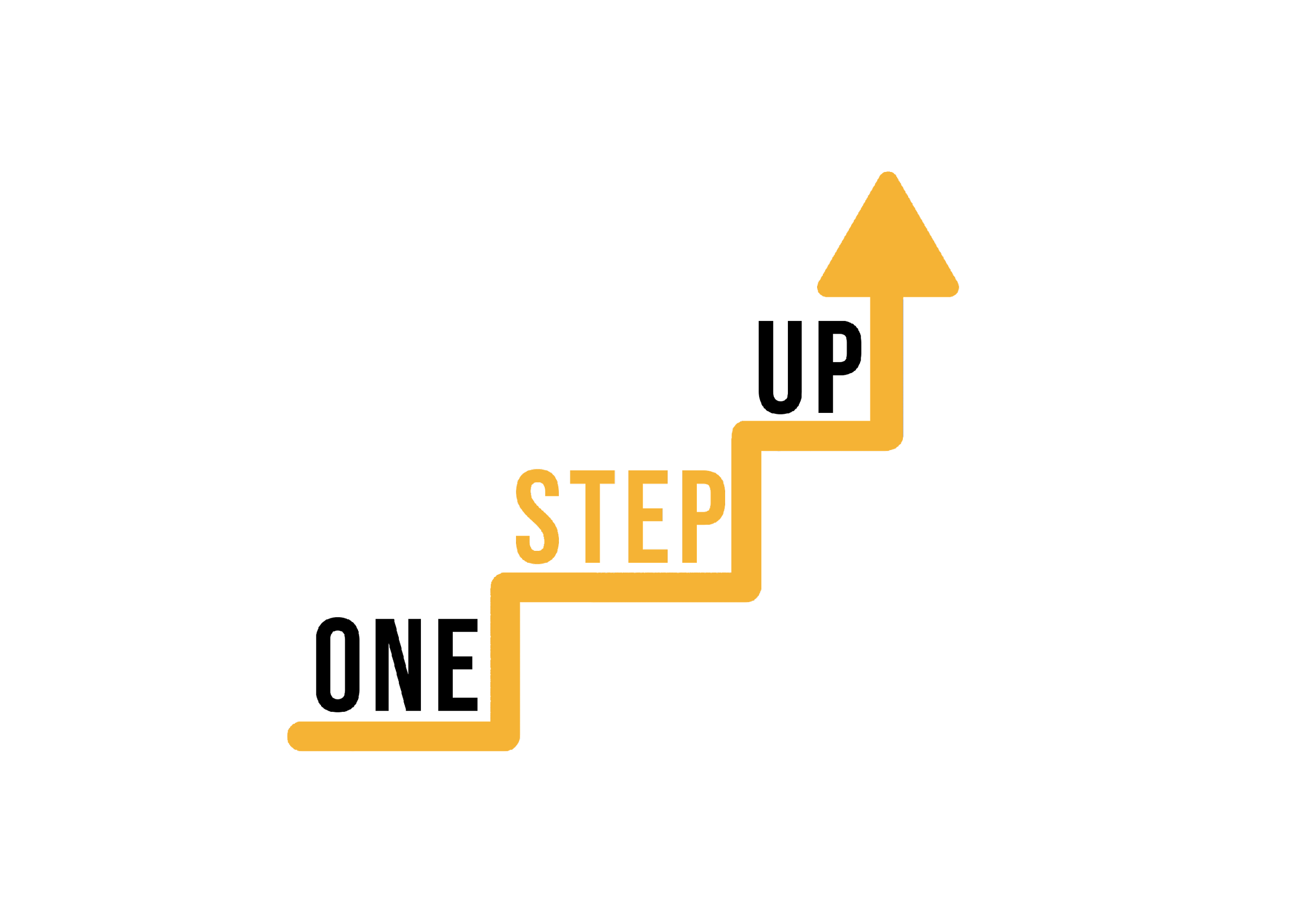 Σημασία της εμπλοκής στην ψηφιακή μάθηση
Η ψηφιακή μάθηση είναι ένα ισχυρό εργαλείο που μπορεί να δώσει τη δυνατότητα σε ενήλικες εκπαιδευόμενους που είναι δύσκολο να προσεγγίσουν, να ξεπεράσουν τις προκλήσεις, να αναπτύξουν δεξιότητες και να αξιοποιήσουν πλήρως τις δυνατότητές τους. Λειτουργεί ως γέφυρα μεταξύ των μοναδικών τους συνθηκών και των μετασχηματιστικών ευκαιριών που μπορεί να προσφέρει η εκπαίδευση.
Κίνητρα και επιμονή
Ανάπτυξη και εφαρμογή δεξιοτήτων
Ξεπερνώντας τα εμπόδια
Συνάφεια και εξατομίκευση
Ευελιξία και προσβασιμότητα
Ενίσχυση του ψηφιακού αλφαβητισμού
Καλλιέργεια μιας κοινότητας μάθησης
Ενδυνάμωση και ιδιοκτησία
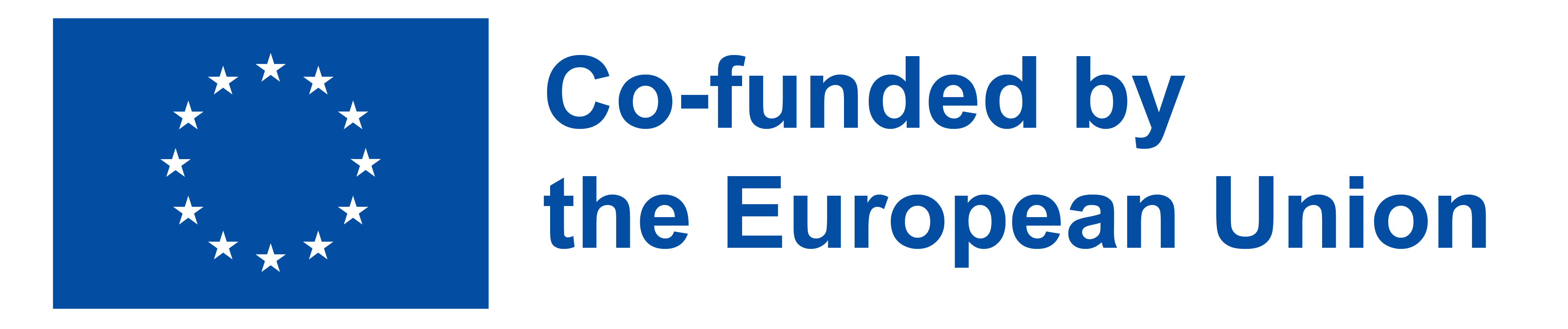 [Speaker Notes: Διατιθέμενος χρόνος: 30 λεπτά

Αυτό το παγοθραυστικό θα βοηθήσει τους συμμετέχοντες όχι μόνο να εξοικειωθούν με τα ψηφιακά εργαλεία που μπορούν να χρησιμοποιήσουν για τη δημιουργία πόρων μικρομάθησης, αλλά και να ενθαρρύνει τη δημιουργία ομάδας και τις δεξιότητες επικοινωνίας.

Χρησιμοποιήστε αυτόν τον κατάλογο ψηφιακών εργαλείων, πλατφορμών ή εφαρμογών. Κάθε ομάδα θα πρέπει να λάβει τουλάχιστον 3 αντικείμενα.

Articulate 360
Adobe Captivate
Camtasia
H5P
Σουίτα iSpring
Canva
Kahoot
Quizlet
Γενικά
Μεντίμετρο
Elucidat
Easygenerator
Lectora Inspire
EdApp
Docebo Content Creator
WizIQ
Powtoon
Vyond
Prezi
Animaker]
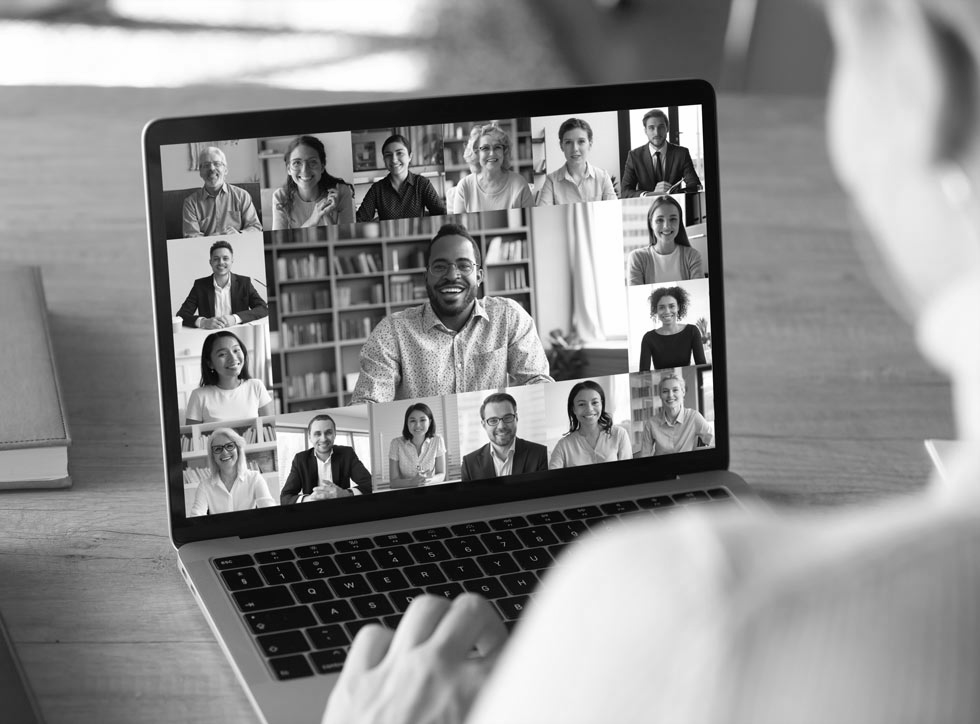 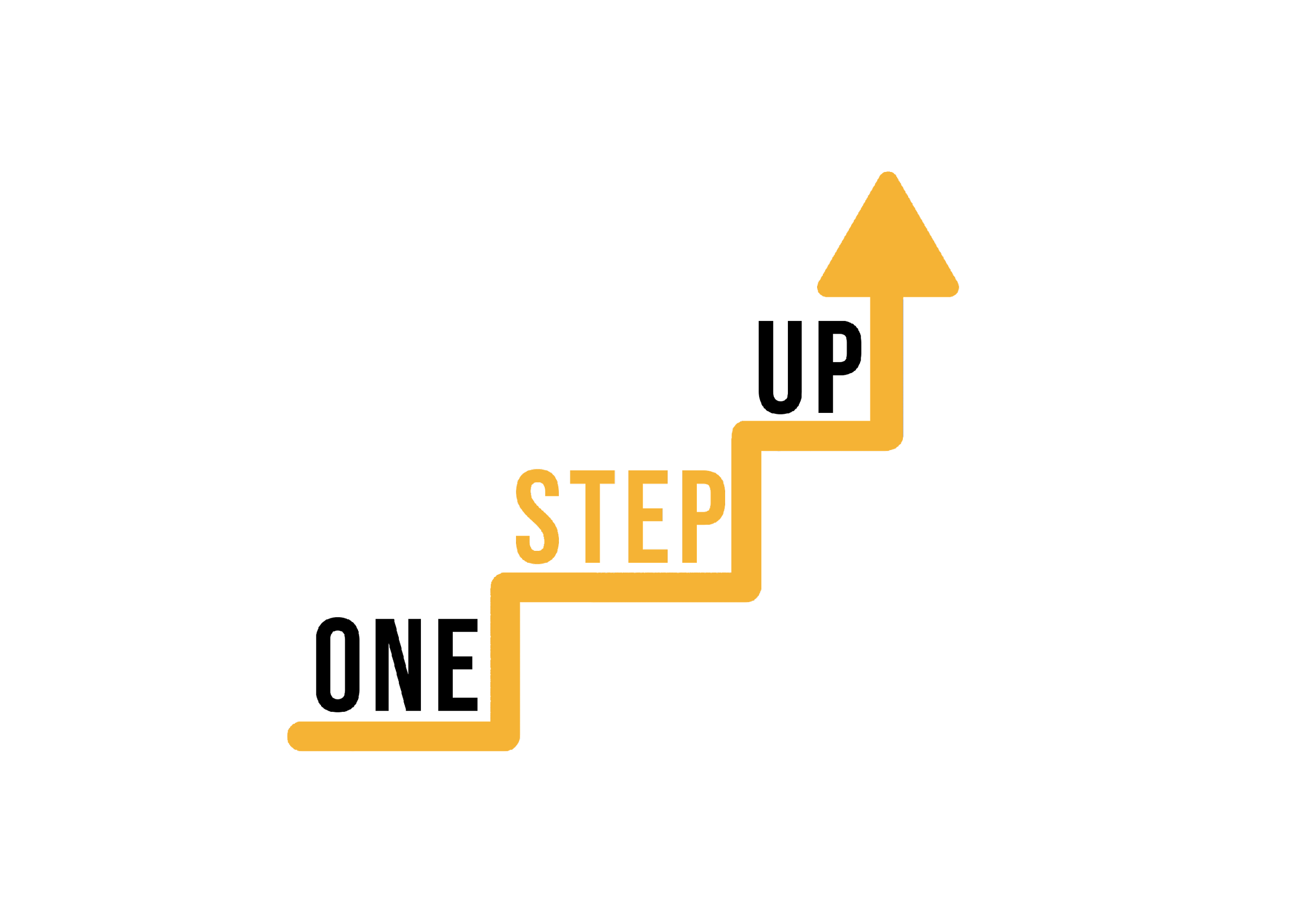 Προκλήσεις
Για φοιτητές:
Κίνητρα και πειθαρχία,
Τεχνικές προκλήσεις,
Απομόνωση και μοναξιά,
Αποσπάσεις της προσοχής,
Διαχείριση χρόνου,
Για εκπαιδευτικούς:
Σχεδιασμός αποτελεσματικού περιεχομένου,
Θέματα τεχνολογίας,
Αλληλεπίδραση και επικοινωνία,
Αξιολόγηση και ανατροφοδότηση.
Τόσο οι εκπαιδευτικοί όσο και οι εκπαιδευόμενοι μπορούν να αντιμετωπίσουν αυτές τις προκλήσεις υιοθετώντας αποτελεσματικές στρατηγικές, όπως η σαφής επικοινωνία, η ενεργός συμμετοχή, η χρήση ποικίλων μεθόδων διδασκαλίας, η δημιουργία υποστηρικτικών κοινοτήτων μάθησης και η παροχή έγκαιρης ανατροφοδότησης.
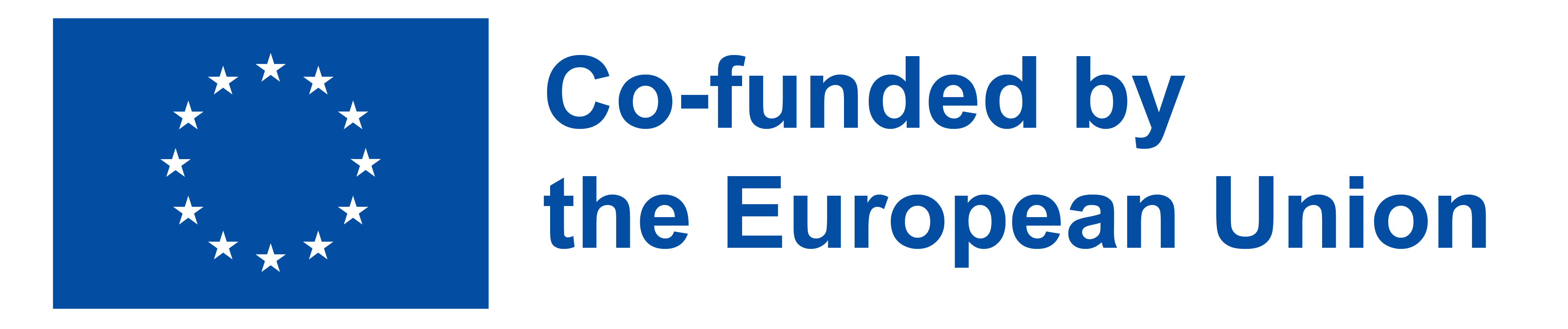 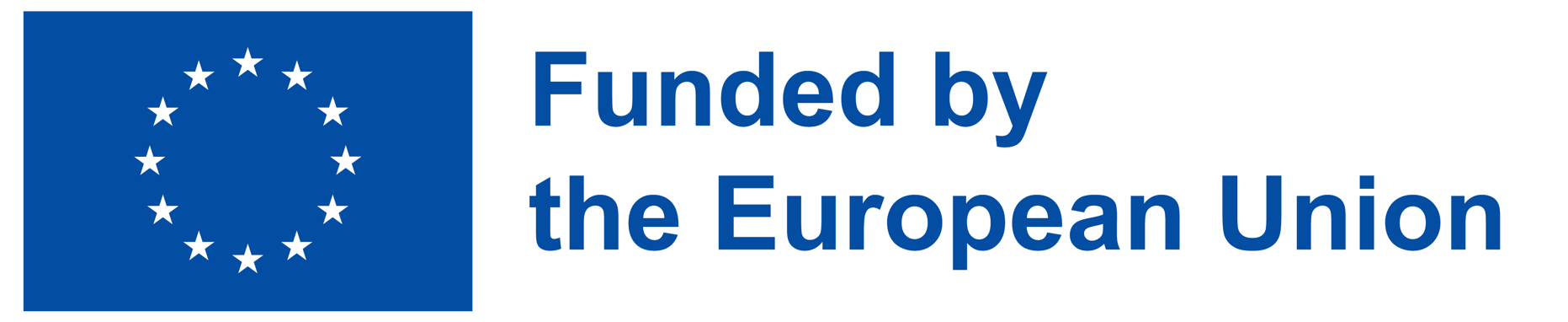 [Speaker Notes: Διατιθέμενος χρόνος: 30 λεπτά

Αυτό το παγοθραυστικό θα βοηθήσει τους συμμετέχοντες όχι μόνο να εξοικειωθούν με τα ψηφιακά εργαλεία που μπορούν να χρησιμοποιήσουν για τη δημιουργία πόρων μικρομάθησης, αλλά και να ενθαρρύνει τη δημιουργία ομάδας και τις δεξιότητες επικοινωνίας.

Χρησιμοποιήστε αυτόν τον κατάλογο ψηφιακών εργαλείων, πλατφορμών ή εφαρμογών. Κάθε ομάδα θα πρέπει να λάβει τουλάχιστον 3 αντικείμενα.

Articulate 360
Adobe Captivate
Camtasia
H5P
Σουίτα iSpring
Canva
Kahoot
Quizlet
Γενικά
Μεντίμετρο
Elucidat
Easygenerator
Lectora Inspire
EdApp
Docebo Content Creator
WizIQ
Powtoon
Vyond
Prezi
Animaker]
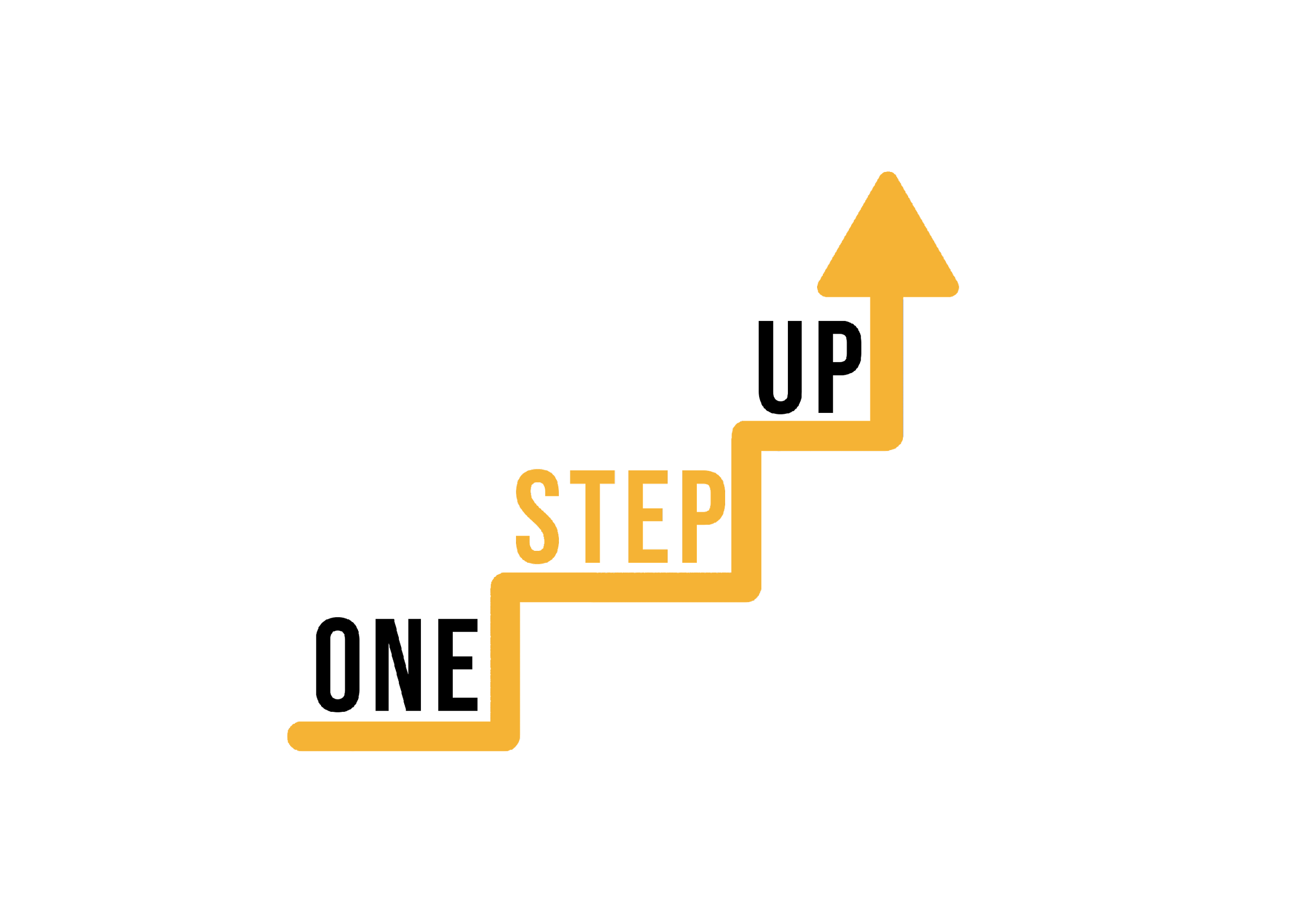 Ομαδική συζήτηση για τις προκλήσεις και τις ευκαιρίες της δέσμευσης
Δημιουργήστε μικρές ομάδες συζήτησης (3-4 μέλη ανά ομάδα),
Μοιραστείτε τις ιδέες και τις εμπειρίες σας σχετικά με τις προκλήσεις και τις ευκαιρίες δέσμευσης. 
Επιλέγει έναν εκπρόσωπο που θα μοιραστεί τα βασικά συμπεράσματα με την ευρύτερη ομάδα κατά τη διάρκεια της σύνοψης.
Προτάσεις για συζήτηση ΕΡΩΤΗΣΕΙΣ:
"Ποιες προκλήσεις αντιμετωπίσατε στην εμπλοκή ενήλικων εκπαιδευομένων σε ψηφιακά περιβάλλοντα;"
"Ποιες στρατηγικές βρήκατε αποτελεσματικές για την προώθηση της δέσμευσης;"
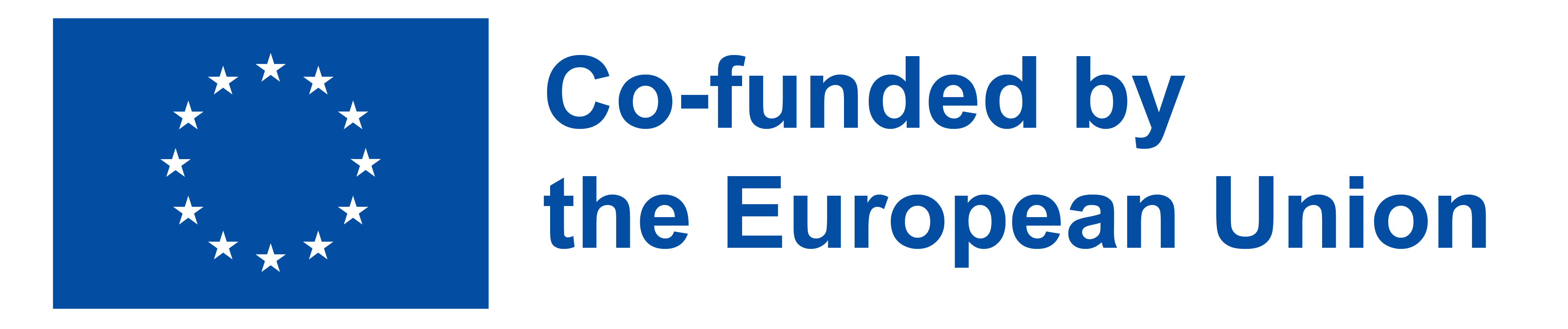 [Speaker Notes: Διατιθέμενος χρόνος: 30 λεπτά

Αυτό το παγοθραυστικό θα βοηθήσει τους συμμετέχοντες όχι μόνο να εξοικειωθούν με τα ψηφιακά εργαλεία που μπορούν να χρησιμοποιήσουν για τη δημιουργία πόρων μικρομάθησης, αλλά και να ενθαρρύνει τη δημιουργία ομάδας και τις δεξιότητες επικοινωνίας.

Χρησιμοποιήστε αυτόν τον κατάλογο ψηφιακών εργαλείων, πλατφορμών ή εφαρμογών. Κάθε ομάδα θα πρέπει να λάβει τουλάχιστον 3 αντικείμενα.

Articulate 360
Adobe Captivate
Camtasia
H5P
Σουίτα iSpring
Canva
Kahoot
Quizlet
Γενικά
Μεντίμετρο
Elucidat
Easygenerator
Lectora Inspire
EdApp
Docebo Content Creator
WizIQ
Powtoon
Vyond
Prezi
Animaker]
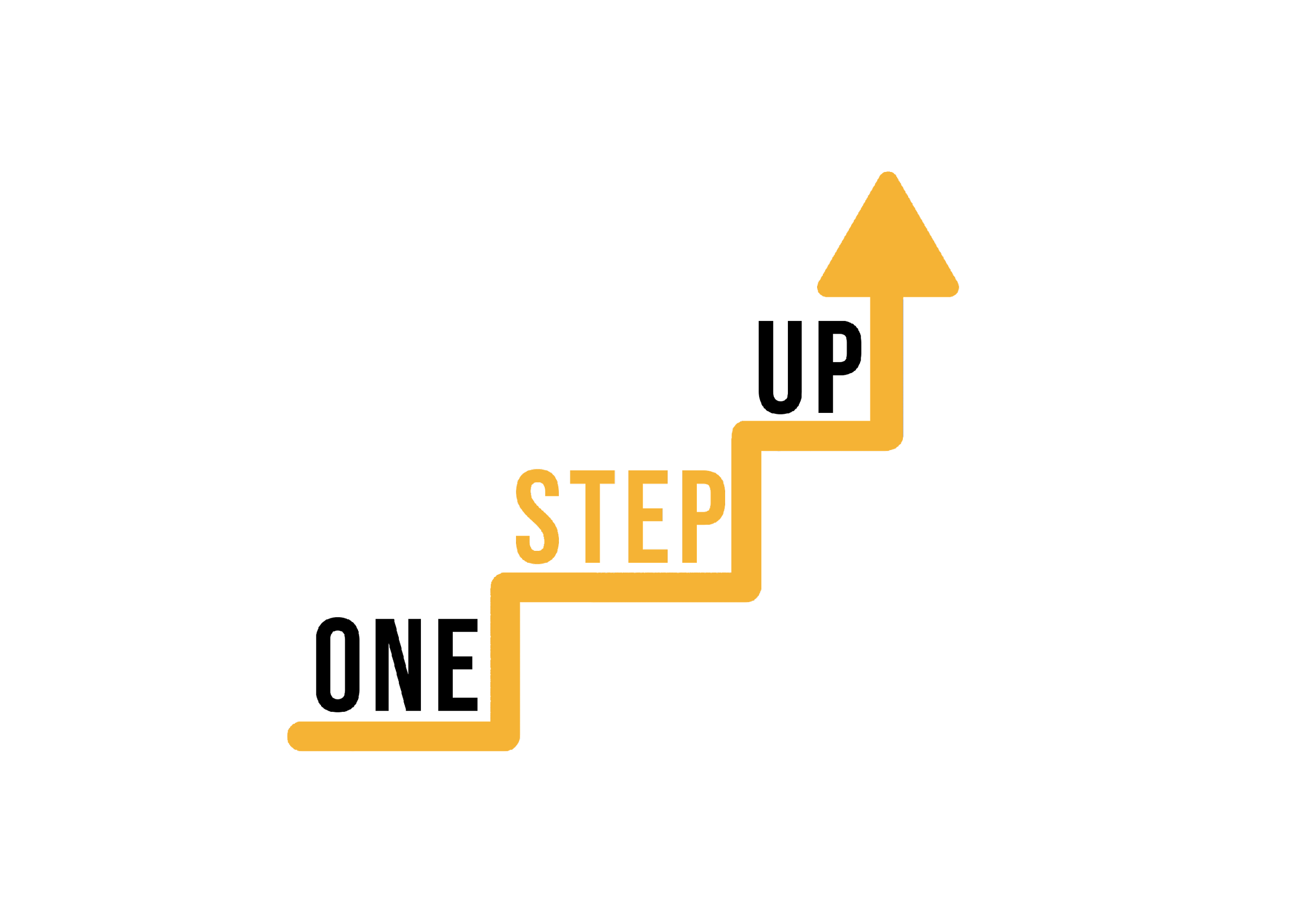 Ερωτήσεις και απαντήσεις και σύνοψη.
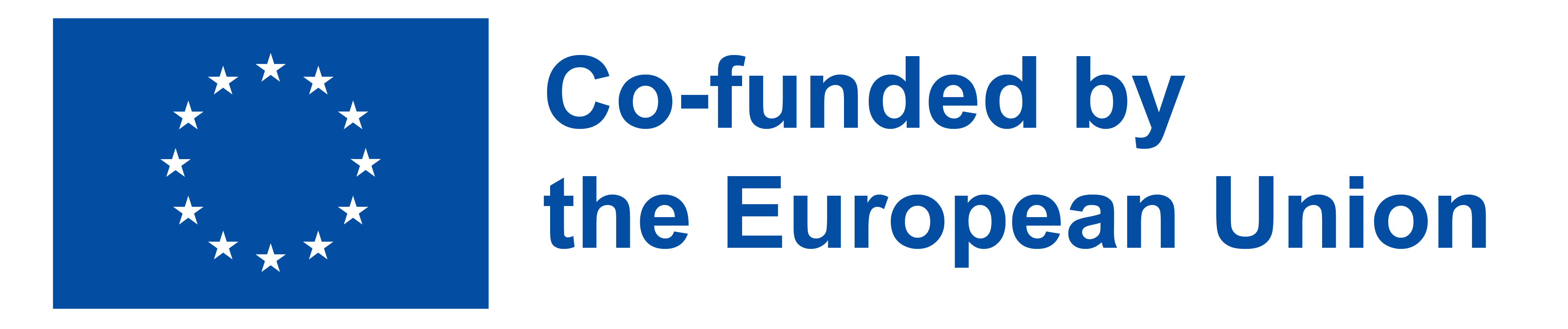 [Speaker Notes: Διατιθέμενος χρόνος: 30 λεπτά

Αυτό το παγοθραυστικό θα βοηθήσει τους συμμετέχοντες όχι μόνο να εξοικειωθούν με τα ψηφιακά εργαλεία που μπορούν να χρησιμοποιήσουν για τη δημιουργία πόρων μικρομάθησης, αλλά και να ενθαρρύνει τη δημιουργία ομάδας και τις δεξιότητες επικοινωνίας.

Χρησιμοποιήστε αυτόν τον κατάλογο ψηφιακών εργαλείων, πλατφορμών ή εφαρμογών. Κάθε ομάδα θα πρέπει να λάβει τουλάχιστον 3 αντικείμενα.

Articulate 360
Adobe Captivate
Camtasia
H5P
Σουίτα iSpring
Canva
Kahoot
Quizlet
Γενικά
Μεντίμετρο
Elucidat
Easygenerator
Lectora Inspire
EdApp
Docebo Content Creator
WizIQ
Powtoon
Vyond
Prezi
Animaker]
Συνεδρία 2:
Σχεδιασμός ελκυστικών μαθησιακών εμπειριών
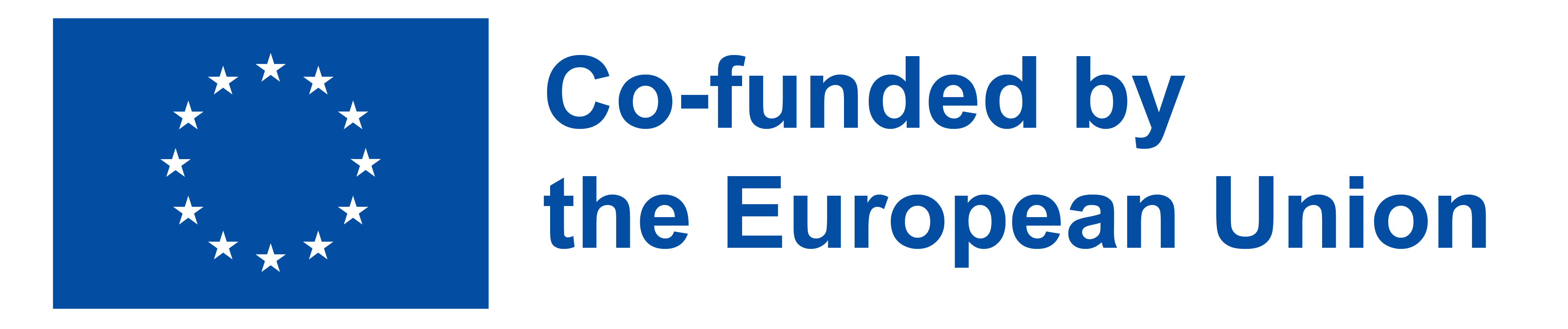 [Speaker Notes: Προβλεπόμενος χρόνος: 25 λεπτά]
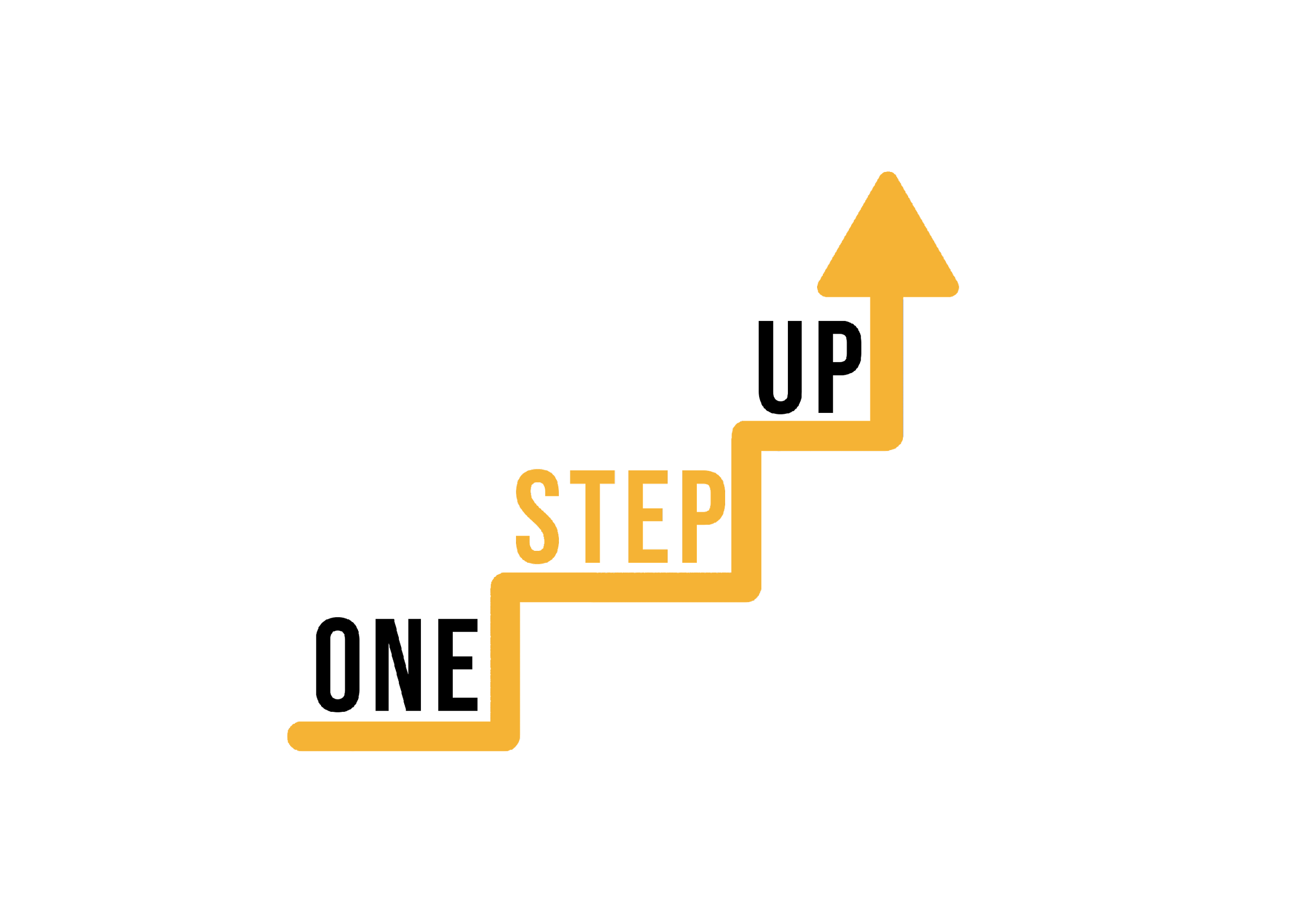 Ανακεφαλαίωση της προηγούμενης συνεδρίας
Ψηφιακά περιβάλλοντα
Αρραβώνας
Προκλήσεις και ευκαιρίες
ΑΥΤΗ Η ΣΥΝΕΔΡΙΑΣΗ;
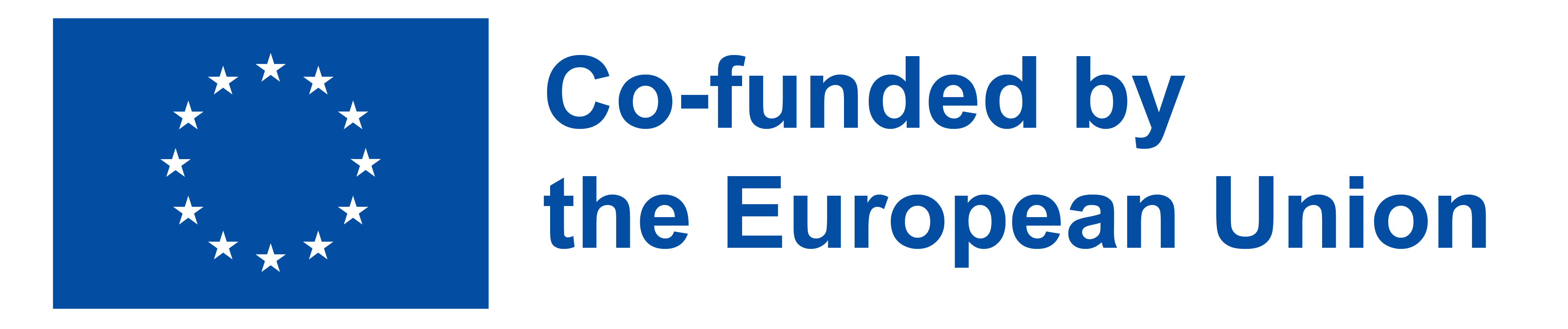 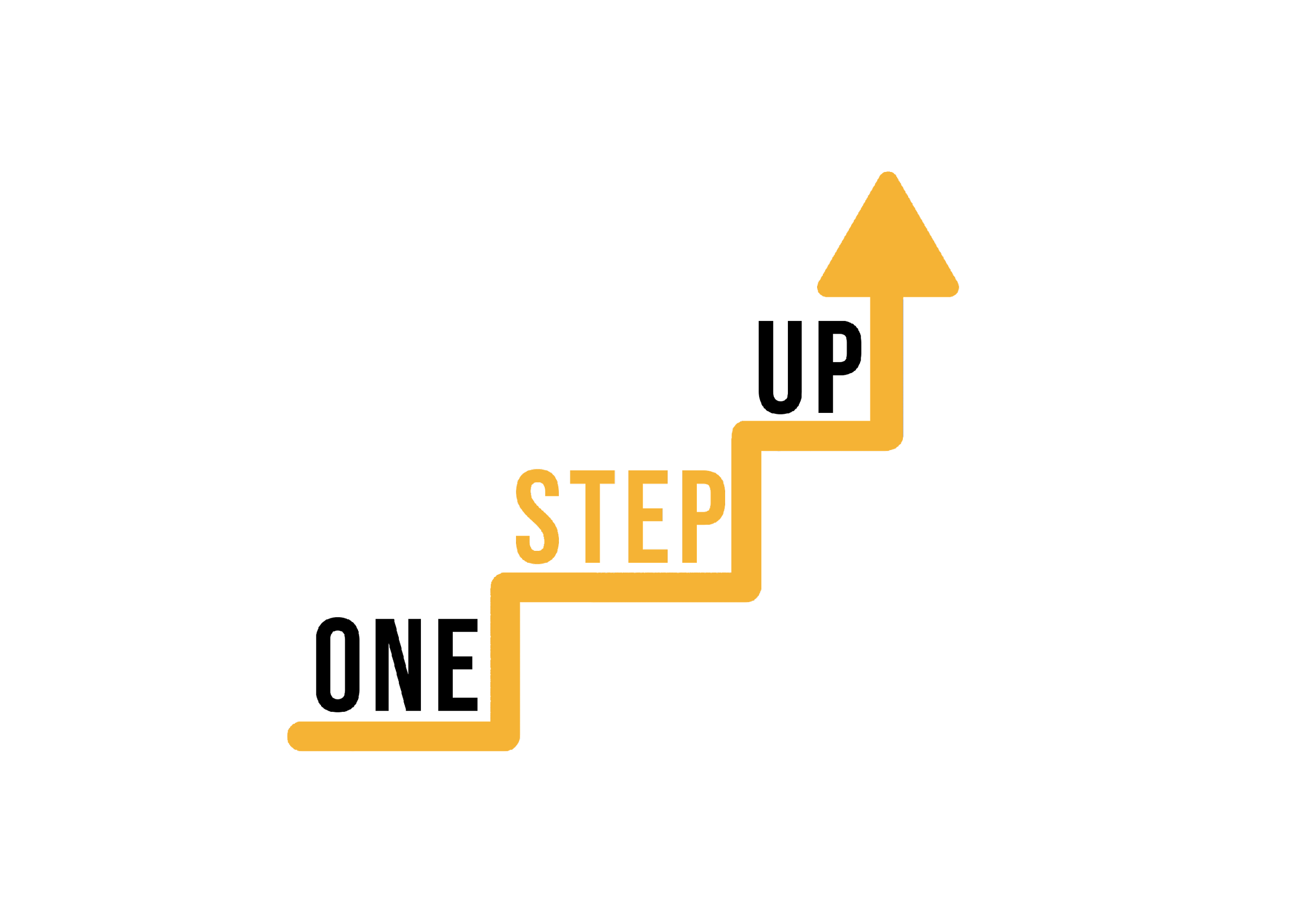 Θεμελιώδεις αρχές που καθοδηγούν τη δημιουργία ελκυστικών μαθησιακών εμπειριών I
Διαδραστικότητα:Ενσωματώστε δραστηριότητες που ενθαρρύνουν τη συμμετοχή, τις συζητήσεις και την πρακτική μάθηση.
Συνάφεια:Διασφάλιση της ευθυγράμμισης του περιεχομένου με τους στόχους, τις ανάγκες και τις πραγματικές εφαρμογές των μαθητών.
Προσαρμοστικότητα:Σχεδιασμός για διαφορετικά στυλ μάθησης και προτιμήσεις, με προσαρμογή σε διαφορετικούς ρυθμούς και μορφές.
Ανατροφοδότηση:Παρέχετε έγκαιρη ανατροφοδότηση για να καθοδηγήσετε την πρόοδο των μαθητών και να ενισχύσετε τις προσπάθειές τους.
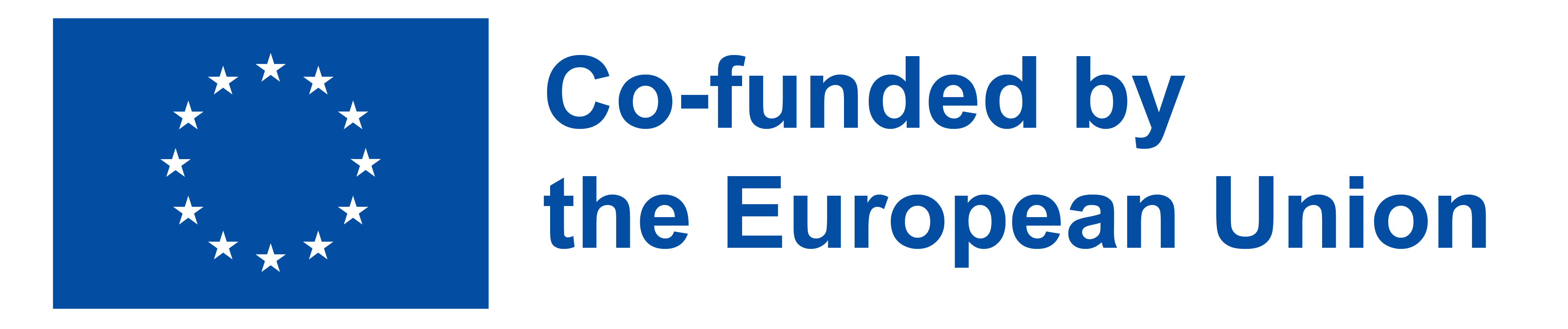 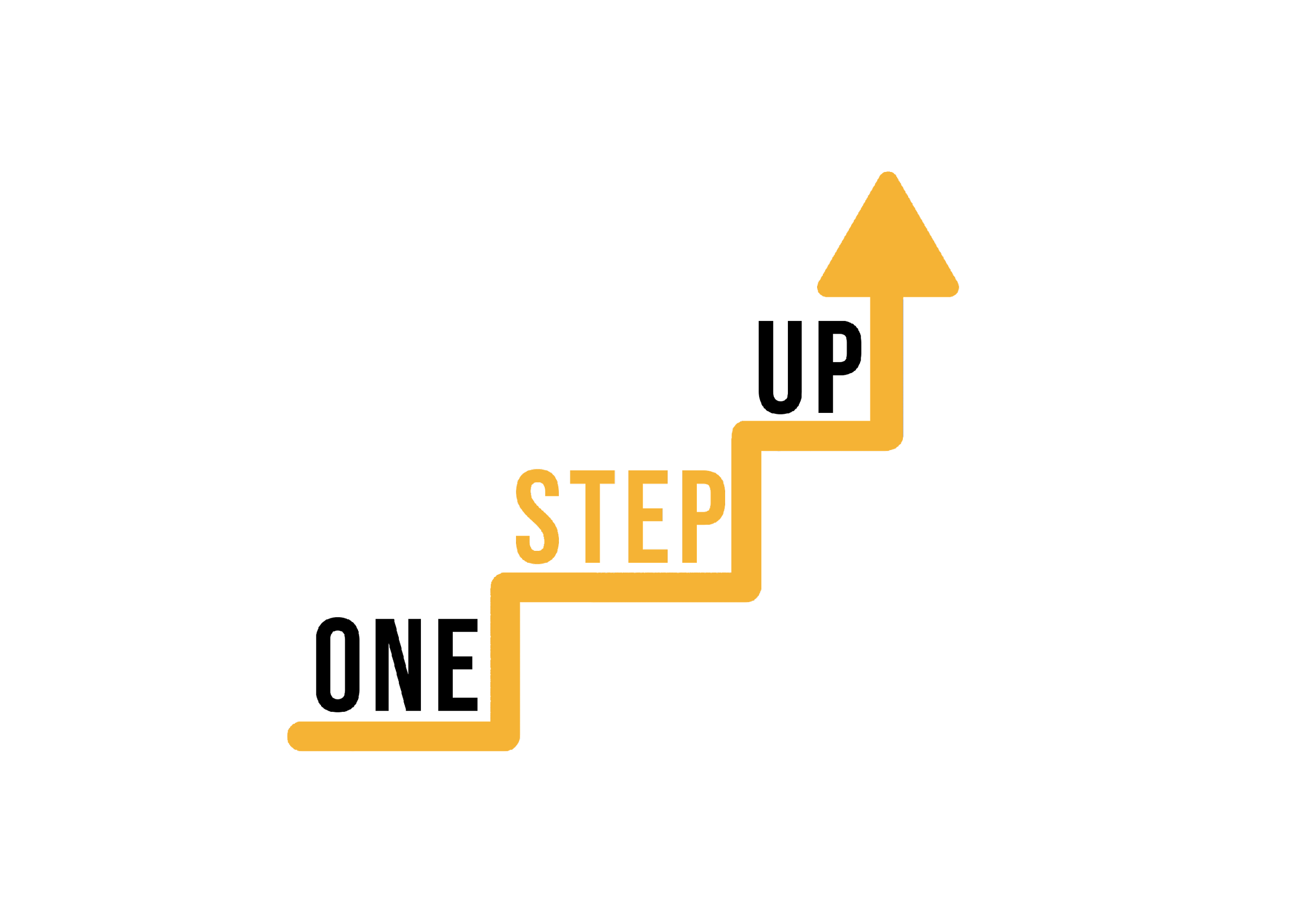 Θεμελιώδεις αρχές που καθοδηγούν τη δημιουργία ελκυστικών μαθησιακών εμπειριών II
Κίνητρο:Χρησιμοποιήστε συναρπαστικές αφηγήσεις, εικόνες και σενάρια για να εμπλέξετε τους μαθητές συναισθηματικά.
Αξιολόγηση:Ενσωματώστε αξιολογήσεις που αντικατοπτρίζουν τις προκλήσεις του πραγματικού κόσμου και μετράνε την κατάκτηση της γνώσης.
Συνεργασία:Προώθηση της συνεργασίας μέσω ομαδικών εργασιών, συζητήσεων και μάθησης από ομοτίμους.
Σαφήνεια:Παρουσιάστε το περιεχόμενο με σαφήνεια και συντομία, αποφεύγοντας την περιττή πολυπλοκότητα.
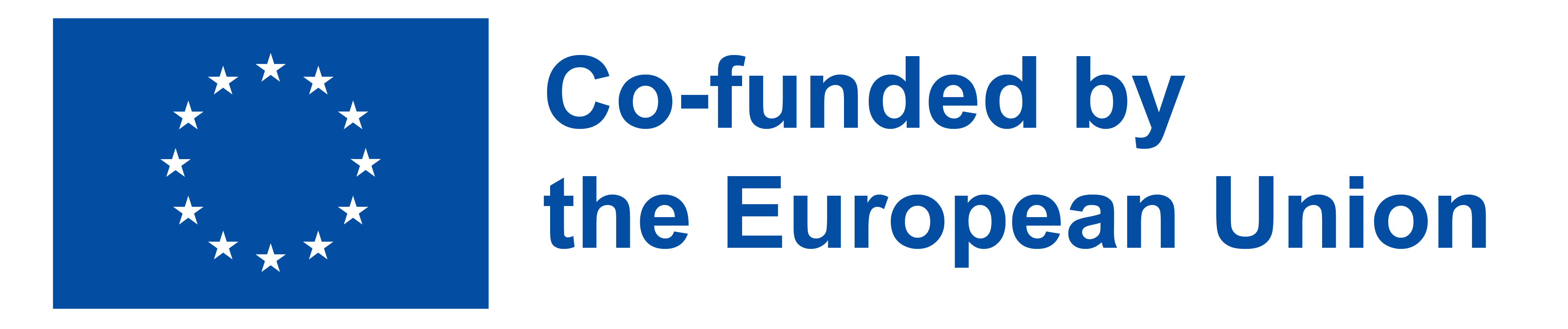 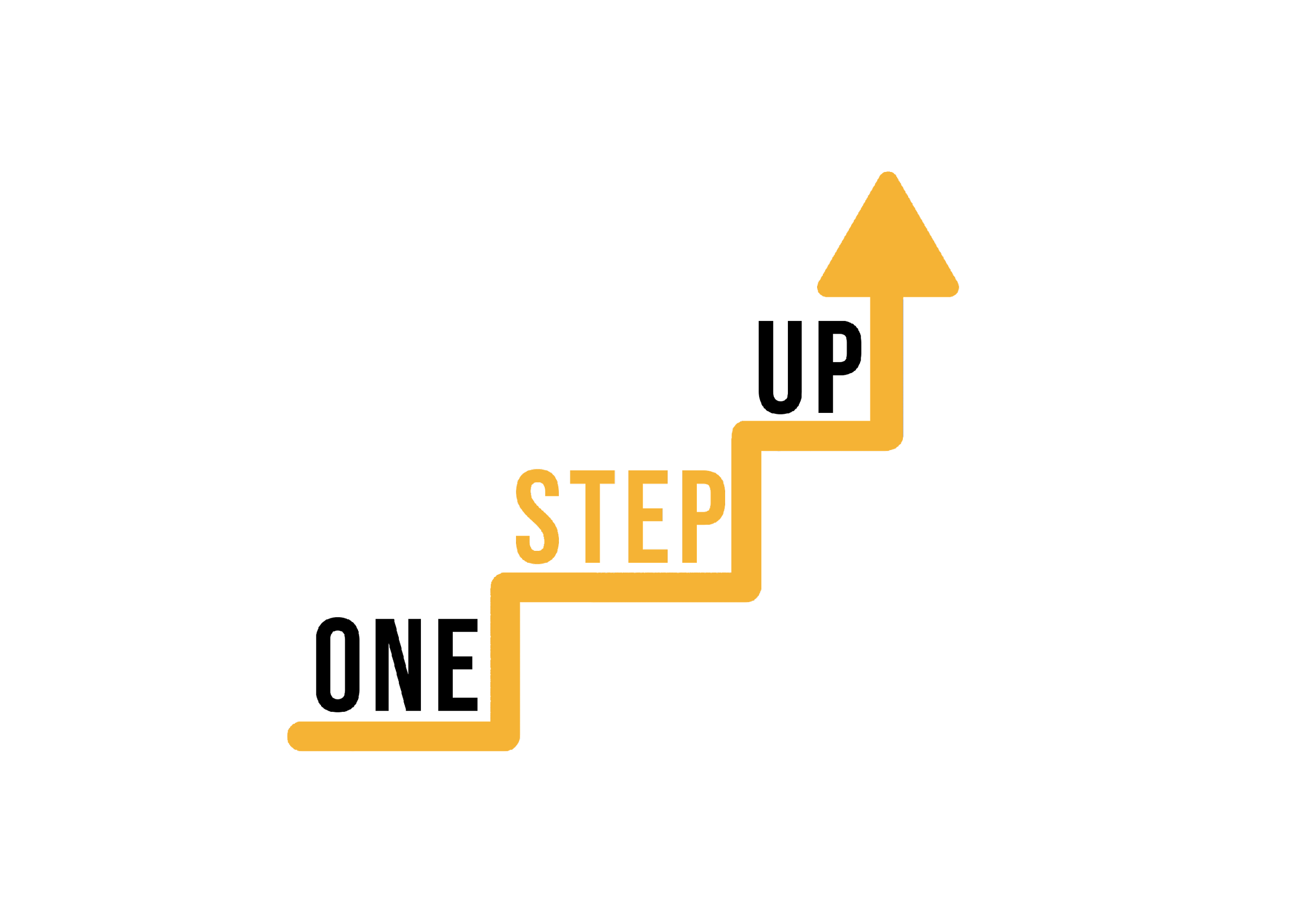 Δραστηριότητα μικρών ομάδων: Ομάδα Εργασίας: Σχεδιασμός ενός μίνι-μαθήματος
Ομάδες 3-4 ατόμων (max - 8 ομάδες συνολικά),
8 πρότυπα για το σχεδιασμό ενός μίνι μαθήματος. (Κάθε πρότυπο ευθυγραμμίζεται με μια συγκεκριμένη αρχή διδακτικού σχεδιασμού),
Μια ομάδα σχεδιάζει ένα σύντομο μίνι μάθημα με βάση την αρχή που της έχει ανατεθεί. Επιλέξτε ένα θέμα που σχετίζεται με τα ενδιαφέροντα των μαθητών που είναι δύσκολο να προσεγγιστούν και λάβετε υπόψη σας τα ψηφιακά περιβάλλοντα,
Κάθε ομάδα παρουσιάζει το μίνι μάθημα που σχεδίασε, εξηγώντας πώς εφάρμοσε τη συγκεκριμένη αρχή διδακτικού σχεδιασμού,
Οι ομάδες παρέχουν εποικοδομητική ανατροφοδότηση η μία στην άλλη, επισημαίνοντας τα δυνατά σημεία και προτείνοντας βελτιώσεις.
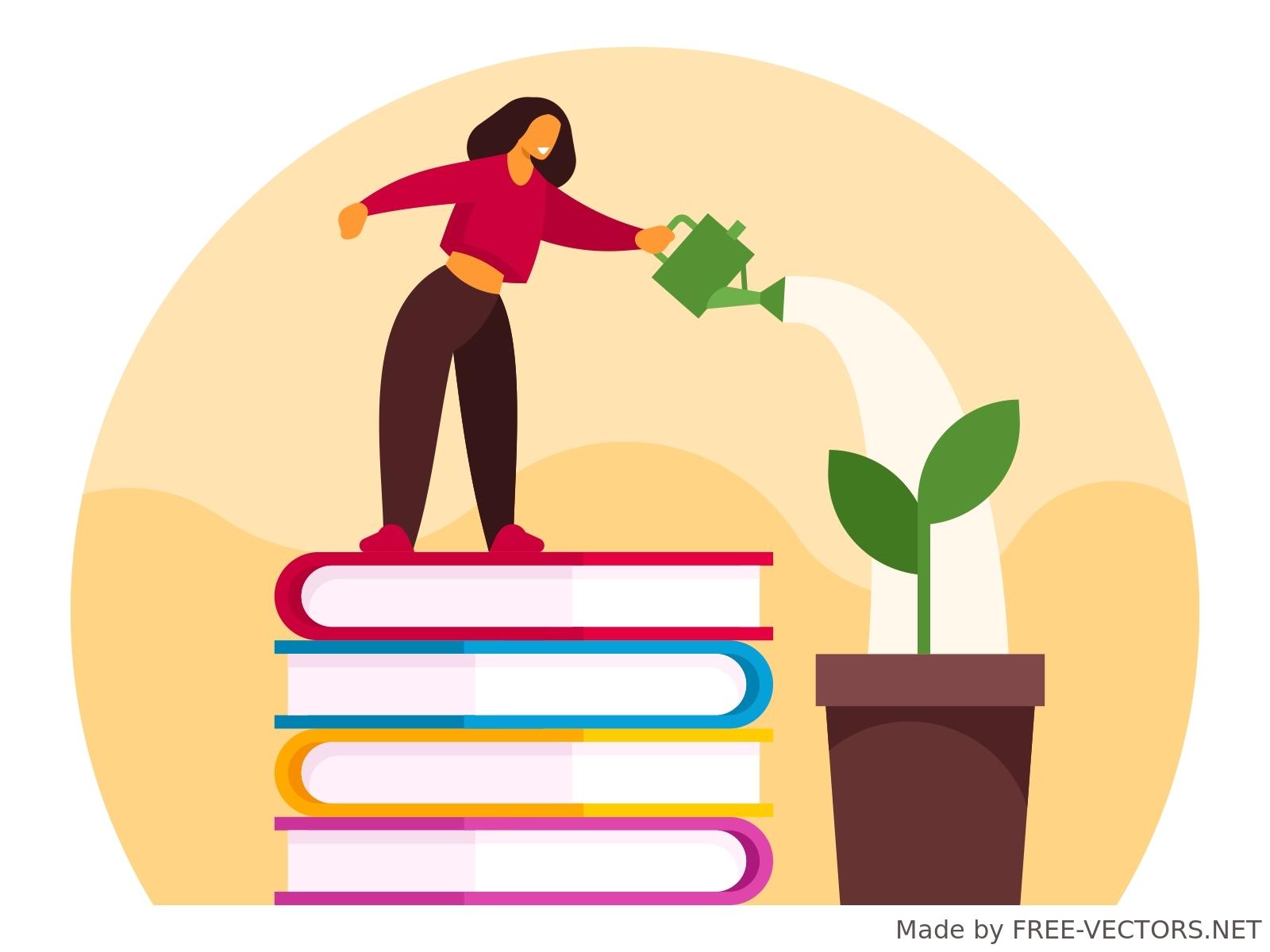 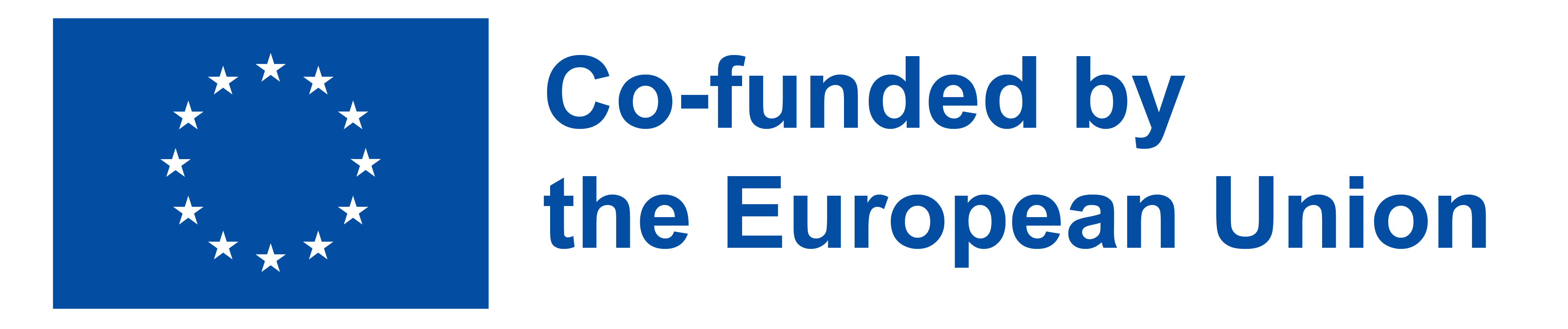 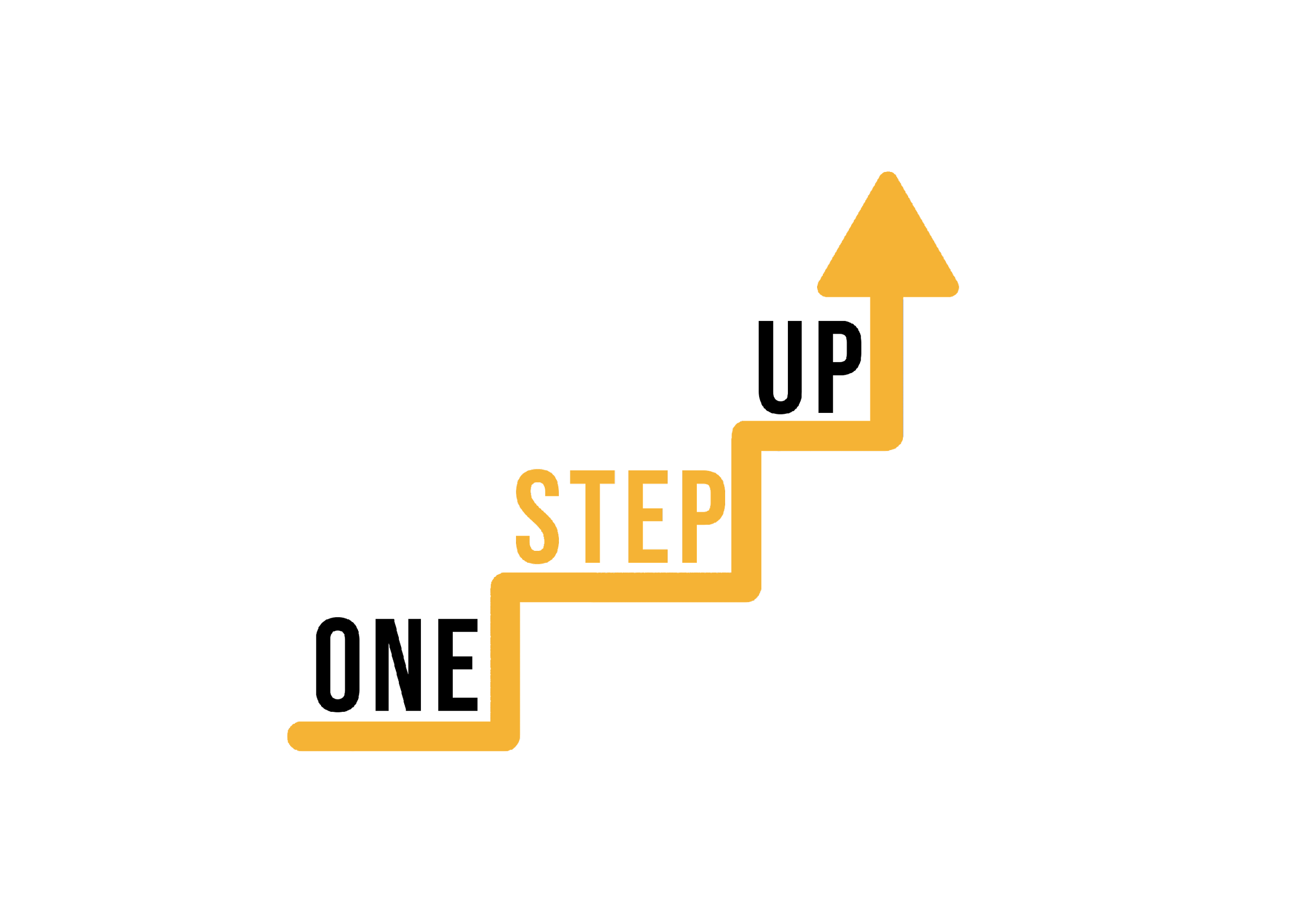 Παράδειγμα 1: Συνάφεια
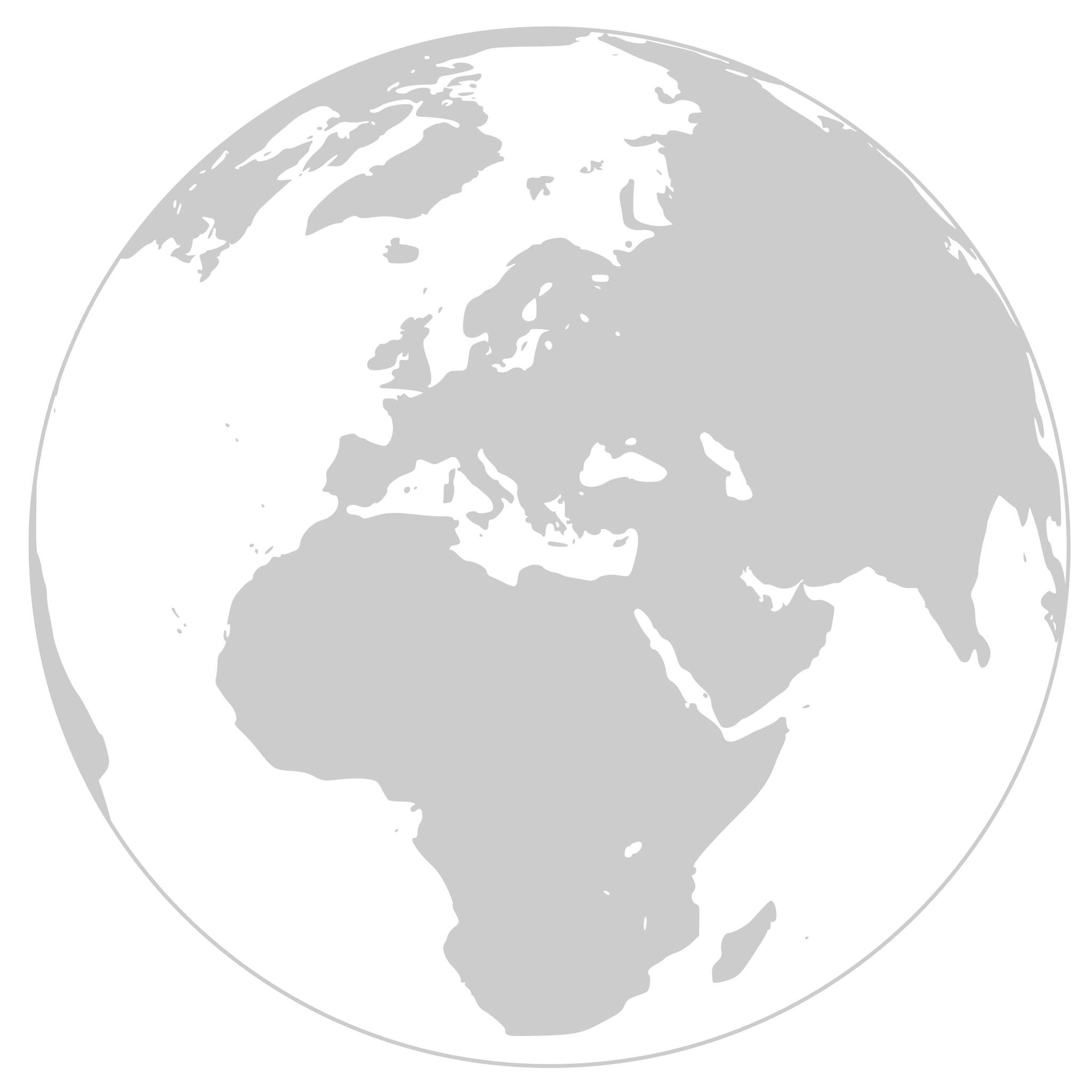 Διδακτικός στόχος: Αναφέρετε με σαφήνεια τον στόχο του μίνι μαθήματος.
Αγκίστρι: Εισάγετε το θέμα με ένα πραγματικό σενάριο ή ερώτημα που κεντρίζει το ενδιαφέρον των μαθητών.
Δραστηριότητα εφαρμογής: Συμπεριλάβετε μια δραστηριότητα όπου οι μαθητές εφαρμόζουν το περιεχόμενο του μαθήματος σε μια πρακτική κατάσταση.
Συζήτηση: Ενθαρρύνετε τους μαθητές να συζητήσουν πώς οι έννοιες του μαθήματος σχετίζονται με τη ζωή ή τις εμπειρίες τους.
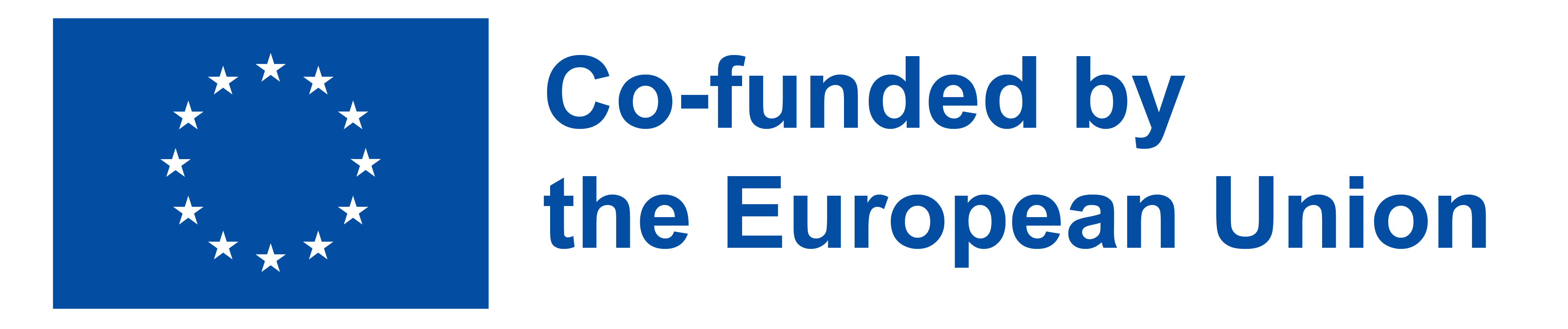 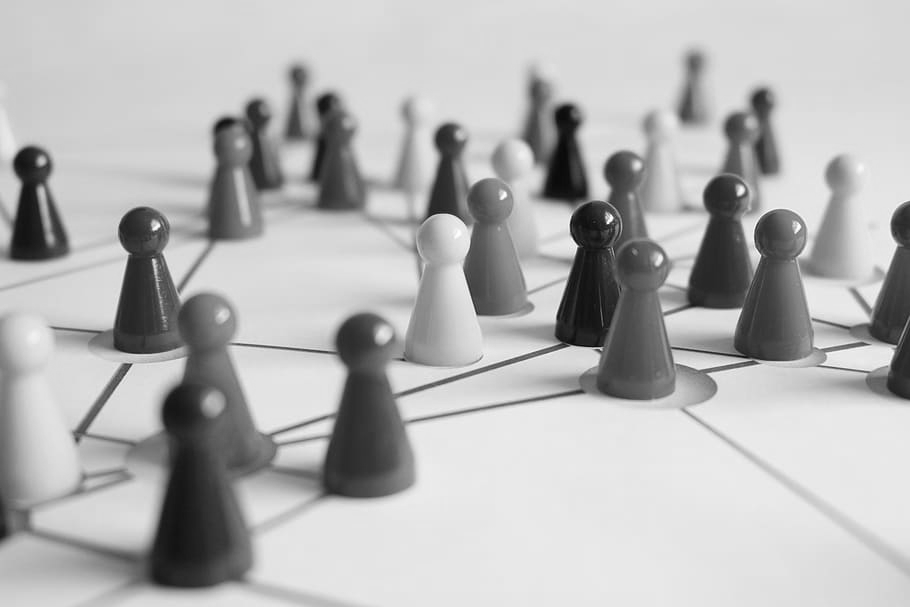 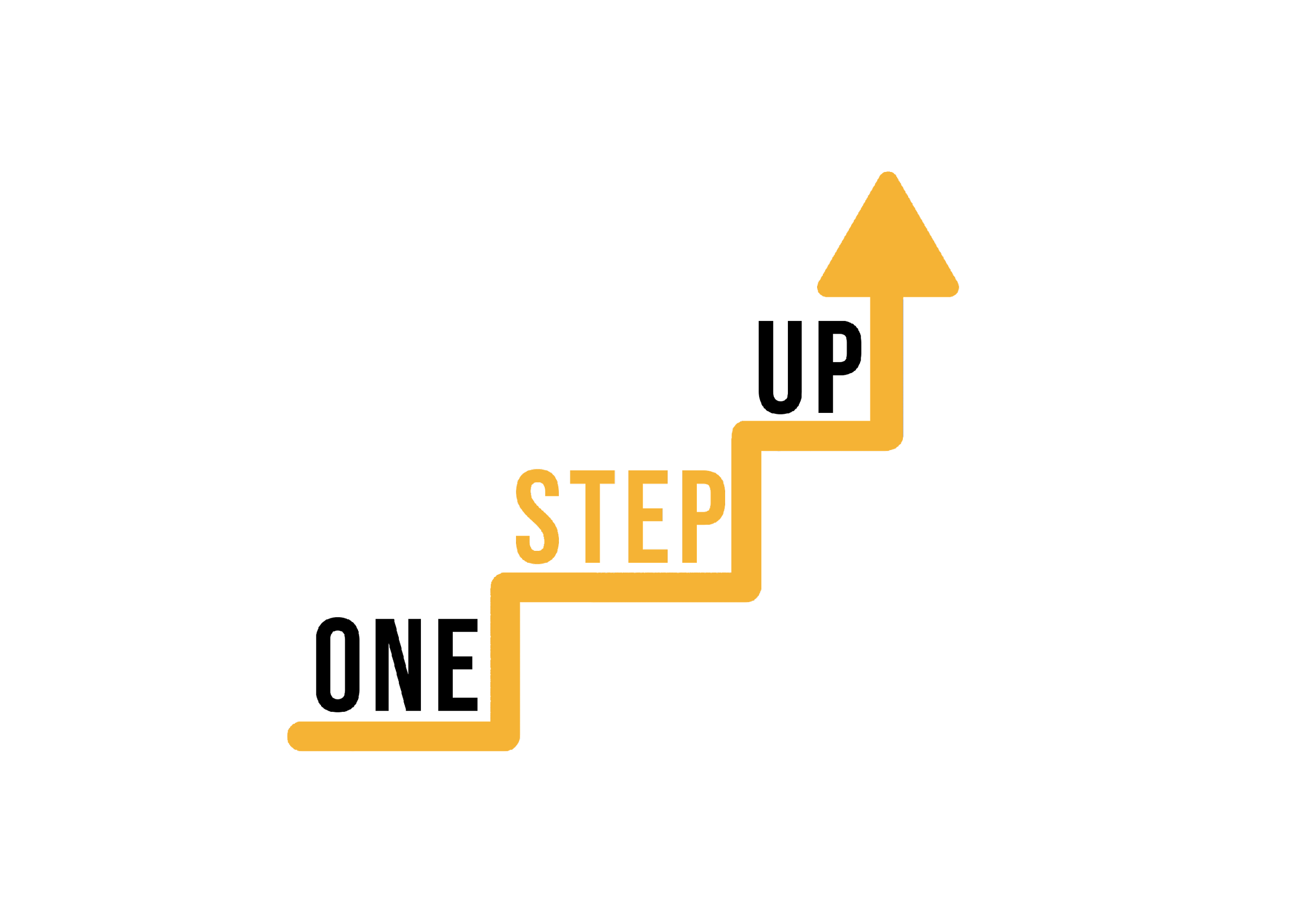 Παράδειγμα 2: Διαδραστικότητα
Διδακτικός στόχος: Καθορίστε το μαθησιακό αποτέλεσμα του μίνι μαθήματος.
Διαδραστική δραστηριότητα: Ενσωματώστε μια ελκυστική δραστηριότητα που απαιτεί τη συμμετοχή των εκπαιδευομένων, όπως μια ομαδική συζήτηση, ανάλυση μελέτης περίπτωσης ή διαδραστικό κουίζ.
Συνεργασία: Περιλάβετε ένα στοιχείο συνεργασίας που ενθαρρύνει τους μαθητές να συνεργαστούν για την επίλυση ενός προβλήματος ή την ολοκλήρωση μιας εργασίας.
Ανατροφοδότηση: Παρέχετε άμεση ανατροφοδότηση στις διαδραστικές δραστηριότητες για την ενίσχυση της μάθησης.
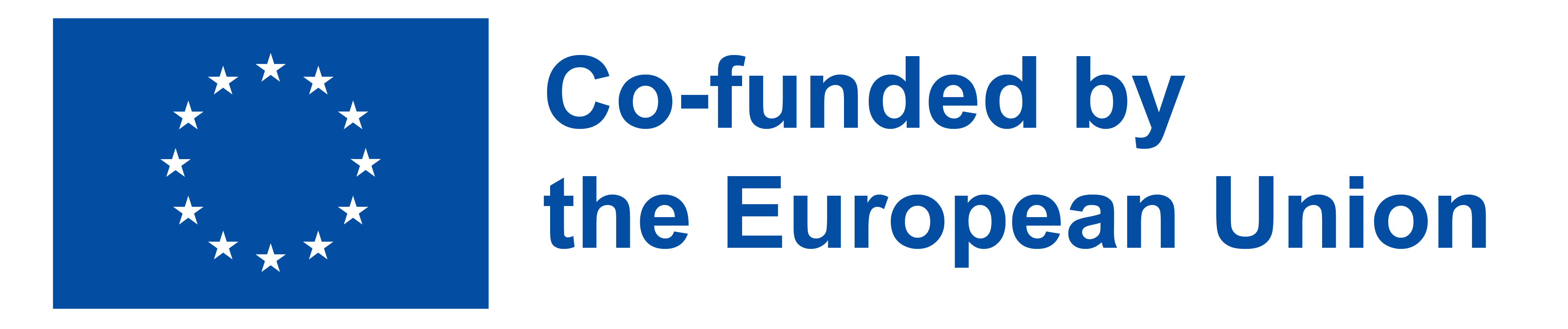 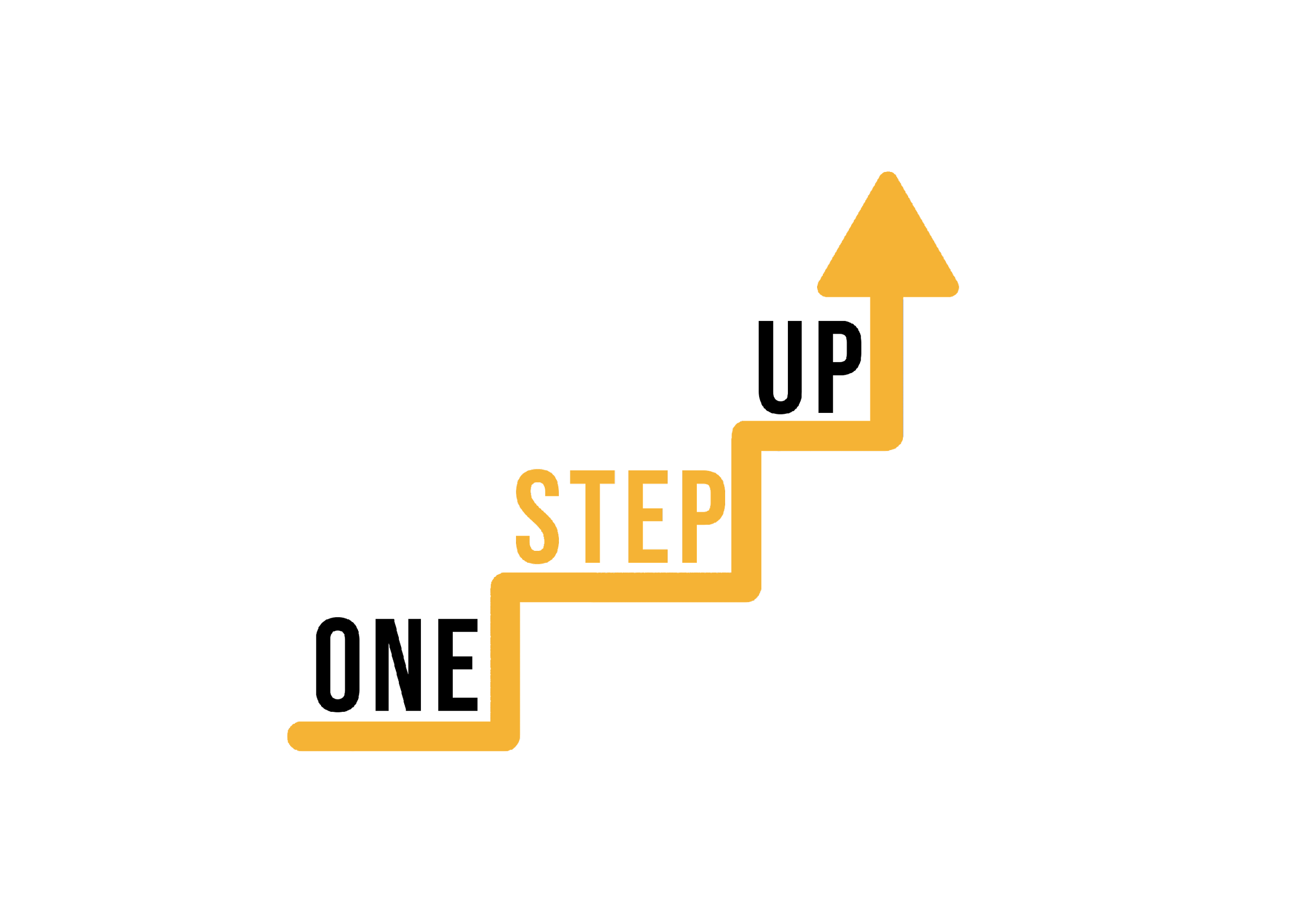 Παράδειγμα 3: Ανατροφοδότηση
Διδακτικός στόχος: Αναφέρετε το επιδιωκόμενο αποτέλεσμα του μίνι μαθήματος.
Αξιολόγηση: Συμπεριλάβετε μια δραστηριότητα διαμορφωτικής αξιολόγησης όπου οι μαθητές μπορούν να εφαρμόσουν αυτά που έμαθαν.
Βρόχος ανατροφοδότησης: Περιγράψτε τον τρόπο με τον οποίο οι εκπαιδευόμενοι θα λαμβάνουν ανατροφοδότηση για τις αξιολογήσεις τους, είτε μέσω αυτοαξιολόγησης, είτε μέσω αξιολόγησης από ομότιμους, είτε μέσω ανατροφοδότησης από τον εκπαιδευτή.
Αναστοχασμός: Ενσωματώστε μια ενότητα όπου οι μαθητές αναστοχάζονται σχετικά με τα αποτελέσματα της αξιολόγησής τους και προσδιορίζουν τους τομείς για βελτίωση.
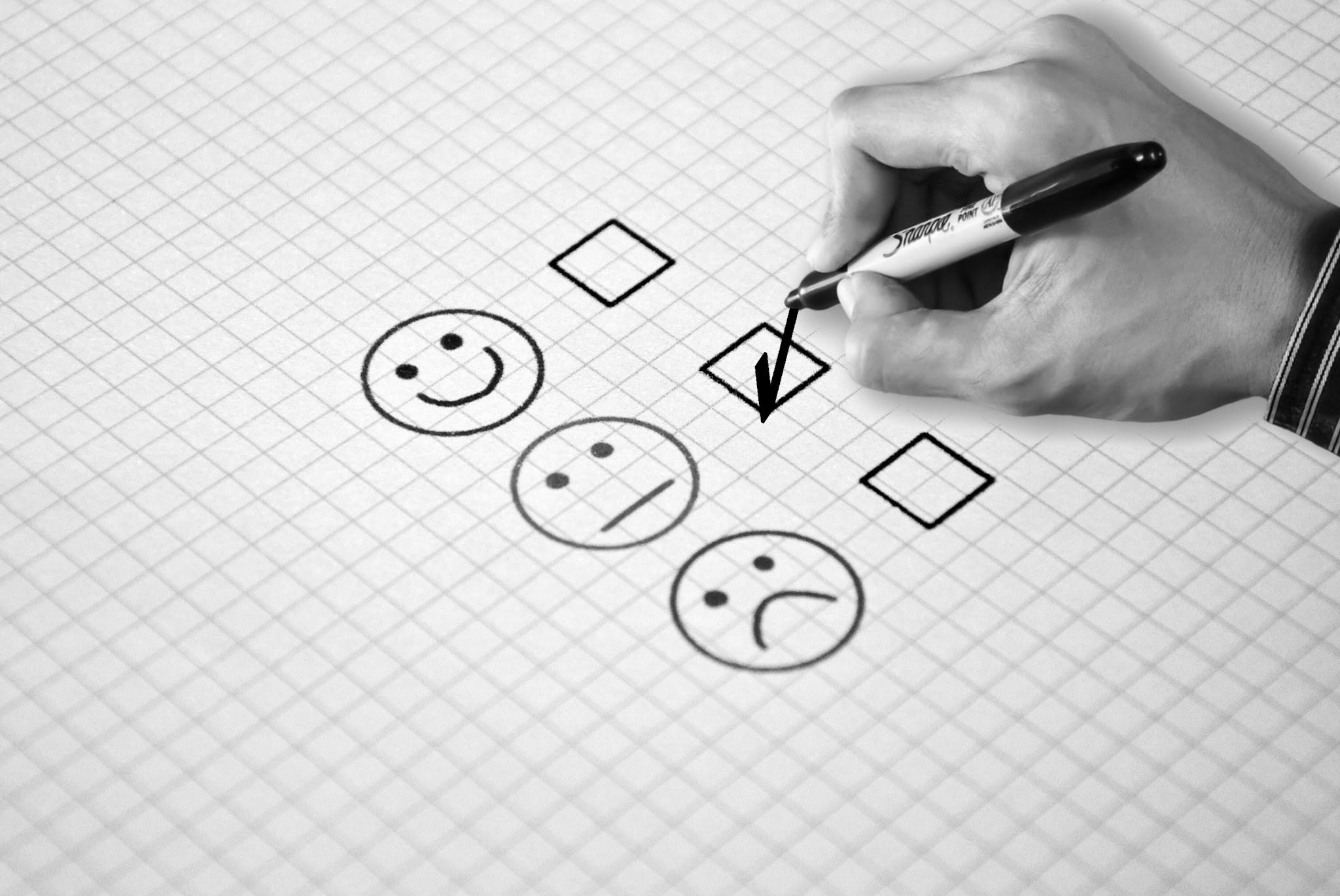 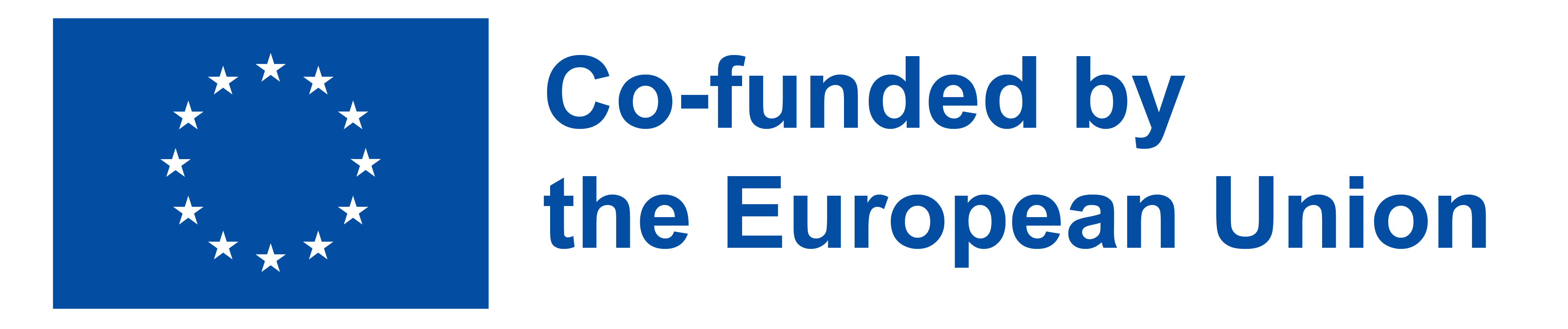 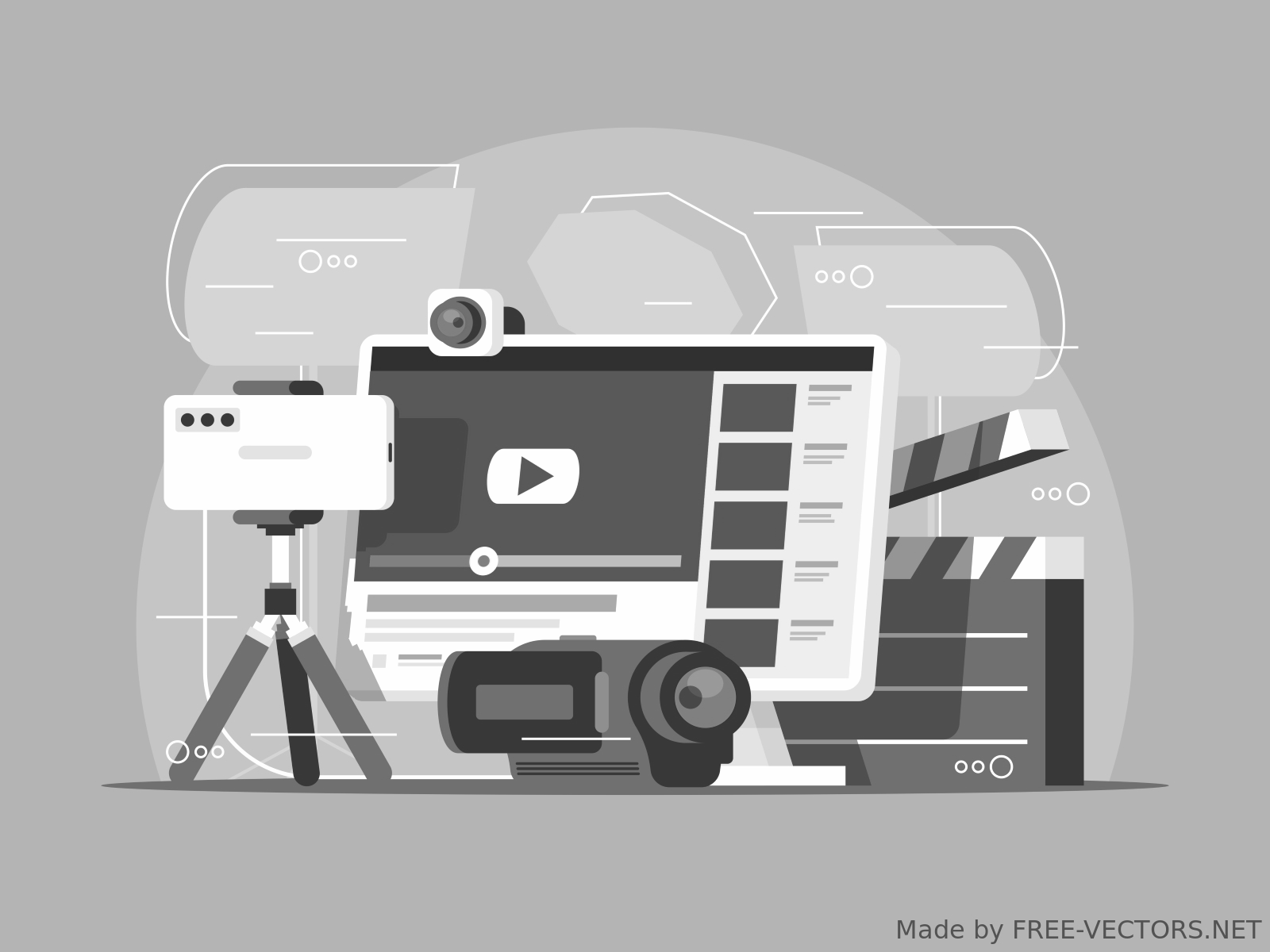 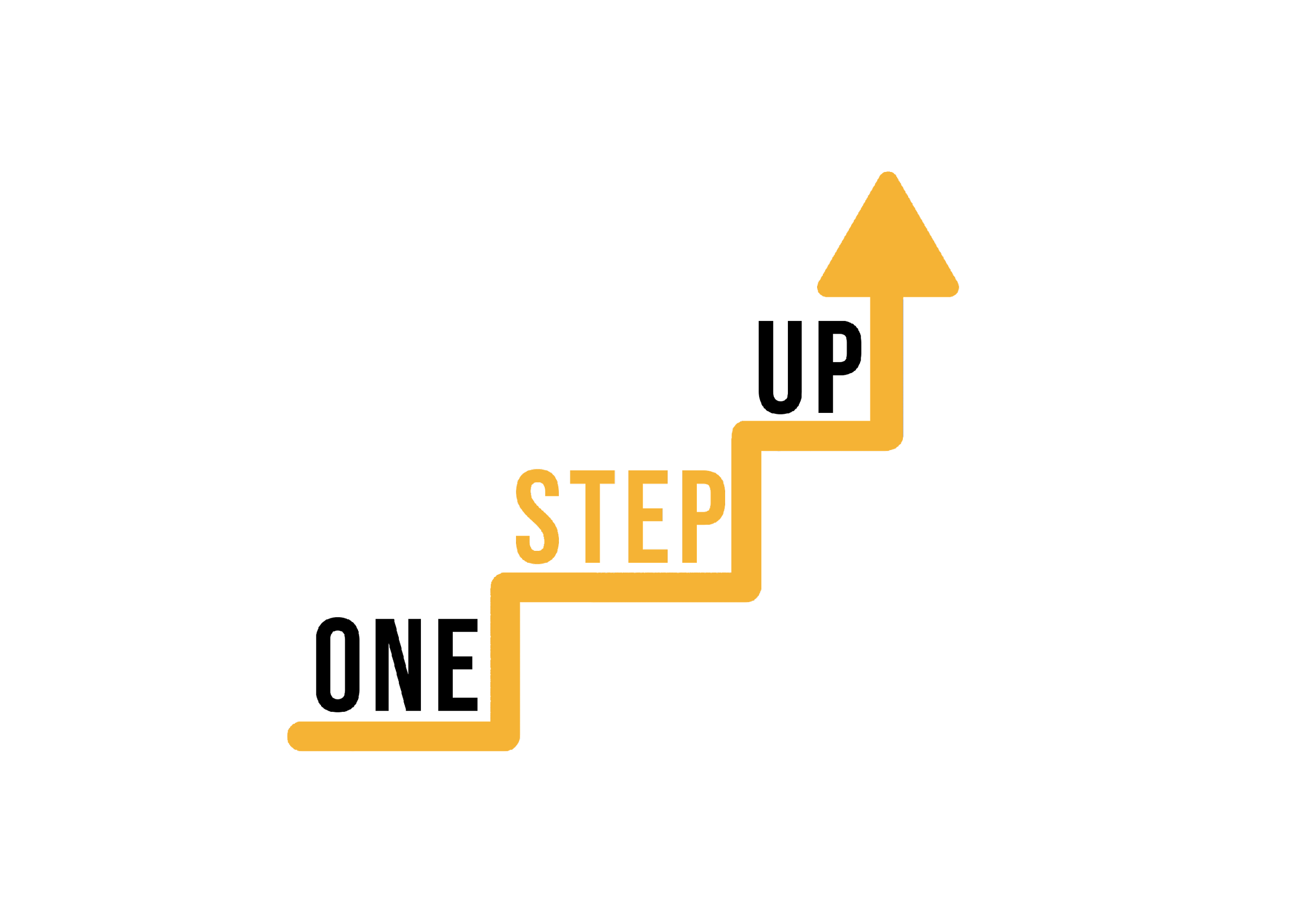 Παράδειγμα 4: Προσαρμοστικότητα
Διδακτικός στόχος: Καθορίστε τον μαθησιακό στόχο του μίνι μαθήματος.
Πολλαπλές λειτουργίες: Συμπεριλάβετε περιεχόμενο σε διαφορετικές μορφές (κείμενο, βίντεο, ήχος) για να καλύψετε διάφορες μαθησιακές προτιμήσεις.
Επιλογές για εξερεύνηση: Προσφέρετε πρόσθετους πόρους ή προαιρετικές δραστηριότητες για τους μαθητές που θέλουν να εμβαθύνουν στο θέμα.
Προσαρμογή: Παρέχετε στους εκπαιδευόμενους επιλογές για τον τρόπο προσέγγισης ορισμένων τμημάτων του μαθήματος με βάση τα ενδιαφέροντα ή το μαθησιακό τους στυλ.
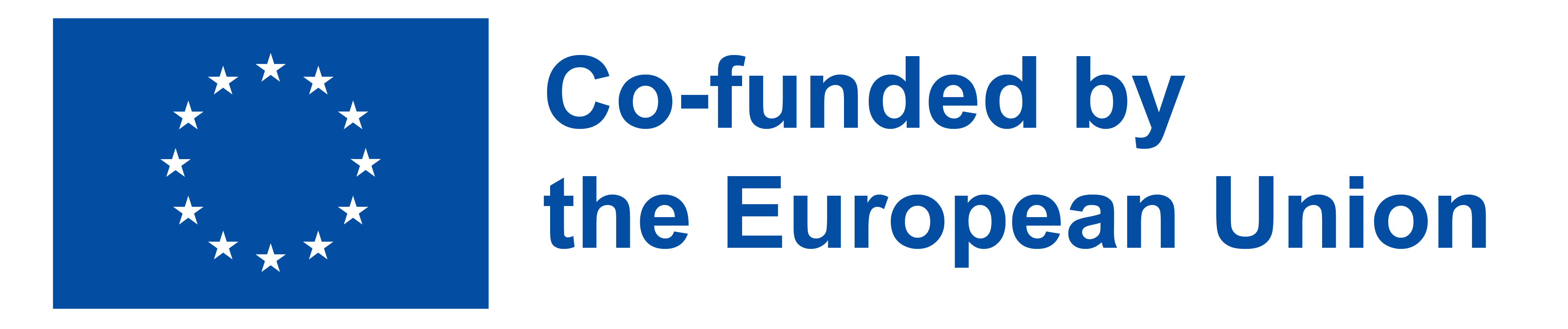 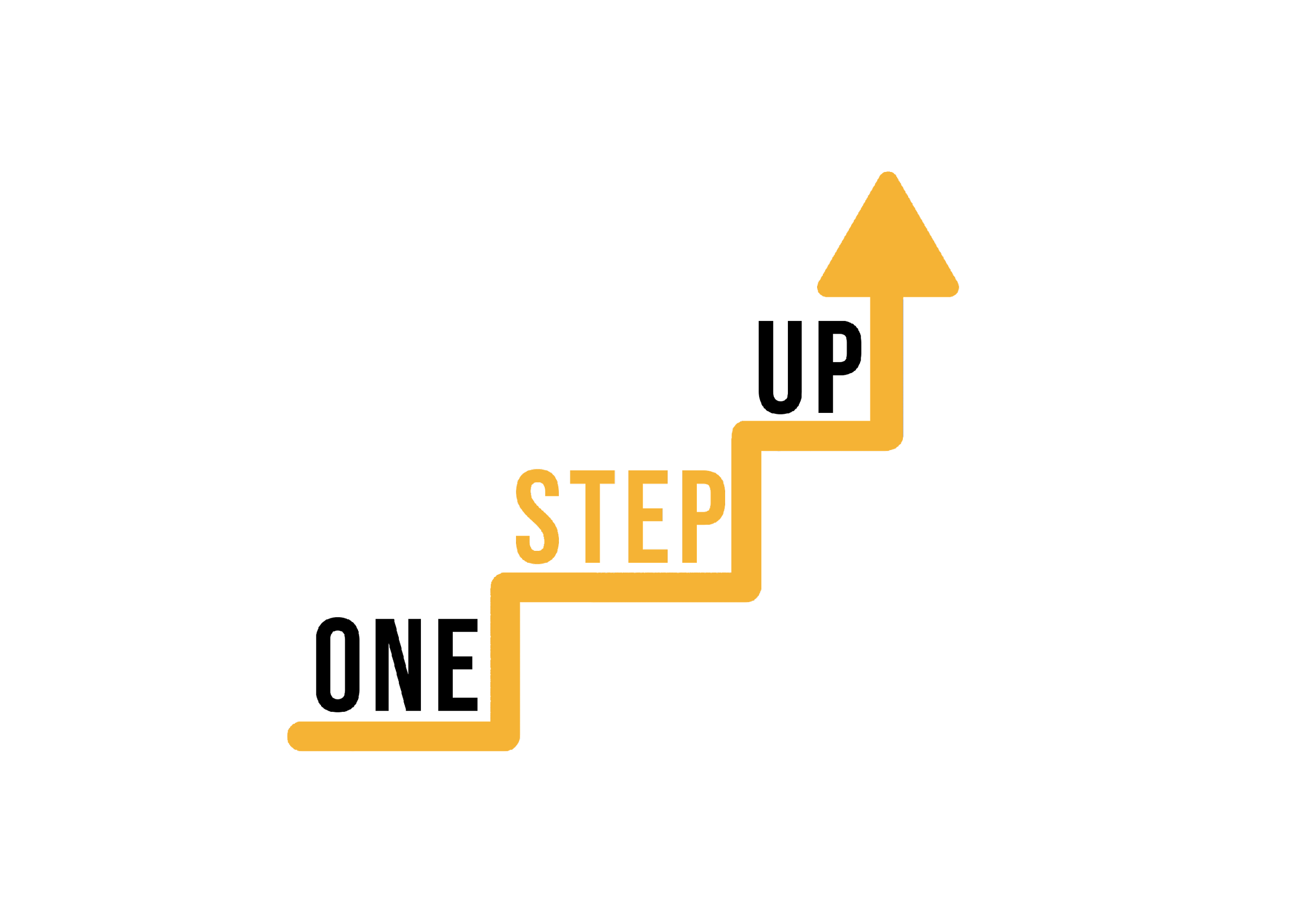 Παράδειγμα 5: Σαφήνεια
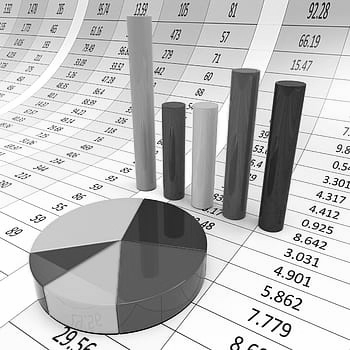 Διδακτικός στόχος: Διατυπώστε με σαφήνεια το επιθυμητό μαθησιακό αποτέλεσμα.
Απλότητα: Παρουσιάστε το περιεχόμενο με σαφή και συνοπτικό τρόπο, αποφεύγοντας την ορολογία ή την περιττή πολυπλοκότητα.
Οπτικά βοηθήματα: Ενσωματώστε οπτικά μέσα, όπως διαγράμματα ή infographics, για να απεικονίσετε βασικές έννοιες.
Βήμα προς βήμα: Αναλύστε τις πολύπλοκες διαδικασίες σε οδηγίες βήμα προς βήμα για εύκολη κατανόηση.
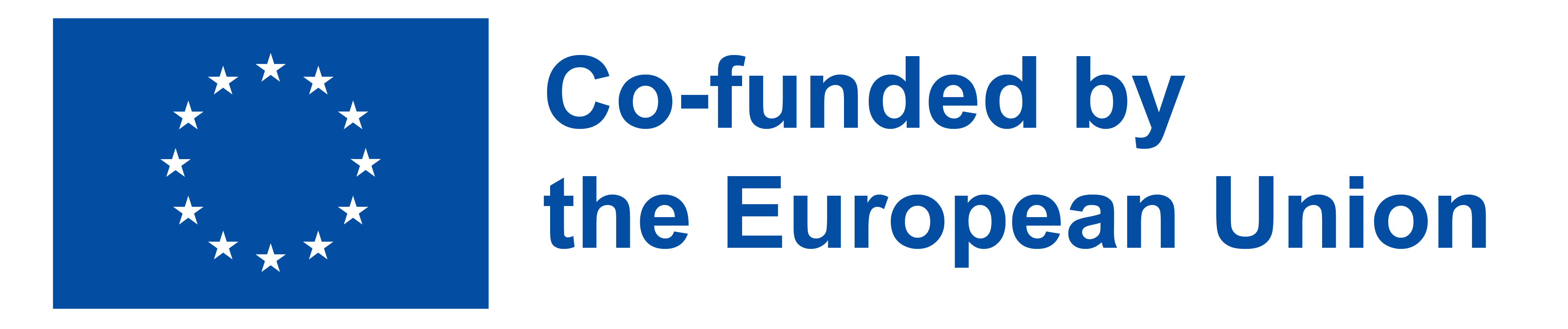 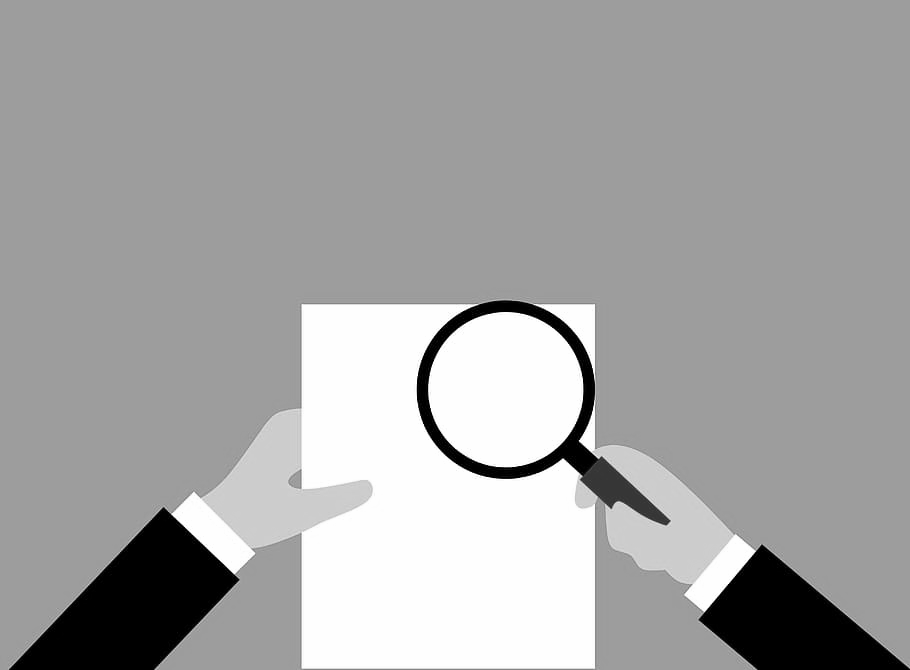 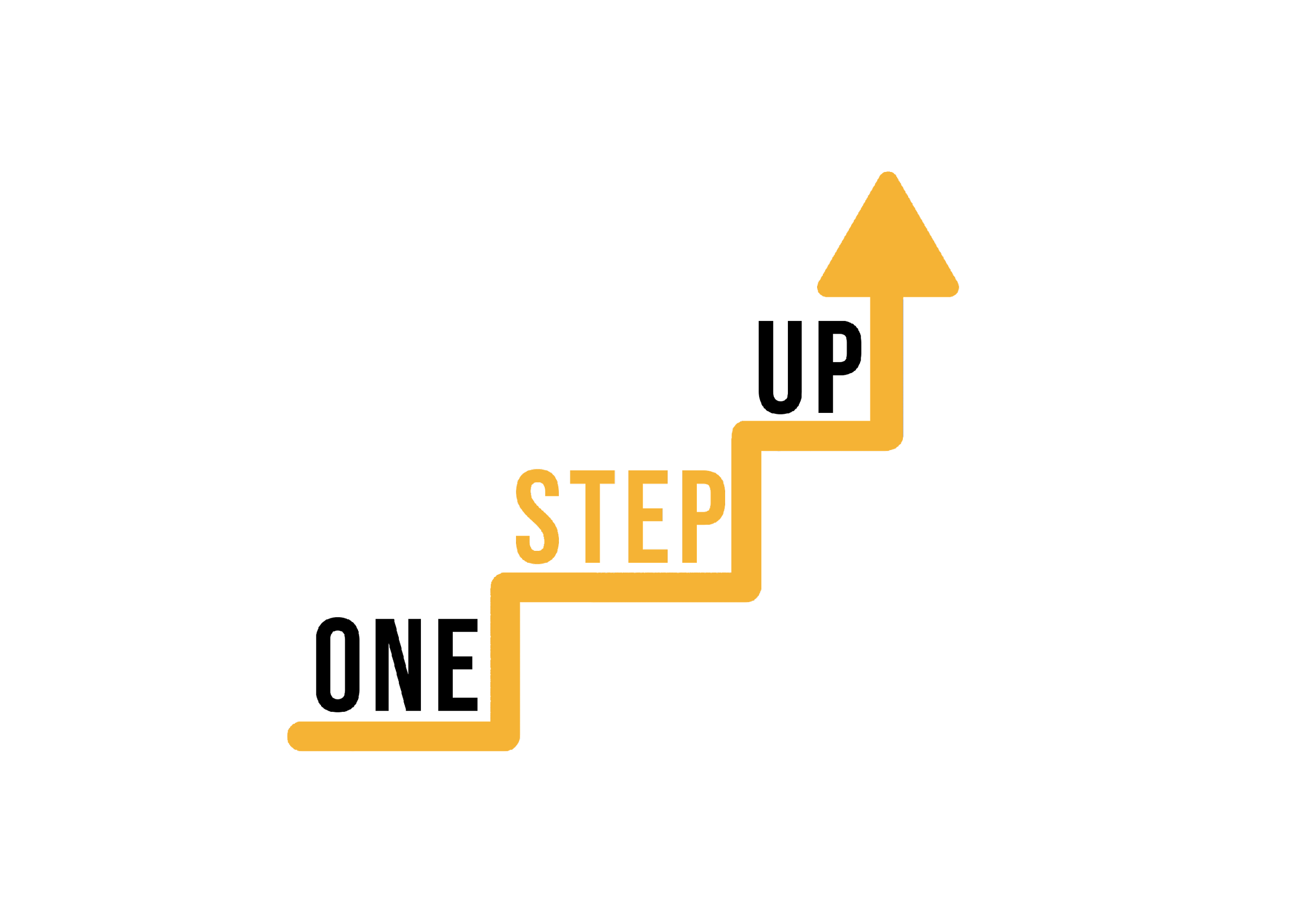 Παράδειγμα 6: Αξιολόγηση
Διδακτικός στόχος: Αναφέρετε τον μαθησιακό στόχο του μίνι μαθήματος.
Εργασία εφαρμογής: Σχεδιάστε μια εργασία εφαρμογής που απαιτεί από τους μαθητές να εφαρμόσουν τις έννοιες του μαθήματος σε ένα συγκεκριμένο σενάριο.
Ρουμπρίκα ή κριτήρια: Παρέχετε σαφή κριτήρια αξιολόγησης για την εργασία εφαρμογής, εξηγώντας πώς θα αξιολογούνται οι μαθητές.
Αναστοχασμός: Συμπεριλάβετε ένα στοιχείο προβληματισμού, όπου οι εκπαιδευόμενοι συζητούν τι έμαθαν από την εμπειρία της αξιολόγησης.
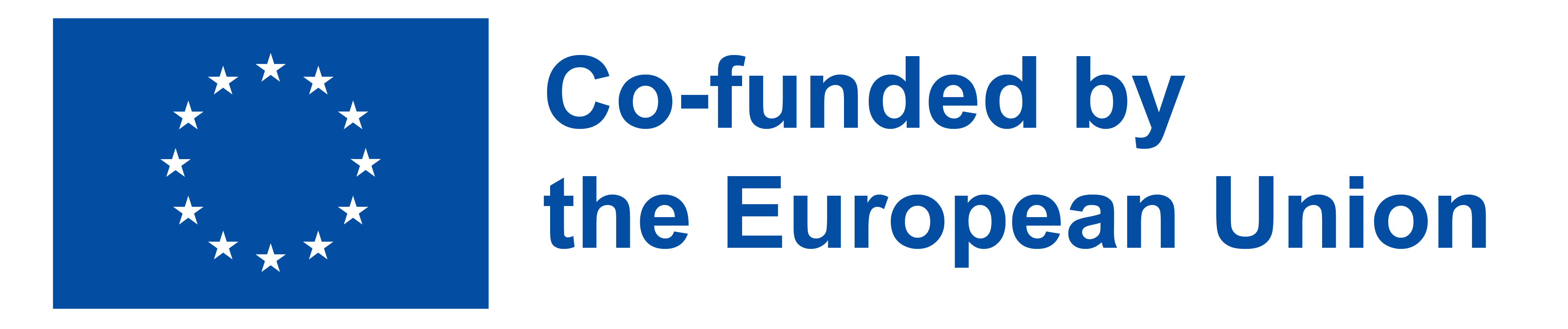 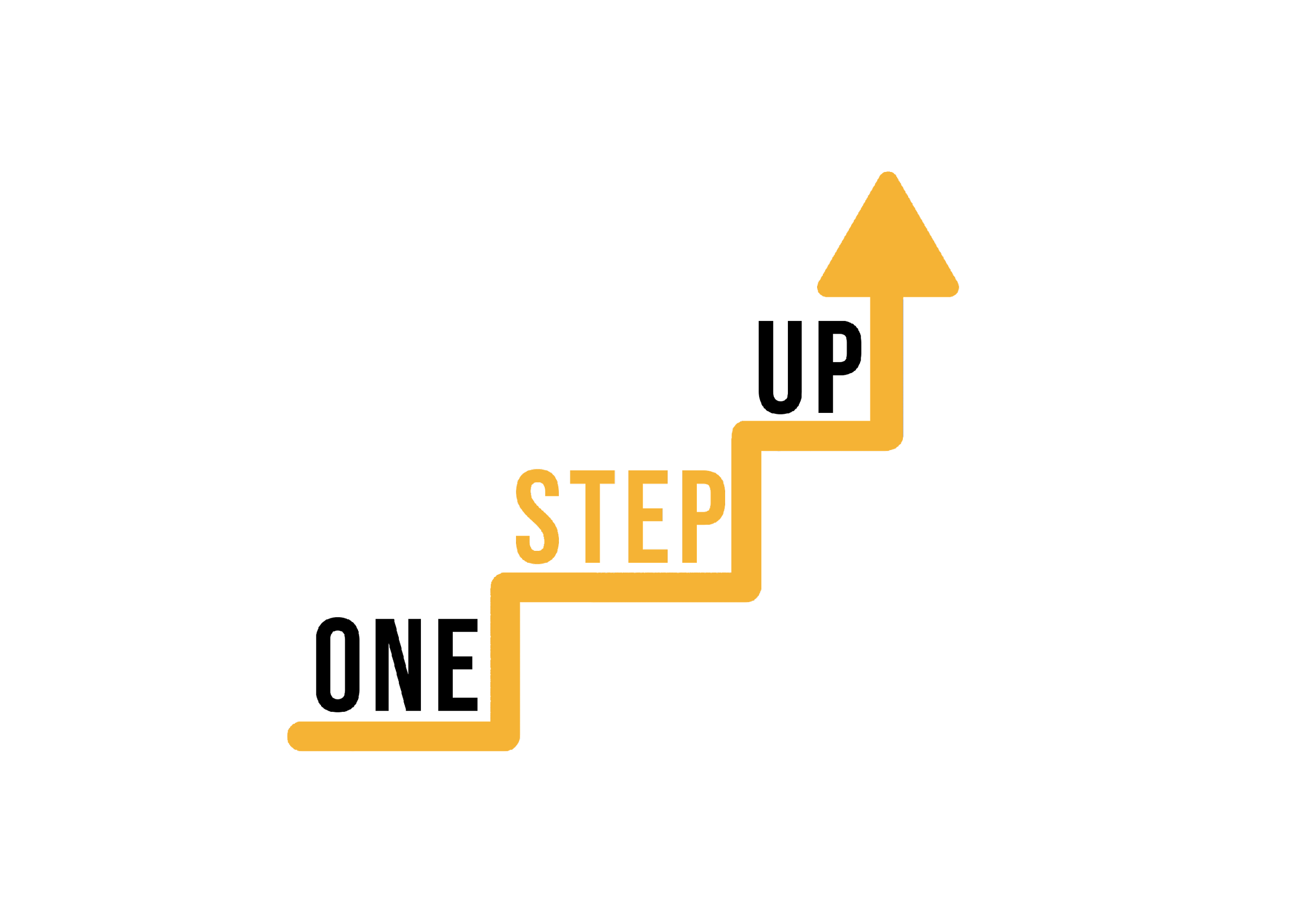 Παράδειγμα 7: Κίνητρα
Διδακτικός στόχος: Περιγράψτε το επιδιωκόμενο μαθησιακό αποτέλεσμα του μίνι μαθήματος.
Αφήγηση ιστοριών: Ξεκινήστε με μια συναρπαστική ιστορία ή αφήγηση που σχετίζεται με το περιεχόμενο του μαθήματος.
Οπτική δέσμευση: Ενσωματώστε οπτικά και πολυμεσικά στοιχεία που ενισχύουν τη συναισθηματική σύνδεση με το θέμα.
Πρόσκληση για δράση: Κλείστε με μια εμπνευσμένη πρόσκληση για δράση που ενθαρρύνει τους μαθητές να εφαρμόσουν όσα έμαθαν.
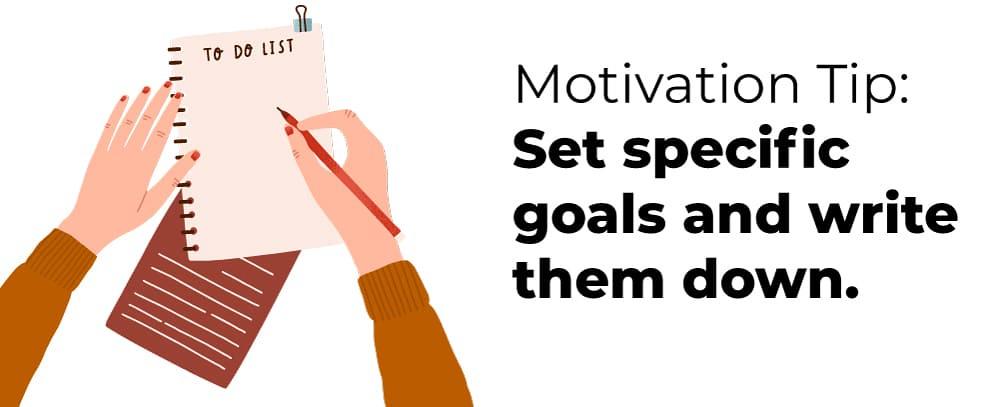 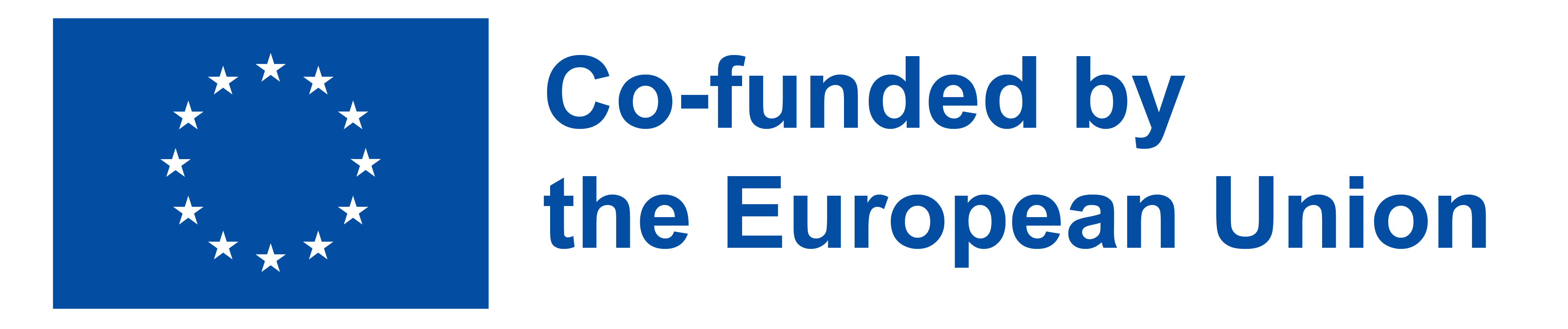 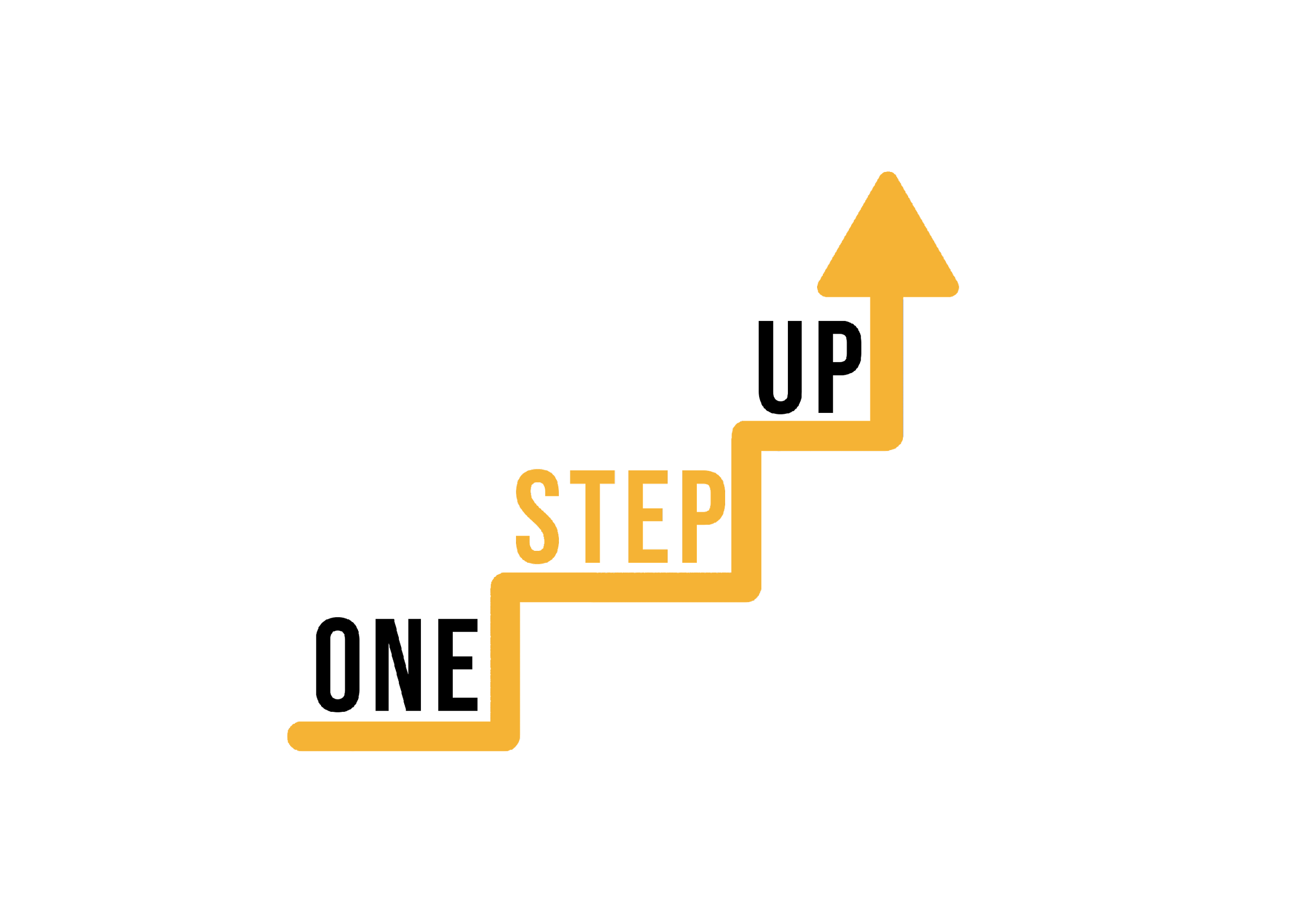 Παράδειγμα 8: Συνεργασία
Διδακτικός στόχος: Καθορίστε τον ειδικό μαθησιακό στόχο του μίνι μαθήματος.
Ομαδική εργασία: Συμπεριλάβετε μια ομαδική εργασία που απαιτεί από τους μαθητές να συνεργαστούν για την επίλυση ενός προβλήματος, τον καταιγισμό ιδεών ή την ανάλυση μιας υπόθεσης.
Πίνακας συζητήσεων: Παρέχετε έναν εικονικό χώρο για να συζητούν και να μοιράζονται οι μαθητές τη συνεργατική τους εργασία.
Αναστοχασμός: Συμπεριλάβετε μια ενότητα προβληματισμού όπου οι μαθητές μπορούν να συζητήσουν τα οφέλη και τις προκλήσεις της συνεργασίας.
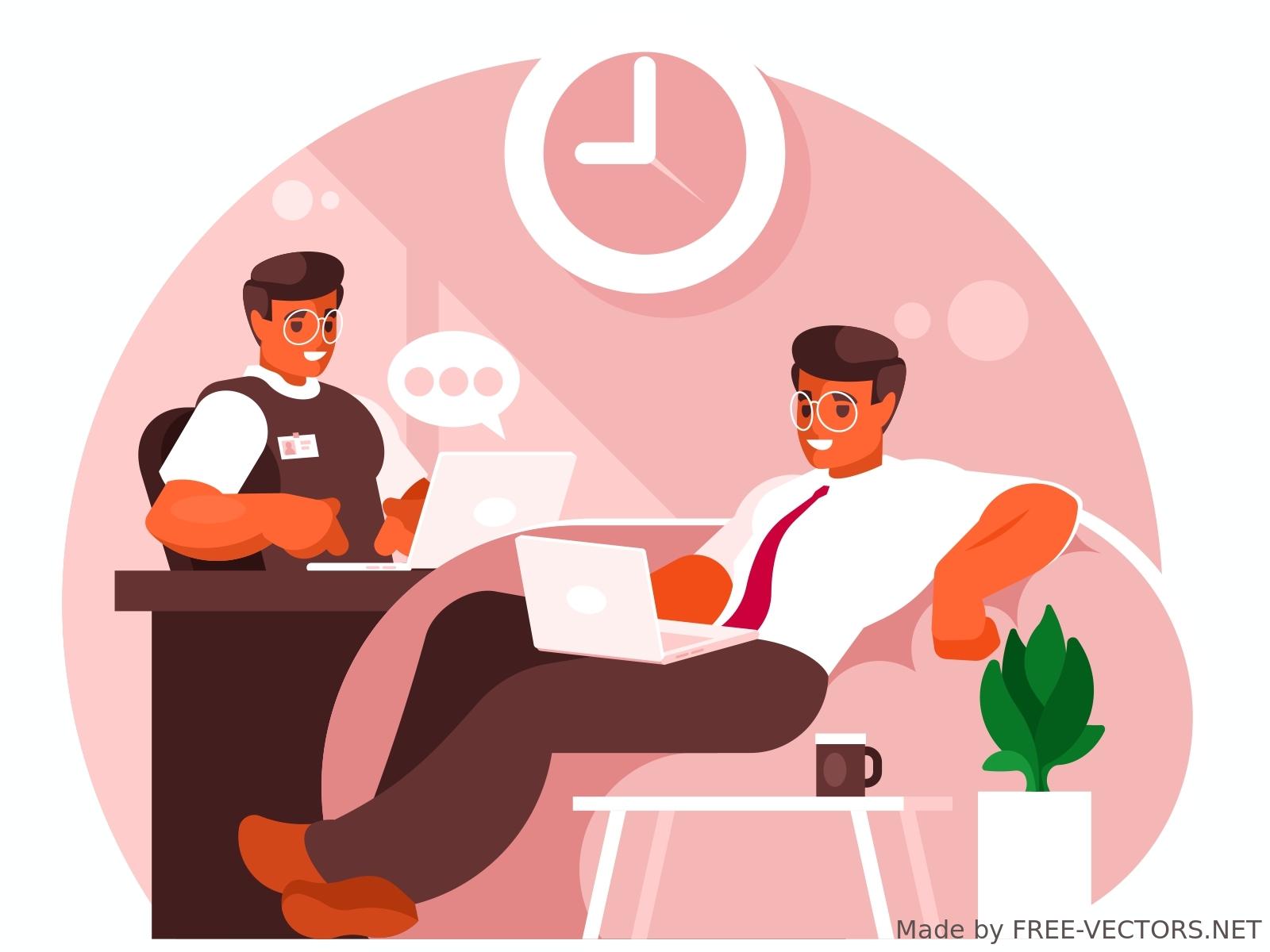 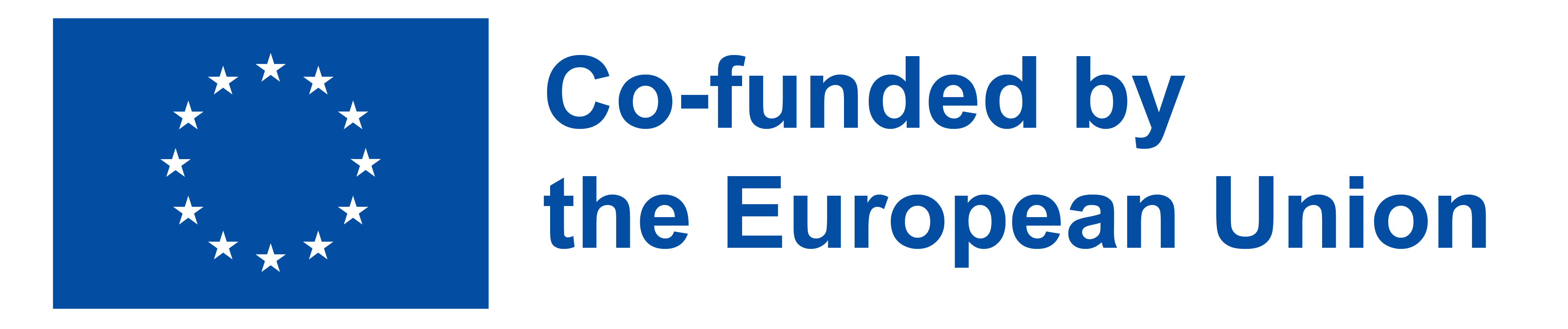 Σύνοδος 3:
Επικοινωνία και αλληλεπίδραση
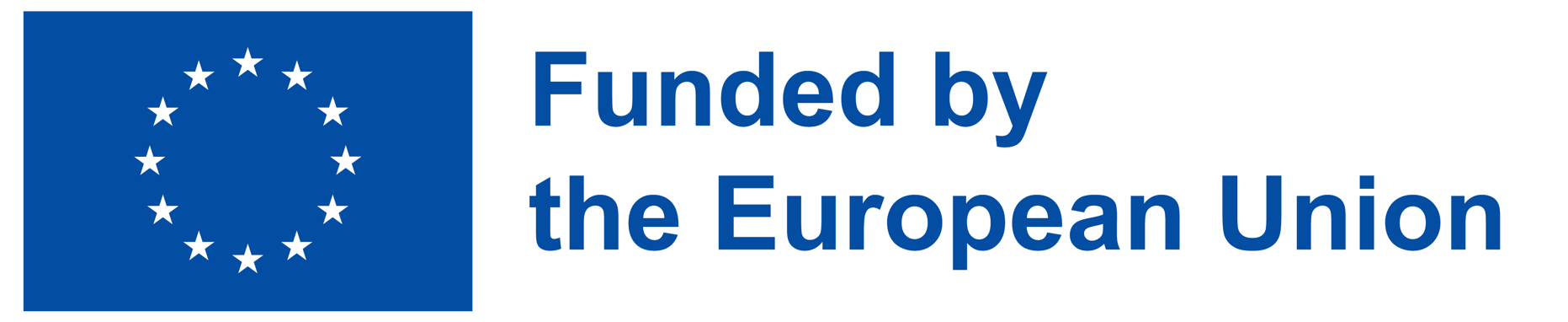 [Speaker Notes: Προβλεπόμενος χρόνος: 150 λεπτά]
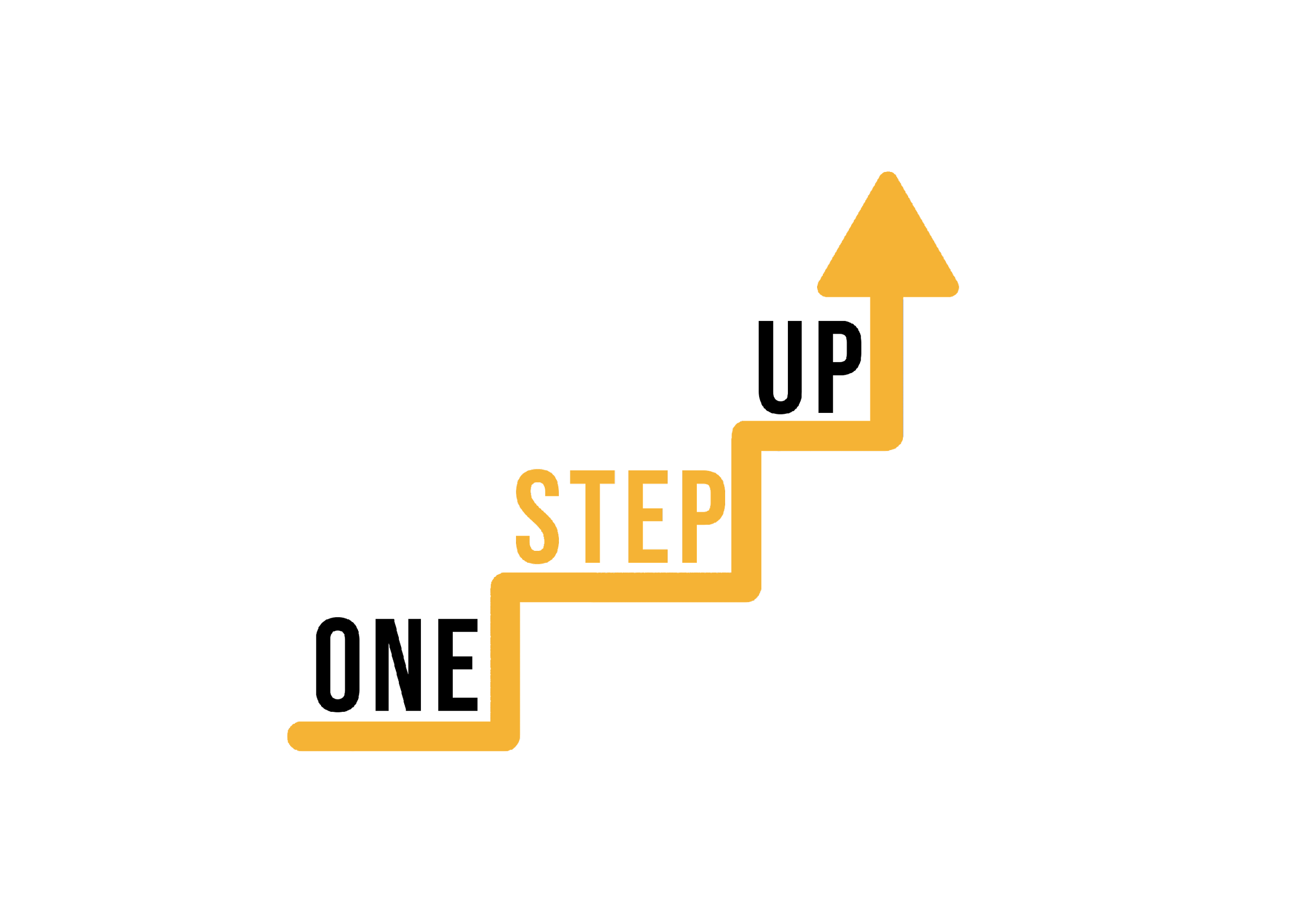 Ανακεφαλαίωση της προηγούμενης συνεδρίας
Αρχές για ελκυστικές μαθησιακές εμπειρίες,
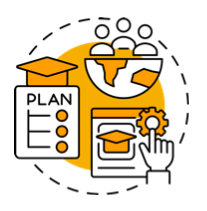 Τα θεμέλια για αποτελεσματικές στρατηγικές επικοινωνίας και αλληλεπίδρασης.
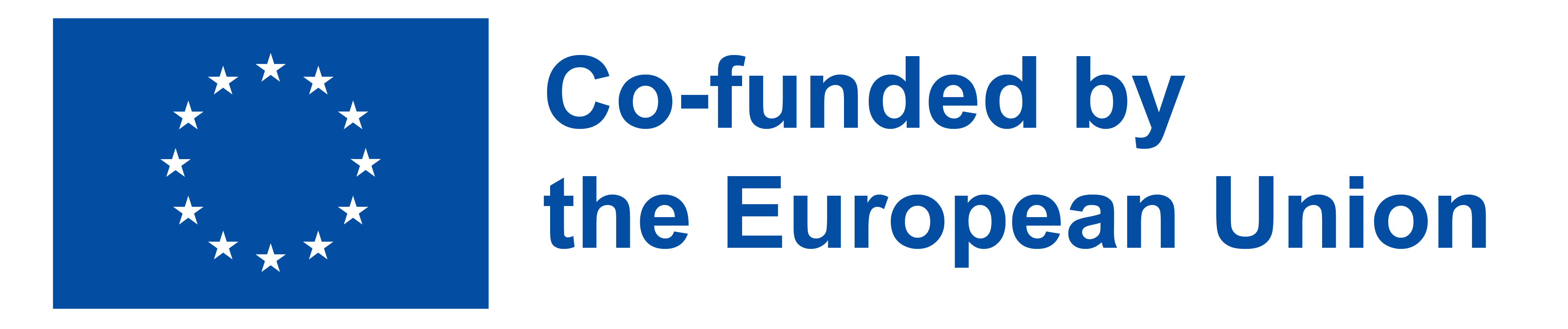 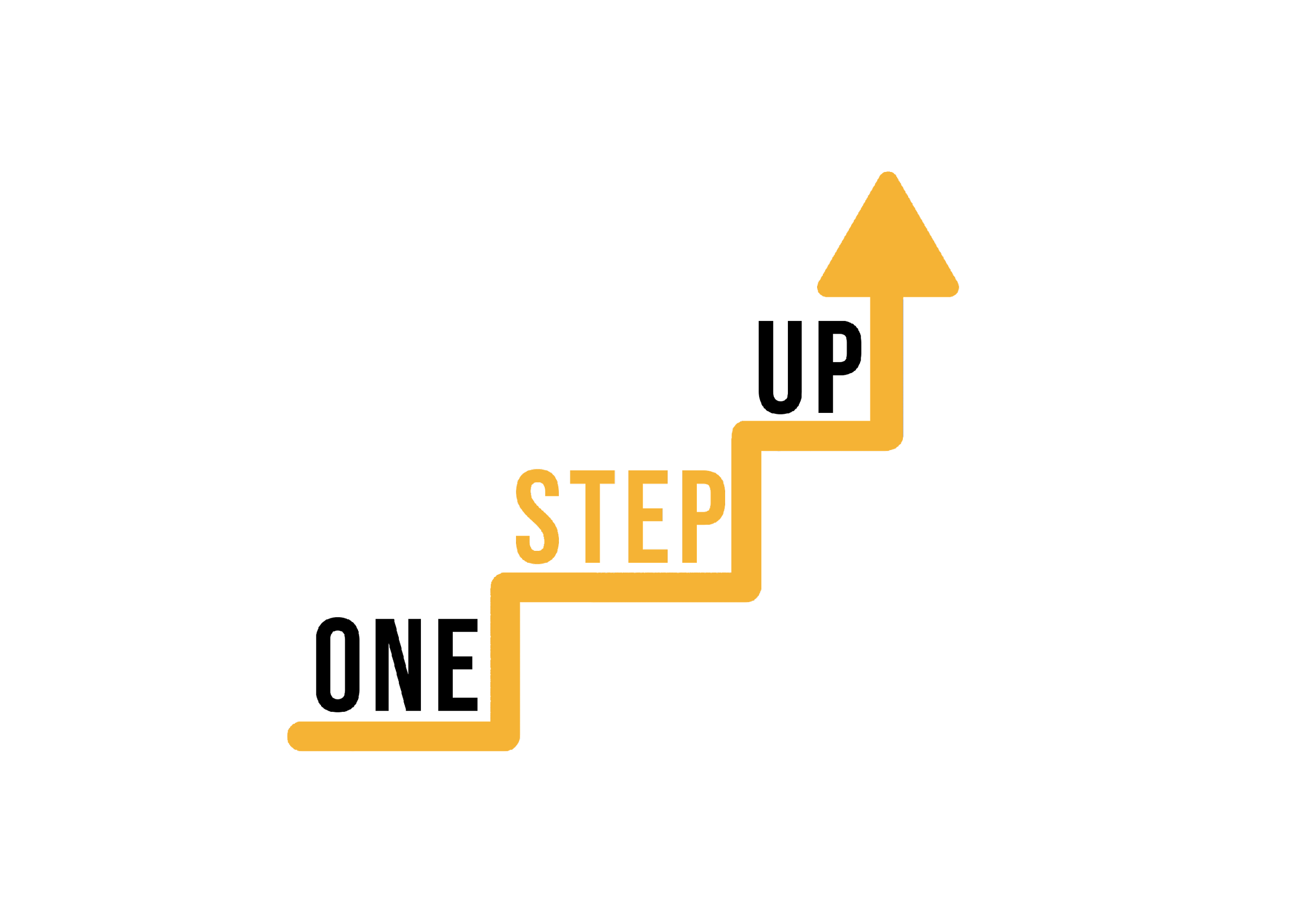 Στρατηγικές επικοινωνίας στην ψηφιακή εκπαίδευση
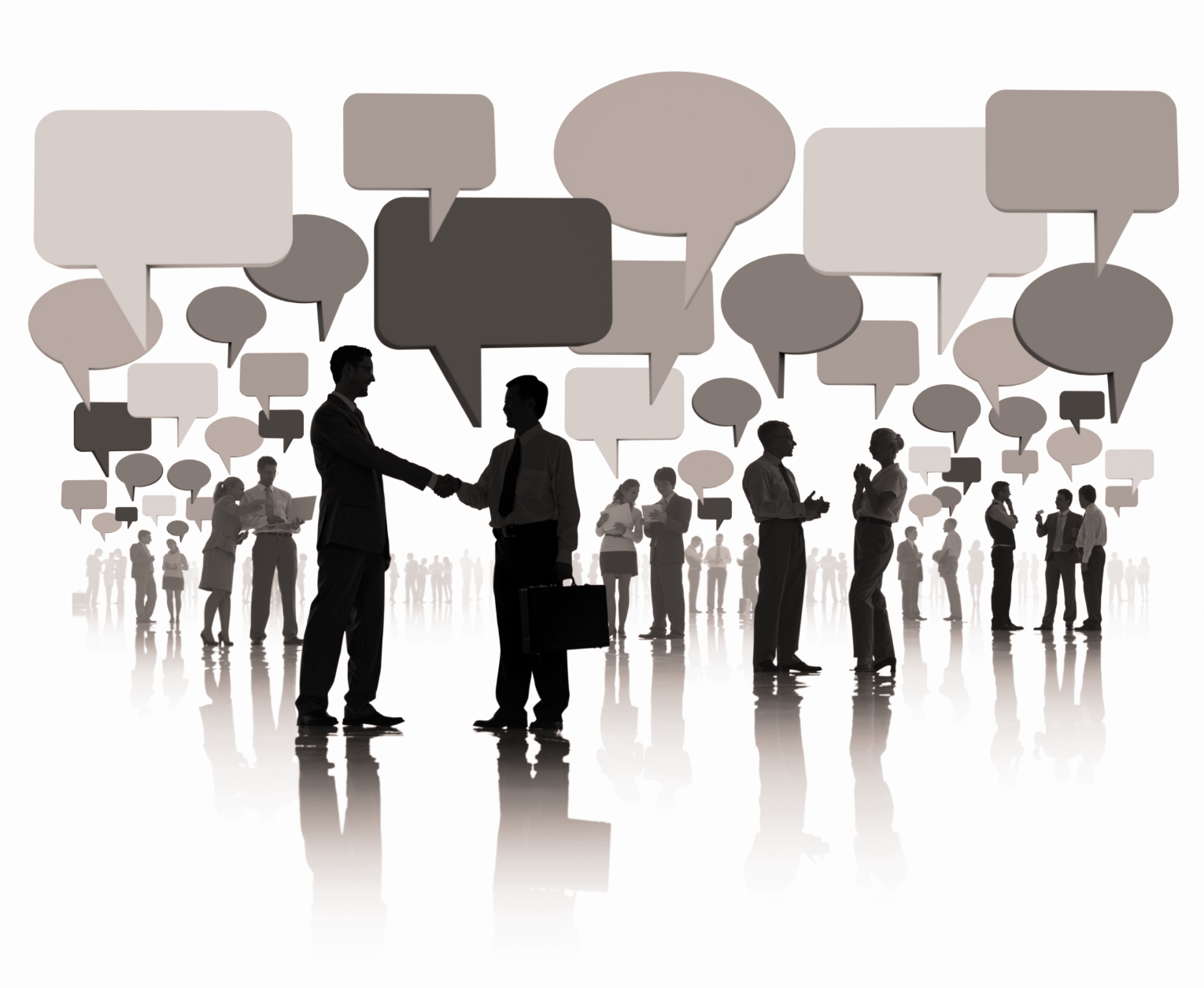 Σαφείς οδηγίες: Η σημασία της παροχής σαφών και συνοπτικών οδηγιών για τις μαθησιακές δραστηριότητες,
Έγκαιρη ανατροφοδότηση: Ο ρόλος και η θέση της έγκαιρης ανατροφοδότησης στη διατήρηση των κινήτρων και της προόδου των μαθητών,
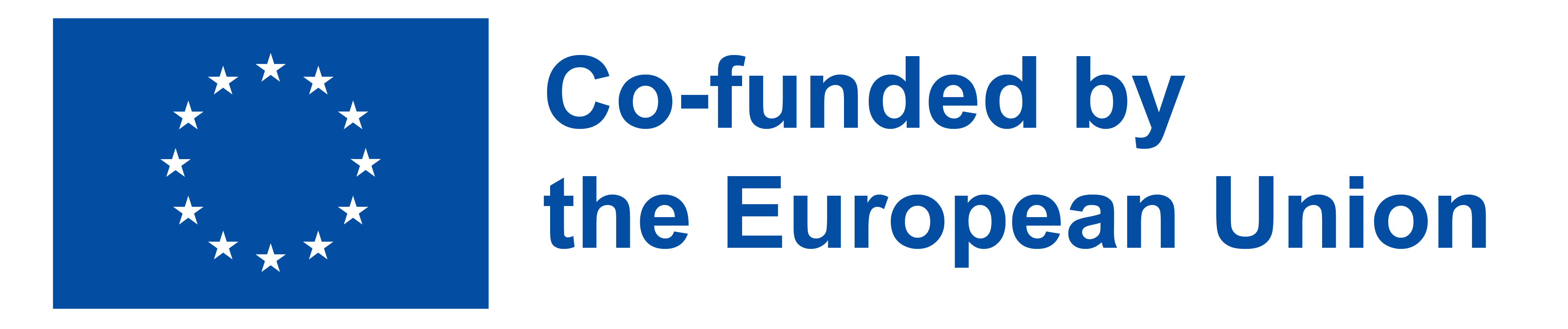 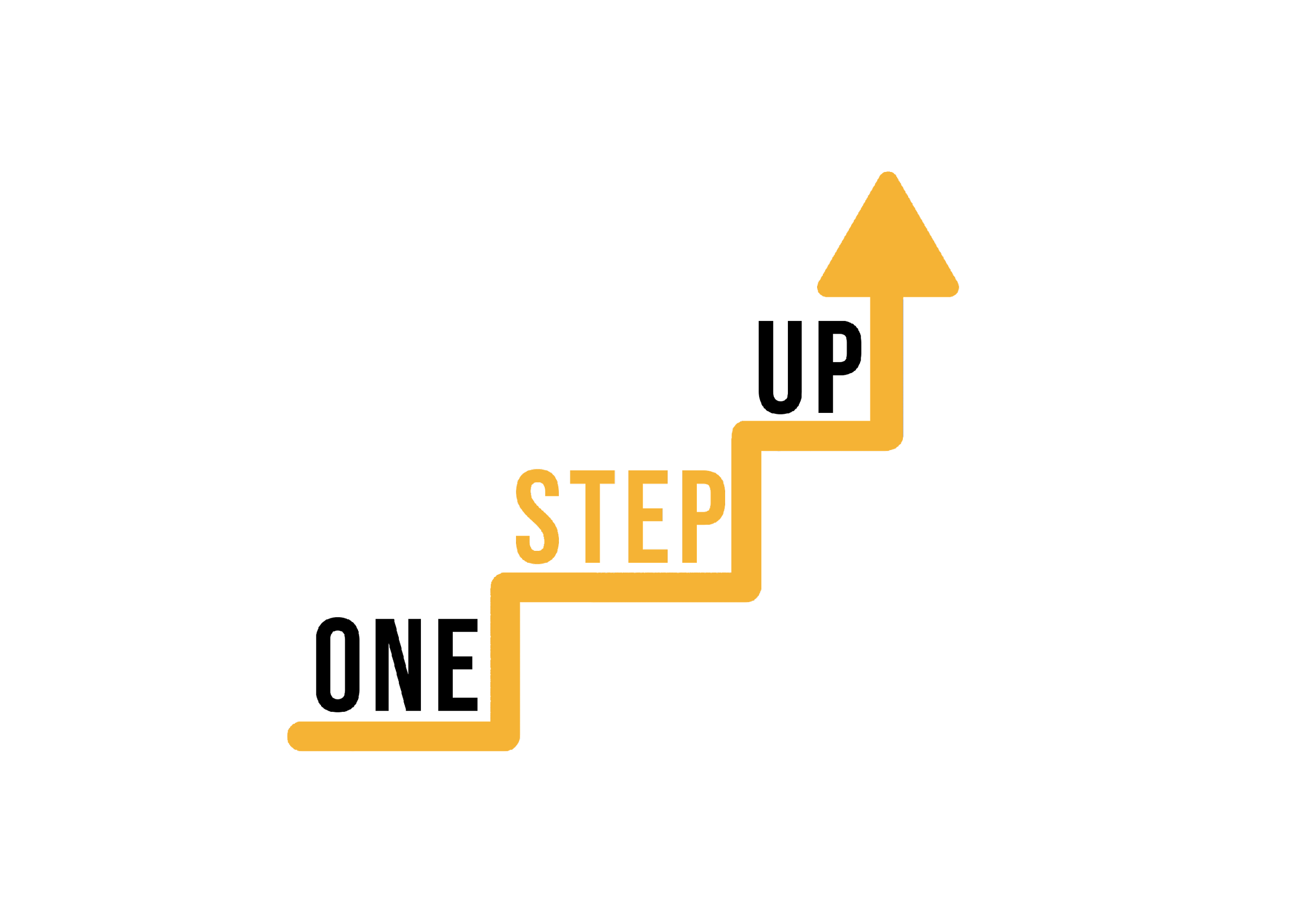 Στρατηγικές επικοινωνίας στην ψηφιακή εκπαίδευση
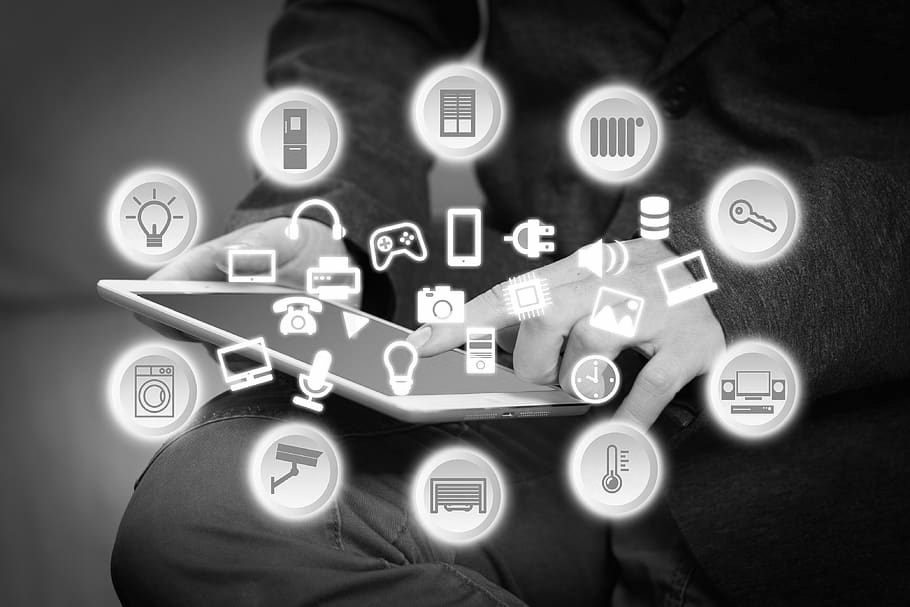 3. Διαδραστικό περιεχόμενο: Το διαδραστικό περιεχόμενο, όπως κουίζ, δημοσκοπήσεις και συζητήσεις, μπορεί να ενισχύσει τη δέσμευση,
4. Πολυμέσα: Τα πολυμέσα παρέχουν στοιχεία για τη μετάδοση πληροφοριών με ποικίλους τρόπους,
Και άλλα...
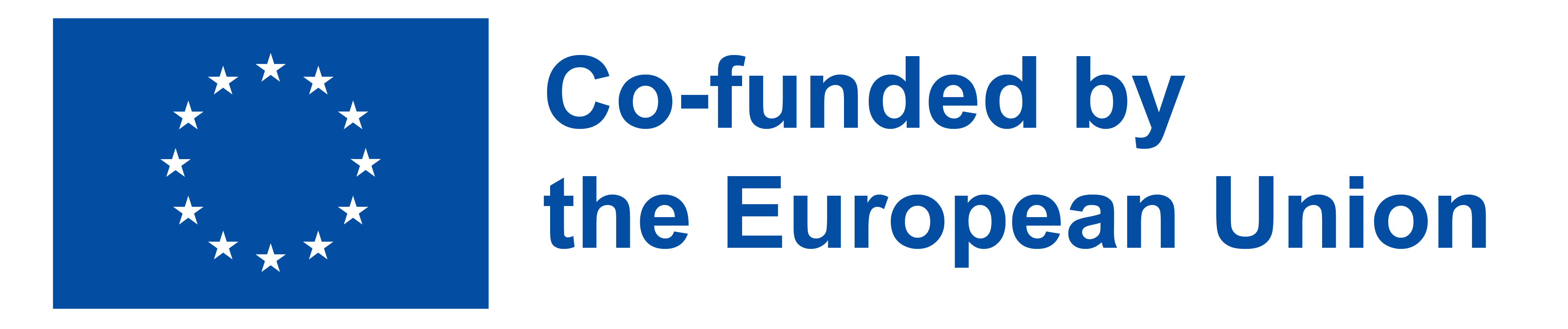 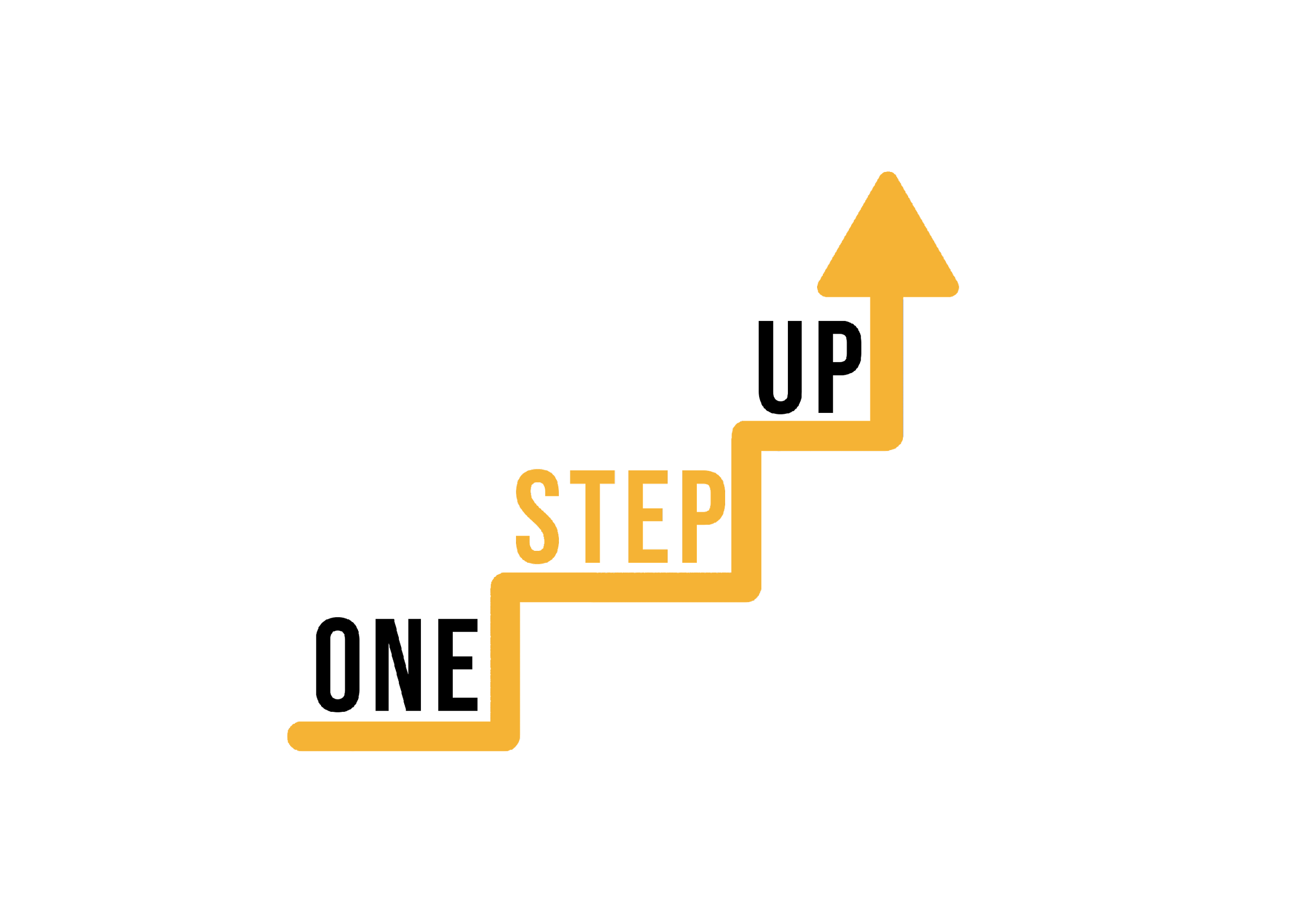 Διαδραστική δημοσκόπηση: Συζητήστε τα προτιμώμενα εργαλεία επικοινωνίας και τις πλατφόρμες κοινωνικής δικτύωσης
Χρησιμοποιήστε το Mentimeter, το Kahoot, το Padlet ή το Jamboard για να απαντήσετε στις ερωτήσεις,
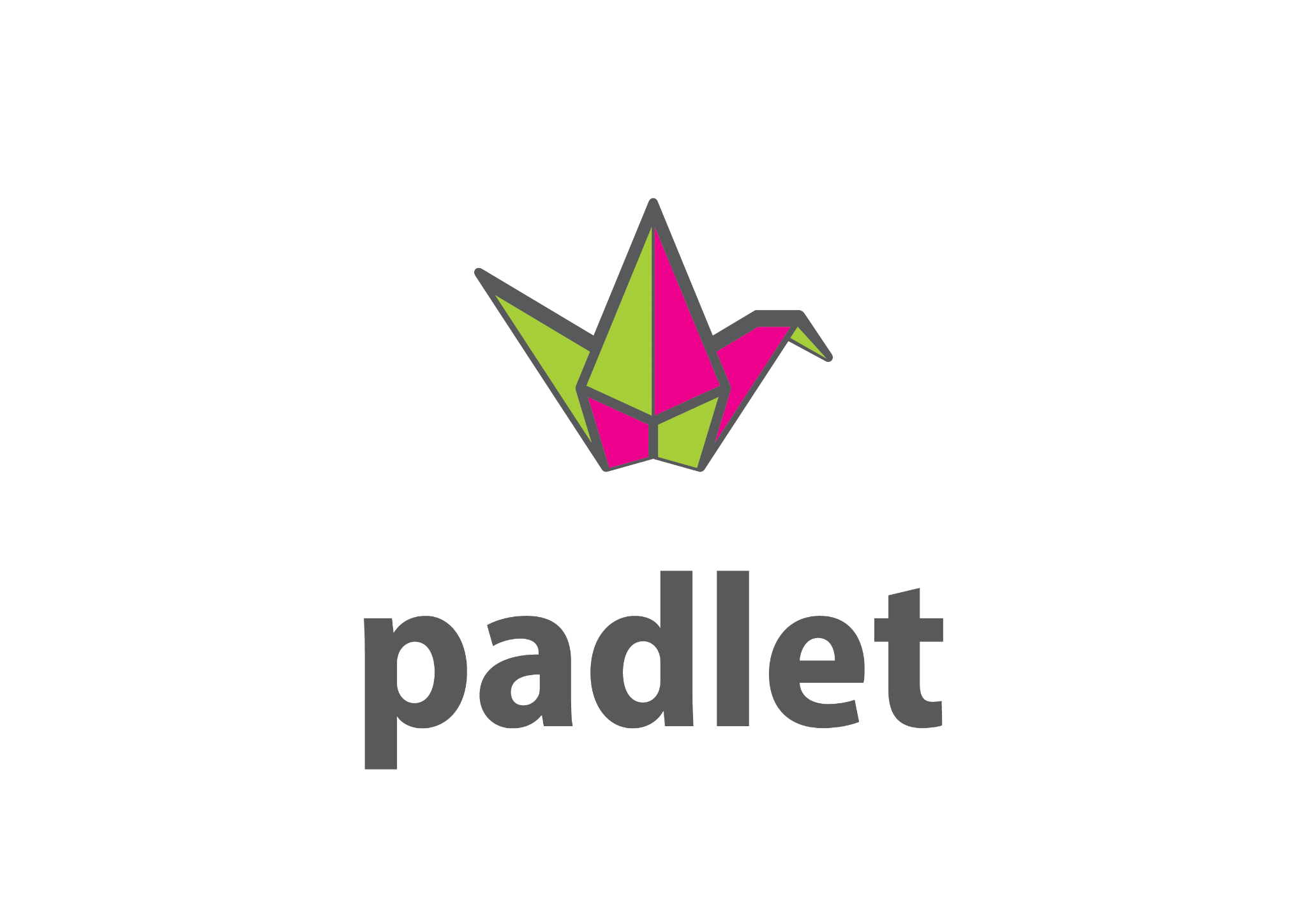 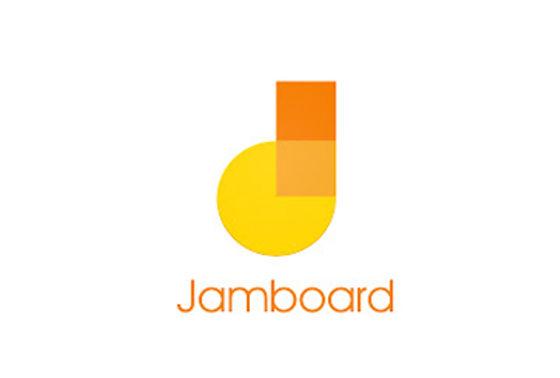 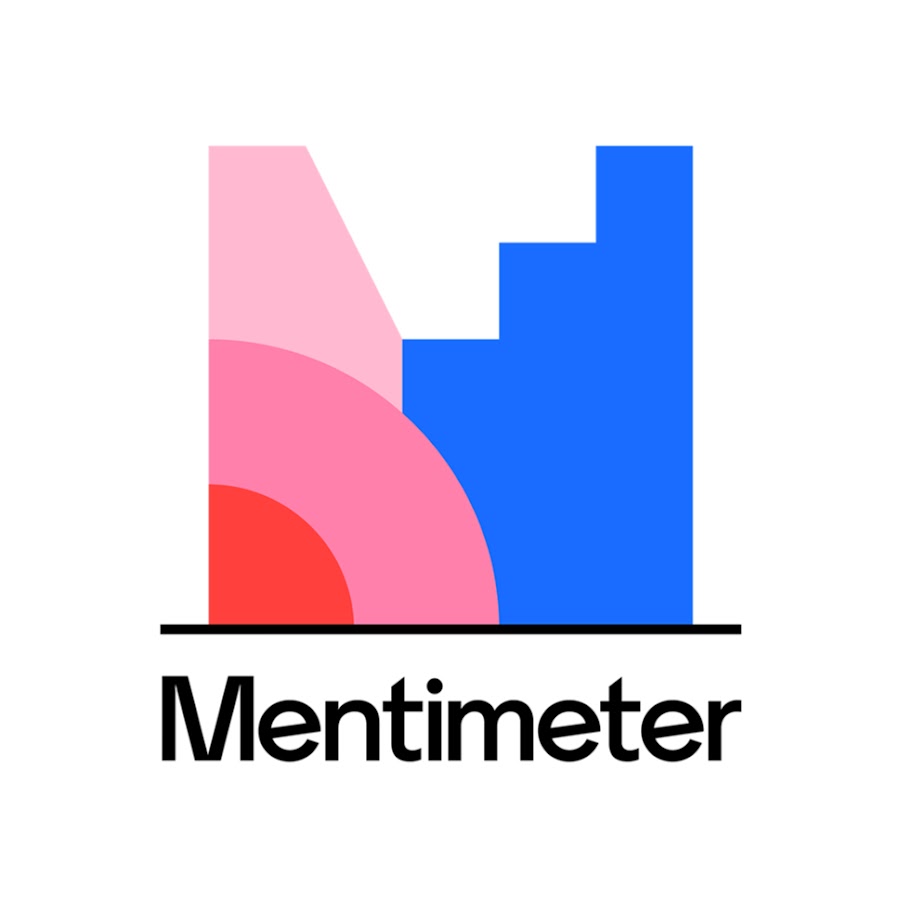 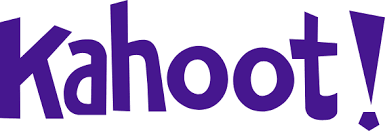 https://kahoot.com
https://jamboard.google.com
https://padlet.com
https://www.mentimeter.com
ΕΡΩΤΗΣΕΙΣ: 
μοιραστείτε τα εργαλεία επικοινωνίας που προτιμάτε για την εμπλοκή των μαθητών,
να μοιραστείτε τις εμπειρίες σας από τη χρήση πλατφορμών κοινωνικής δικτύωσης για εκπαιδευτικούς σκοπούς,
Παρουσιάστε τα αποτελέσματα της δημοσκόπησης και ξεκινήστε μια σύντομη συζήτηση σχετικά με τα μοτίβα και τις τάσεις που παρατηρήθηκαν.
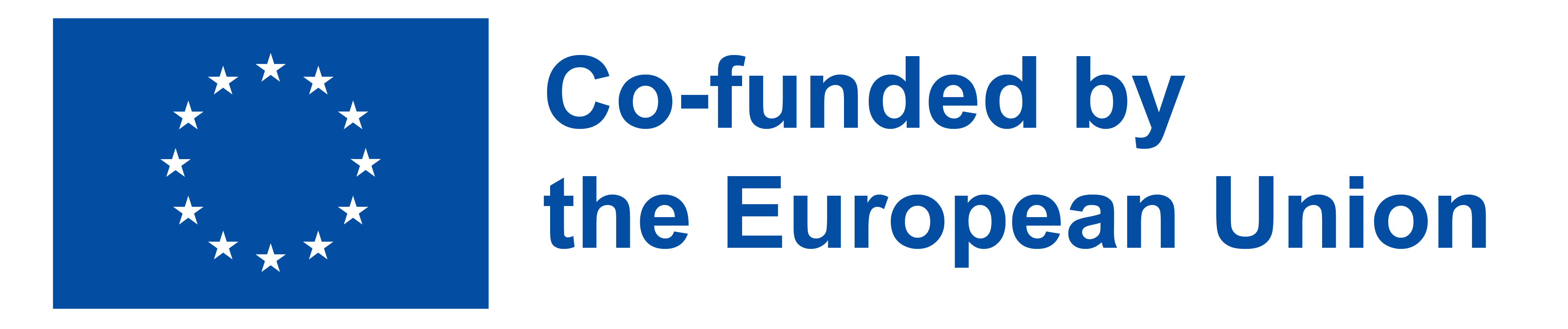 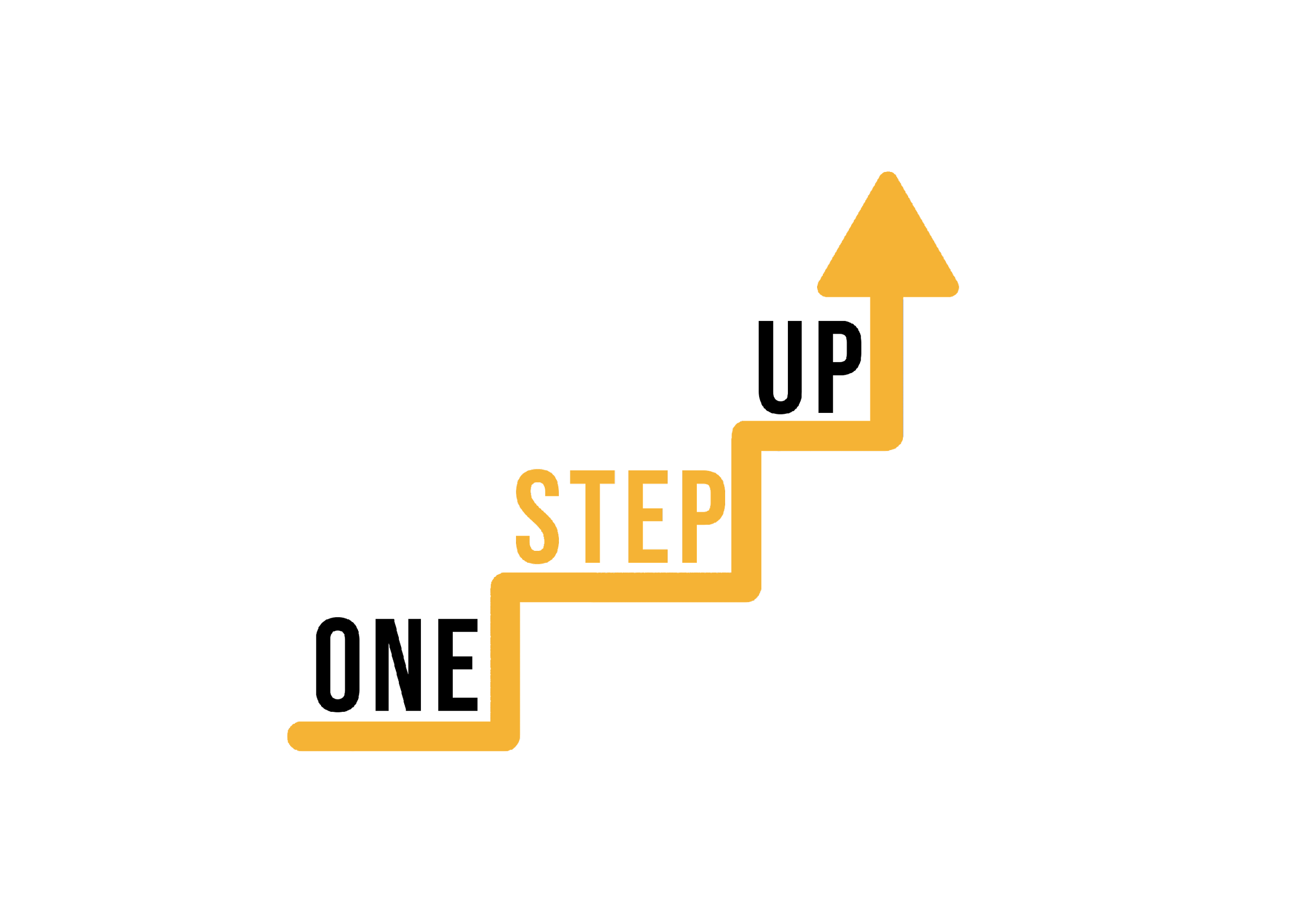 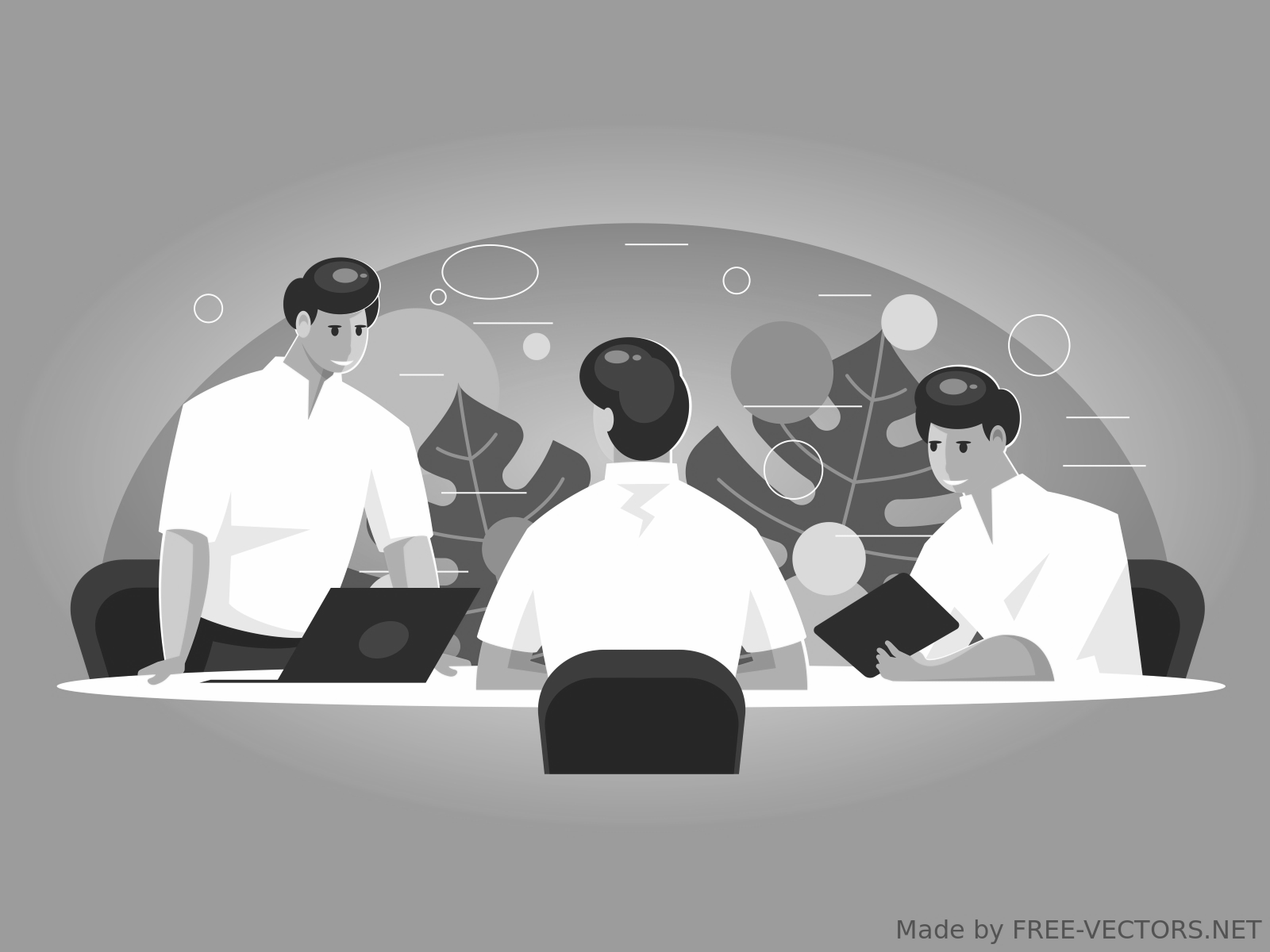 Ομαδική συζήτηση: Εμπειρίες και Προκλήσεις
Χωρίστε τους συμμετέχοντες σε μικρές ομάδες των 3-4 ατόμων.
Ερωτήσεις για συζήτηση:
Ποιες πλατφόρμες κοινωνικής δικτύωσης έχετε χρησιμοποιήσει για να εμπλέξετε ενήλικες εκπαιδευόμενους; Ποια ήταν τα αποτελέσματα;
Ποιες στρατηγικές βρήκατε αποτελεσματικές για την πρόκληση συζητήσεων και αλληλεπιδράσεων στα μέσα κοινωνικής δικτύωσης;
Ποιες προκλήσεις αντιμετωπίσατε κατά τη χρήση των μέσων κοινωνικής δικτύωσης για τη δέσμευση και πώς τις ξεπεράσατε;
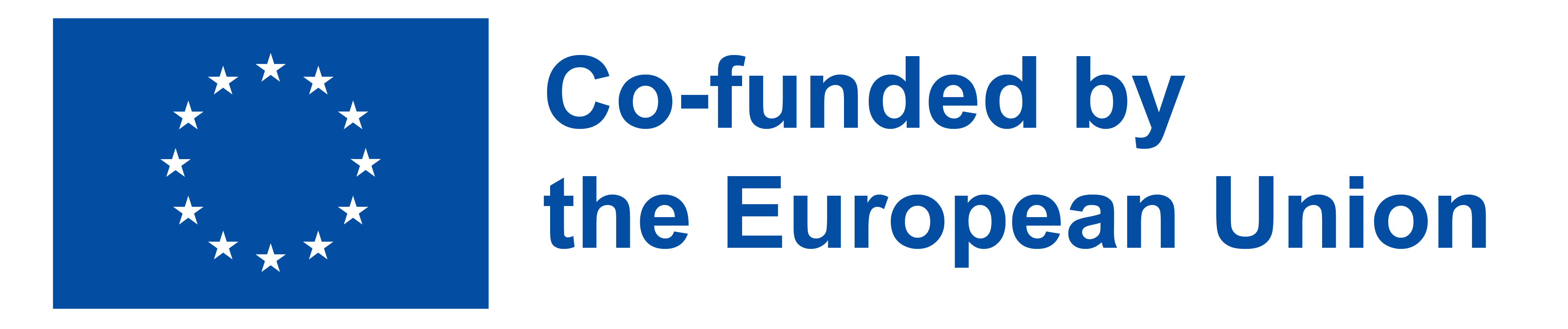 [Speaker Notes: Χρησιμοποιήστε αυτόν τον κατάλογο ψηφιακών εργαλείων, πλατφορμών ή εφαρμογών. Ορισμένα από αυτά παρουσιάζονται με βίντεο. Μπορείτε να τα βρείτε στις διαφάνειες 20 έως 28.

Articulate 360
Adobe Captivate
Camtasia
H5P
Σουίτα iSpring
Canva
Kahoot
Quizlet
Γενικά
Μεντίμετρο
Elucidat
Easygenerator
Lectora Inspire
EdApp
Docebo Content Creator
WizIQ
Powtoon
Vyond
Prezi
Animaker]
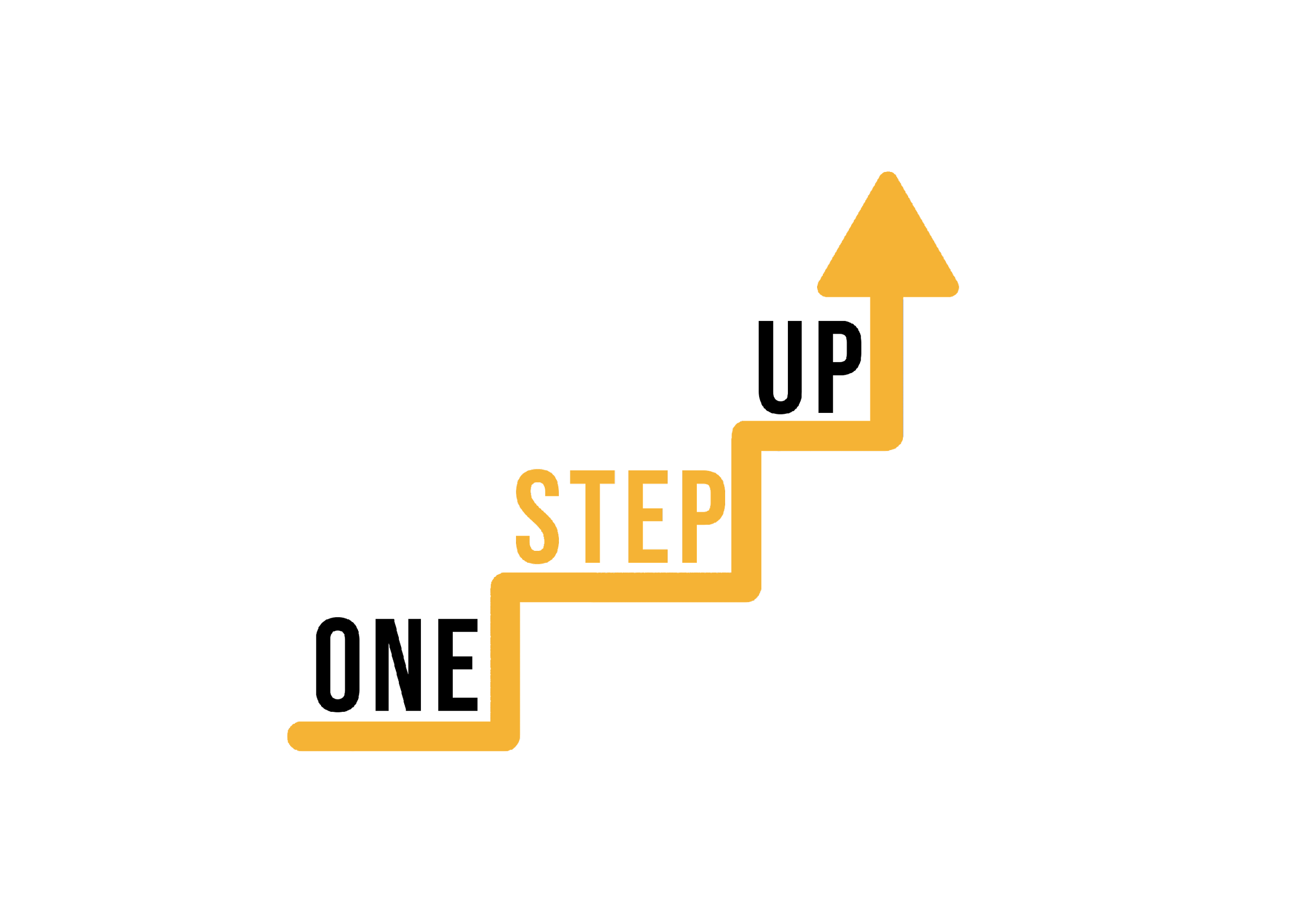 Ερωτήσεις και απαντήσεις και σύνοψη.
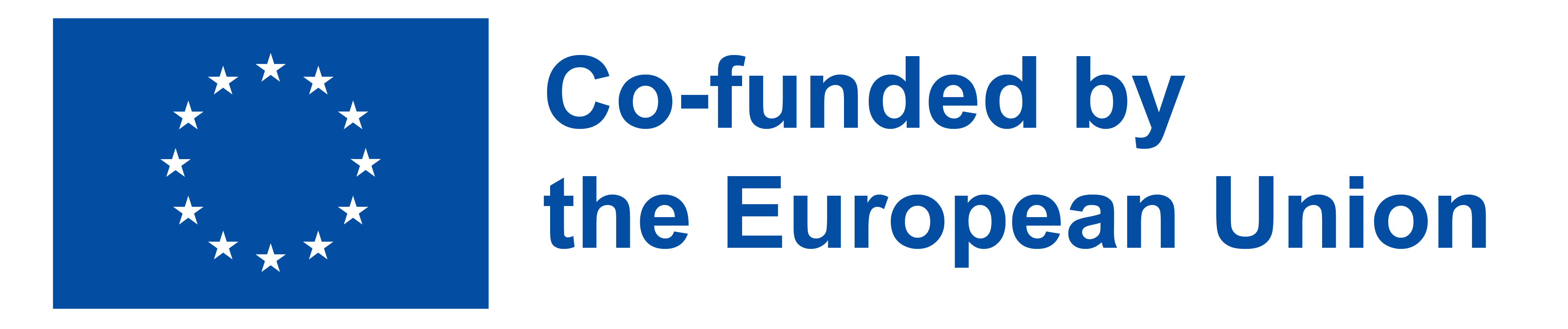 [Speaker Notes: Διατιθέμενος χρόνος: 30 λεπτά

Αυτό το παγοθραυστικό θα βοηθήσει τους συμμετέχοντες όχι μόνο να εξοικειωθούν με τα ψηφιακά εργαλεία που μπορούν να χρησιμοποιήσουν για τη δημιουργία πόρων μικρομάθησης, αλλά και να ενθαρρύνει τη δημιουργία ομάδας και τις δεξιότητες επικοινωνίας.

Χρησιμοποιήστε αυτόν τον κατάλογο ψηφιακών εργαλείων, πλατφορμών ή εφαρμογών. Κάθε ομάδα θα πρέπει να λάβει τουλάχιστον 3 αντικείμενα.

Articulate 360
Adobe Captivate
Camtasia
H5P
Σουίτα iSpring
Canva
Kahoot
Quizlet
Γενικά
Μεντίμετρο
Elucidat
Easygenerator
Lectora Inspire
EdApp
Docebo Content Creator
WizIQ
Powtoon
Vyond
Prezi
Animaker]
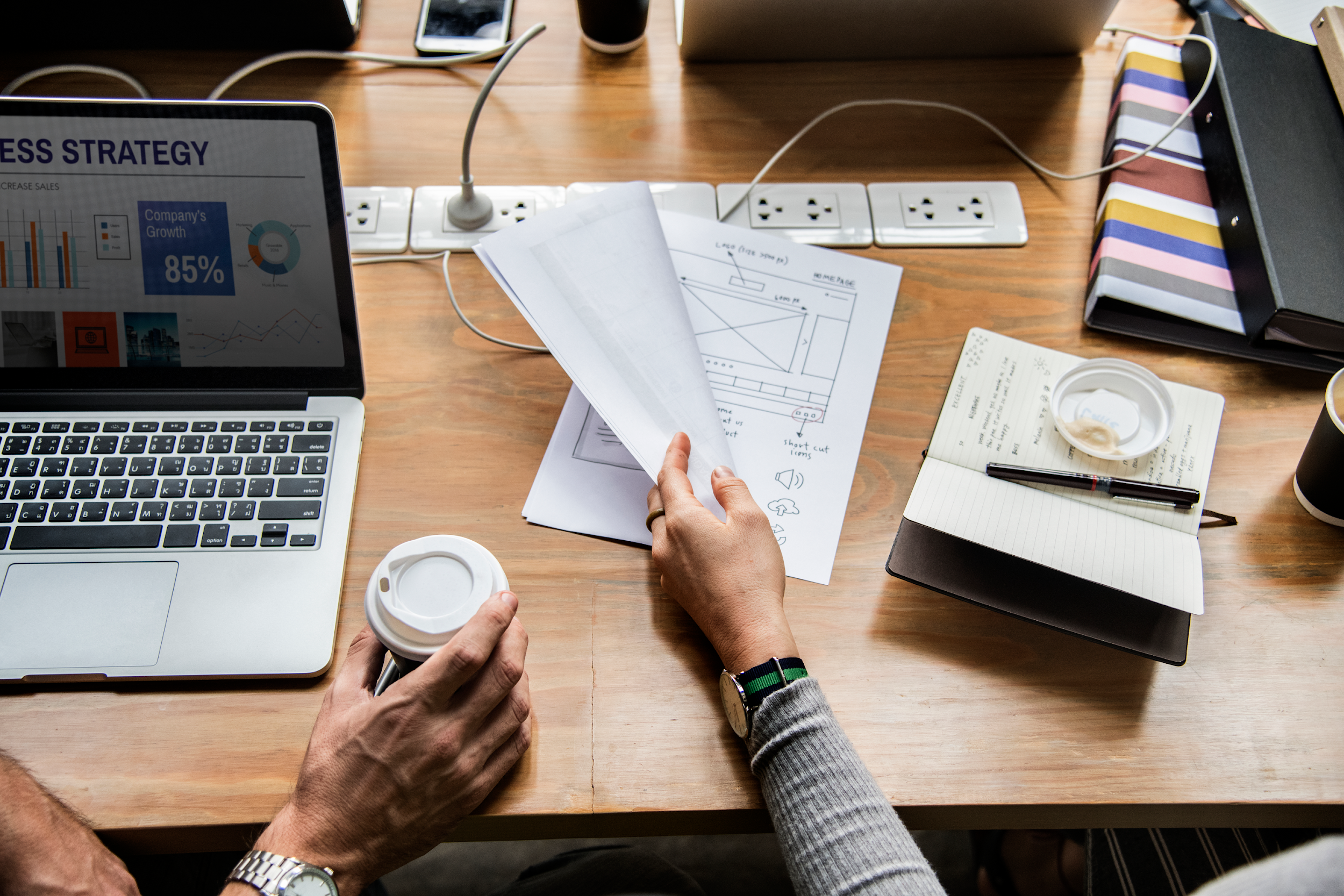 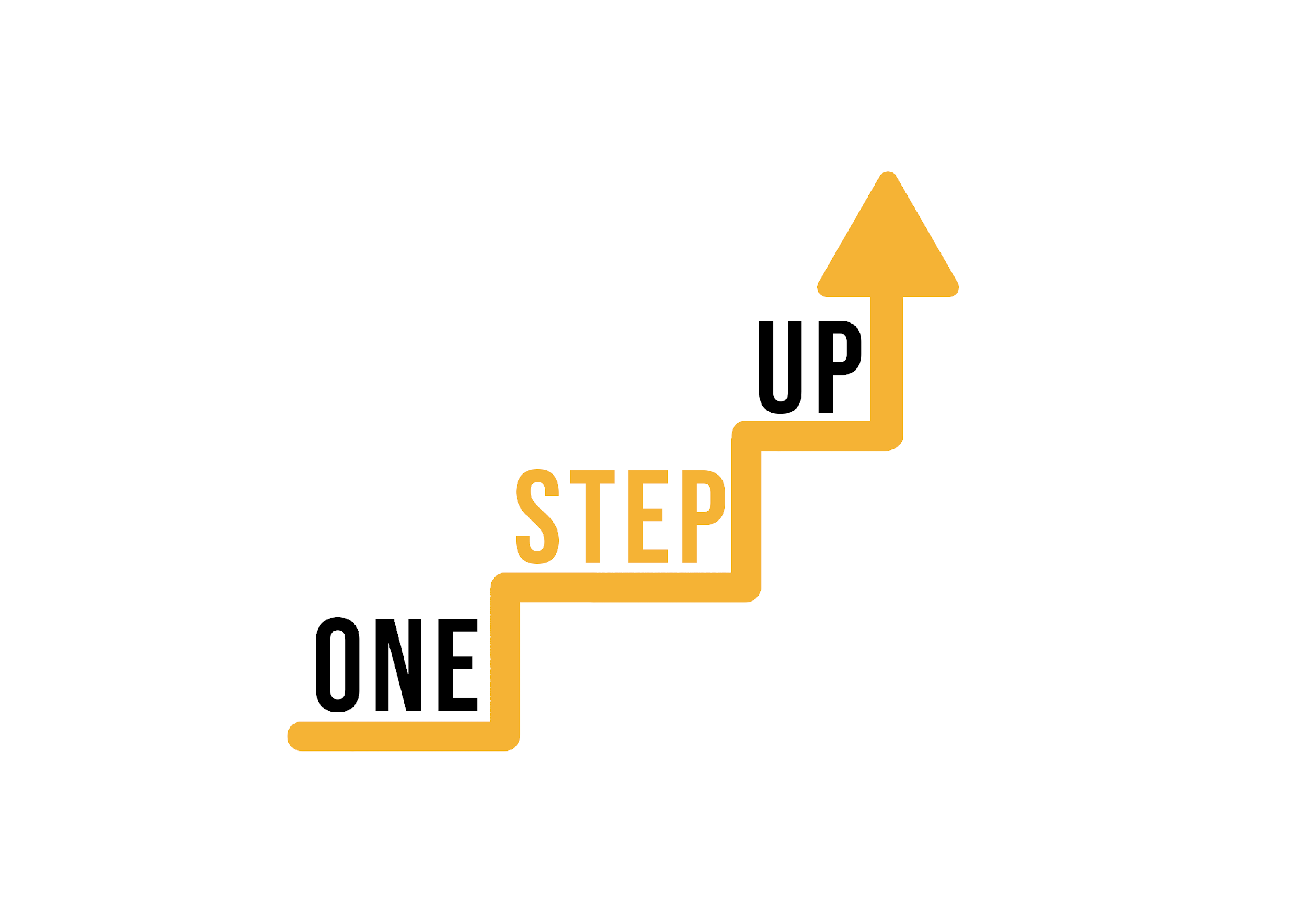 ΏΡΑ ΓΙΑ ΔΙΆΛΕΙΜΜΑ!
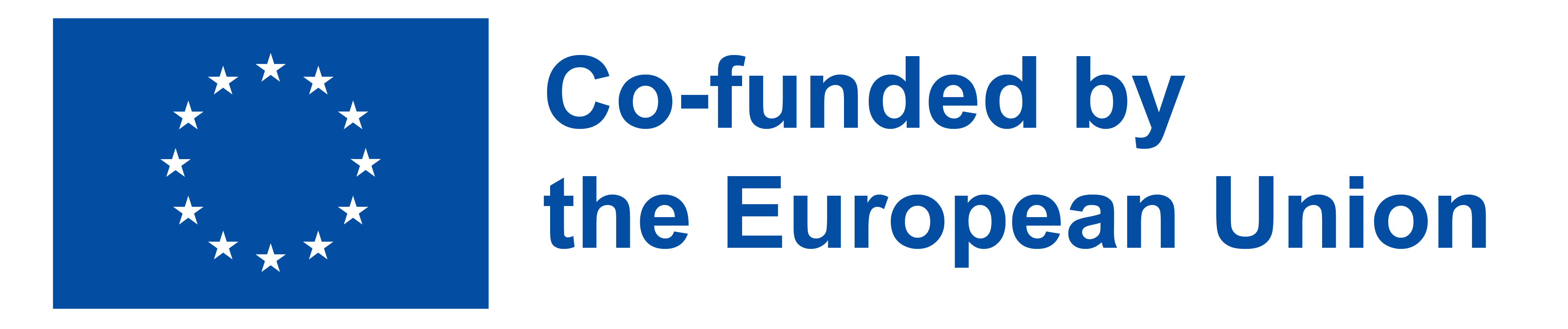 Συνεδρία 4
Παιχνιδοποίηση και παρακίνηση
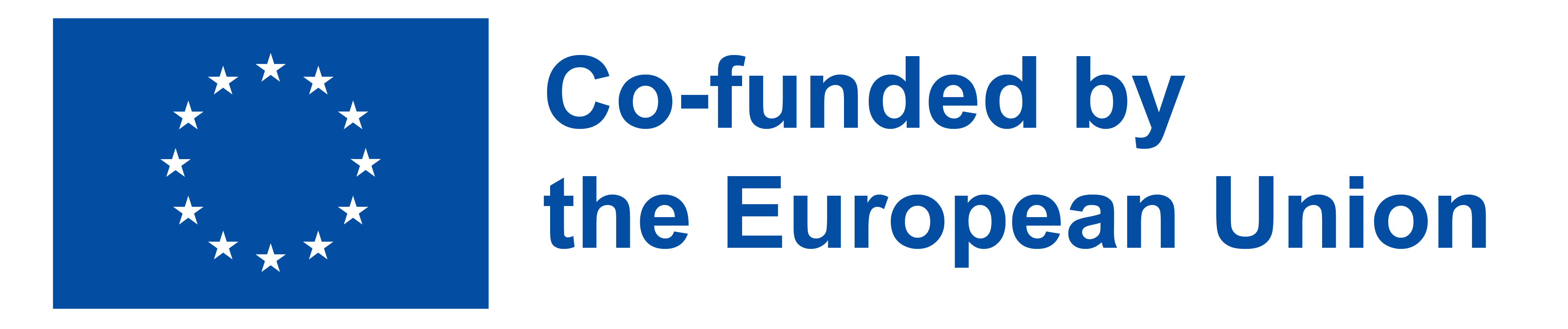 [Speaker Notes: Διατιθέμενος χρόνος: 35 λεπτά]
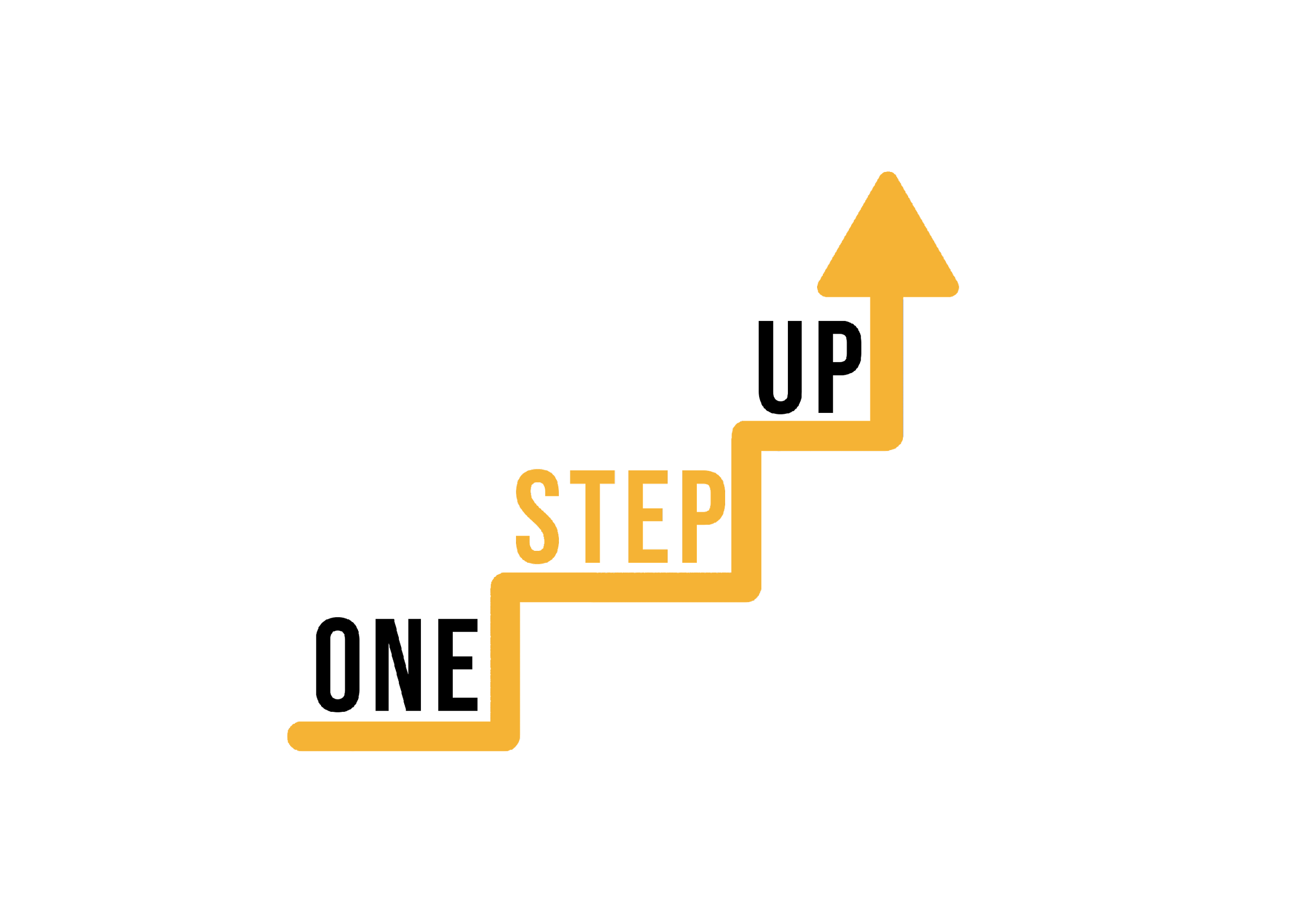 Ανακεφαλαίωση της προηγούμενης συνεδρίας
Οι στρατηγικές επικοινωνίας που συζητήθηκαν στην προηγούμενη συνεδρία,
Η σημασία της επικοινωνίας και της αλληλεπίδρασης στην ψηφιακή εκπαίδευση.
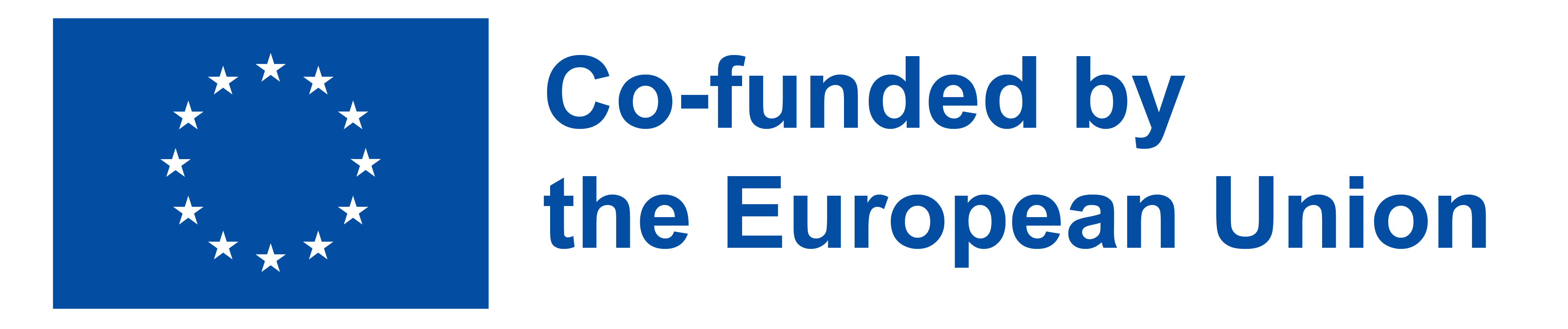 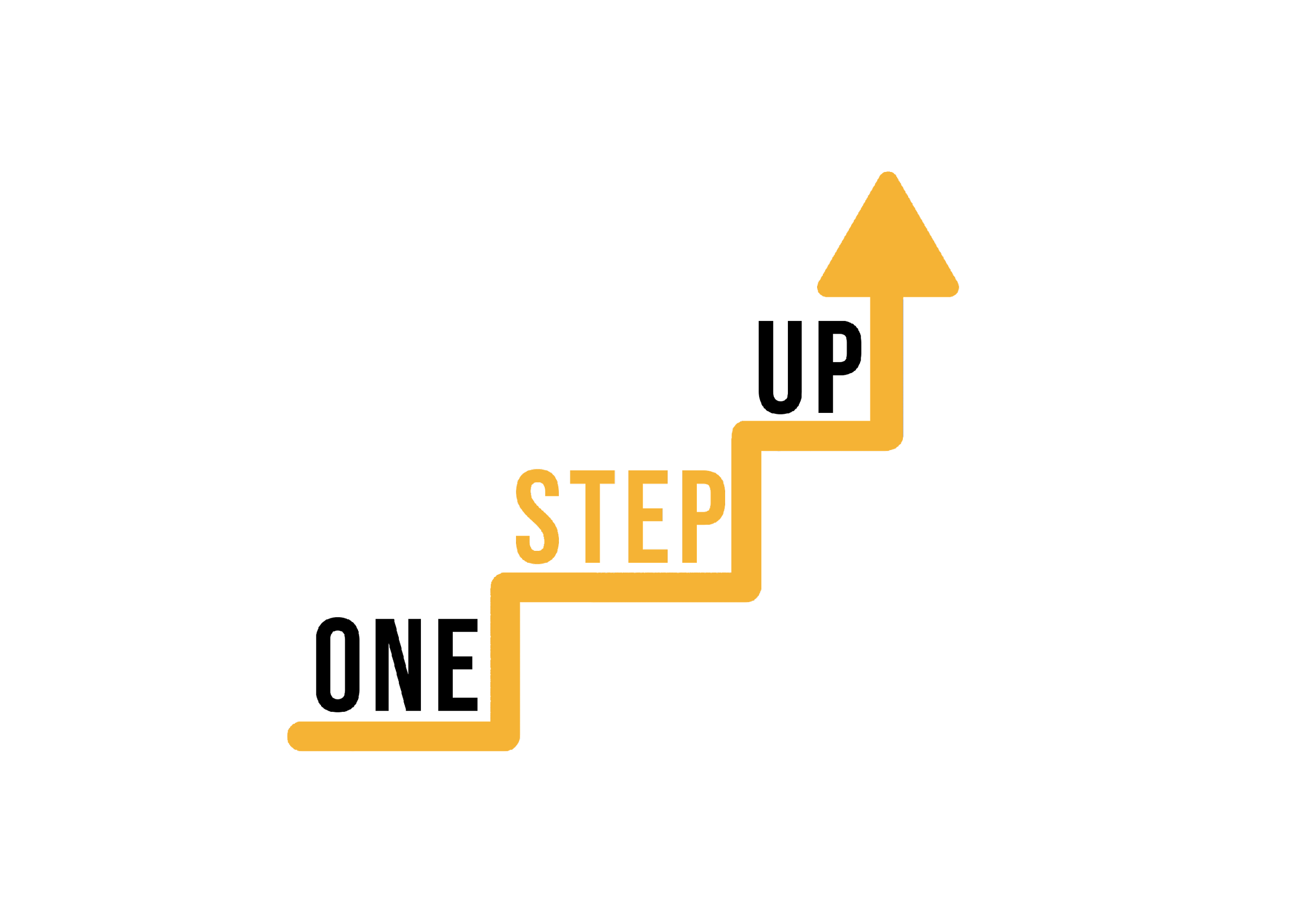 Αρχές και κίνητρα παιχνιδοποίησης (I)
Η παιχνιδοποίηση περιλαμβάνει την ενσωμάτωση στοιχείων που μοιάζουν με παιχνίδια σε πλαίσια που δεν είναι παιχνίδια για την ενίσχυση της δέσμευσης και των κινήτρων. Ακολουθούν οι βασικές αρχές της παιχνιδοποίησης και ο αντίκτυπός τους στην παρακίνηση των μαθητών:
Οι σαφείς στόχοι παρέχουν μια αίσθηση σκοπού και κατεύθυνσης, παρακινώντας τους εκπαιδευόμενους να εργαστούν για συγκεκριμένα αποτελέσματα. Η επίτευξη των στόχων προκαλεί την αίσθηση της ολοκλήρωσης,
Η εξέλιξη αξιοποιεί την έμφυτη επιθυμία των μαθητών για ανάπτυξη και γνώση. Η εξέλιξη μέσα από τα επίπεδα δημιουργεί μια αίσθηση επίτευξης και ενθαρρύνει τη συνεχή συμμετοχή.
Η άμεση ανατροφοδότηση ενημερώνει τους εκπαιδευόμενους για τις επιδόσεις τους, ενισχύοντας τη θετική συμπεριφορά και καθοδηγώντας τις βελτιώσεις. Αυτό ενισχύει την αίσθηση της ικανότητας και βοηθά στη διατήρηση της δέσμευσης.
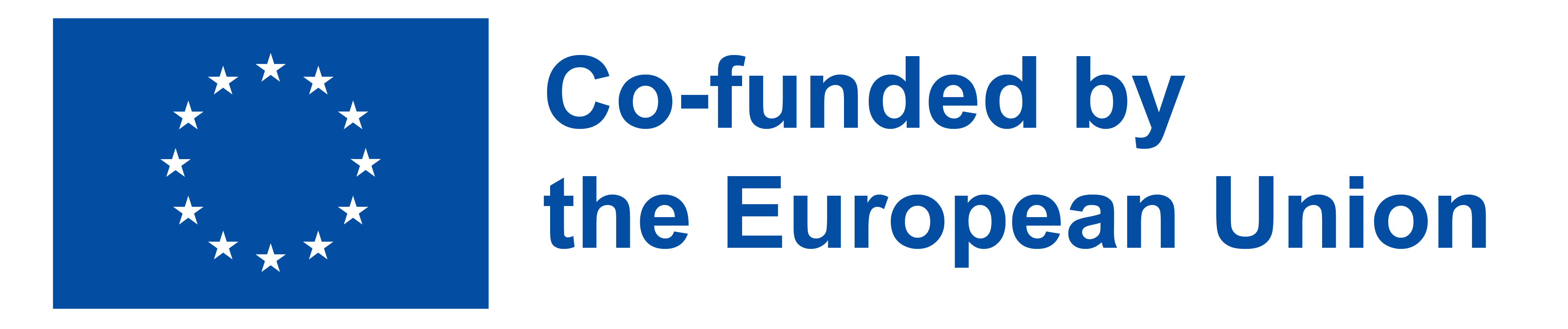 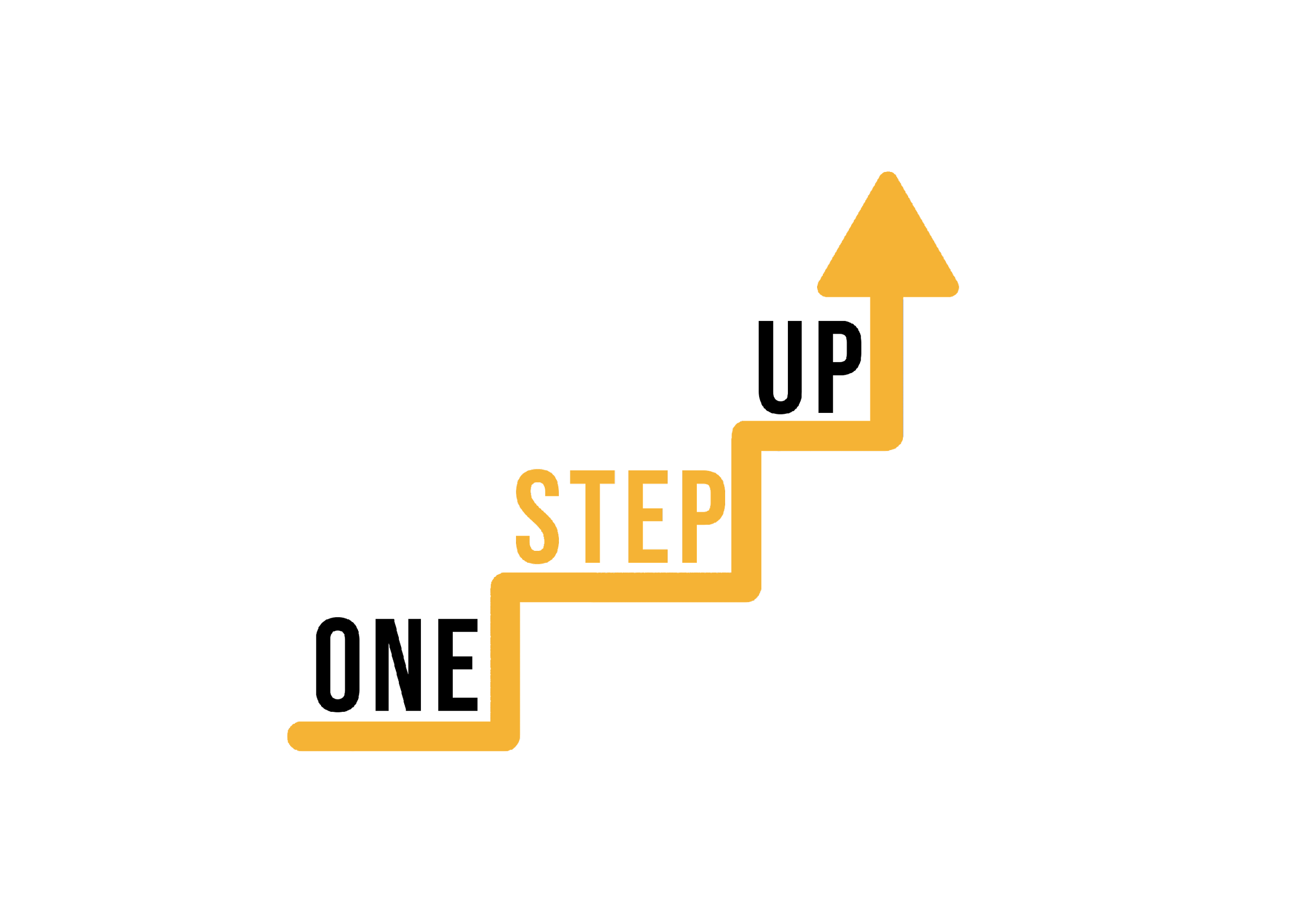 Αρχές Gamification και κίνητρα (II)
Ανταγωνισμός και συνεργασία: Ο υγιής ανταγωνισμός πυροδοτεί κίνητρα, προκαλώντας τους μαθητές να ξεπεράσουν τον εαυτό τους ή τους άλλους. Η συνεργασία προάγει την αίσθηση της κοινότητας και των κοινών επιτευγμάτων, ενισχύοντας τα κίνητρα μέσω της κοινωνικής αλληλεπίδρασης,
Οι ανταμοιβές παρέχουν εσωτερικά και εξωτερικά κίνητρα. Αναγνωρίζουν τις προσπάθειες των μαθητών, οδηγώντας σε αυξημένη δέσμευση και επιθυμία να κερδίσουν περισσότερες ανταμοιβές,
Η κοινωνική αλληλεπίδραση προάγει την αίσθηση του ανήκειν και της κοινότητας. Οι μαθητές συμμετέχουν περισσότερο όταν μπορούν να μοιράζονται εμπειρίες, να συνεργάζονται και να ανταγωνίζονται με τους συνομηλίκους τους,
Οι προκλήσεις και οι εκπλήξεις προκαλούν περιέργεια και ενθουσιασμό, αποτρέποντας τη μονοτονία και οδηγώντας σε διαρκή δέσμευση,
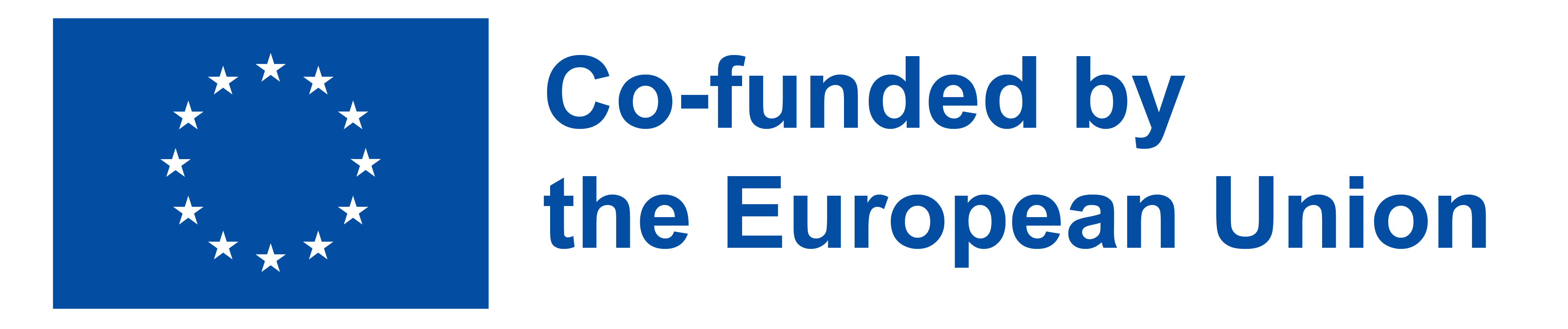 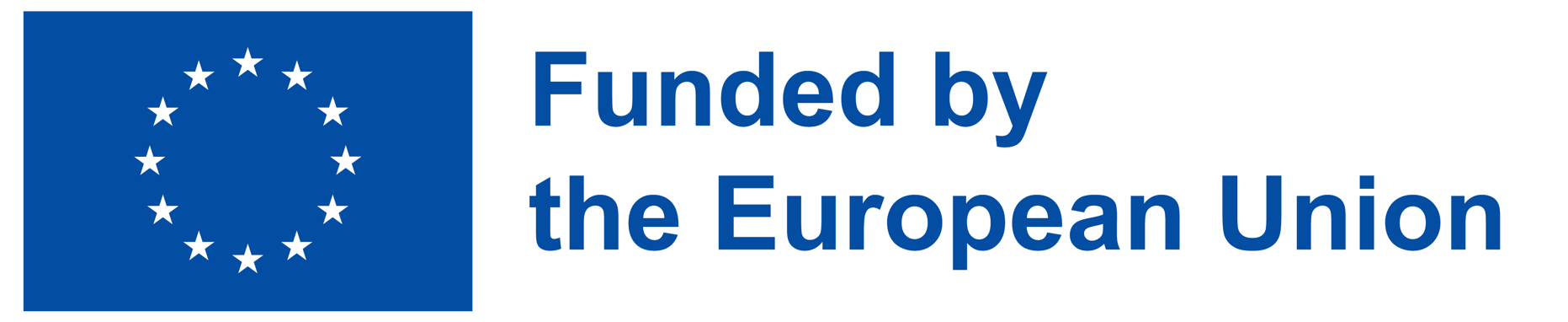 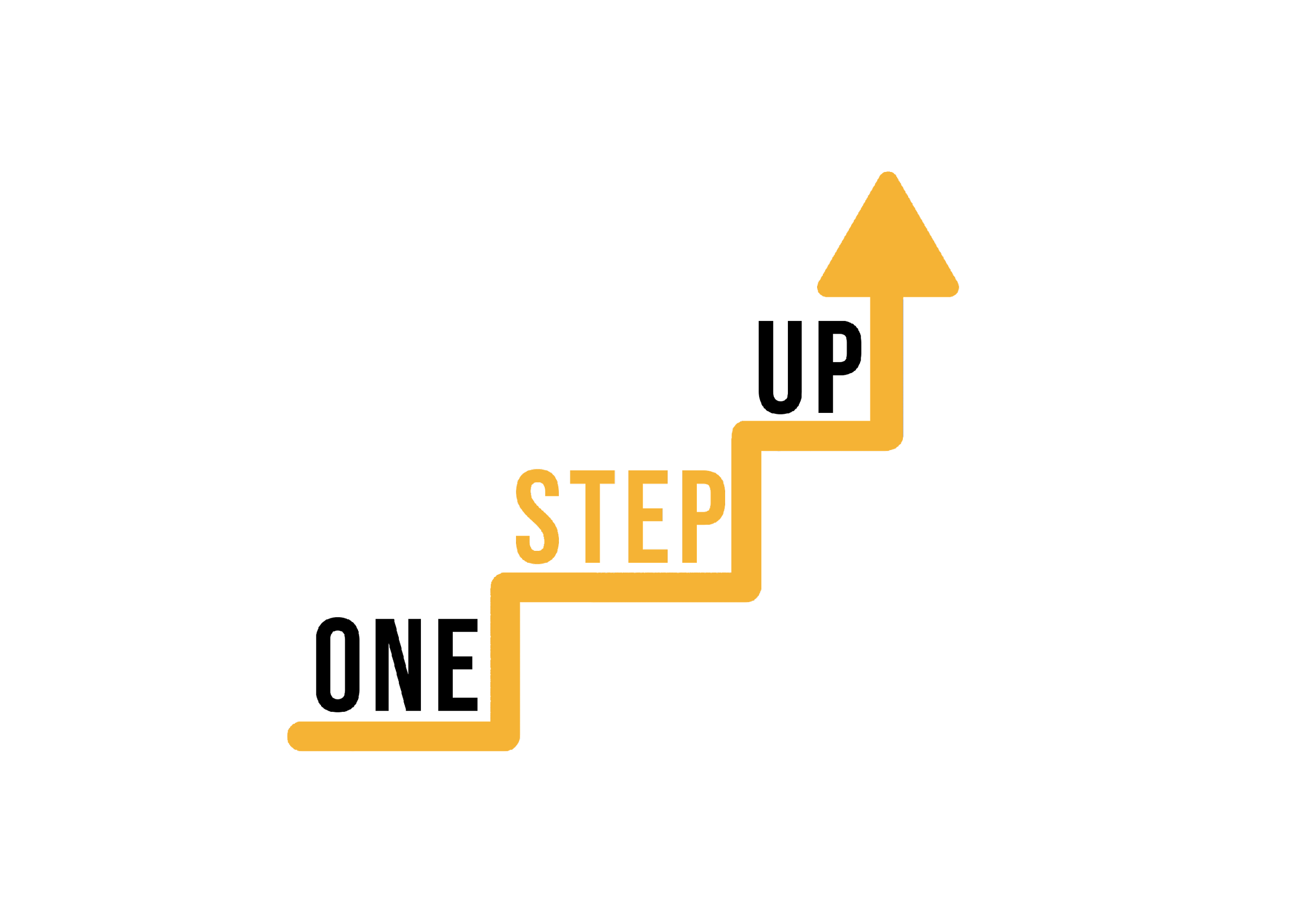 Αρχές Gamification και κίνητρα (III)
Η εξατομίκευση ανταποκρίνεται στις ατομικές προτιμήσεις, ενισχύοντας την αίσθηση αυτονομίας. Η επιλογή ενδυναμώνει τους εκπαιδευόμενους και αυξάνει την επένδυσή τους στη μαθησιακή διαδικασία,
Καθηλωτική αφήγηση: Ιστορίες δημιουργούν ένα σχετικό πλαίσιο και μια συναισθηματική σύνδεση. Η καθηλωτική αφήγηση μπορεί να οδηγήσει σε βαθύτερη εμπλοκή και αυξημένη αίσθηση συνάφειας,
Επίτευγμα και πίνακες κατάταξης: Η δημόσια αναγνώριση και η προβολή των επιτευγμάτων παρακινεί τους μαθητές να διαπρέψουν και να ανταγωνιστούν. Οι πίνακες κατάταξης ενισχύουν την επιθυμία να βρίσκονται στην κορυφή και συμβάλλουν στη διαρκή δέσμευση,
Το παιχνίδι κάνει τη μάθηση ευχάριστη και μειώνει την αντιλαμβανόμενη δυσκολία. Οι διασκεδαστικές αλληλεπιδράσεις δημιουργούν θετικά συναισθήματα, συμβάλλοντας στην ενίσχυση των κινήτρων.
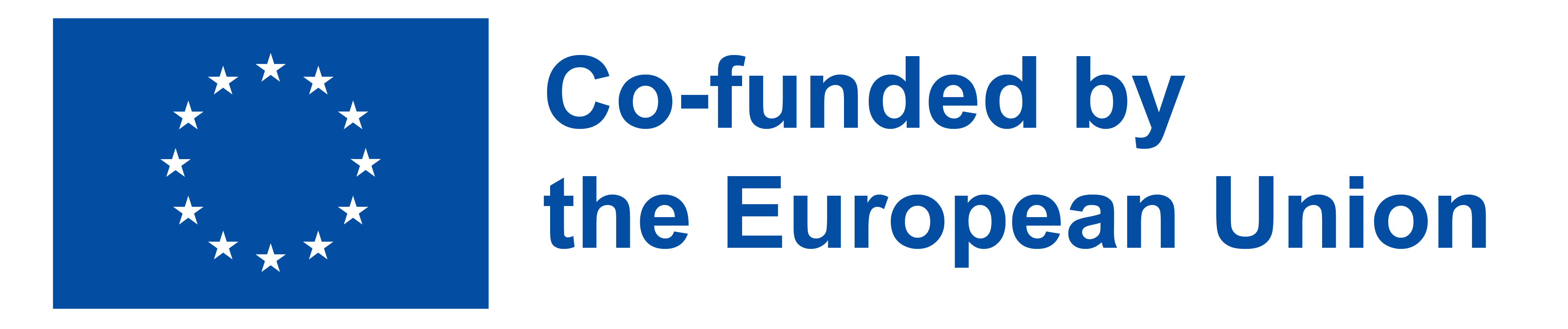 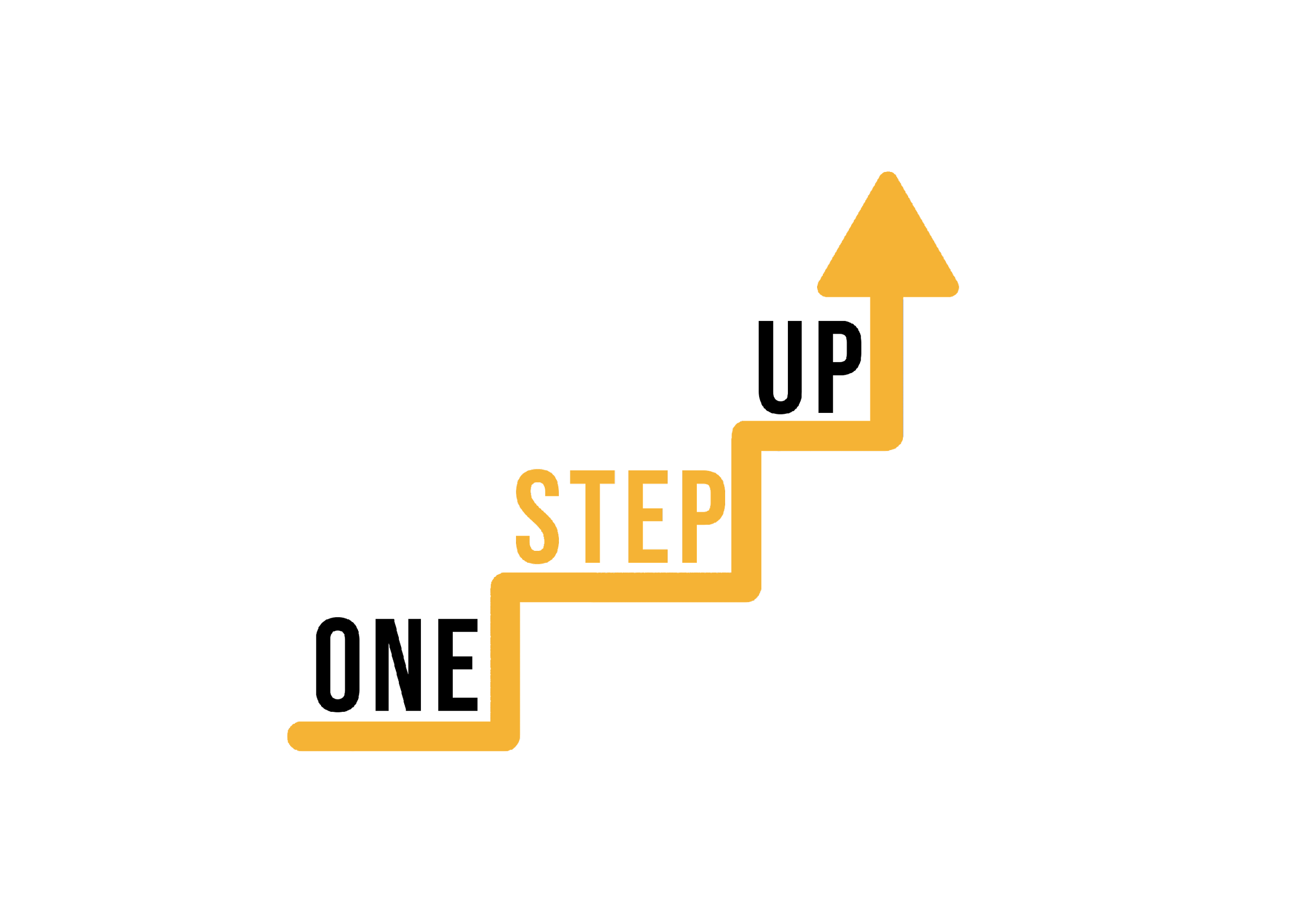 Δραστηριότητα μικρών ομάδων:Σχεδιασμός μιας παιχνιδοποιημένης μαθησιακής δραστηριότητας:
Χωρίστε τους συμμετέχοντες σε μικρές ομάδες των 3-4 ατόμων.
03
02
04
05
01
Κανόνες και μηχανισμοί
Δομή παρουσίασης:
Σκέψεις σχεδιασμού:
Στοιχεία Gamification
Εισαγωγή σεναρίου
Ο συντονιστής παρουσιάζει ένα υποθετικό μαθησιακό σενάριο που σχετίζεται με το θέμα του εργαστηρίου.
Για παράδειγμα, ο σχεδιασμός μιας παιχνιδοποιημένης δραστηριότητας για ένα μάθημα εκμάθησης γλωσσών εξ αποστάσεως.
- Δημιουργήστε εργασίες ή προκλήσεις ευθυγραμμισμένες με το μαθησιακό σενάριο,

- Αποφασίστε πώς οι συμμετέχοντες μπορούν να κερδίσουν πόντους ή σήματα,

- Καθορίστε πώς θα δομηθούν τα επίπεδα ή η εξέλιξη,

- Καθορίστε ανταμοιβές που παρακινούν τη συμμετοχή,

- Εξετάστε την επιθυμητή διάρκεια και το ρυθμό της δραστηριότητας.
Ο συντονιστής παρέχει στις ομάδες ξεχωριστά στοιχεία που πρέπει να ενσωματώσουν στα σχέδια των παιχνιδοποιημένων δραστηριοτήτων τους. Παραδείγματα θα μπορούσαν να περιλαμβάνουν πόντους, κονκάρδες, επίπεδα, πίνακες κατάταξης και ανταμοιβές.
Οι συμμετέχοντες συζητούν και καθορίζουν τους κανόνες, τους μηχανισμούς και τις κατευθυντήριες γραμμές για την παιχνιδοποιημένη δραστηριότητά τους:
- Πώς οι συμμετέχοντες θα κερδίζουν πόντους; 
- Πώς θα λειτουργήσει η εξέλιξη;
- Ποιοι είναι οι κανόνες εμπλοκής;
- Παρουσιάστε το σενάριο και το πλαίσιο,
- Εξηγήστε τα επιλεγμένα στοιχεία παιχνιδοποίησης,
- Περιγράψτε τους κανόνες και τους μηχανισμούς της δραστηριότητας,
- Συζητήστε πώς θα προωθηθεί η δέσμευση και τα κίνητρα,
- Μοιραστείτε τα αναμενόμενα αποτελέσματα και οφέλη.
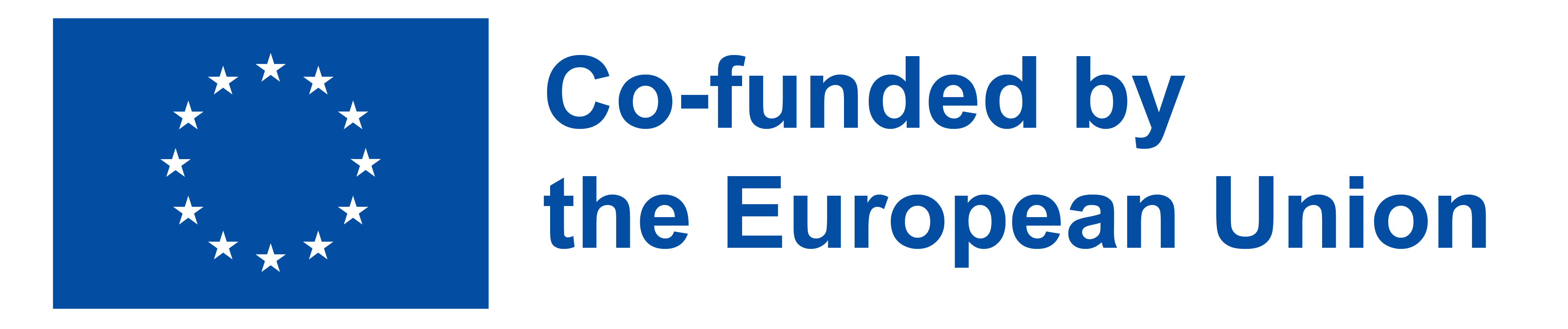 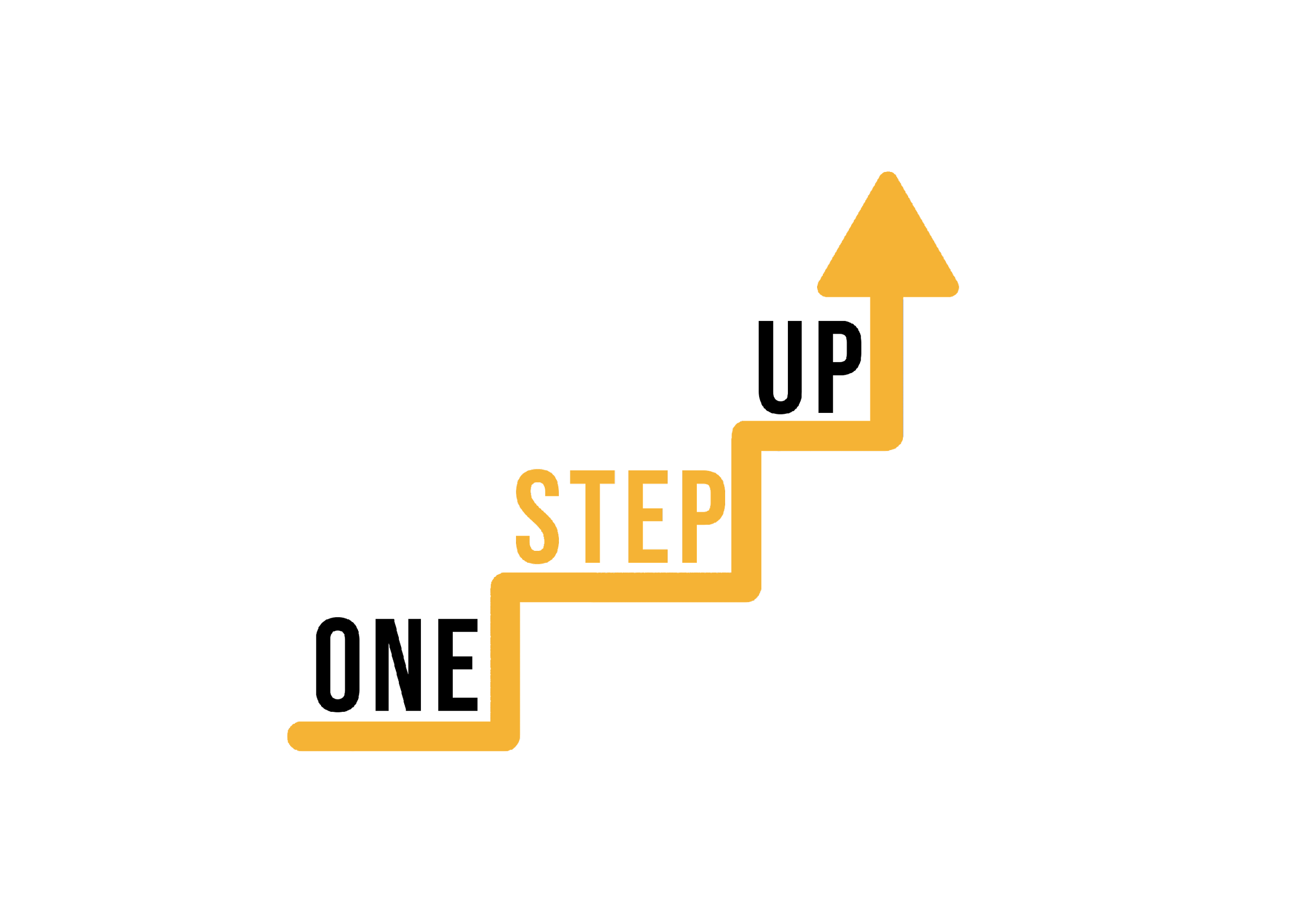 Σύντομη συζήτηση και σύνοψη.
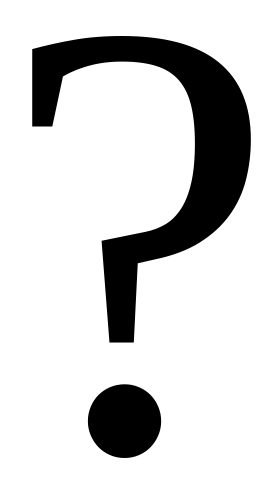 ΕΡΩΤΗΣΕΙΣ:
Πώς ευθυγραμμίσατε το σχεδιασμό της δραστηριότητάς σας με τις αρχές των στόχων, της προόδου, της ανατροφοδότησης και του ανταγωνισμού/συνεργασίας;
Ποιες προκλήσεις αντιμετωπίσατε κατά το σχεδιασμό της παιχνιδοποιημένης δραστηριότητας και πώς τις αντιμετωπίσατε;
ΕΡΩΤΉΣΕΙΣ ΚΑΙ ΑΠΑΝΤΉΣΕΙΣ
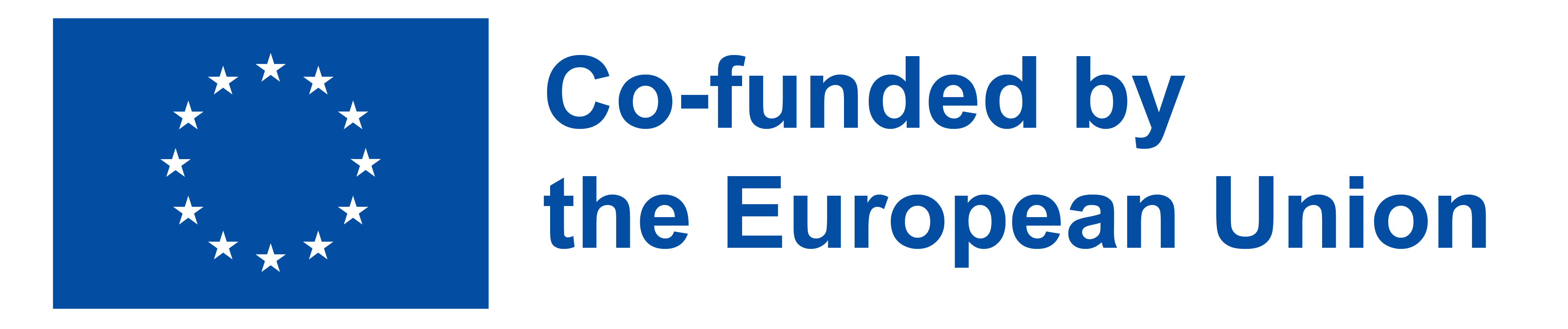 Συνεδρία 5
Αξιολόγηση και ανατροφοδότηση
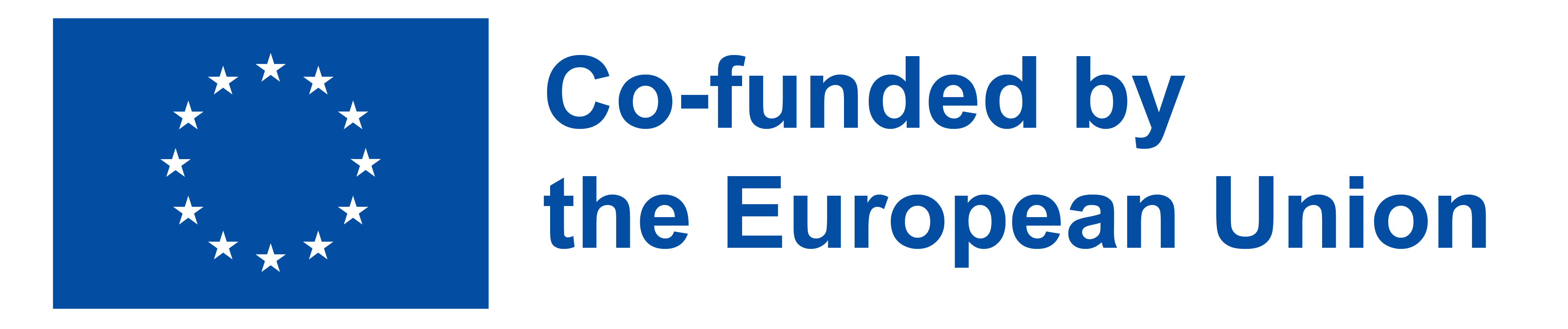 [Speaker Notes: Διατιθέμενος χρόνος: 35 λεπτά]
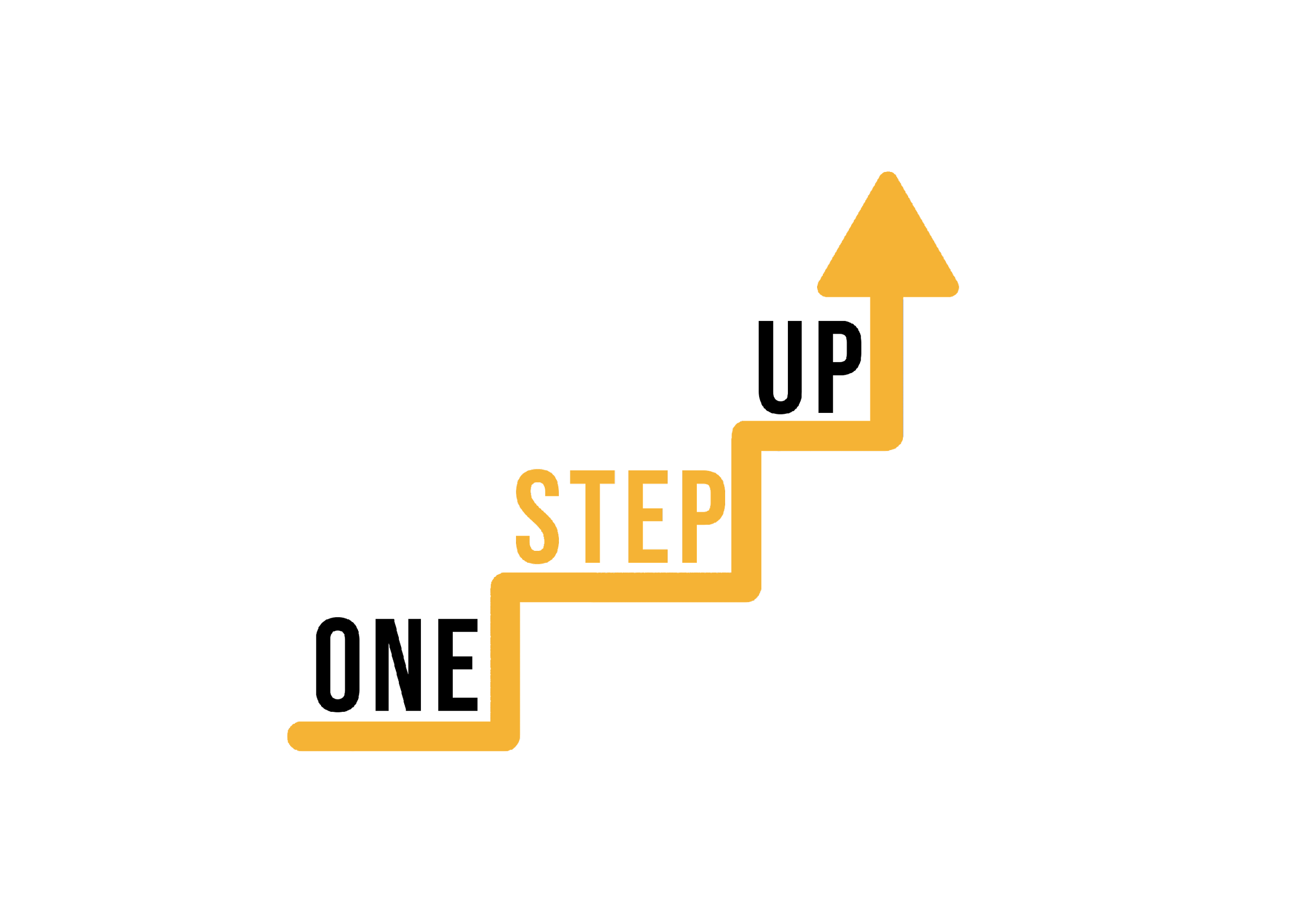 Ανακεφαλαίωση της προηγούμενης συνεδρίας
Αρχές της παιχνιδοποίησης και ο αντίκτυπός τους στην παρακίνηση των μαθητών,
Ο ρόλος της παιχνιδοποίησης στην ενίσχυση της εμπλοκής σε ψηφιακά περιβάλλοντα.
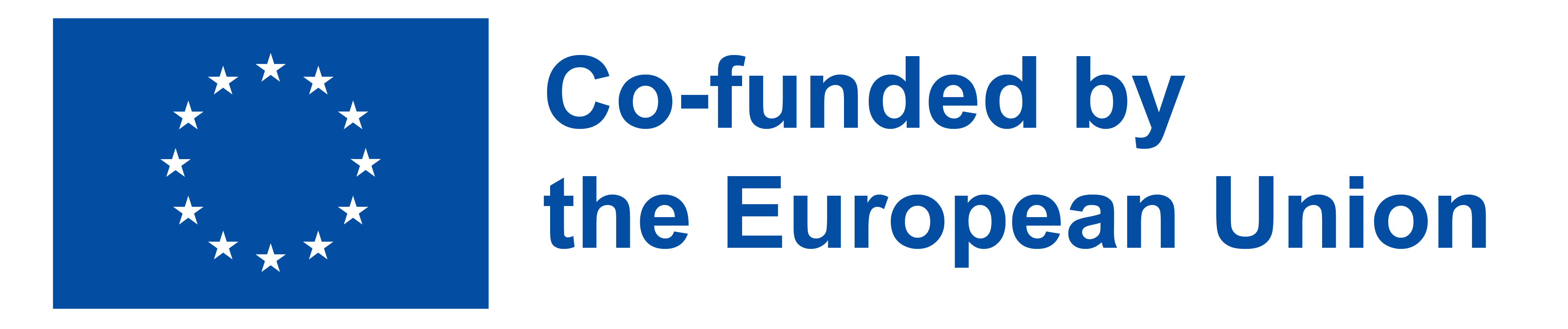 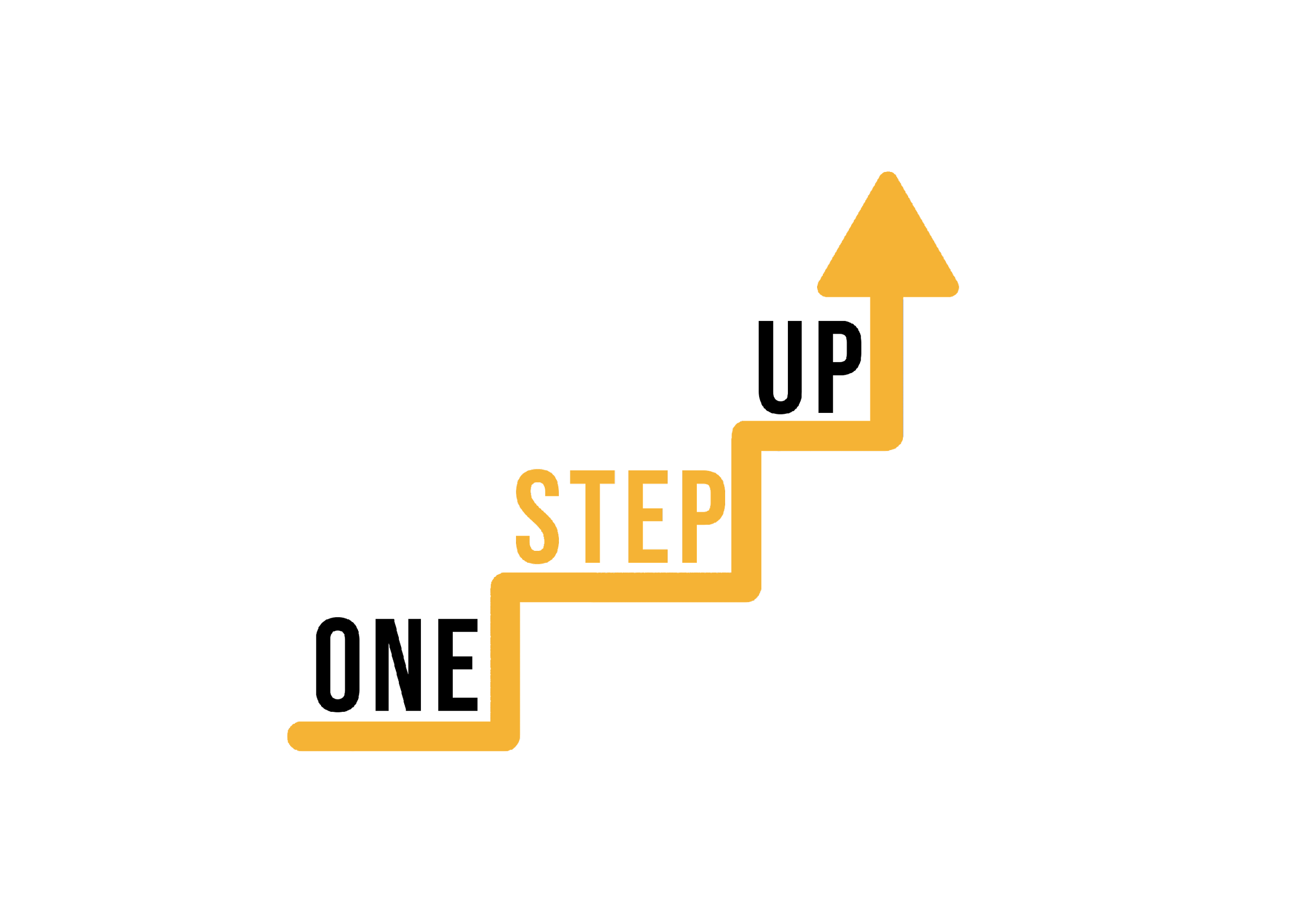 Στρατηγικές αξιολόγησης και αποτελεσματική ανατροφοδότηση
1. Διαμορφωτική και αθροιστική αξιολόγηση:
Διαμορφωτική αξιολόγηση:  Συνεχείς, συνεχείς αξιολογήσεις που παρέχουν άμεση εικόνα της προόδου του μαθητή κατά τη διάρκεια της μαθησιακής διαδικασίας.
Αποτελεσματική ανατροφοδότηση: Προσφέρετε συγκεκριμένη, εποικοδομητική ανατροφοδότηση που καθοδηγεί την κατανόηση των μαθητών και αναδεικνύει τους τομείς για βελτίωση.
Συνοπτική αξιολόγηση:  Αξιολόγηση της συνολικής κατανόησης και των γνώσεων των μαθητών στο τέλος μιας ενότητας ή ενός μαθήματος.
Αποτελεσματική ανατροφοδότηση: Παρέχετε ολοκληρωμένη ανατροφοδότηση που ενισχύει τα επιτεύγματά τους και προτείνει τρόπους βελτίωσης της κατανόησής τους για μελλοντική μάθηση.
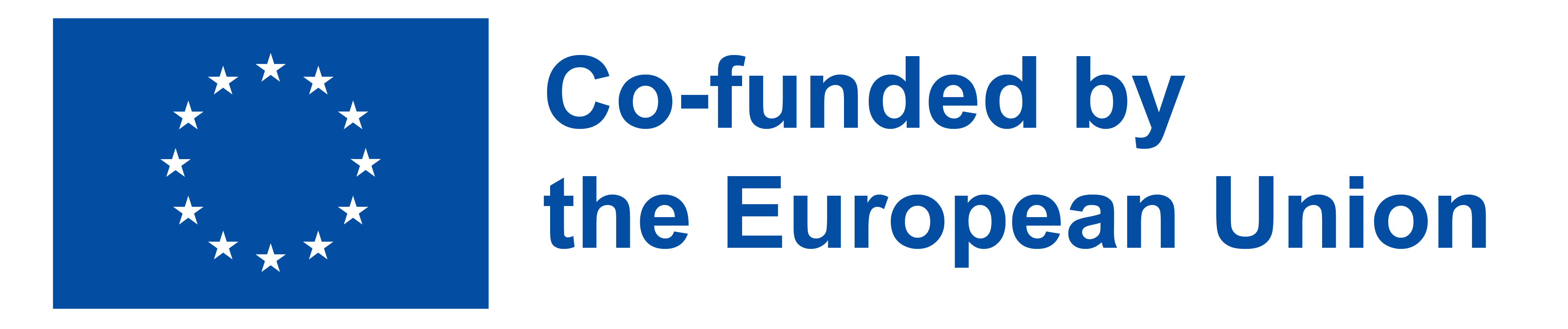 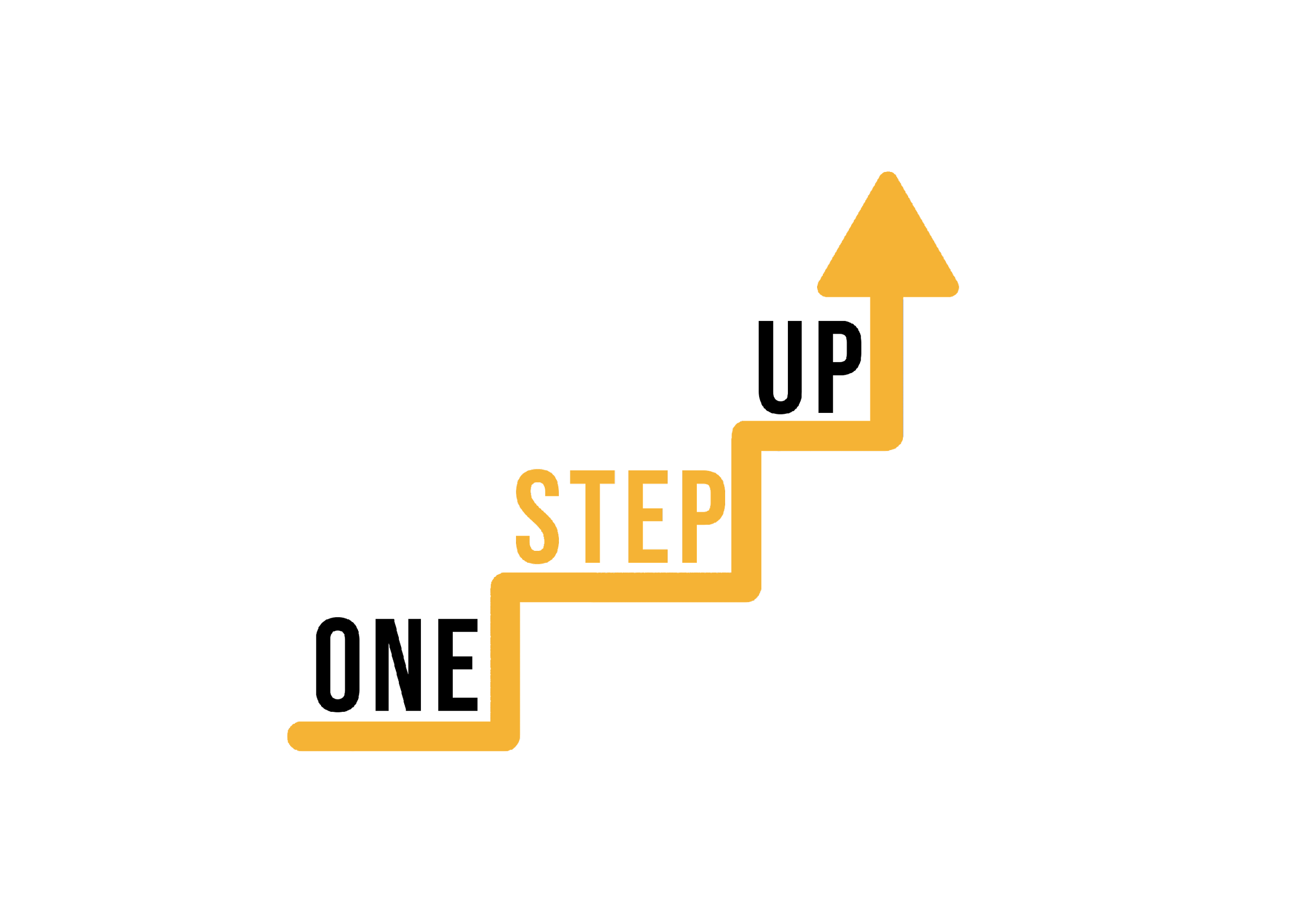 Στρατηγικές αξιολόγησης και αποτελεσματική ανατροφοδότηση
2. Αυθεντικές αξιολογήσεις:
Περιγραφή: Σχεδιάστε αξιολογήσεις που αντικατοπτρίζουν καθήκοντα και σενάρια του πραγματικού κόσμου, απαιτώντας από τους εκπαιδευόμενους να εφαρμόσουν τις γνώσεις και τις δεξιότητές τους σε πρακτικά πλαίσια.
Αποτελεσματική ανατροφοδότηση: Συνδέστε την ανατροφοδότηση με την εφαρμογή στον πραγματικό κόσμο, τονίζοντας πώς οι προσπάθειές τους ευθυγραμμίζονται με τις πρακτικές δεξιότητες και προσδοκίες.
3. Αξιολόγηση από ομότιμους:
Περιγραφή:  Οι μαθητές να αξιολογούν και να παρέχουν ανατροφοδότηση για την εργασία των συμμαθητών τους, προωθώντας την κριτική σκέψη και την αυτοαξιολόγηση.
Αποτελεσματική ανατροφοδότηση: Εκπαιδεύστε τους εκπαιδευόμενους να προσφέρουν εποικοδομητική ανατροφοδότηση, δίνοντας έμφαση στις θετικές πτυχές και προσφέροντας προτάσεις βελτίωσης.
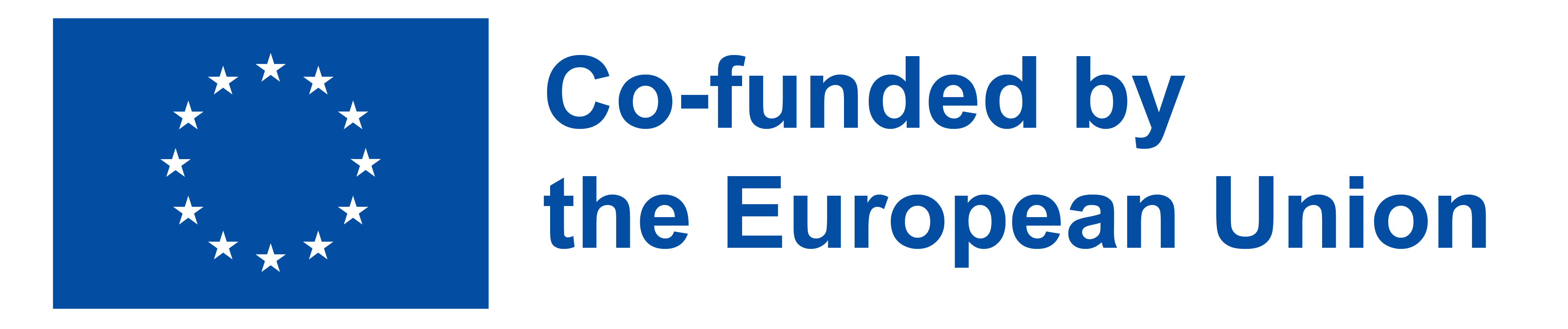 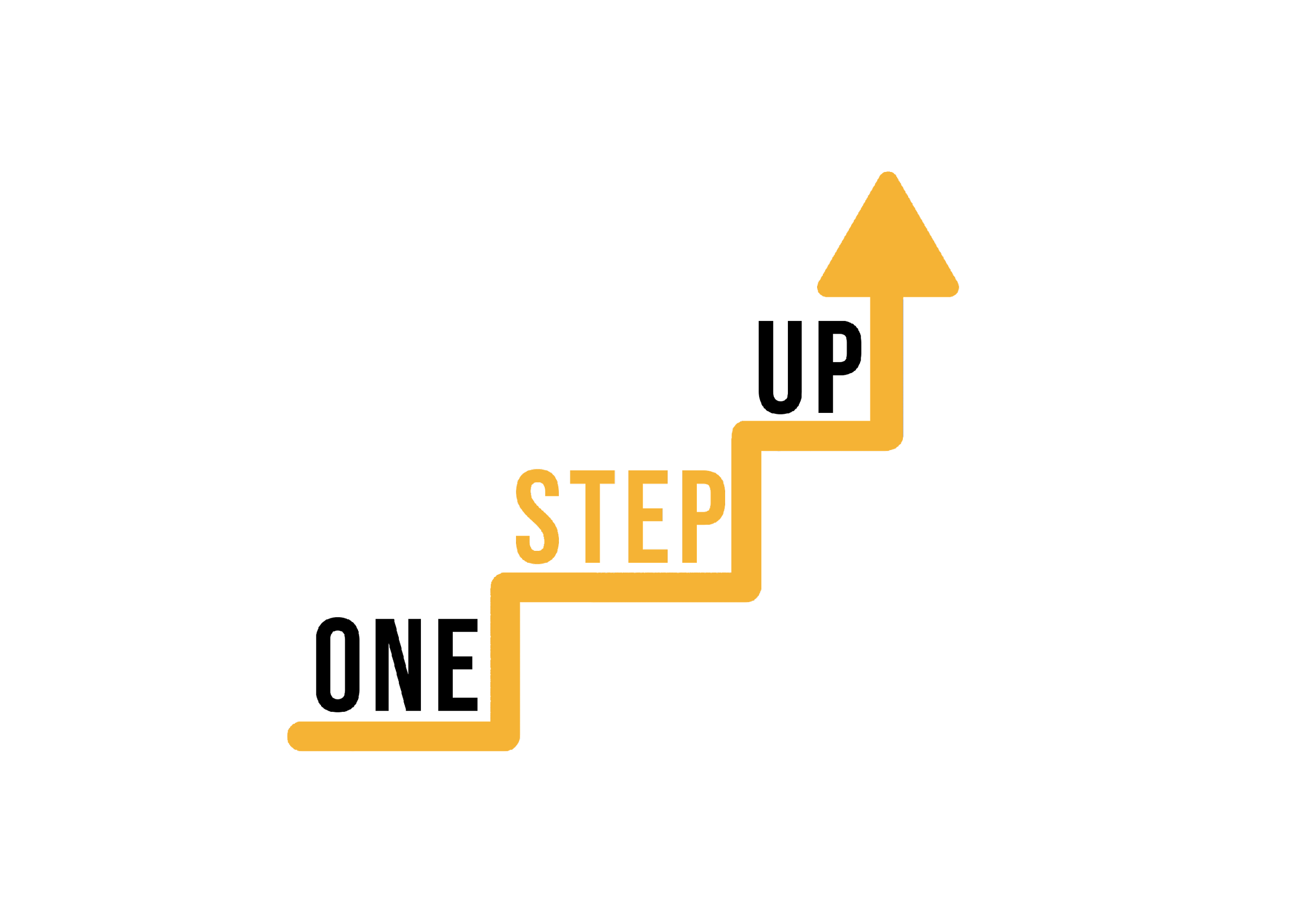 Στρατηγικές αξιολόγησης και αποτελεσματική ανατροφοδότηση
4. Αυτοαξιολόγηση:
Περιγραφή: Ενθαρρύνετε τους εκπαιδευόμενους να αναστοχάζονται σχετικά με την εργασία και την πρόοδό τους, προωθώντας την αυτογνωσία και τις μεταγνωστικές δεξιότητες.
Αποτελεσματική ανατροφοδότηση: Παρέχετε καθοδήγηση για την αυτοαξιολόγηση, βοηθώντας τους εκπαιδευόμενους να εντοπίσουν τα δυνατά τους σημεία και τους τομείς για ανάπτυξη.
5. Διαδραστικά κουίζ και δημοσκοπήσεις:
Περιγραφή: Ενσωματώστε γρήγορα κουίζ και δημοσκοπήσεις για να μετρήσετε την κατανόηση και τη δέσμευση των μαθητών.
Αποτελεσματική ανατροφοδότηση: Προσφέρετε άμεση ανατροφοδότηση μετά από κάθε ερώτηση, εξηγώντας τις σωστές απαντήσεις και αντιμετωπίζοντας τις παρανοήσεις.
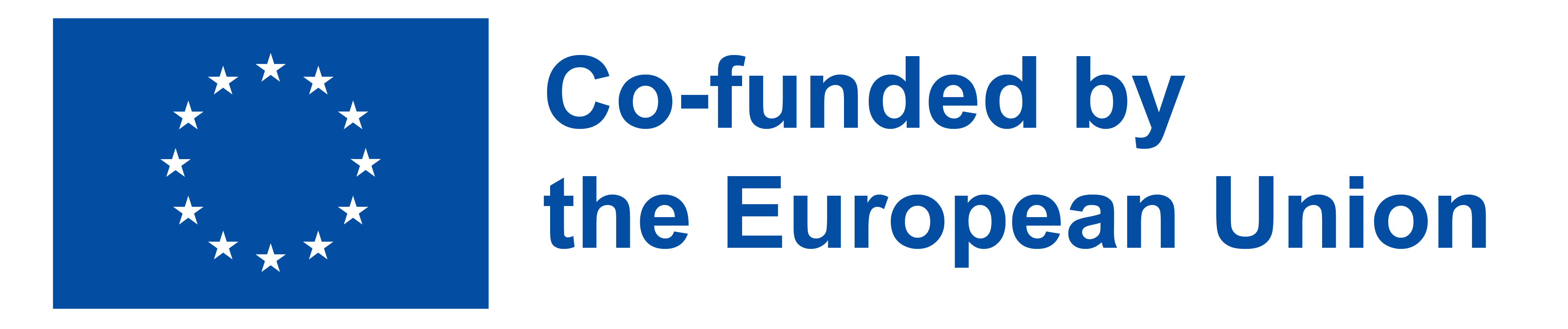 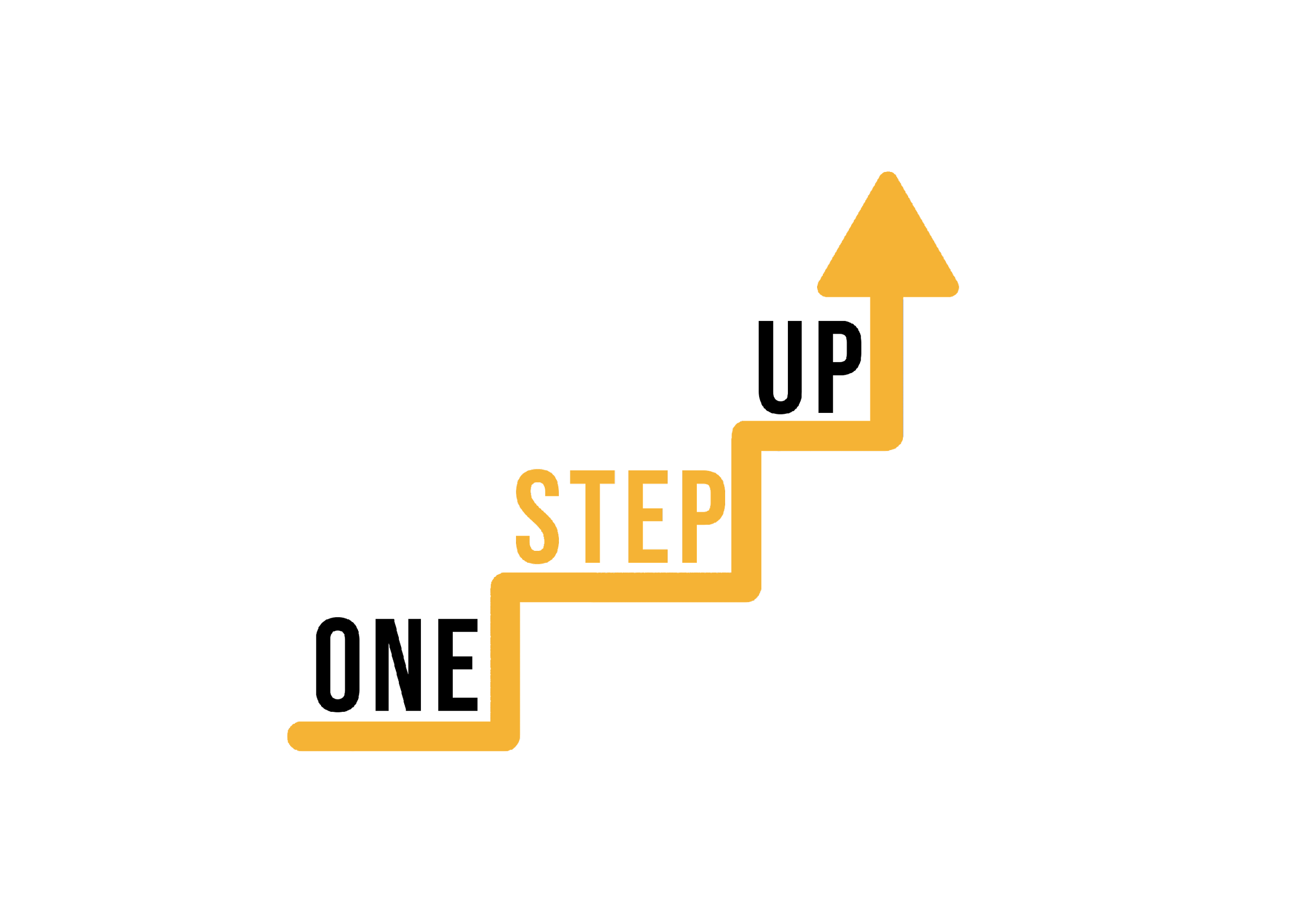 Στρατηγικές αξιολόγησης και αποτελεσματική ανατροφοδότηση
6. Αξιολογήσεις βάσει σεναρίων:
Περιγραφή: Παρουσιάστε στους εκπαιδευόμενους σενάρια από τον πραγματικό κόσμο που απαιτούν από αυτούς να λάβουν αποφάσεις με βάση την κατανόηση του θέματος.
Αποτελεσματική ανατροφοδότηση: Παρέχετε ανατροφοδότηση που συζητά τις συνέπειες των αποφάσεών τους και πώς αυτές ευθυγραμμίζονται με το θέμα.
7. Ρουμπρίκες και κριτήρια:
Περιγραφή: Καθορισμός με σαφήνεια των κριτηρίων αξιολόγησης και των ρουμπρίκων για την κοινοποίηση των προσδοκιών και των προτύπων αξιολόγησης.
Αποτελεσματική ανατροφοδότηση: Ευθυγραμμίστε την ανατροφοδότηση με συγκεκριμένα κριτήρια, επισημαίνοντας πού οι μαθητές διακρίθηκαν και πού μπορούν να γίνουν βελτιώσεις.
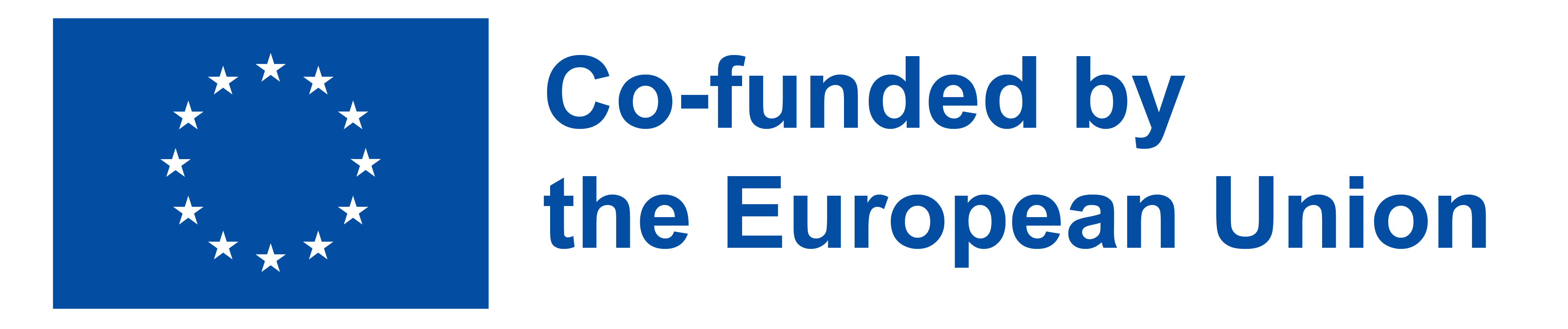 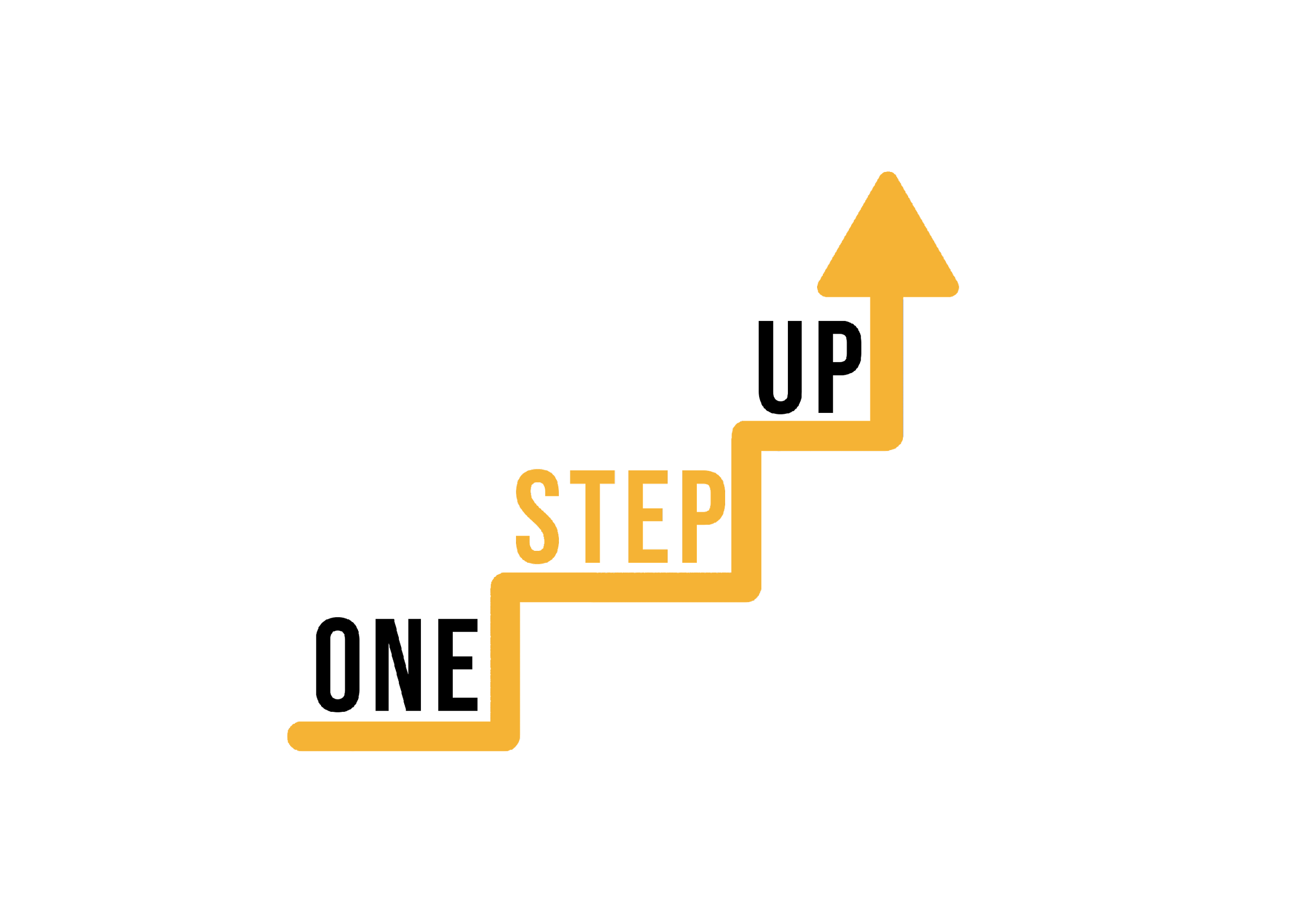 Στρατηγικές αξιολόγησης και αποτελεσματική ανατροφοδότηση
8. Ανατροφοδότηση ήχου και βίντεο:
Περιγραφή: Παρέχετε ανατροφοδότηση με τη μορφή ηχογραφήσεων ή βιντεοσκοπήσεων, επιτρέποντας μια πιο εξατομικευμένη και ελκυστική προσέγγιση.
Αποτελεσματική ανατροφοδότηση: Χρησιμοποιήστε τόνο, χειρονομίες και εκφράσεις για να μεταφέρετε ενθάρρυνση και καθοδήγηση αποτελεσματικά.
9. Έγκαιρη ανατροφοδότηση:
Περιγραφή: Προσφέρετε ανατροφοδότηση αμέσως μετά τις αξιολογήσεις για να διατηρήσετε τη δυναμική και τα κίνητρα των μαθητών.
Αποτελεσματική ανατροφοδότηση: Δώστε προτεραιότητα στην έγκαιρη παράδοση, διασφαλίζοντας παράλληλα ότι η ανατροφοδότηση είναι λεπτομερής και αξιοποιήσιμη.
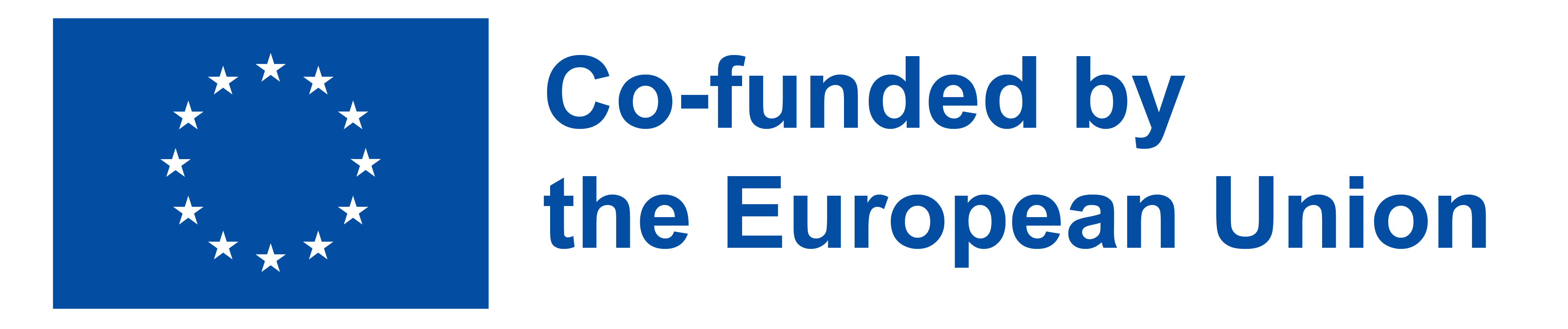 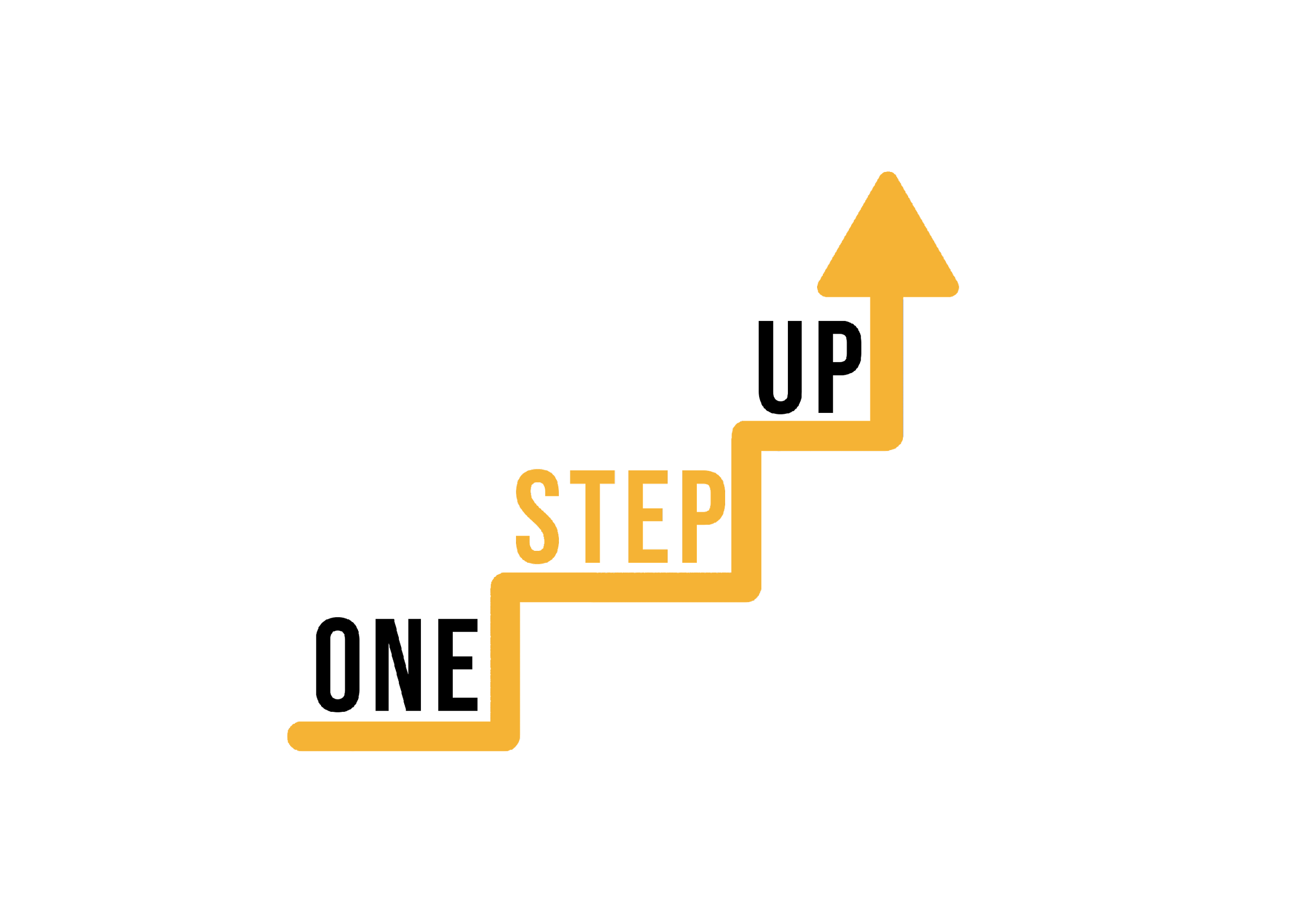 Στρατηγικές αξιολόγησης και αποτελεσματική ανατροφοδότηση
10. Ανατροφοδότηση προσανατολισμένη στους στόχους:
Περιγραφή: Ευθυγραμμίστε την ανατροφοδότηση με τους ατομικούς στόχους των μαθητών, δίνοντας έμφαση στο πώς οι προσπάθειές τους συμβάλλουν στο μαθησιακό τους ταξίδι.
Αποτελεσματική ανατροφοδότηση: Αναγνωρίστε την πρόοδο προς την επίτευξη των στόχων, προτείνοντας στρατηγικές για την περαιτέρω επίτευξή τους.
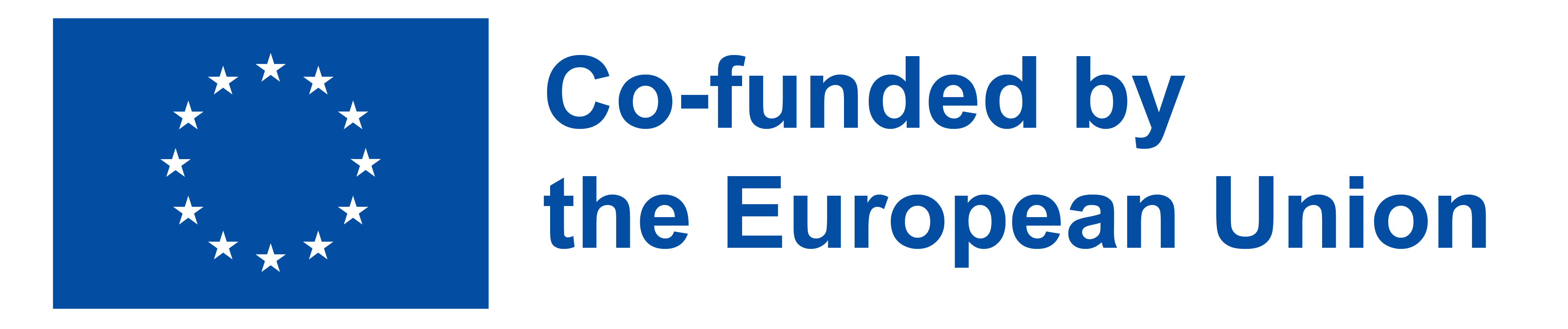 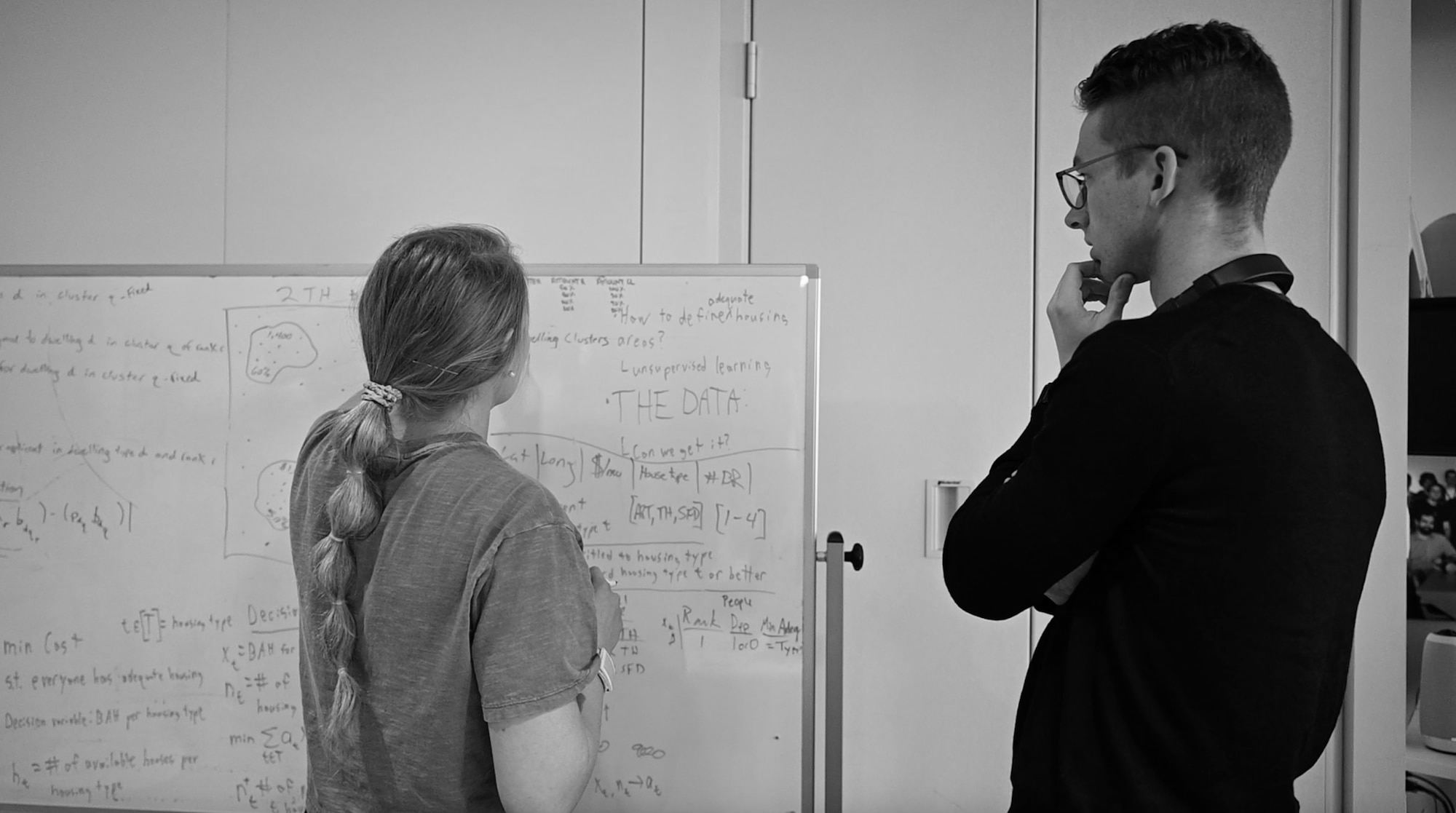 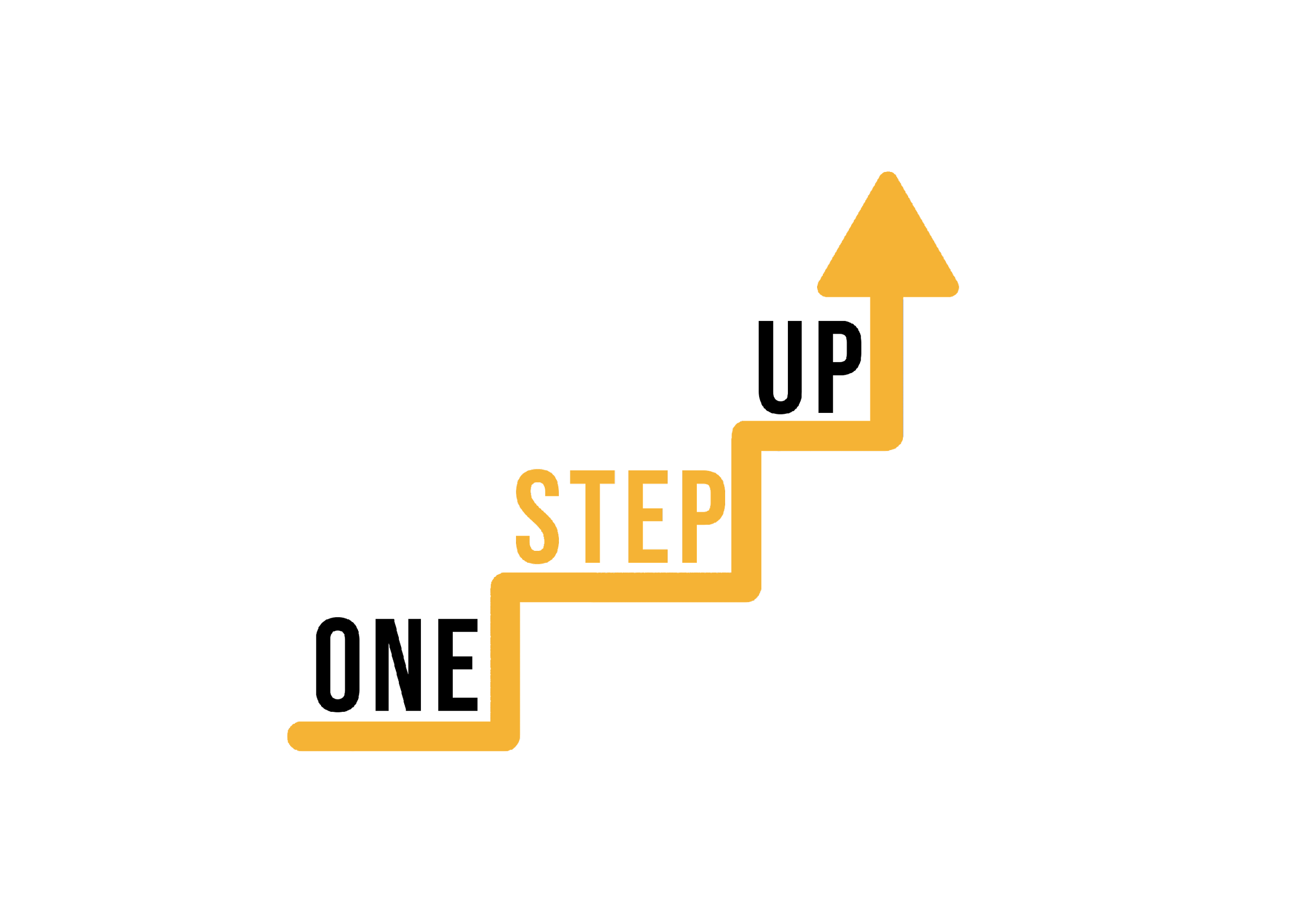 Παιχνίδι ρόλων: σε ψηφιακό περιβάλλον("Ο μεταβαλλόμενος ρόλος του εκπαιδευτικού")
Σενάριο: Φανταστείτε ότι είστε εκπαιδευτικός που παρέχει ανατροφοδότηση σε έναν μαθητή για μια πρόσφατη εργασία που υποβλήθηκε ψηφιακά. Στόχος σας είναι να παρέχετε ανατροφοδότηση που να είναι παρακινητική, συγκεκριμένη και εφαρμόσιμη, να προάγει τη δέσμευση και να υποστηρίζει την ανάπτυξη του εκπαιδευόμενου.
Ρόλοι:
Εκπαιδευτικός: Παρέχει ανατροφοδότηση σχετικά με την εργασία του μαθητή. Χρησιμοποιήστε αποτελεσματικές στρατηγικές, όπως η χρήση του ονόματος του μαθητή, η αναγνώριση των δυνατών σημείων και η αναφορά σε τομείς προς βελτίωση,
Μαθητής: Απαντήστε στην ανατροφοδότηση, κάνοντας ερωτήσεις για διευκρινίσεις ή αναζητώντας περαιτέρω καθοδήγηση.
Ο συντονιστής παρατηρεί: Παρατηρεί την αλληλεπίδραση και σημειώνει τις στρατηγικές που χρησιμοποιούνται κατά την παροχή ανατροφοδότησης.
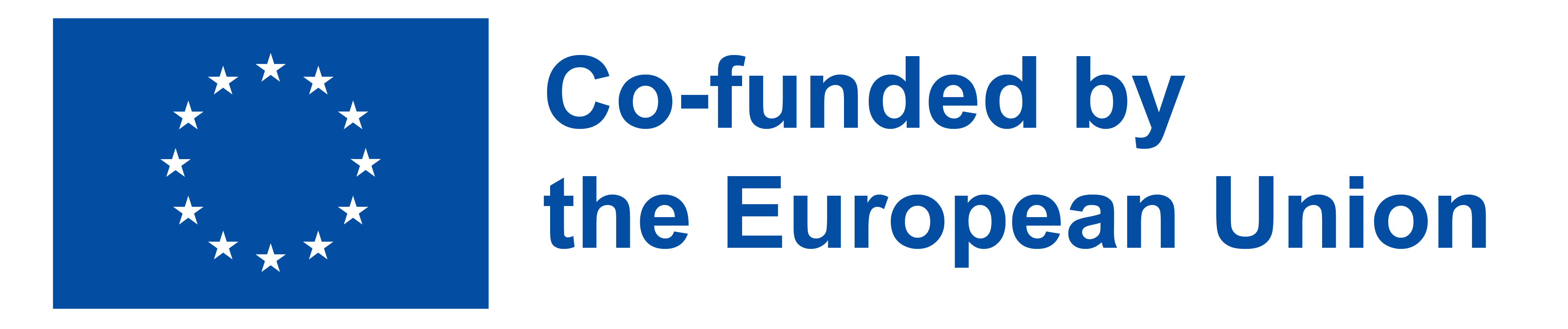 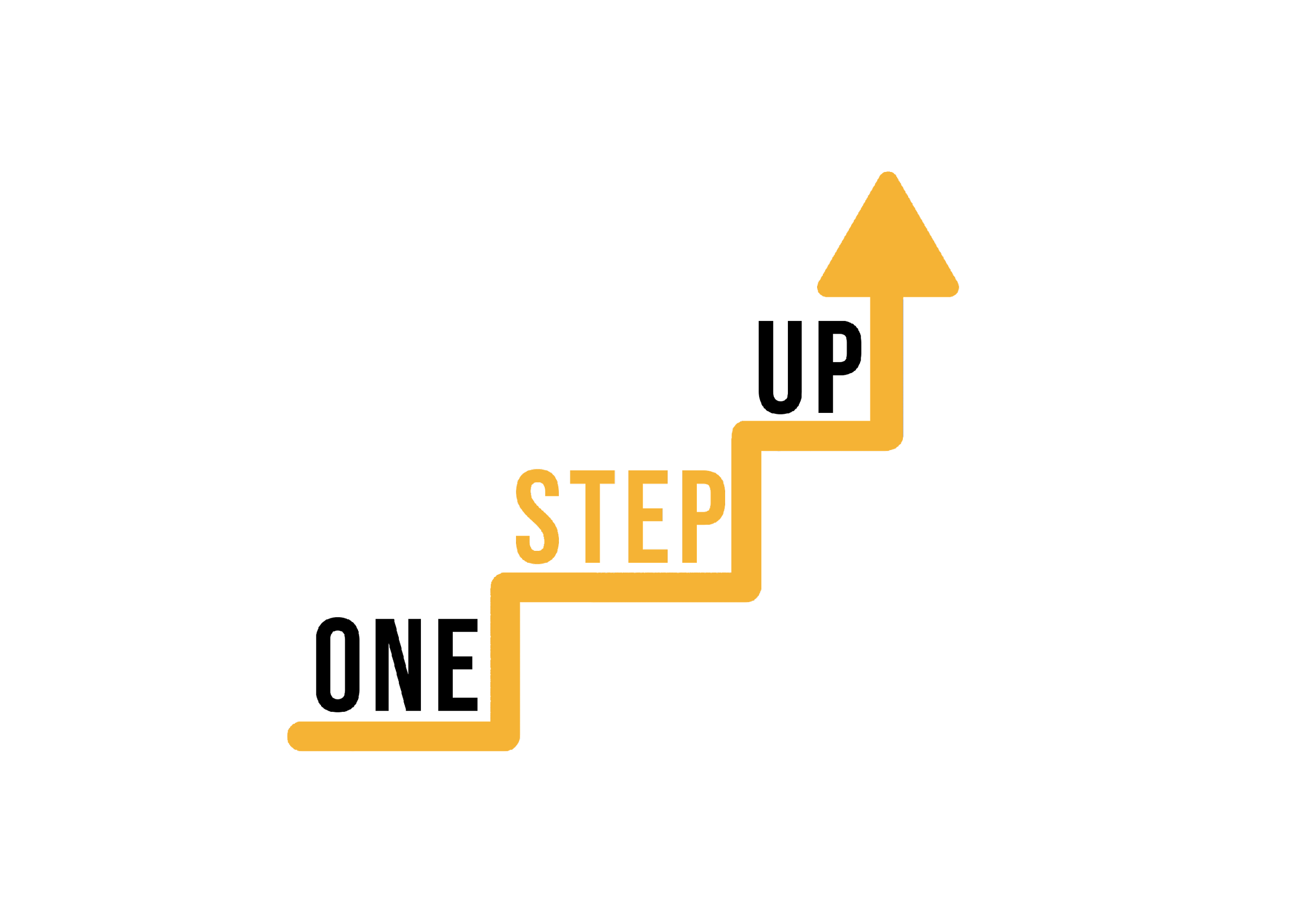 Σημεία συζήτησης
Πώς οι στρατηγικές παροχής ανατροφοδότησης που χρησιμοποίησε ο εκπαιδευτικός επηρέασαν τη δέσμευση και τα κίνητρα του μαθητή;
Ποιες συγκεκριμένες τεχνικές χρησιμοποιήθηκαν για να γίνει η ανατροφοδότηση παρακινητική, συγκεκριμένη και εφαρμόσιμη;
Πώς αυτό το παιχνίδι ρόλων αναδεικνύει τον εξελισσόμενο ρόλο των εκπαιδευτικών στην ψηφιακή εποχή;
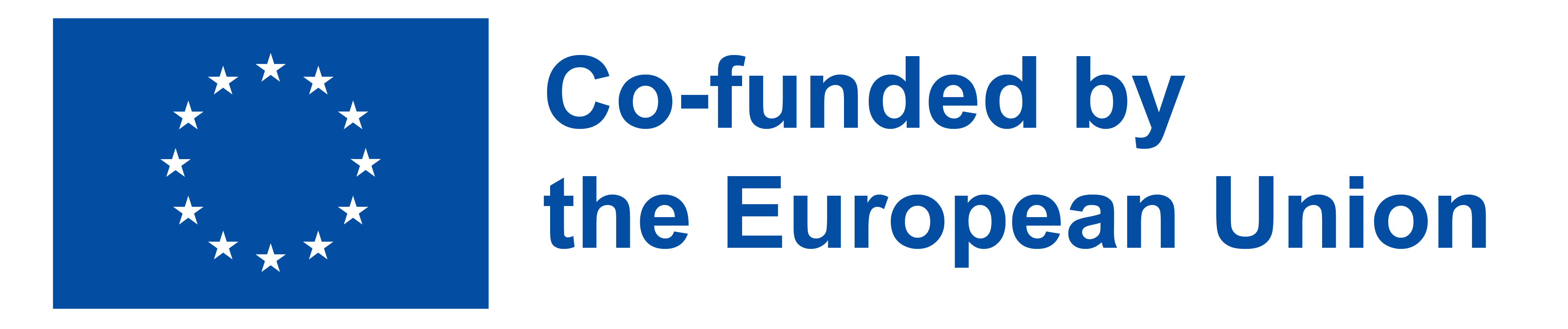 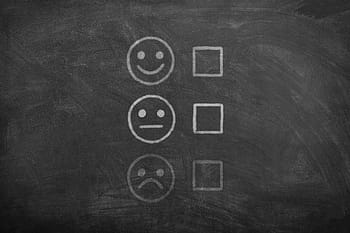 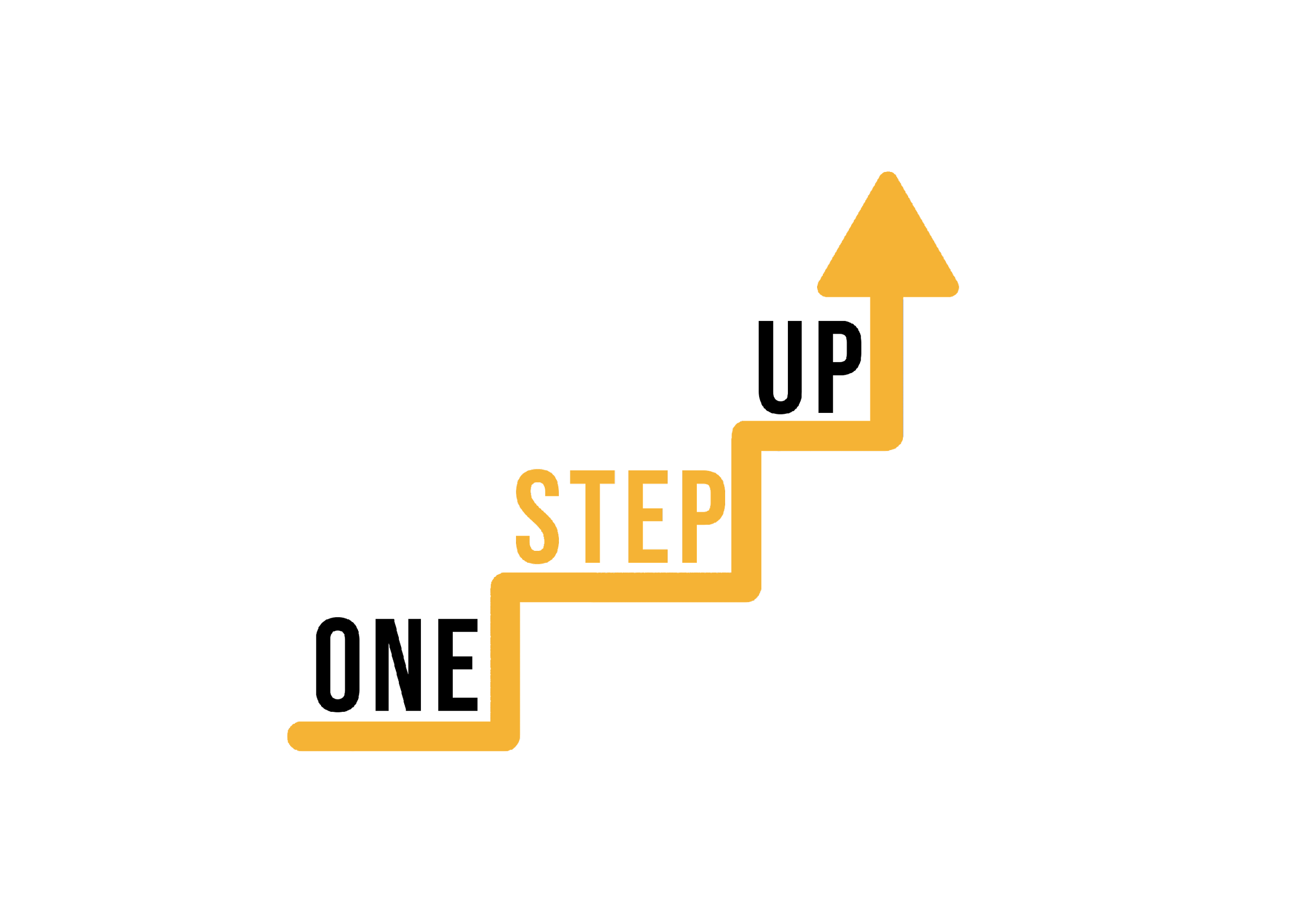 Βασικές στρατηγικές για την αποτελεσματική παροχή ανατροφοδότησης:
Εξατομίκευση,
Εποικοδομητική κριτική,
Δέσμευση,
Θετική ενίσχυση,
Σαφήνεια και απλότητα,
Με επίκεντρο το μέλλον.
Ειδικότητα,
Ενθάρρυνση,
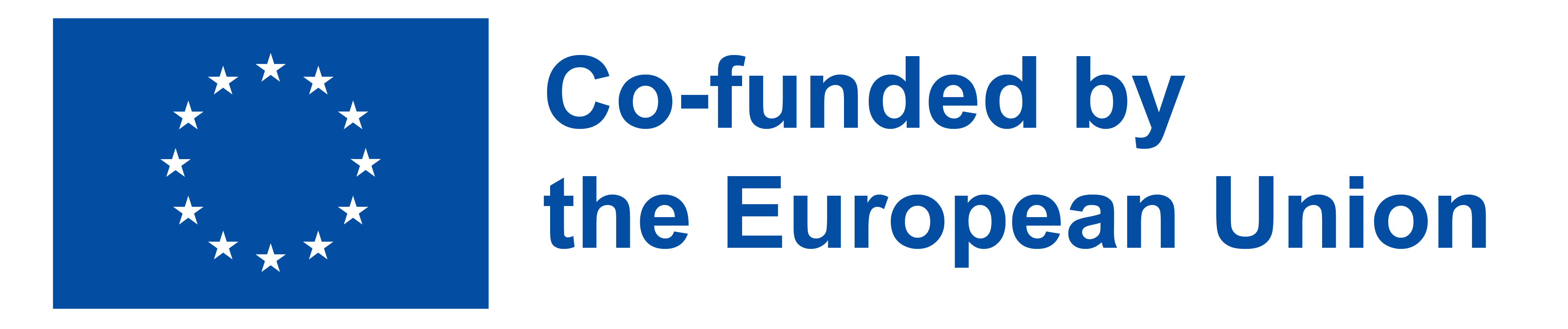 Σύνοδος 6
Προσαρμογή στρατηγικών δέσμευσης
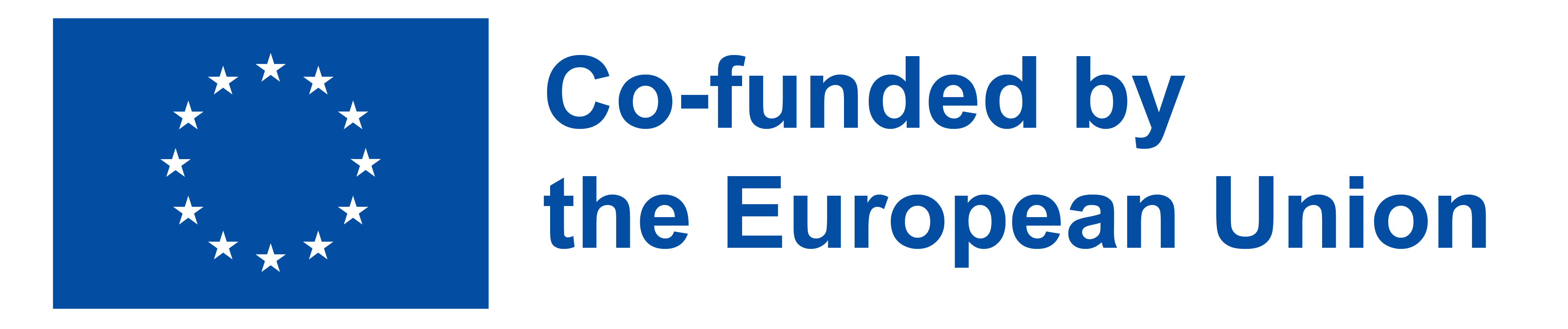 [Speaker Notes: Διατιθέμενος χρόνος: 35 λεπτά]
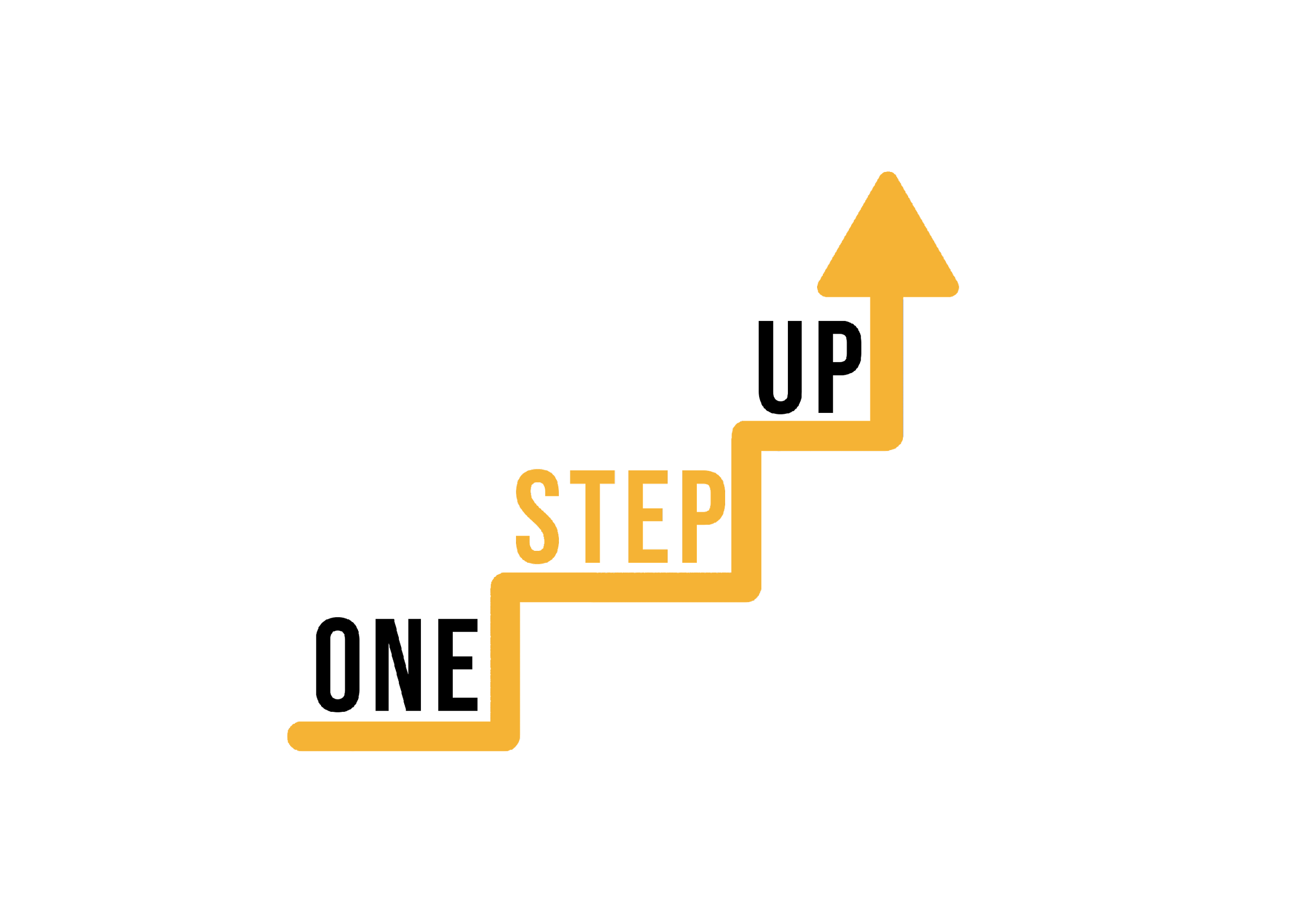 Ανακεφαλαίωση της προηγούμενης συνεδρίας
Η σημασία της χρήσης της αξιολόγησης και της ανατροφοδότησης για την προώθηση της δέσμευσης,
Σημασία της ανατροφοδότησης για την ενίσχυση των κινήτρων των μαθητών.
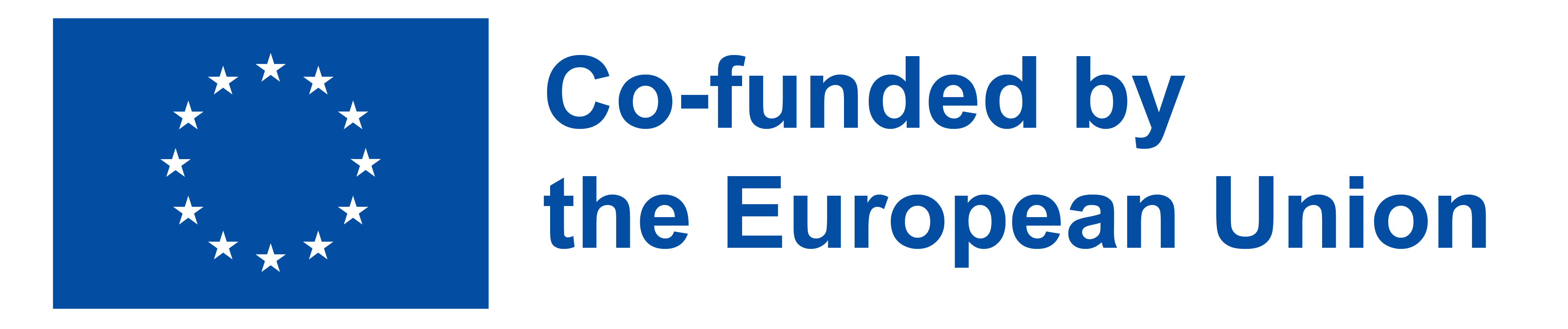 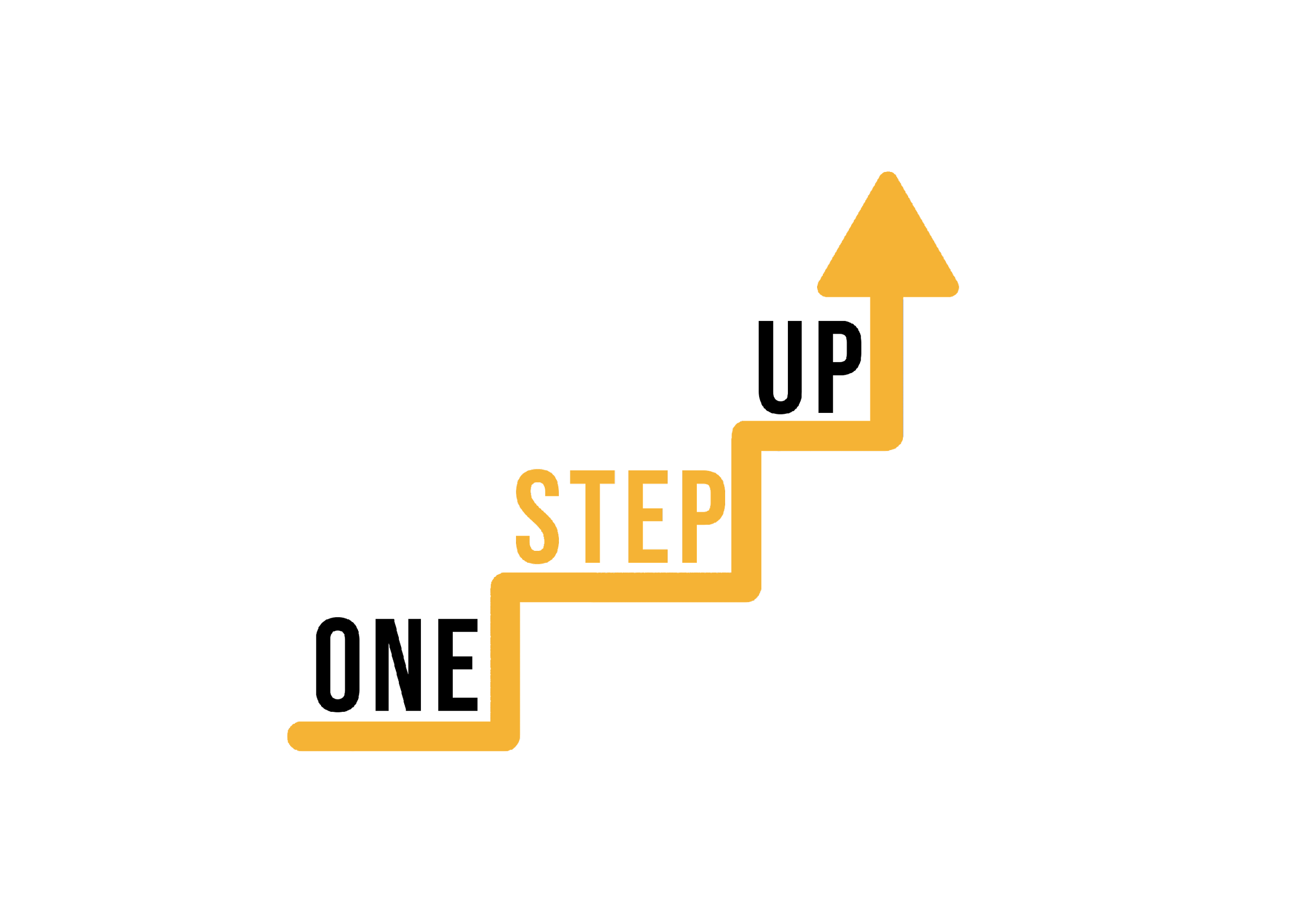 Στρατηγικές εξατομίκευσης και προσαρμογής
Η εξατομίκευση των στρατηγικών εμπλοκής είναι απαραίτητη για να ανταποκρίνεστε στις διαφορετικές ανάγκες, προτιμήσεις και στυλ μάθησης των μαθητών σας. Ακολουθούν ορισμένες αποτελεσματικές στρατηγικές και τεχνικές για την προσαρμογή των προσεγγίσεων δέσμευσης:
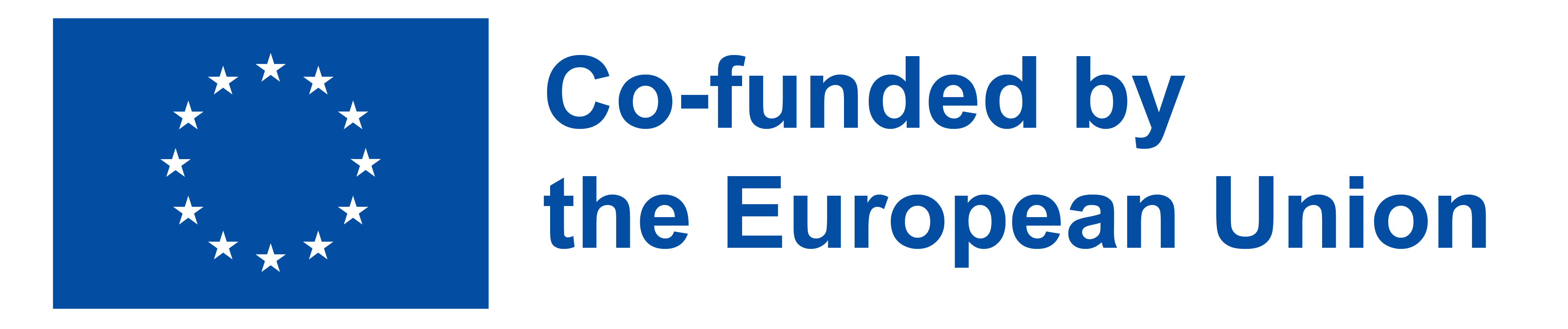 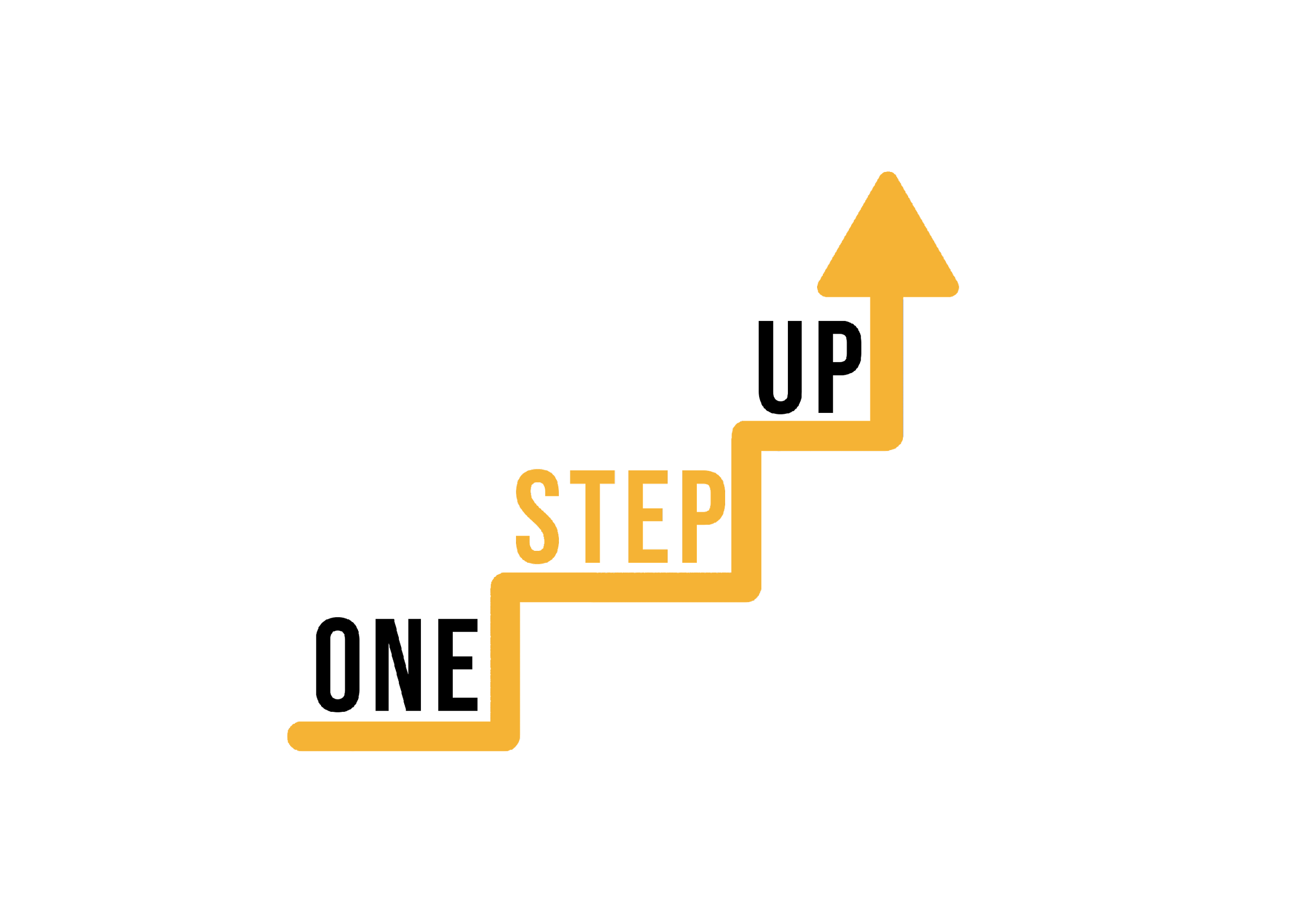 Στρατηγικές εξατομίκευσης και προσαρμογής
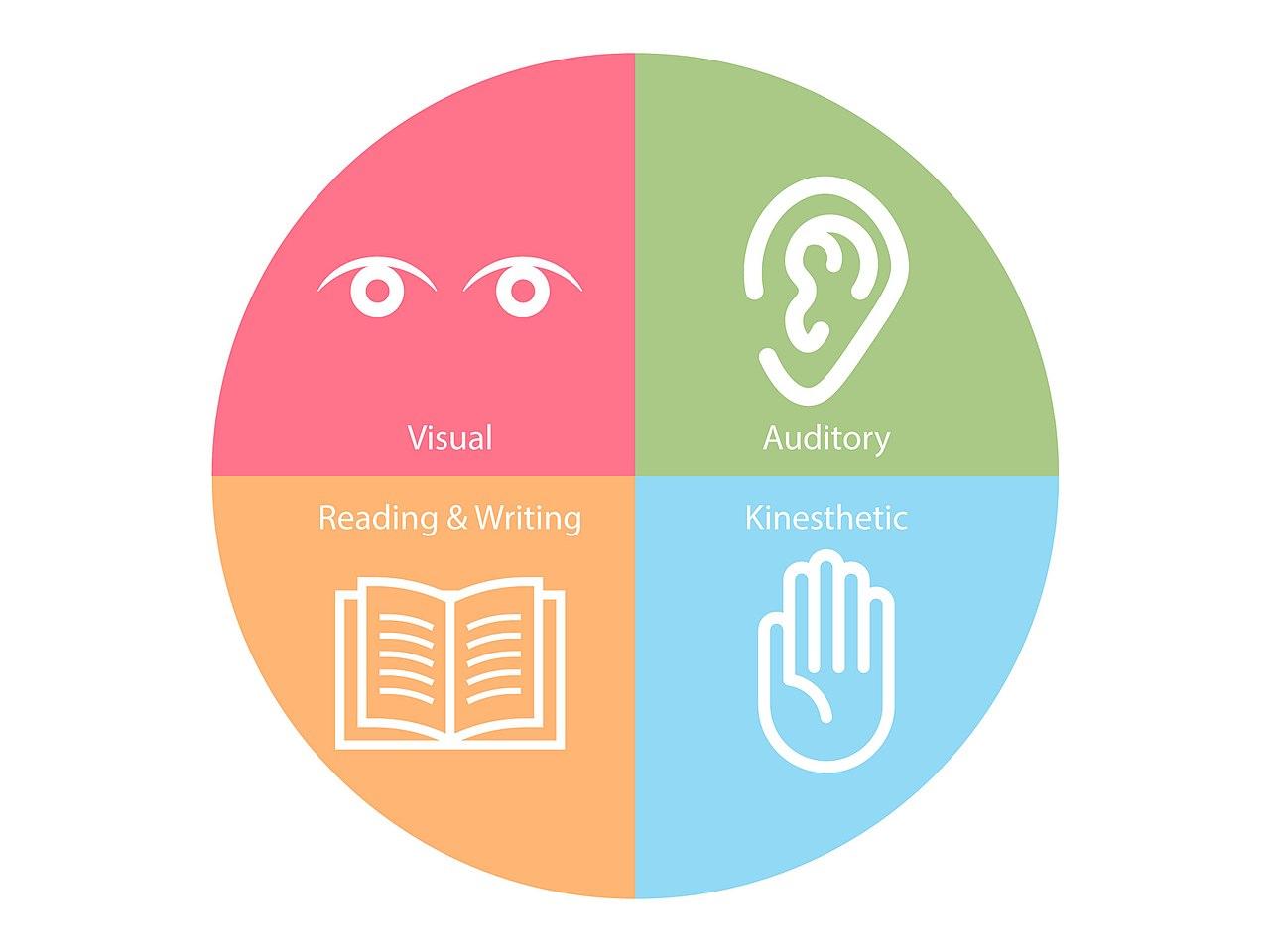 1. Στυλ μάθησης:
Στρατηγική: Προσδιορίστε τα διαφορετικά στυλ μάθησης (οπτικό, ακουστικό, κιναισθητικό) και προσαρμόστε τις δραστηριότητες εμπλοκής ανάλογα.
Τεχνικές: και περιλαμβάνουν πρακτικές δραστηριότητες, ώστε να προσαρμόζονται στις διάφορες μαθησιακές προτιμήσεις.
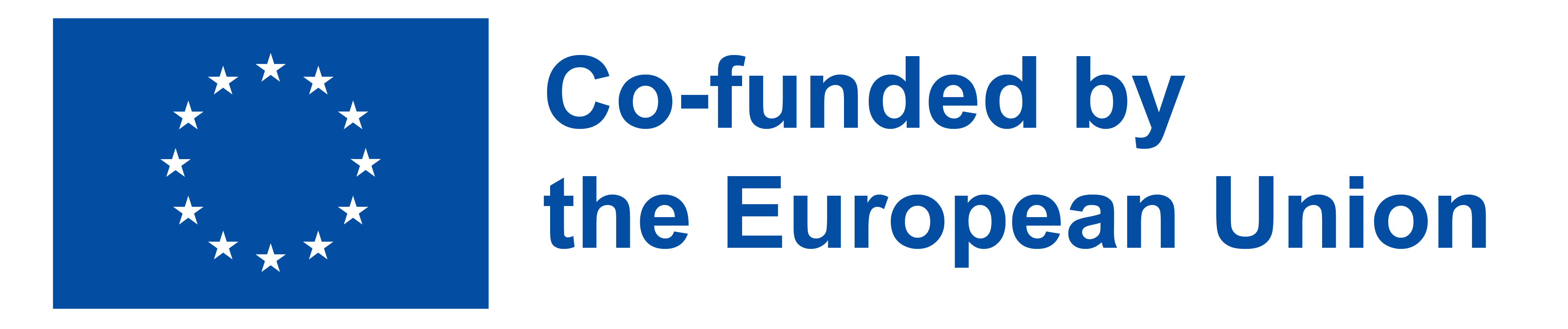 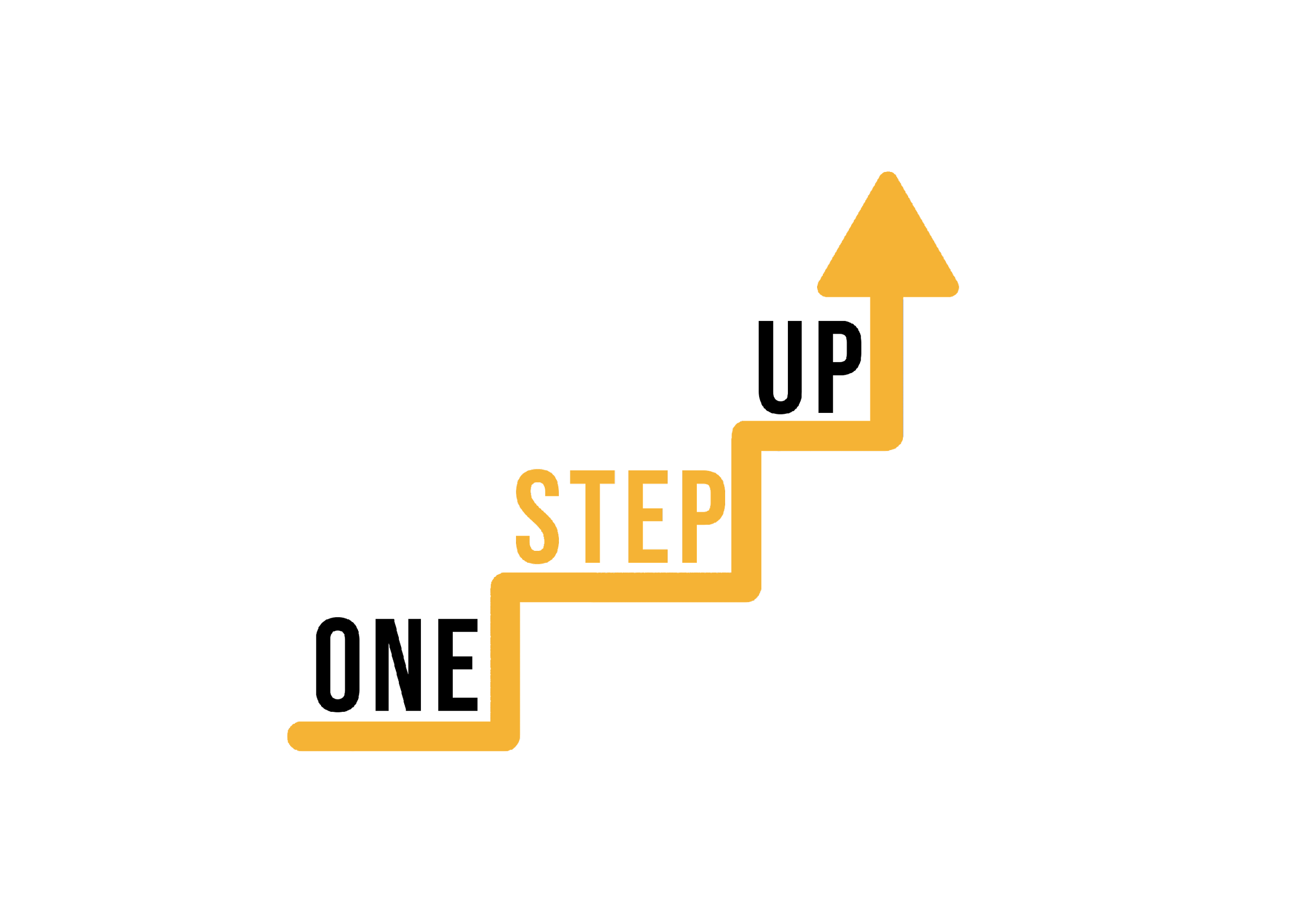 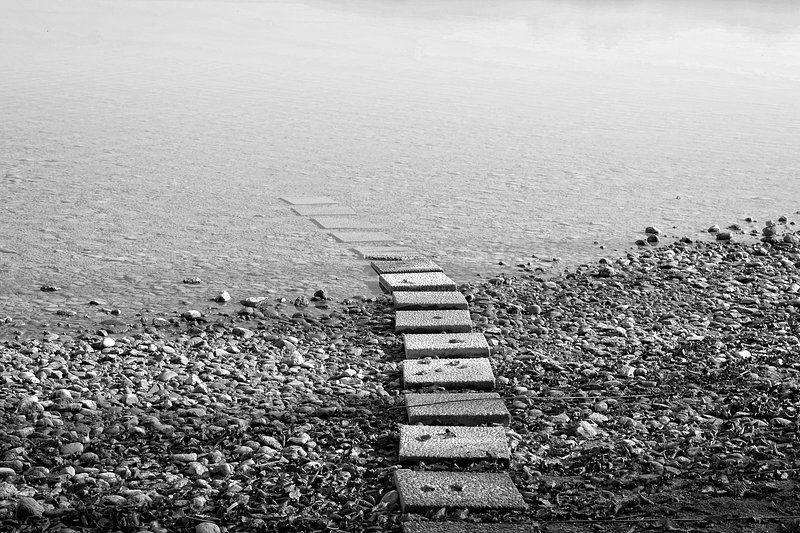 Στρατηγικές εξατομίκευσης και προσαρμογής
2. Ευέλικτες διαδρομές:
Στρατηγική: Προσφέρετε στους εκπαιδευόμενους την ευελιξία να επιλέξουν τη μαθησιακή τους πορεία με βάση τα ενδιαφέροντα και τα δυνατά τους σημεία.
Τεχνικές: Παρέχετε μια ποικιλία θεματικών επιλογών ή επιτρέψτε στους μαθητές να επιλέξουν έργα ευθυγραμμισμένα με τα πάθη τους.
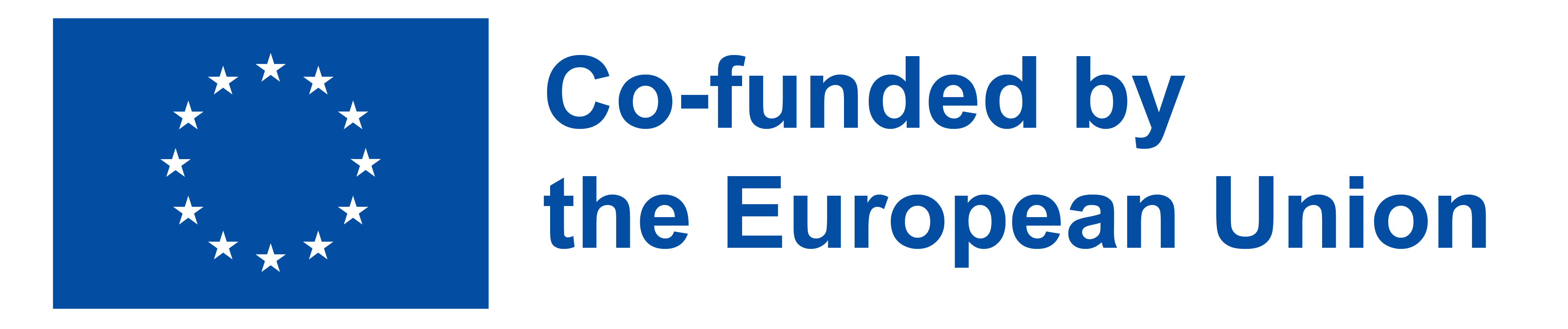 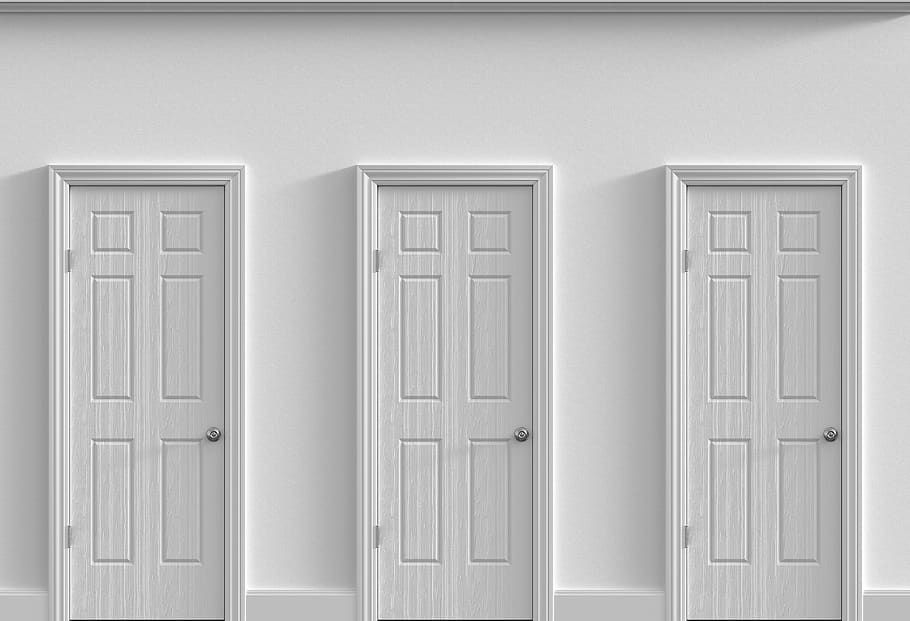 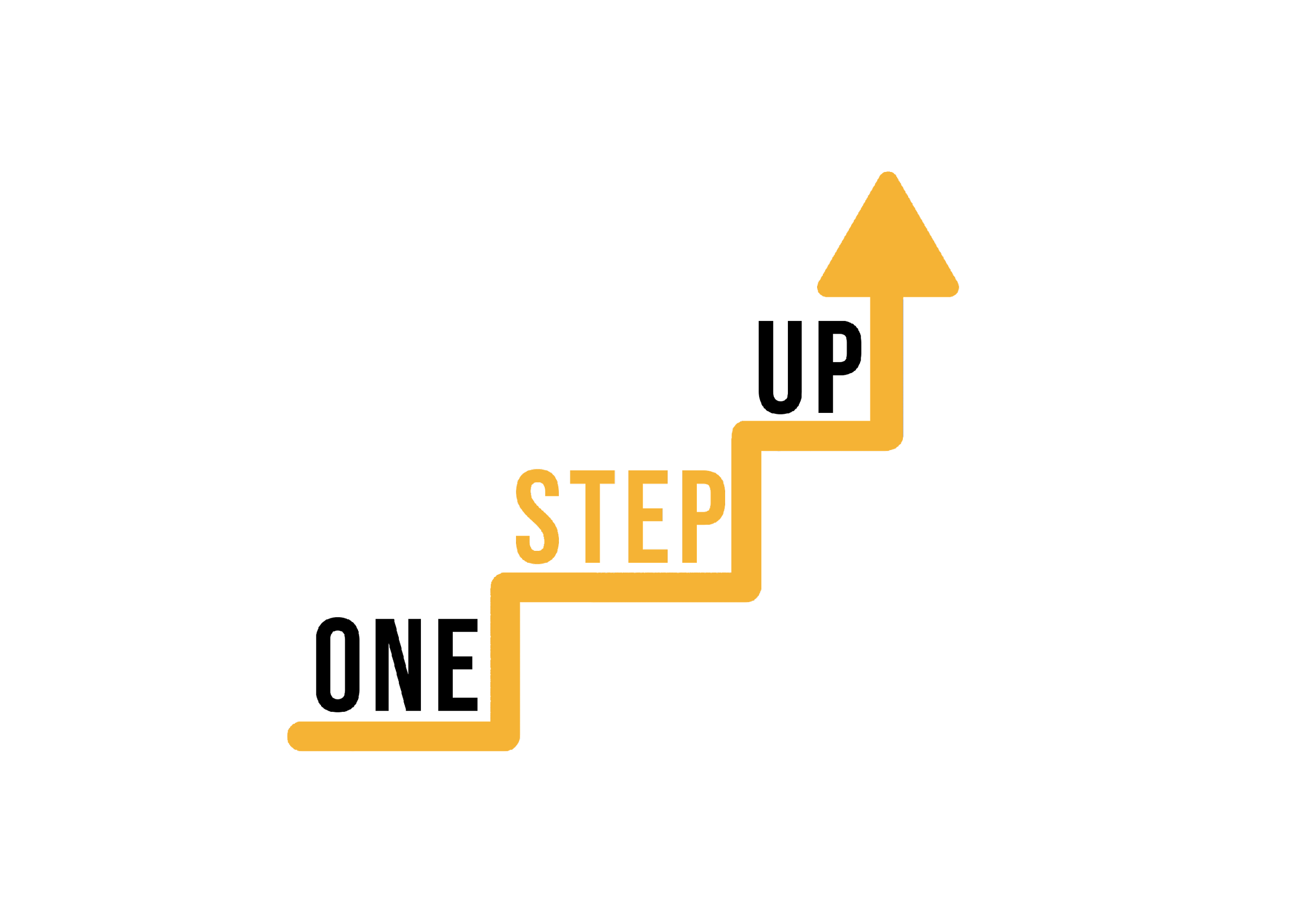 Στρατηγικές εξατομίκευσης και προσαρμογής
3. Επιλογή και αυτονομία:
Στρατηγική: Ενδυνάμωση των μαθητών προσφέροντας επιλογές στις εργασίες και τις δραστηριότητες, προωθώντας την αίσθηση της ιδιοκτησίας.
Τεχνικές: Επιτρέψτε στους εκπαιδευόμενους να επιλέξουν από πολλαπλά θέματα έργου ή αφήστε τους να αποφασίσουν πώς θα αποδείξουν την κατανόησή τους.
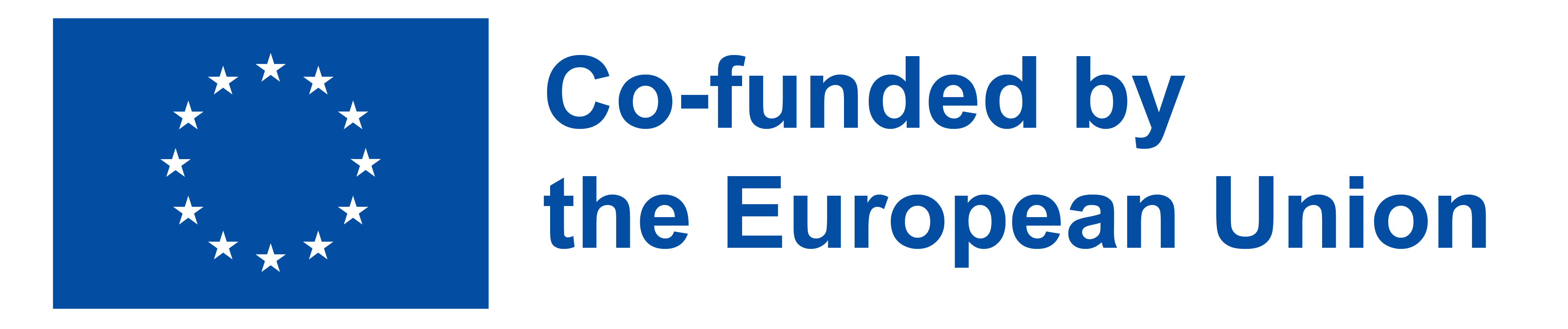 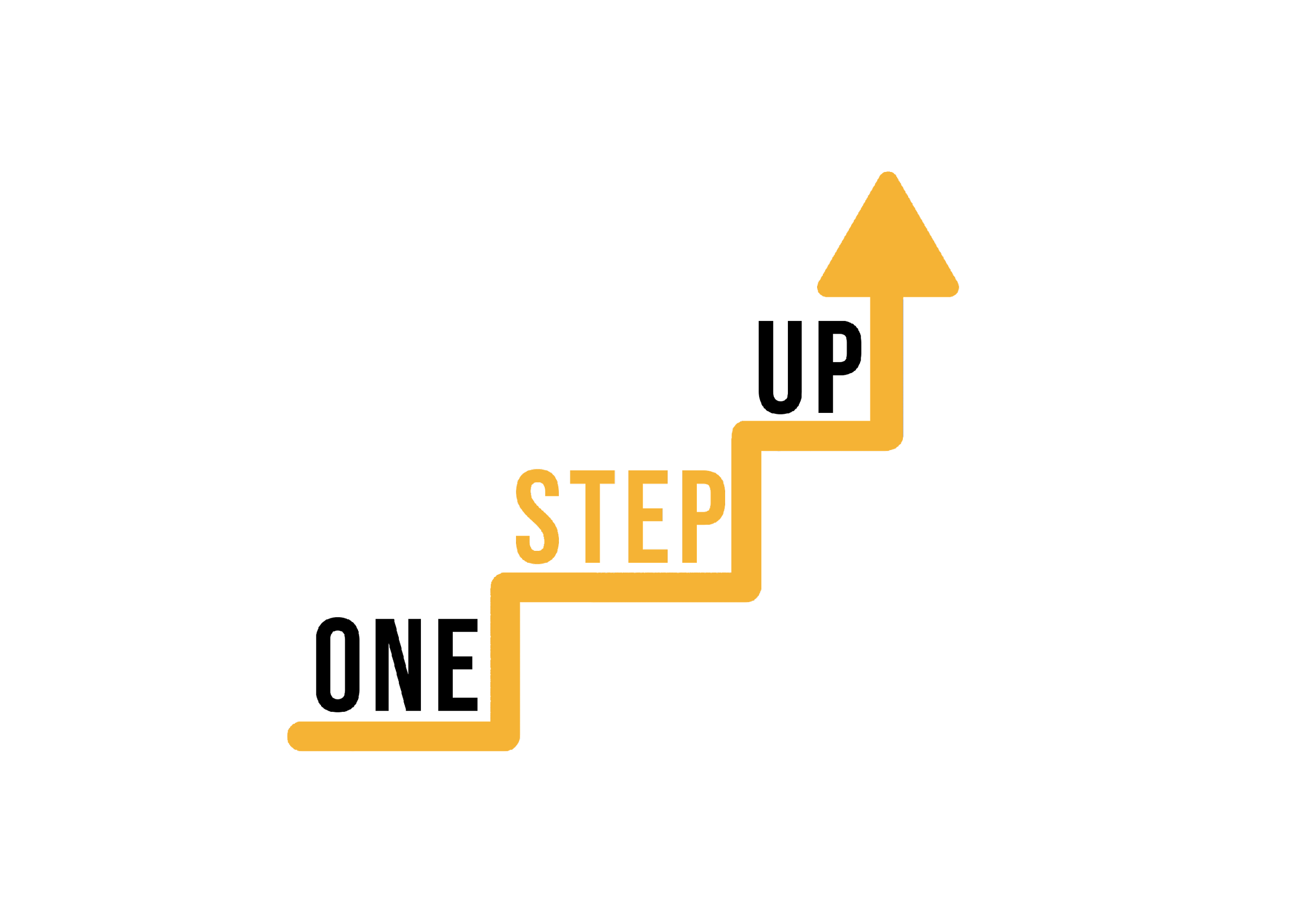 Στρατηγικές εξατομίκευσης και προσαρμογής
4. Πολιτιστική ευαισθησία:
Στρατηγική: Σεβασμός στο πολιτισμικό υπόβαθρο των μαθητών με την ενσωμάτωση διαφορετικών προοπτικών και αναφορών.
Τεχνικές: Ενσωματώστε παραδείγματα, μελέτες περίπτωσης και περιεχόμενο από διάφορους πολιτισμούς για να ενισχύσετε τη συνάφεια και τη συμμετοχικότητα.
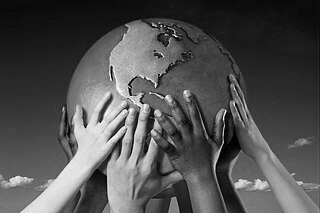 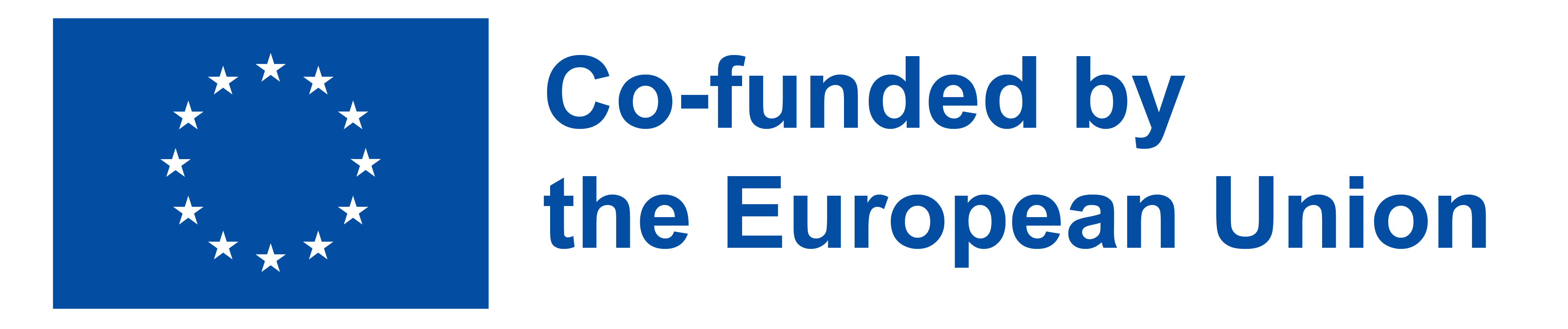 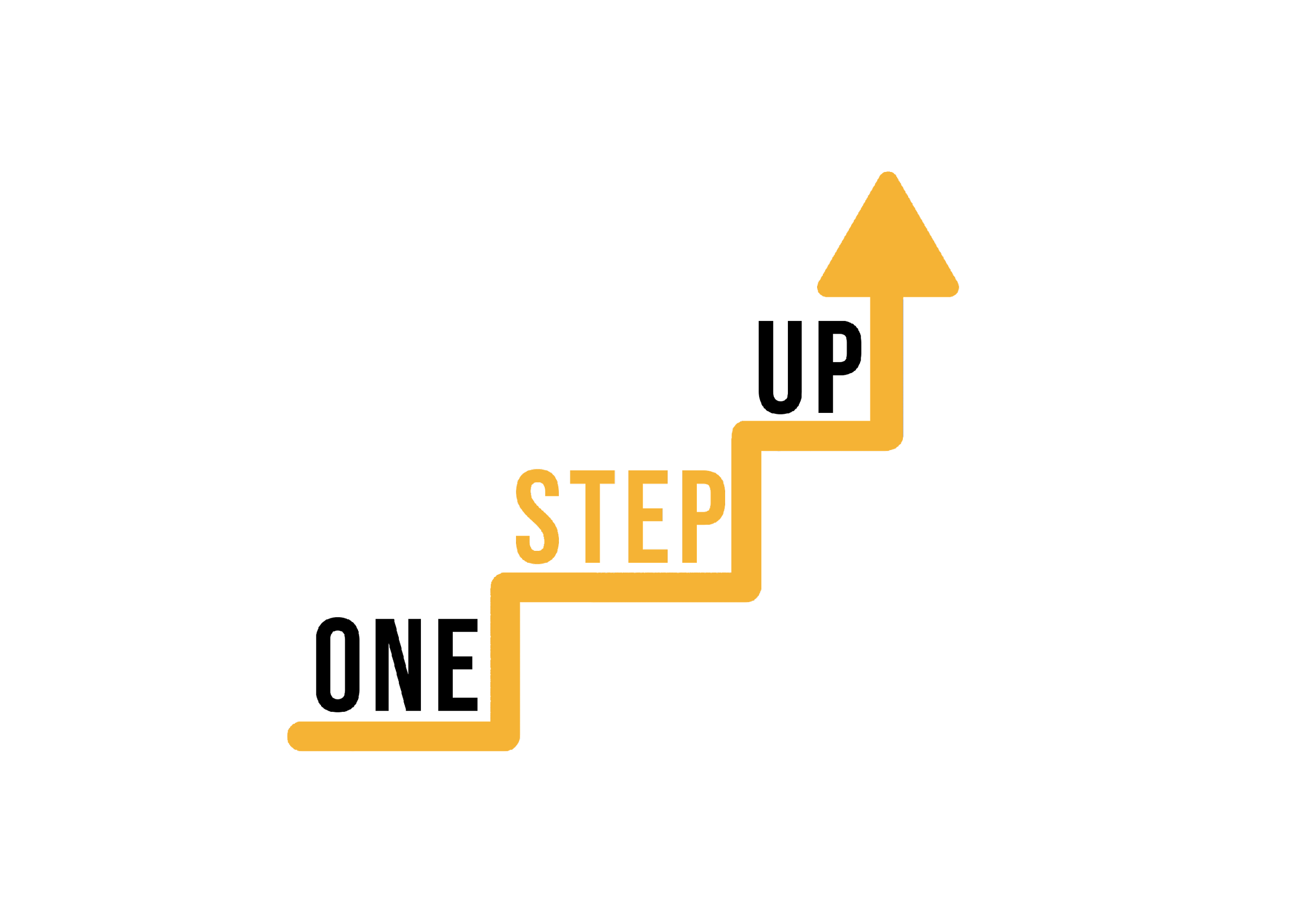 Στρατηγικές εξατομίκευσης και προσαρμογής
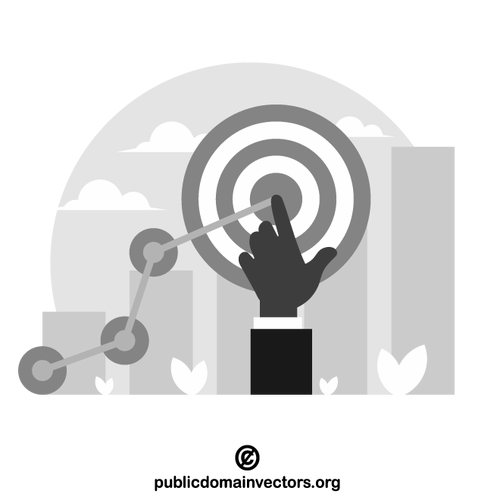 5. Προσωπικοί μαθησιακοί στόχοι:
Στρατηγική: Ενθαρρύνετε τους εκπαιδευόμενους να θέσουν τους δικούς τους μαθησιακούς στόχους, καθιστώντας τη μαθησιακή εμπειρία πιο ουσιαστική.
Τεχνικές: Ευθυγραμμίζοντας τους στόχους με τους στόχους των μαθημάτων σας.
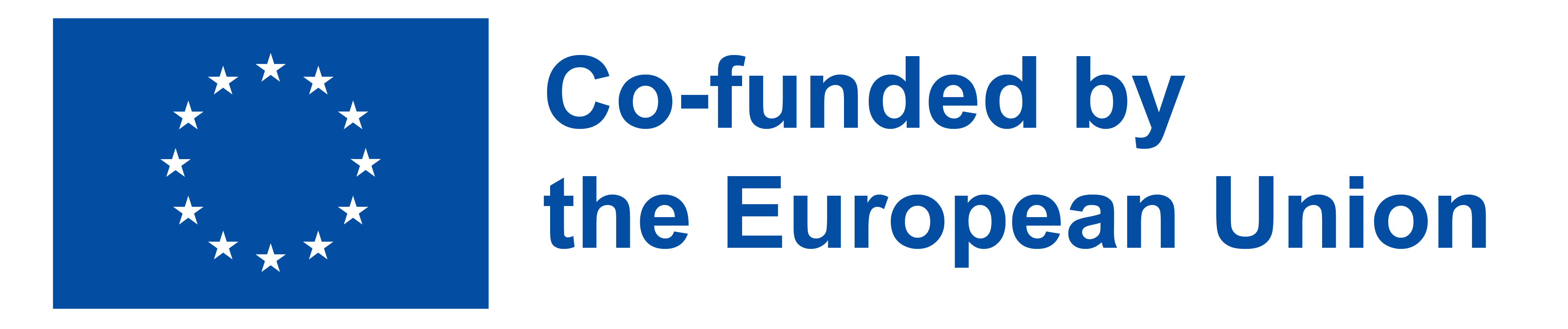 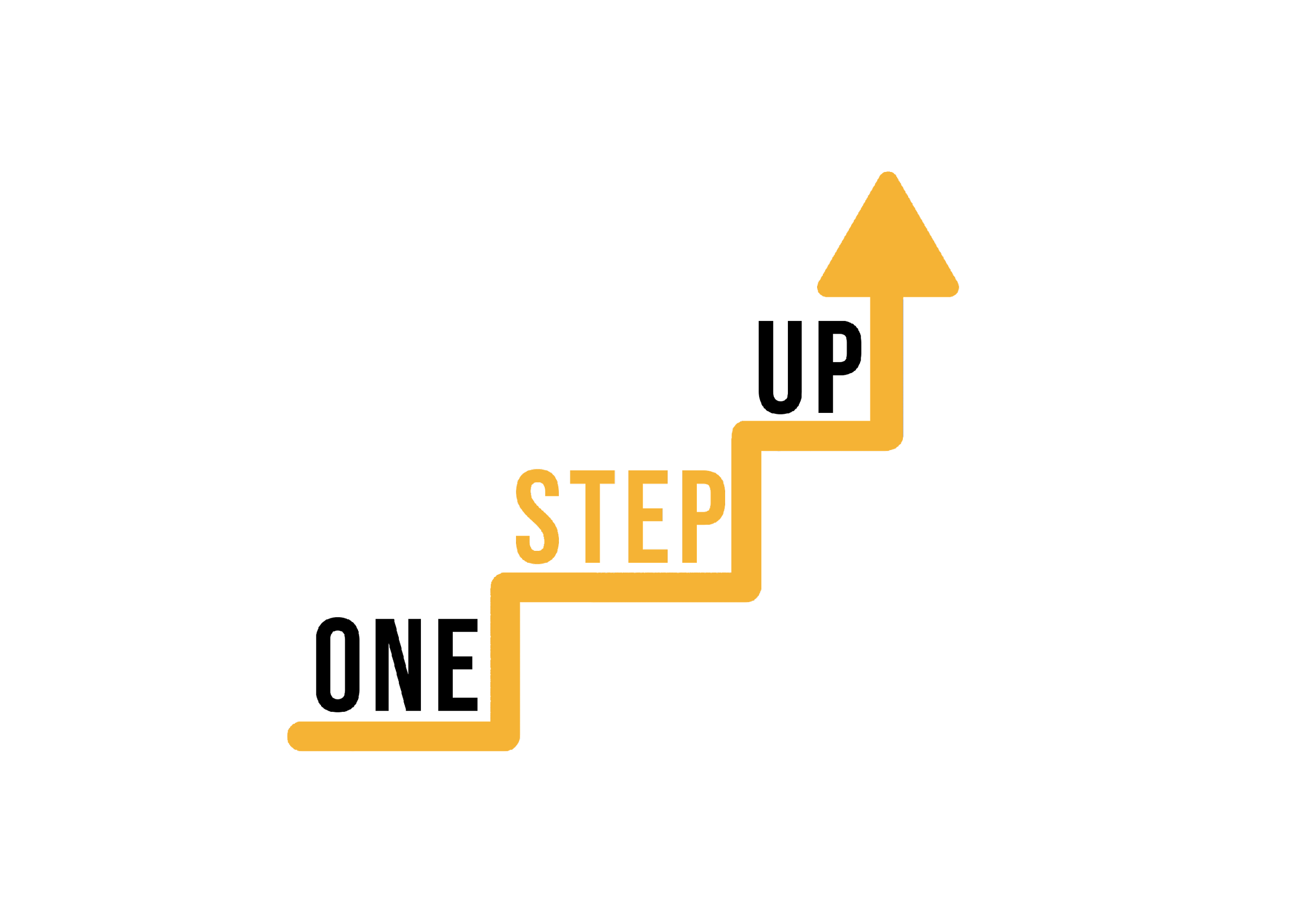 Στρατηγικές εξατομίκευσης και προσαρμογής
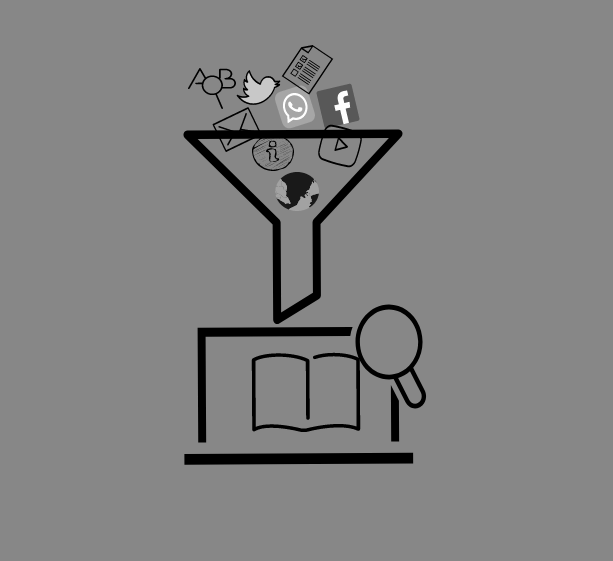 6. Προσαρμοστικό περιεχόμενο:
Στρατηγική: Χρησιμοποιήστε πλατφόρμες προσαρμοστικής μάθησης που προσαρμόζουν το περιεχόμενο με βάση τις επιδόσεις και την πρόοδο των εκπαιδευομένων.
Τεχνικές: Αξιοποίηση πλατφορμών που αναλύουν τις απαντήσεις των μαθητών και προσαρμόζουν το επόμενο περιεχόμενο ώστε να αντιμετωπίζονται οι τομείς προκλήσεων.
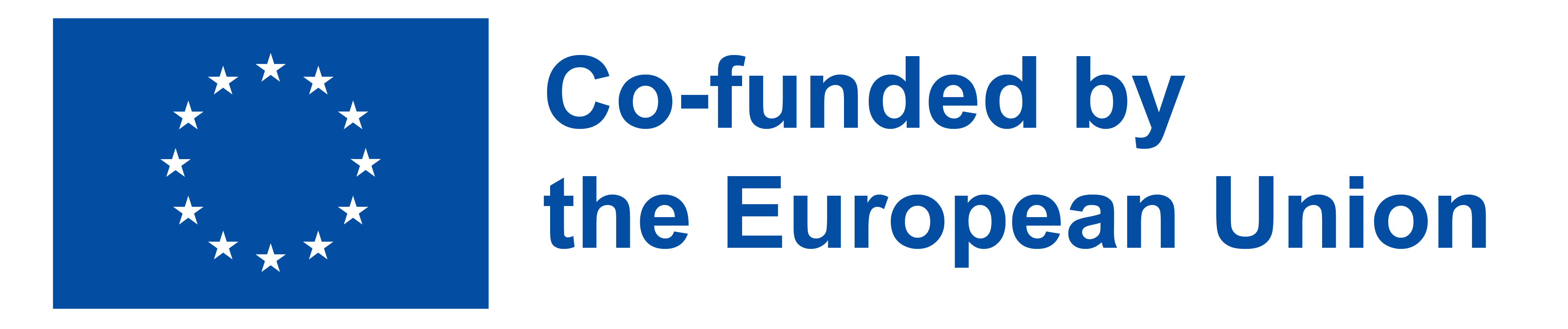 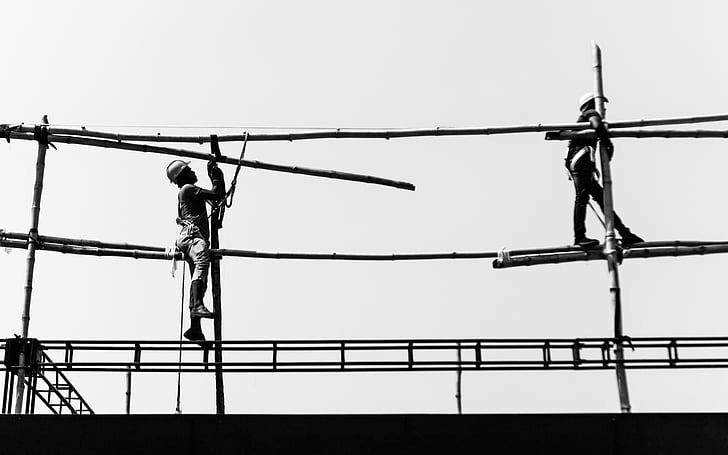 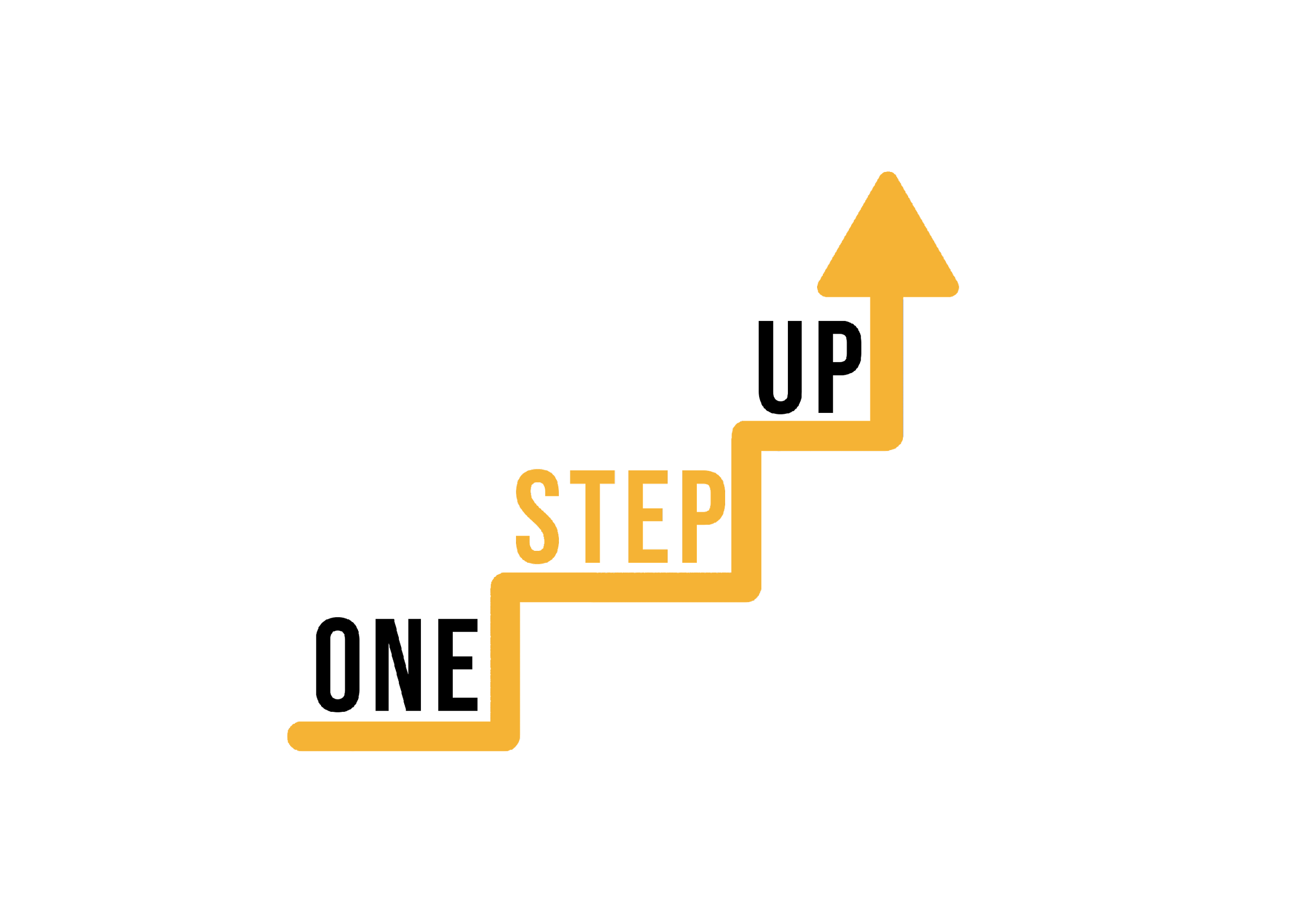 Στρατηγικές εξατομίκευσης και προσαρμογής
7. Σκαλωσιές:
Στρατηγική: Παρέχετε δομημένη υποστήριξη που μειώνεται σταδιακά καθώς οι μαθητές αποκτούν μεγαλύτερη αυτοπεποίθηση.
Τεχνικές: Ξεκινήστε με απλούστερες εργασίες και αυξήστε σταδιακά την πολυπλοκότητα, επιτρέποντας στους μαθητές να οικοδομήσουν σταδιακά δεξιότητες.
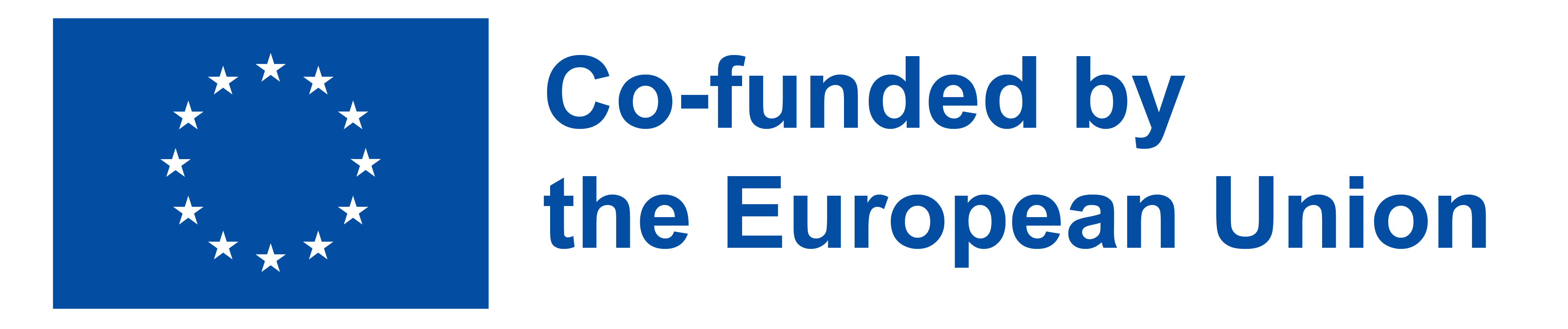 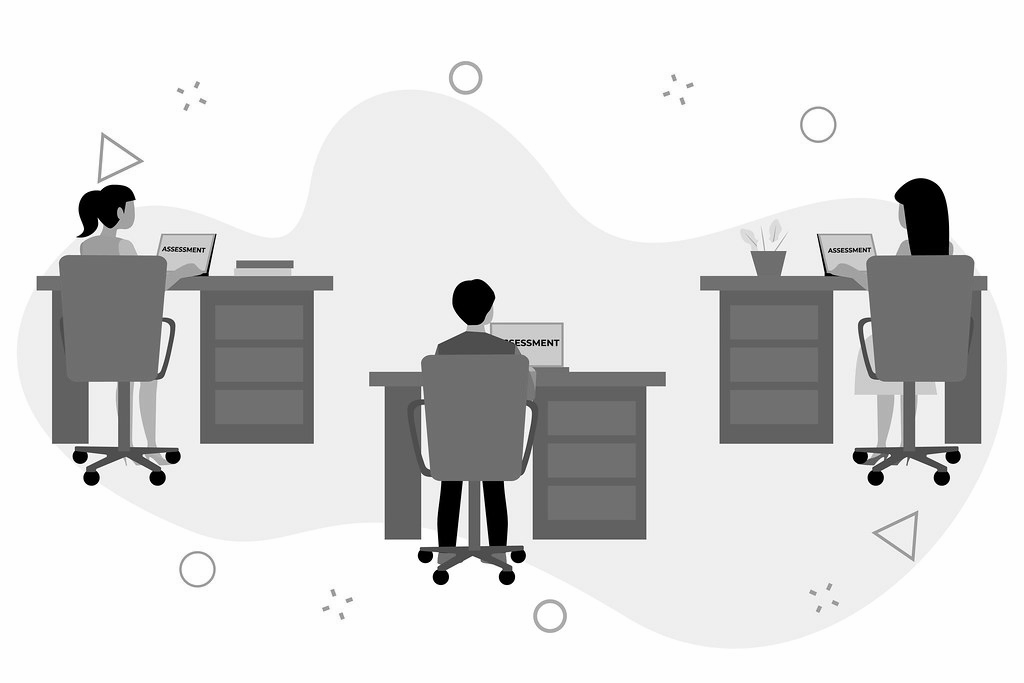 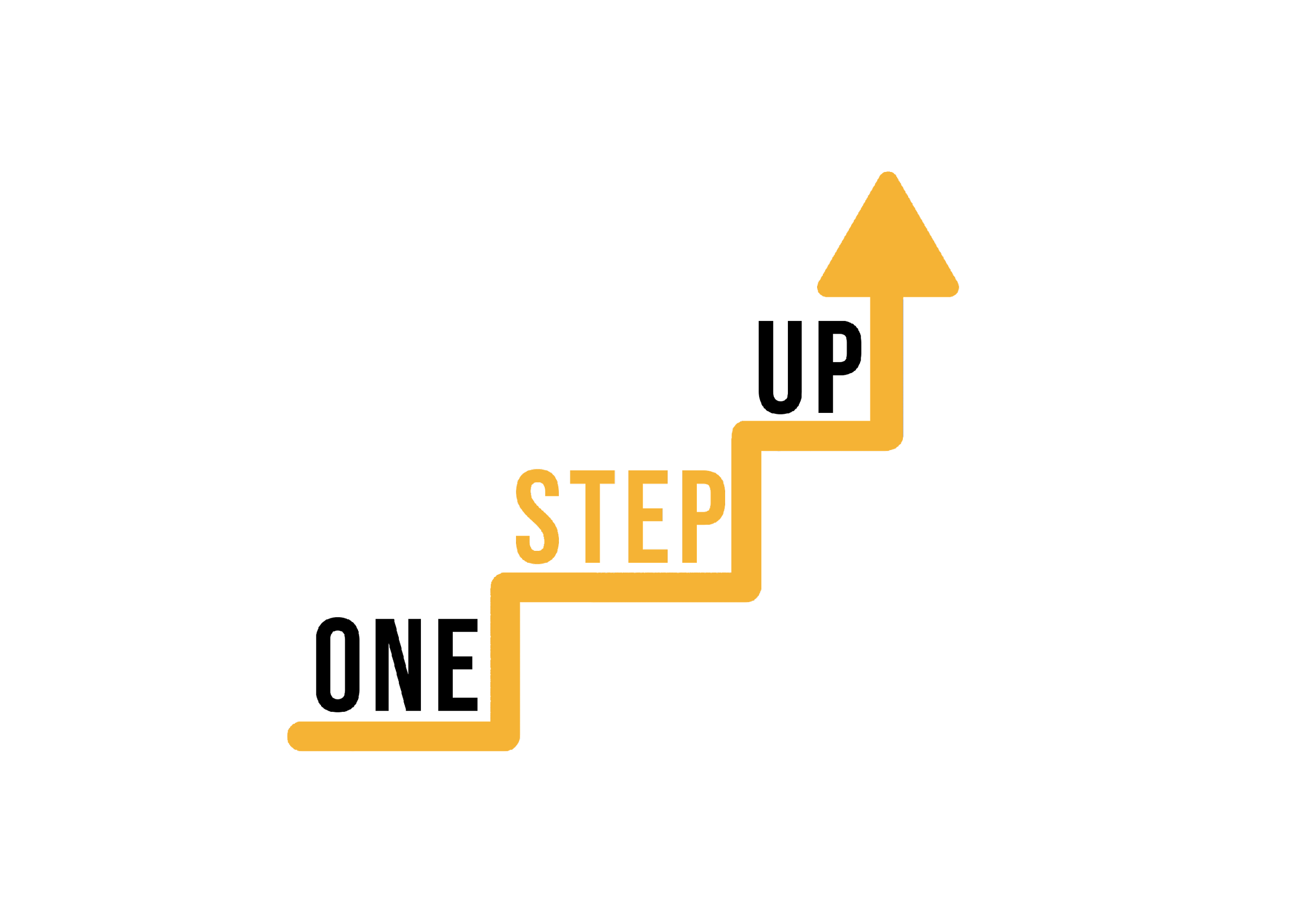 Στρατηγικές εξατομίκευσης και προσαρμογής
8. Ποικίλες αξιολογήσεις:
Τεχνικές: Συνδυάστε κουίζ, δοκίμια, παρουσιάσεις και εργασίες για να επιτρέψετε στους μαθητές να αποδείξουν την κατανόησή τους με διάφορους τρόπους.
Στρατηγική: Προσφορά διαφορετικών μεθόδων αξιολόγησης που ανταποκρίνονται σε διαφορετικές μαθησιακές δυνάμεις.
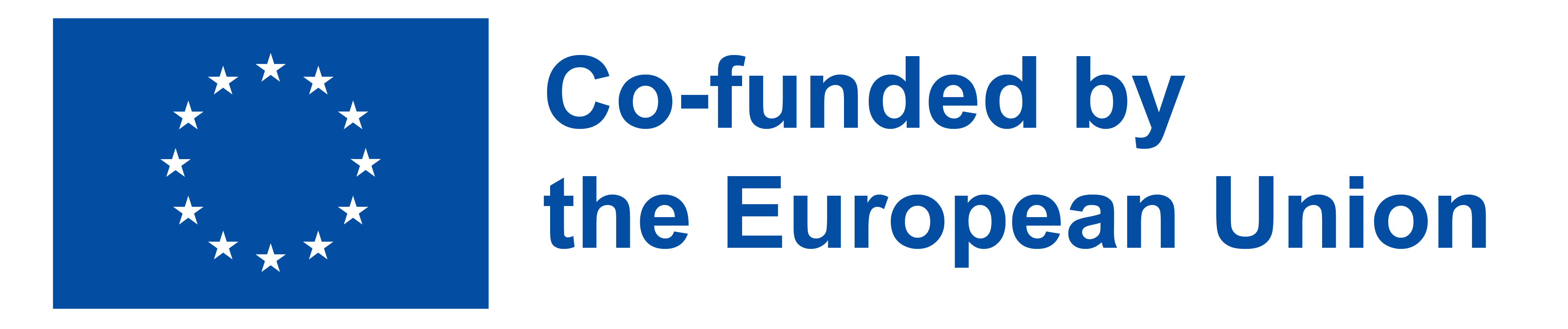 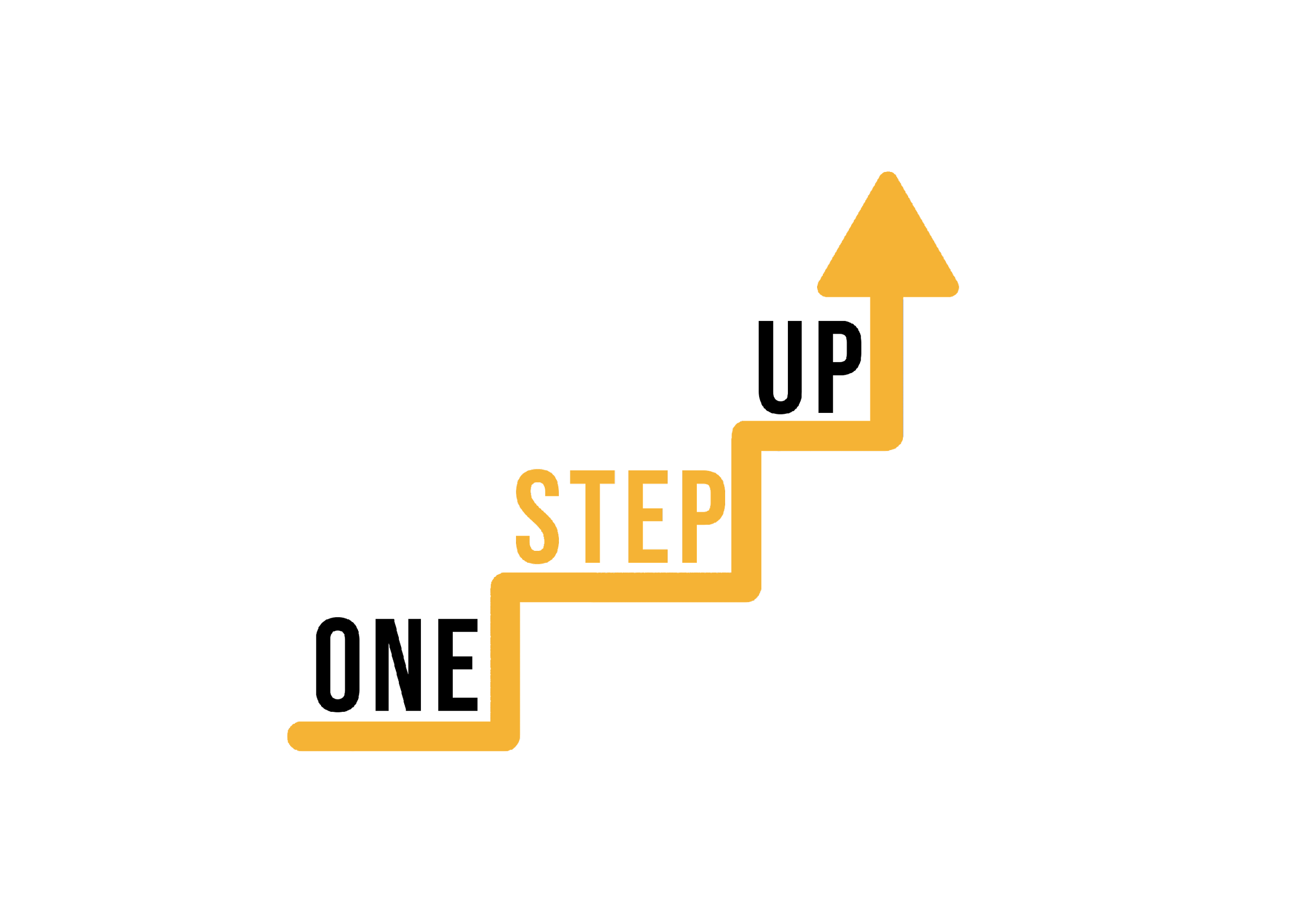 Στρατηγικές εξατομίκευσης και προσαρμογής
9. Εξατομικευμένη ανατροφοδότηση:
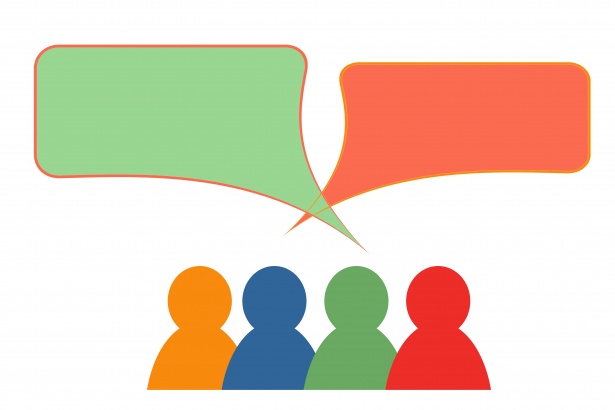 Τεχνικές: Επισημάνετε τα επιτεύγματά τους, αντιμετωπίστε τις προκλήσεις και προτείνετε στρατηγικές βελτίωσης.
Στρατηγική: Παρέχετε εξατομικευμένη ανατροφοδότηση που απευθύνεται στα συγκεκριμένα δυνατά σημεία και στους τομείς ανάπτυξης των μαθητών.
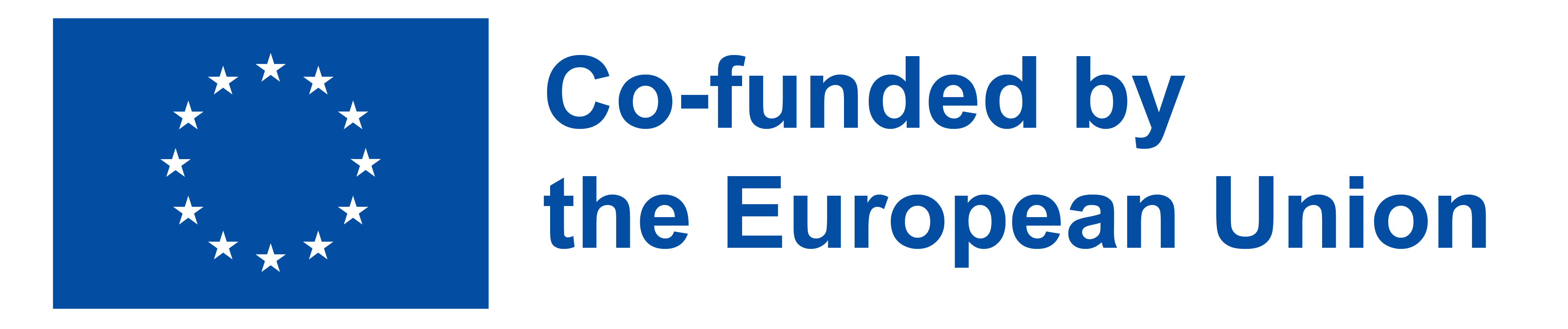 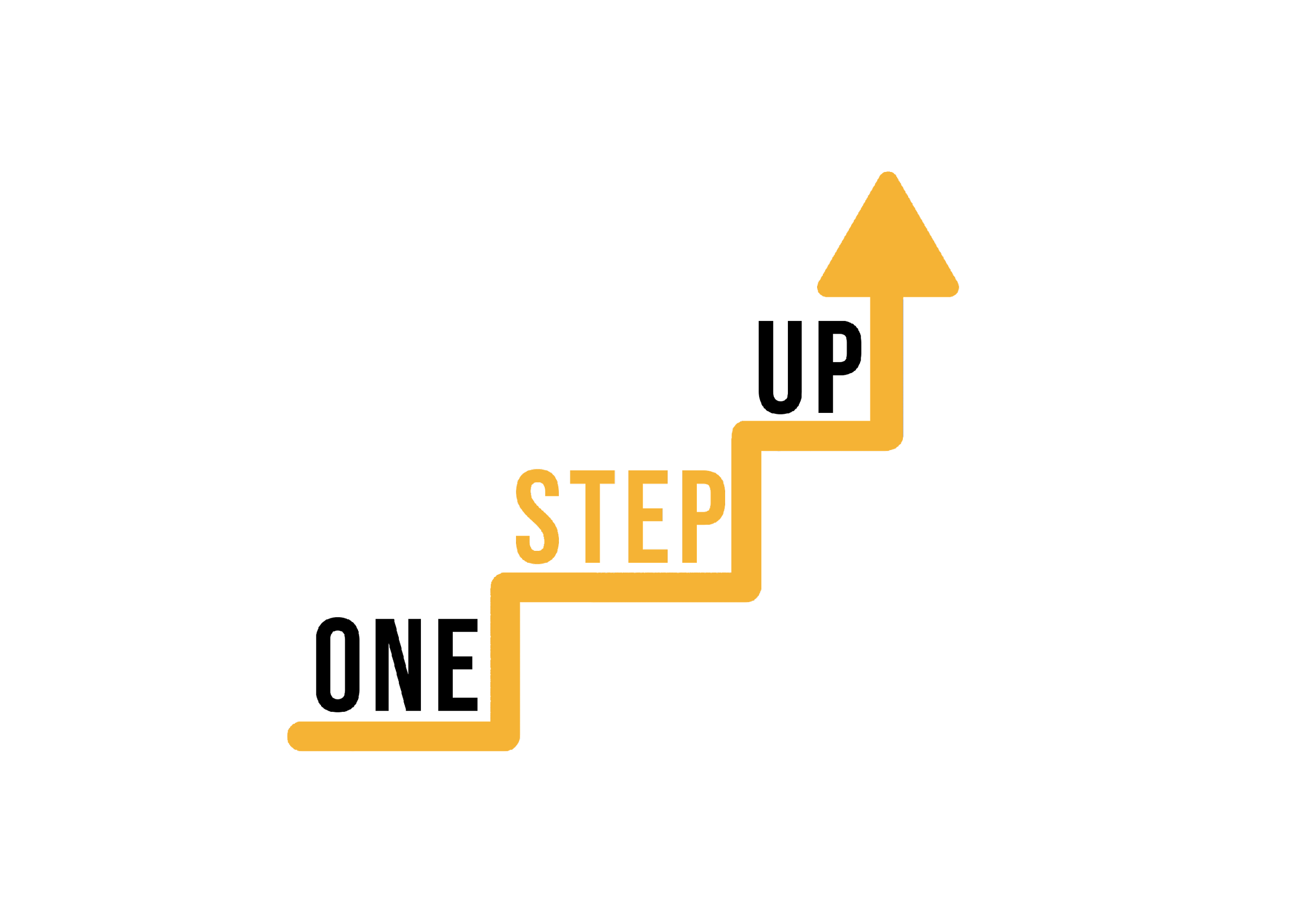 Στρατηγικές εξατομίκευσης και προσαρμογής
10. Δραστηριότητες με επίκεντρο τον εκπαιδευόμενο:
Στρατηγική: Σχεδιάστε δραστηριότητες με βάση τα ενδιαφέροντα των μαθητών, προκαλώντας κίνητρα και δέσμευση.
Τεχνικές: Ενσωματώστε θέματα και σενάρια που έχουν απήχηση στα πάθη των μαθητών και στα πλαίσια του πραγματικού κόσμου.
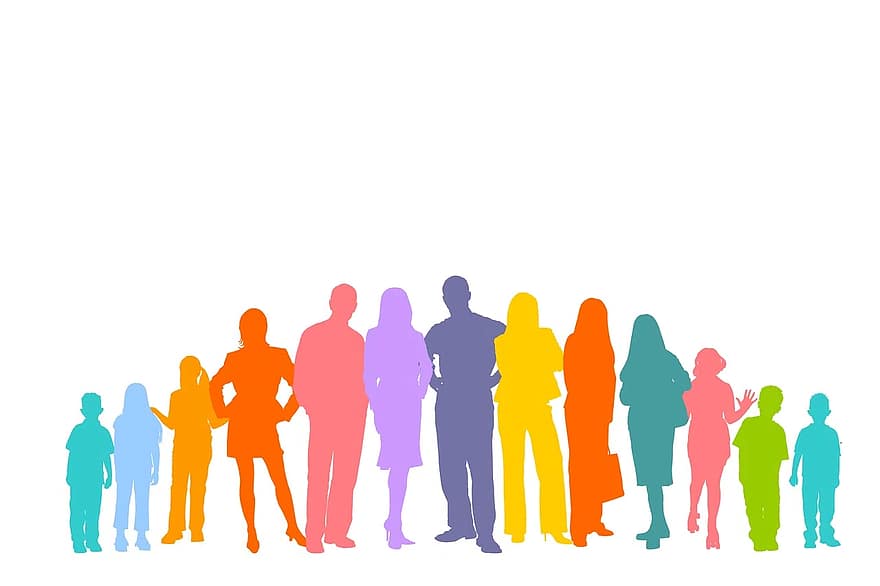 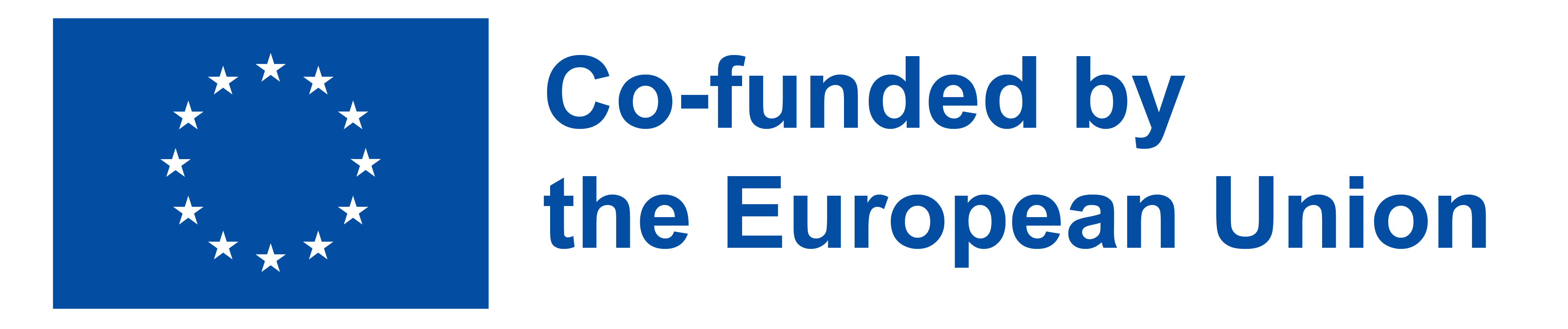 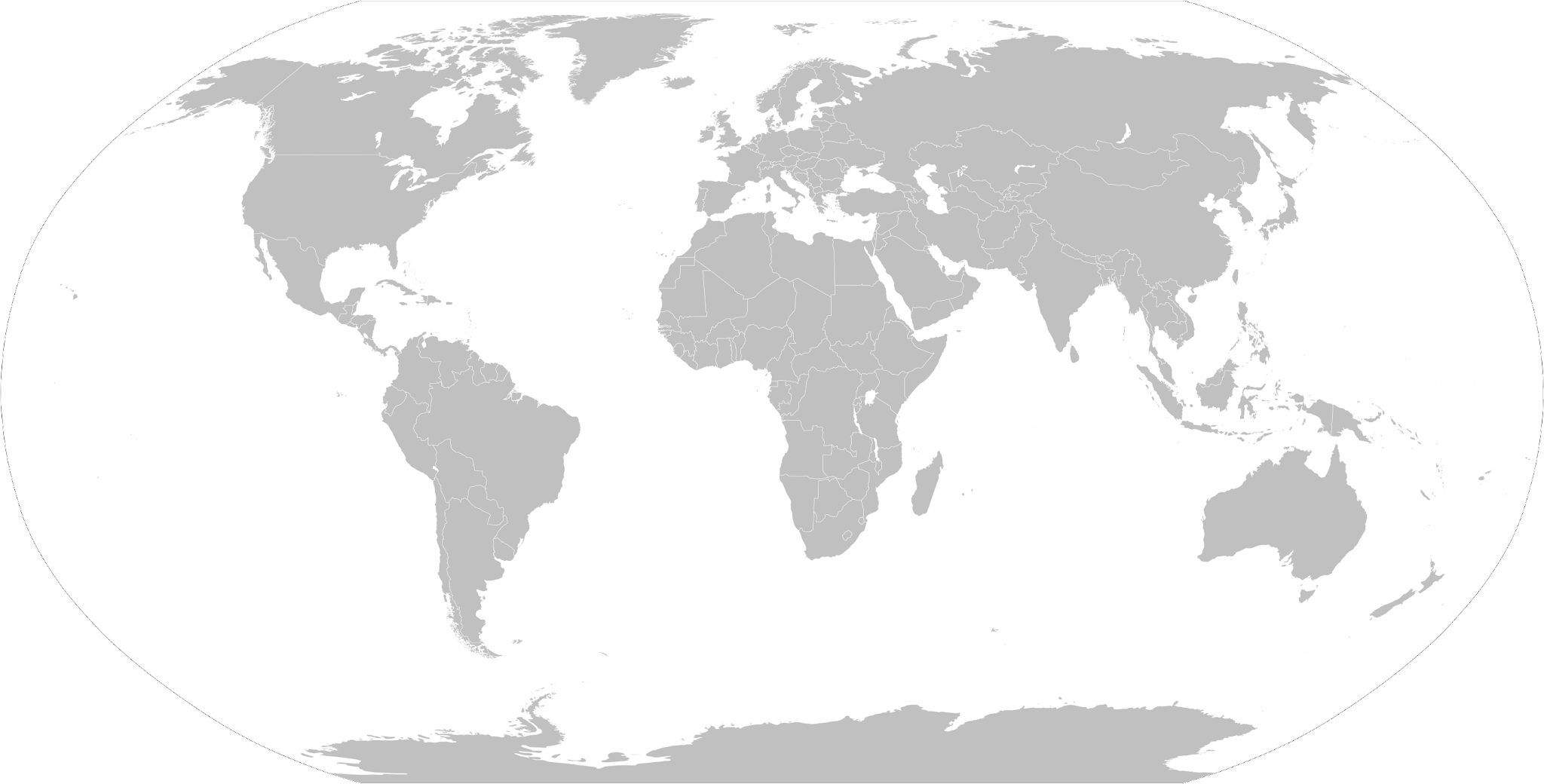 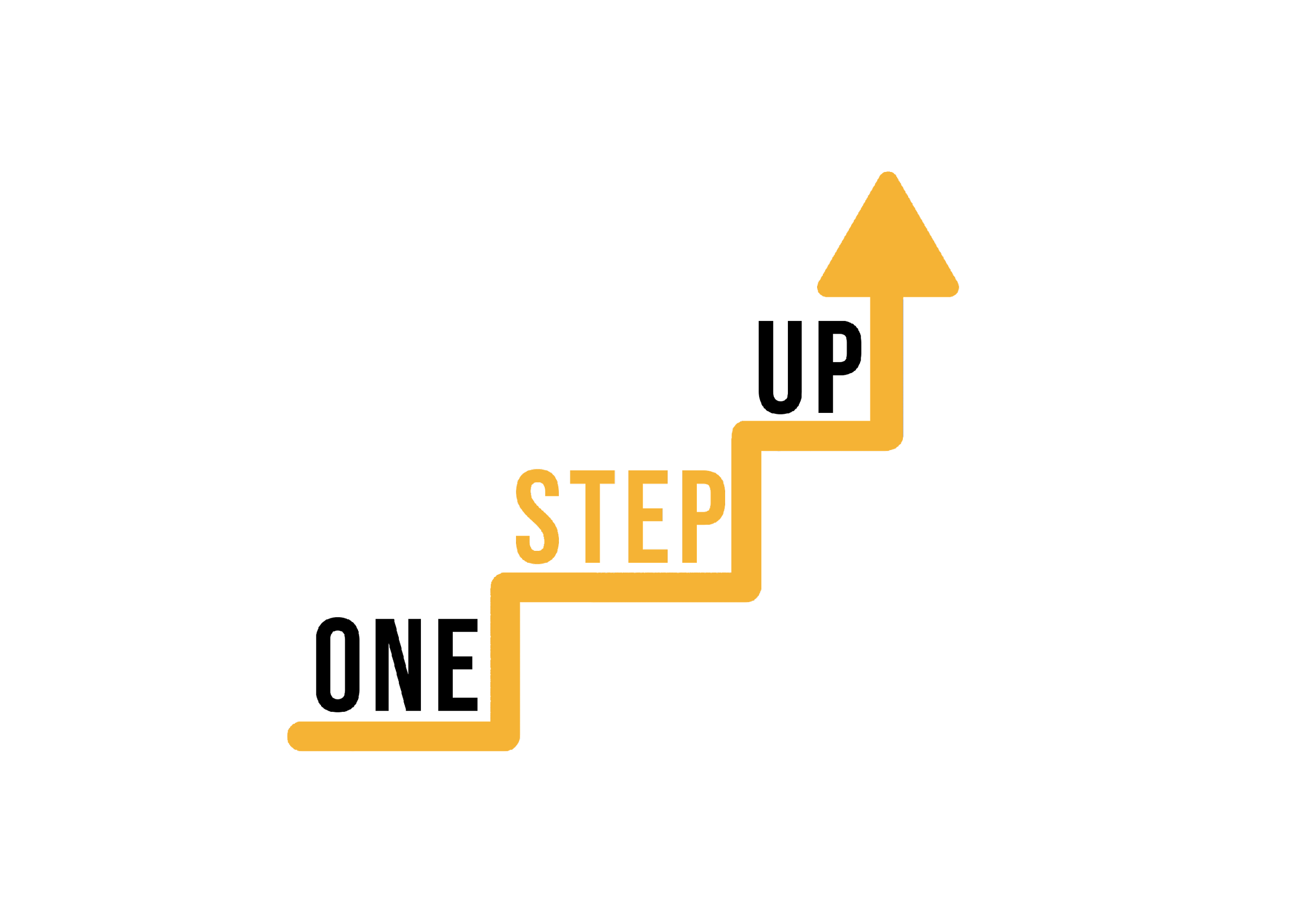 Στρατηγικές εξατομίκευσης και προσαρμογής
11. Συνάφεια με τον πραγματικό κόσμο:
Στρατηγική: Δείξτε στους μαθητές πώς το περιεχόμενο είναι εφαρμόσιμο σε πραγματικές καταστάσεις.
Τεχνικές: Μοιραστείτε μελέτες περιπτώσεων, παραδείγματα και ιστορίες επιτυχίας που αποδεικνύουν την πρακτική αξία των εννοιών που διδάσκονται.
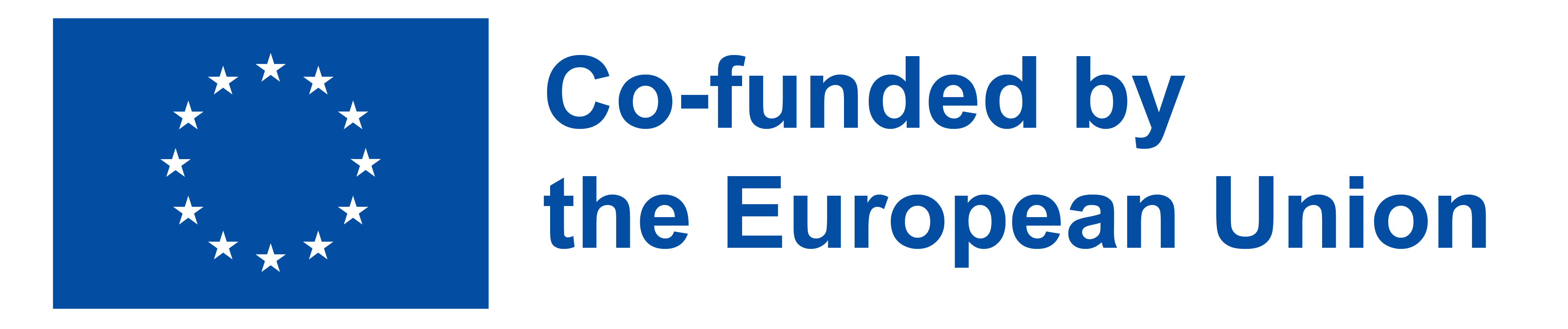 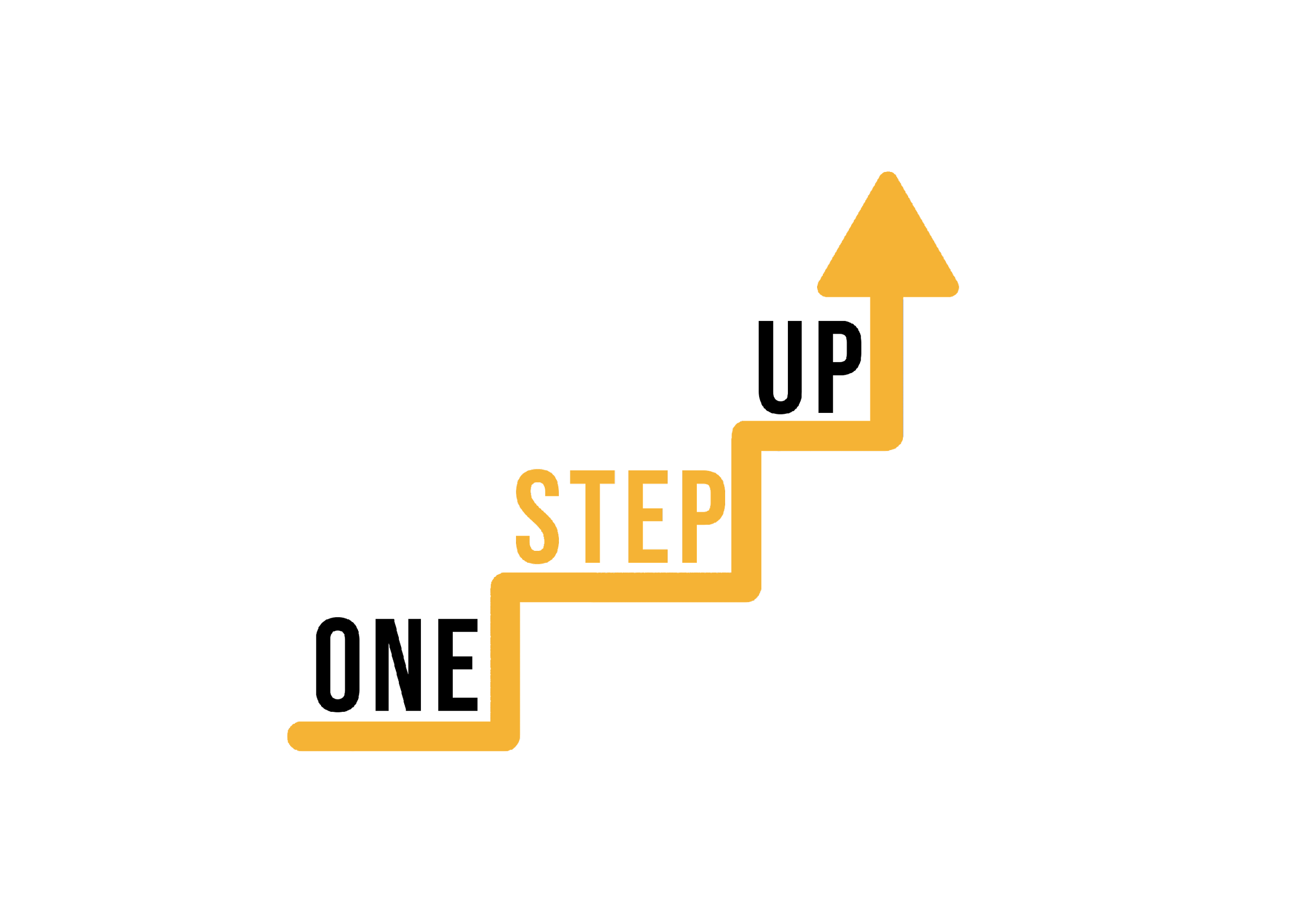 Συνεργατική δραστηριότητα:Ανταλλαγή και τελειοποίηση εξατομικευμένων σχεδίων δέσμευσης (I)
Σκοπός της δραστηριότητας - η συλλογική ενίσχυση των σχεδίων δέσμευσης μέσω της πληροφόρησης και της συνεργασίας μεταξύ ομοτίμων.
Χωρίστε τους συμμετέχοντες σε μικρές ομάδες (3-4 άτομα). Εξασφαλίστε ποικιλομορφία όσον αφορά τα πλαίσια διδασκαλίας, τα θέματα και τις εμπειρίες,
Αναθέστε σε κάθε ομάδα ένα συγκεκριμένο θέμα ή θέμα για το οποίο θα μοιραστούν και θα βελτιώσουν τα σχέδια δέσμευσης,
Μέσα στις μικρές ομάδες τους, οι συμμετέχοντες μοιράζονται εναλλάξ τα εξατομικευμένα σχέδιά τους για το θέμα που τους έχει ανατεθεί. Μπορούν να παρέχουν μια επισκόπηση των στρατηγικών και των μεθόδων τους. (Σημείωση: Κάθε συμμετέχων θα πρέπει να έχει περίπου 2 λεπτά για να παρουσιάσει το σχέδιό του).
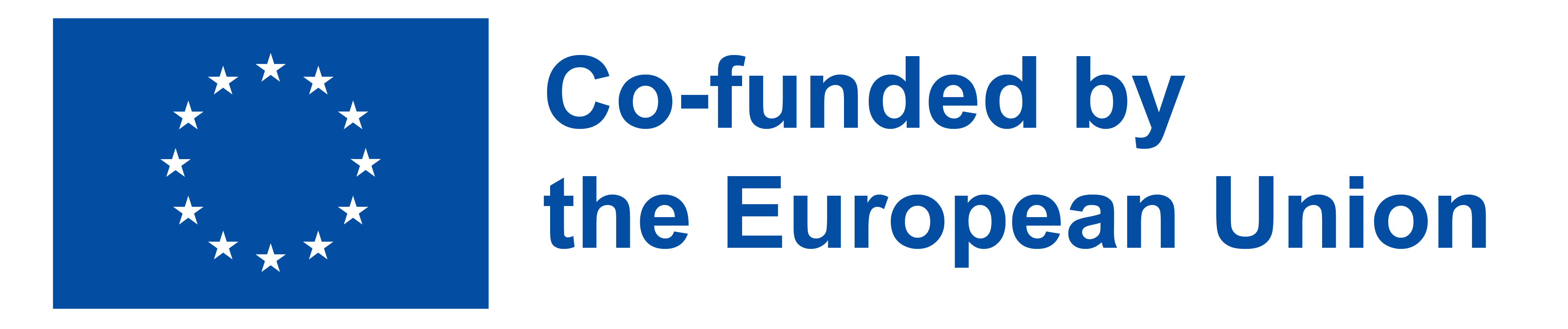 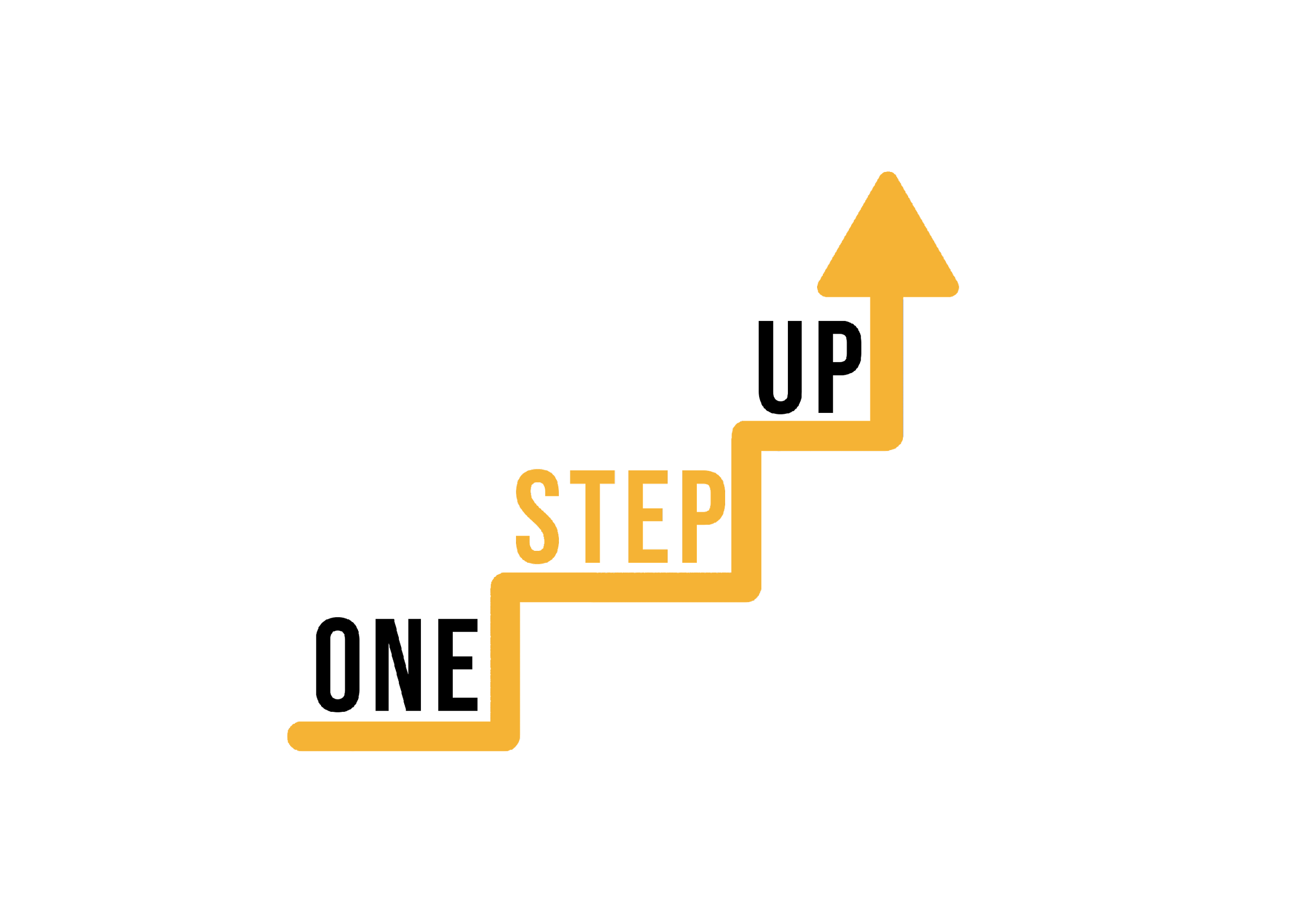 Συνεργατική δραστηριότητα:(II)
4. Αφού κάθε συμμετέχων παρουσιάσει το σχέδιό του, η ομάδα συζητά. Τα άλλα μέλη της ομάδας προσφέρουν εποικοδομητική ανατροφοδότηση, προτάσεις και ιδέες για τη βελτίωση των στρατηγικών δέσμευσης που παρουσιάστηκαν.
Καθοδηγητικές ερωτήσεις:
Ποια στοιχεία του σχεδίου δέσμευσης βρίσκουν ανταπόκριση στο πλαίσιο της διδασκαλίας σας;
Πώς μπορούν να ενσωματωθούν συγκεκριμένες τεχνικές εξατομίκευσης για την καλύτερη αντιμετώπιση των διαφορετικών αναγκών των μαθητών;
Υπάρχουν καινοτόμες προσεγγίσεις που θα μπορούσαν να εφαρμοστούν για την ενίσχυση της δέσμευσης;
Ποιες προκλήσεις μπορεί να προκύψουν κατά την εφαρμογή αυτών των στρατηγικών και πώς θα μπορούσαν να μετριαστούν;
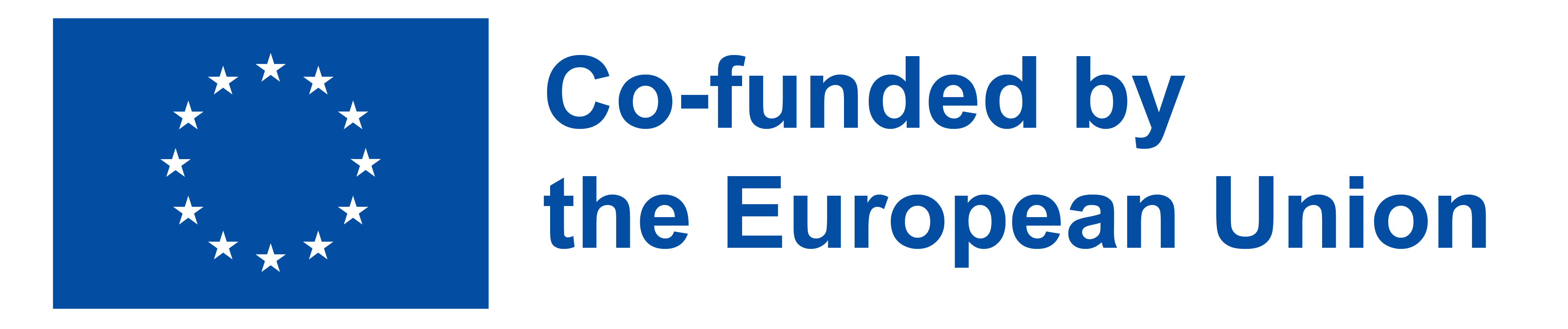 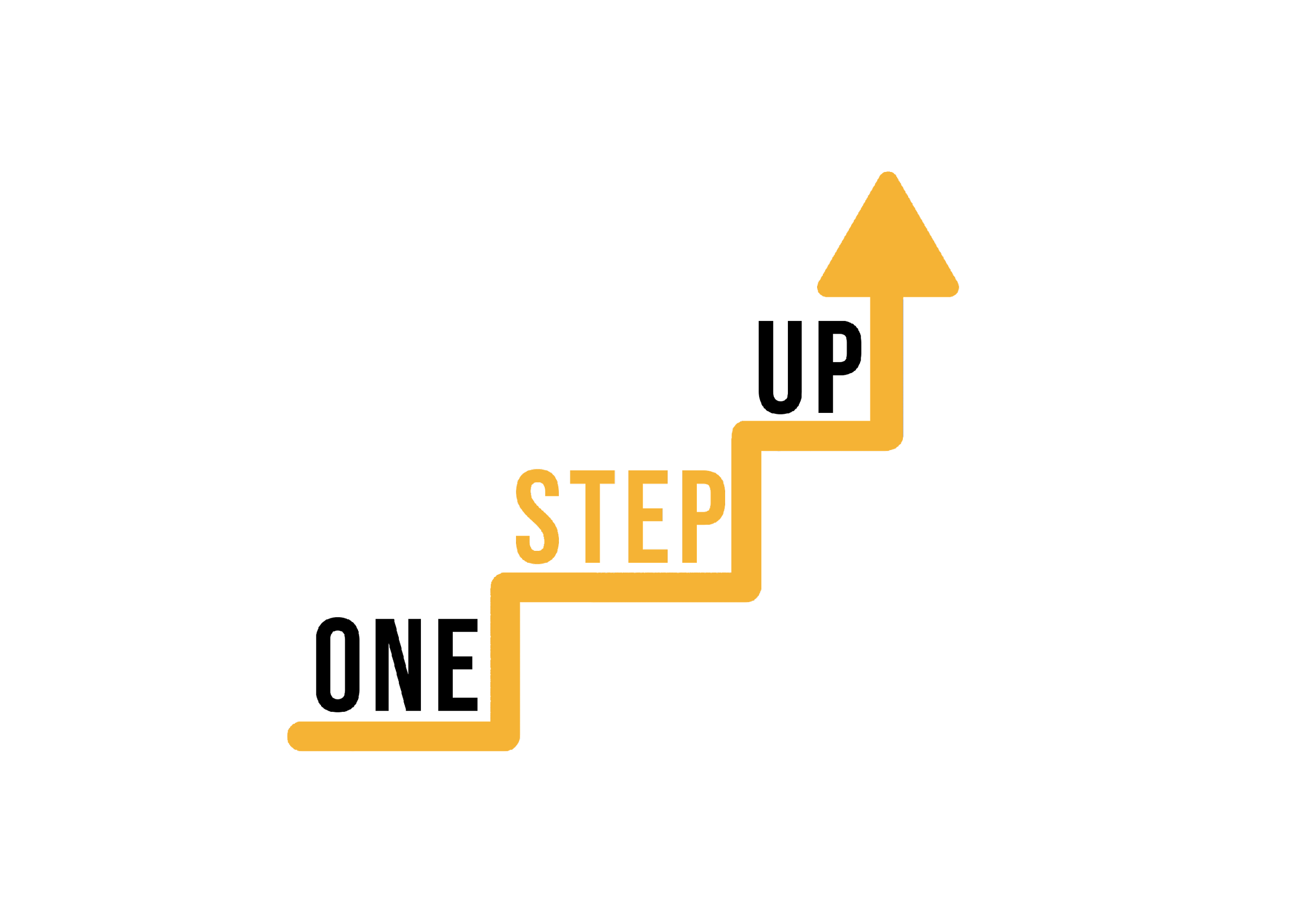 Συνεργατική δραστηριότητα:(III)
5. Αφού λάβουν ανατροφοδότηση, οι συμμετέχοντες αφιερώνουν λίγα λεπτά για να αναθεωρήσουν και να βελτιώσουν τα σχέδια δέσμευσής τους με βάση τις γνώσεις που αποκόμισαν από τη συζήτηση στην ομάδα. (Σημείωση: Τονίστε ότι οι συμμετέχοντες μπορούν να προσαρμόσουν την ανατροφοδότηση ώστε να ταιριάζει στο δικό τους στυλ διδασκαλίας και στα χαρακτηριστικά των μαθητών).
6. Οι συμμετέχοντες επανέρχονται ως ολόκληρη ομάδα. Κάθε μικρή ομάδα επιλέγει ένα σχέδιο δέσμευσης που έχει βελτιωθεί με βάση την ανατροφοδότηση που έλαβε. Ένας εκπρόσωπος από κάθε ομάδα μοιράζεται εν συντομία το αναθεωρημένο σχέδιο με όλο το ακροατήριο.
Αναστοχασμός: Μετά από κάθε παρουσίαση, ενθαρρύνετε τους προβληματισμούς σχετικά με τη συλλογική διαδικασία και την αξία της ανατροφοδότησης από τους συναδέλφους.
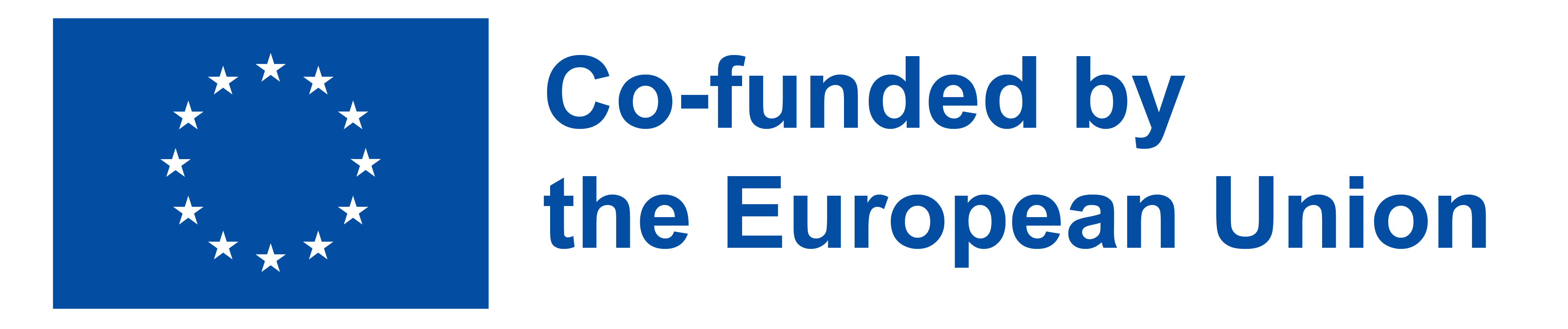 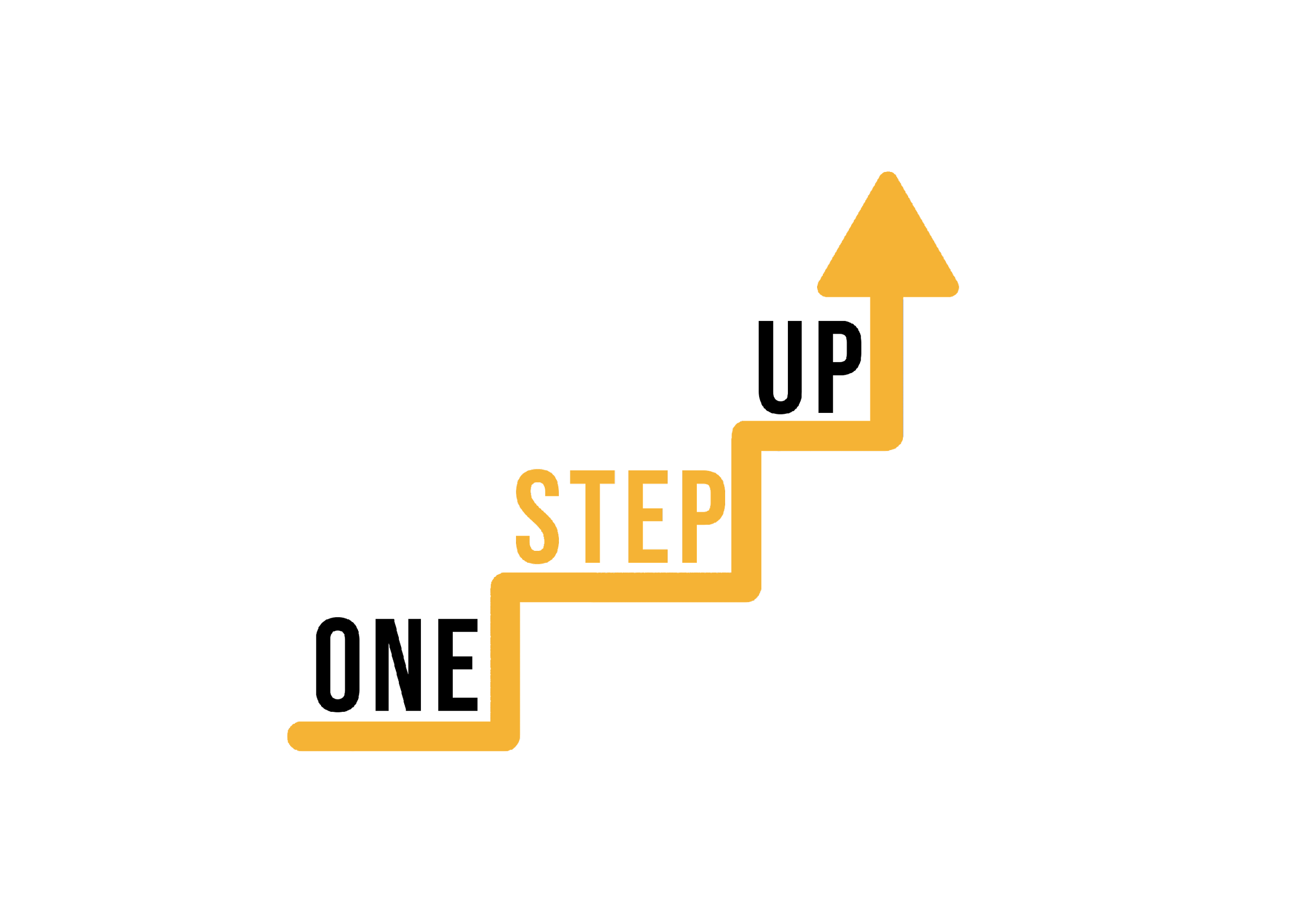 ΣΥΧΝΈΣ ΕΡΩΤΉΣΕΙΣ
Έχετε ερωτήσεις σχετικά με το περιεχόμενο του εργαστηρίου; Μη διστάσετε να τις θέσετε τώρα!
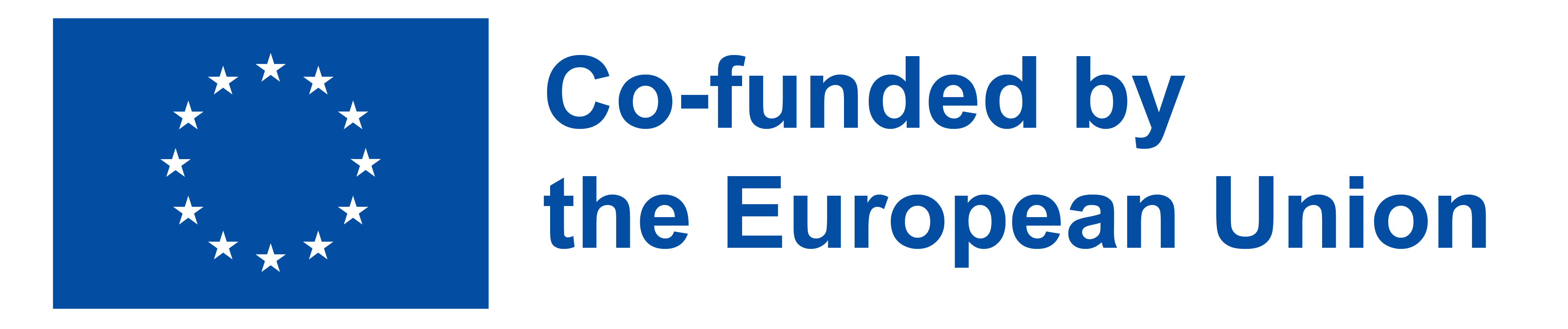 [Speaker Notes: Προβλεπόμενος χρόνος: 10 λεπτά]
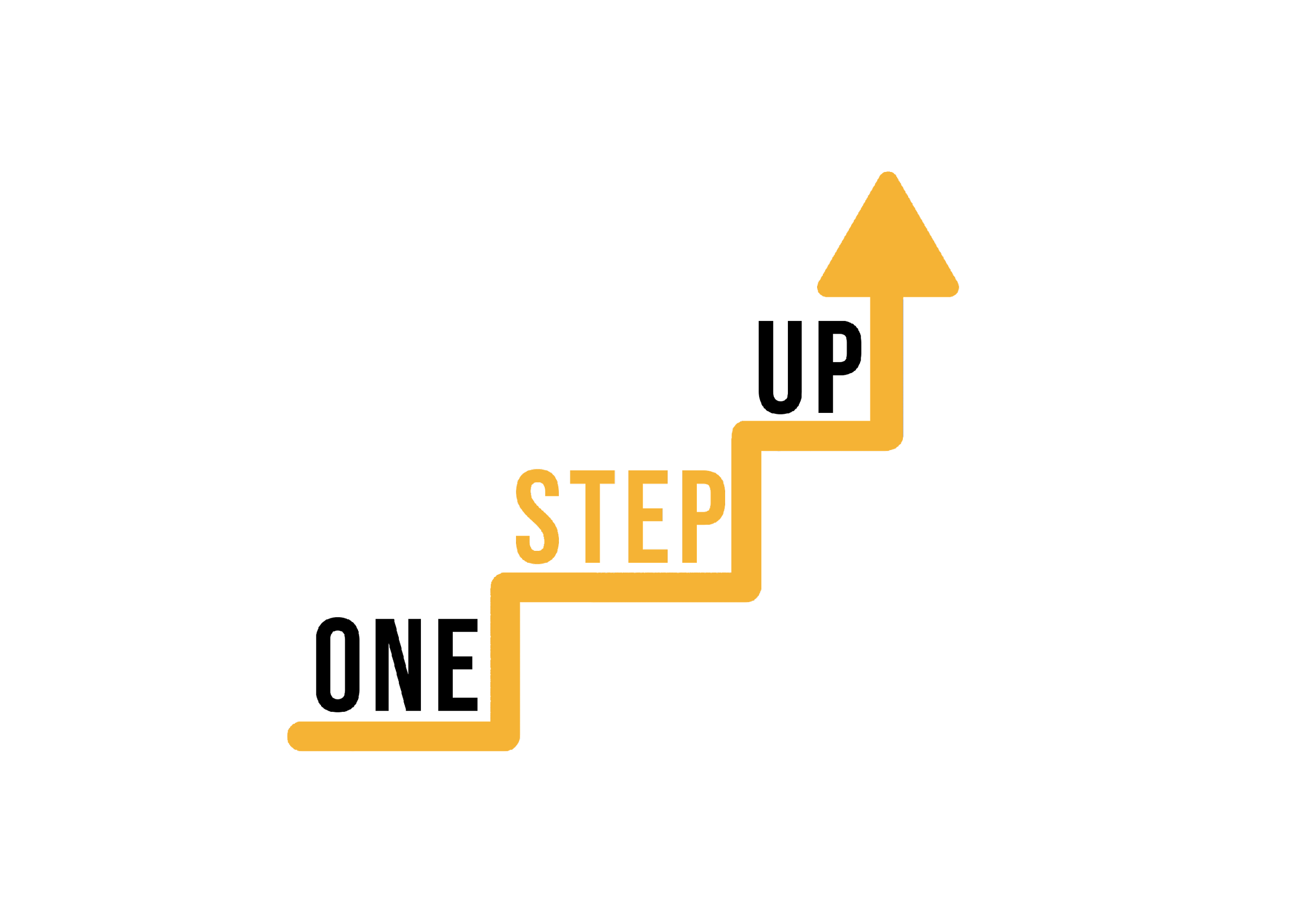 Αξιολόγηση & Συμπέρασμα
Τι μάθατε σήμερα; Πώς θα μπορέσετε να χρησιμοποιήσετε τις νέες γνώσεις και δεξιότητές σας στο μέλλον;

Παρακαλώ, συμπληρώστε την έρευνα αξιολόγησης!
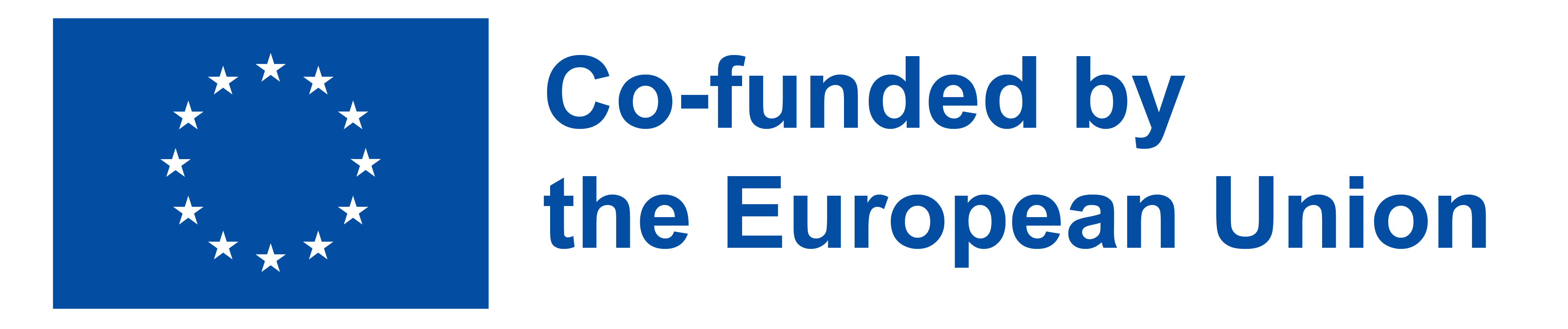 [Speaker Notes: Προβλεπόμενος χρόνος: 10 λεπτά]
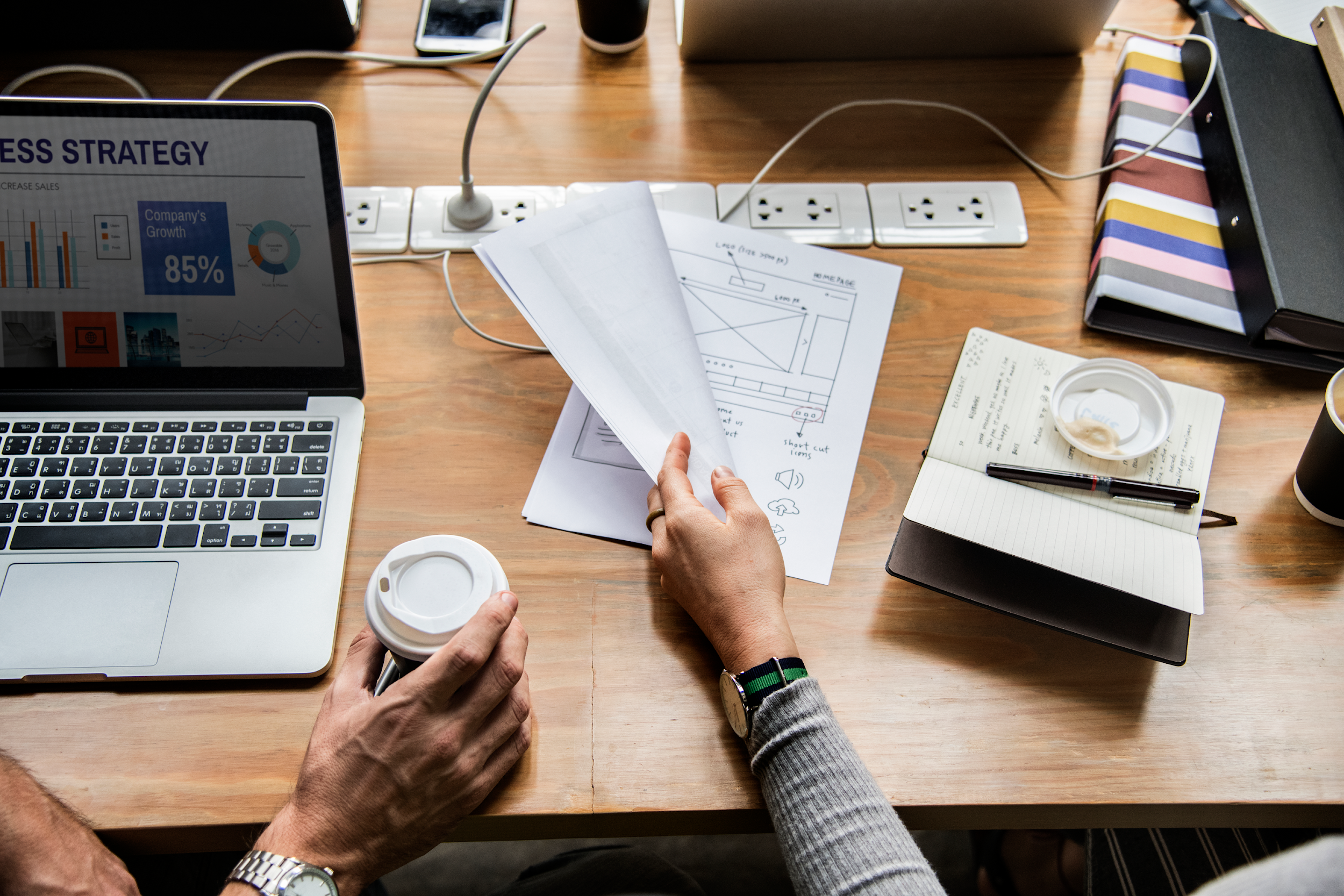 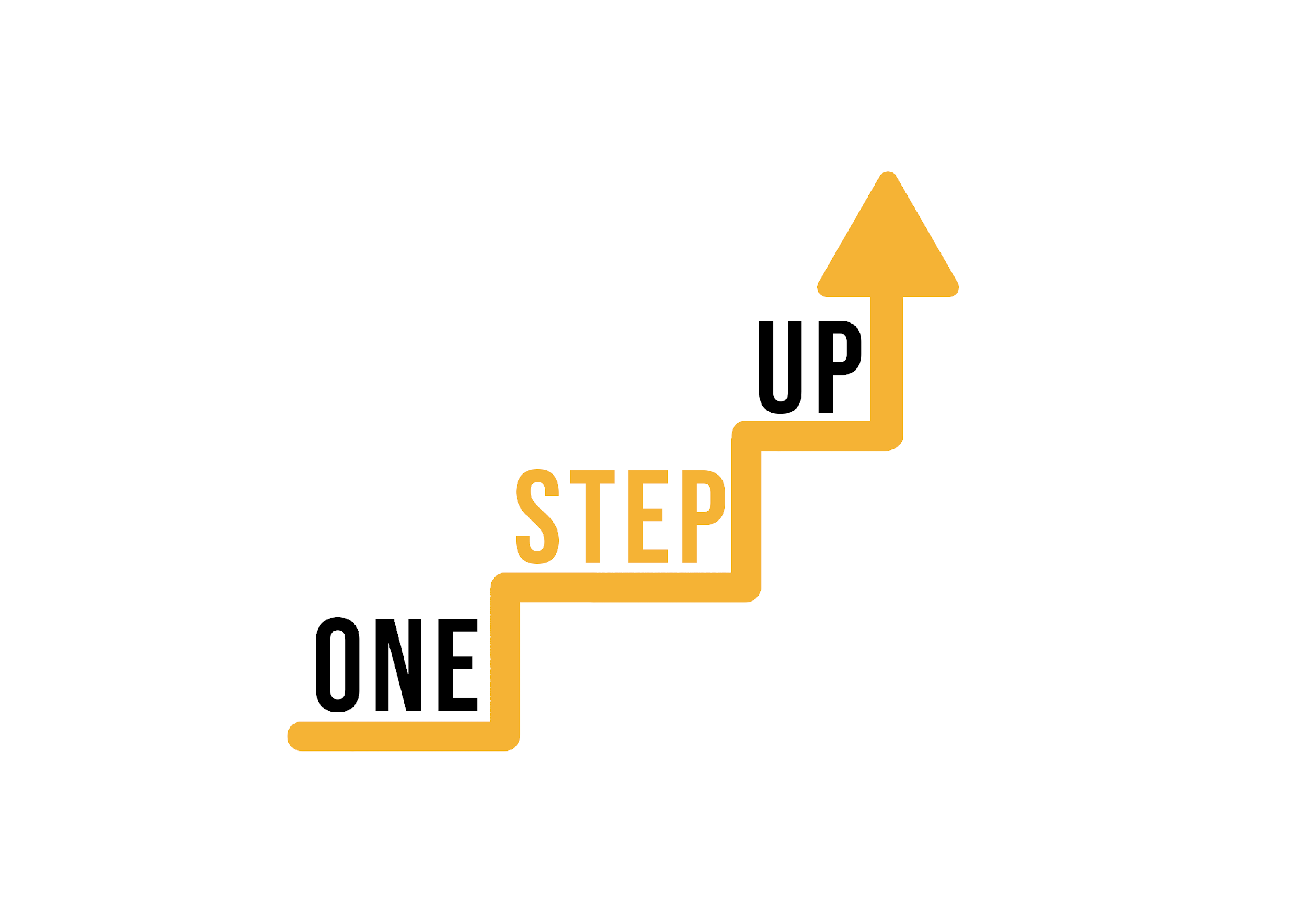 ΣΑΣ ΕΥΧΑΡΙΣΤΟΥΜΕ!
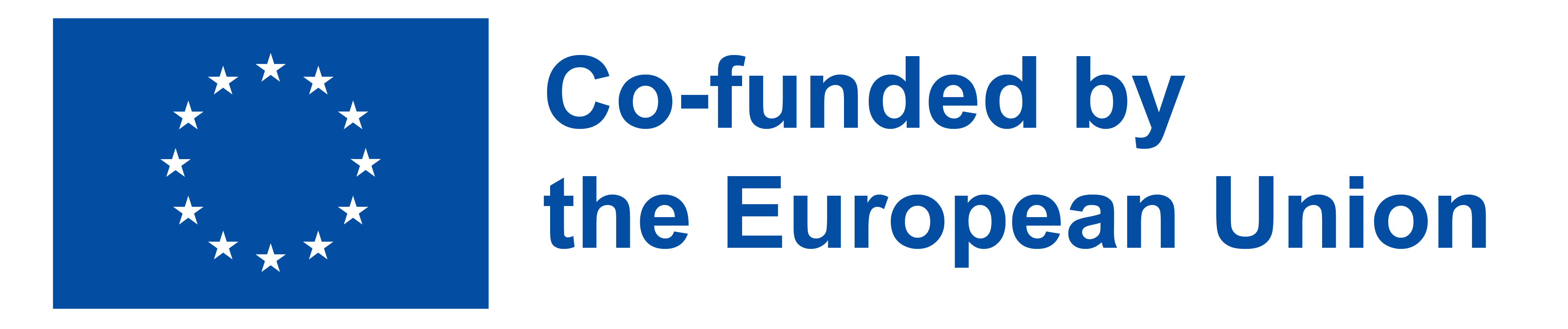 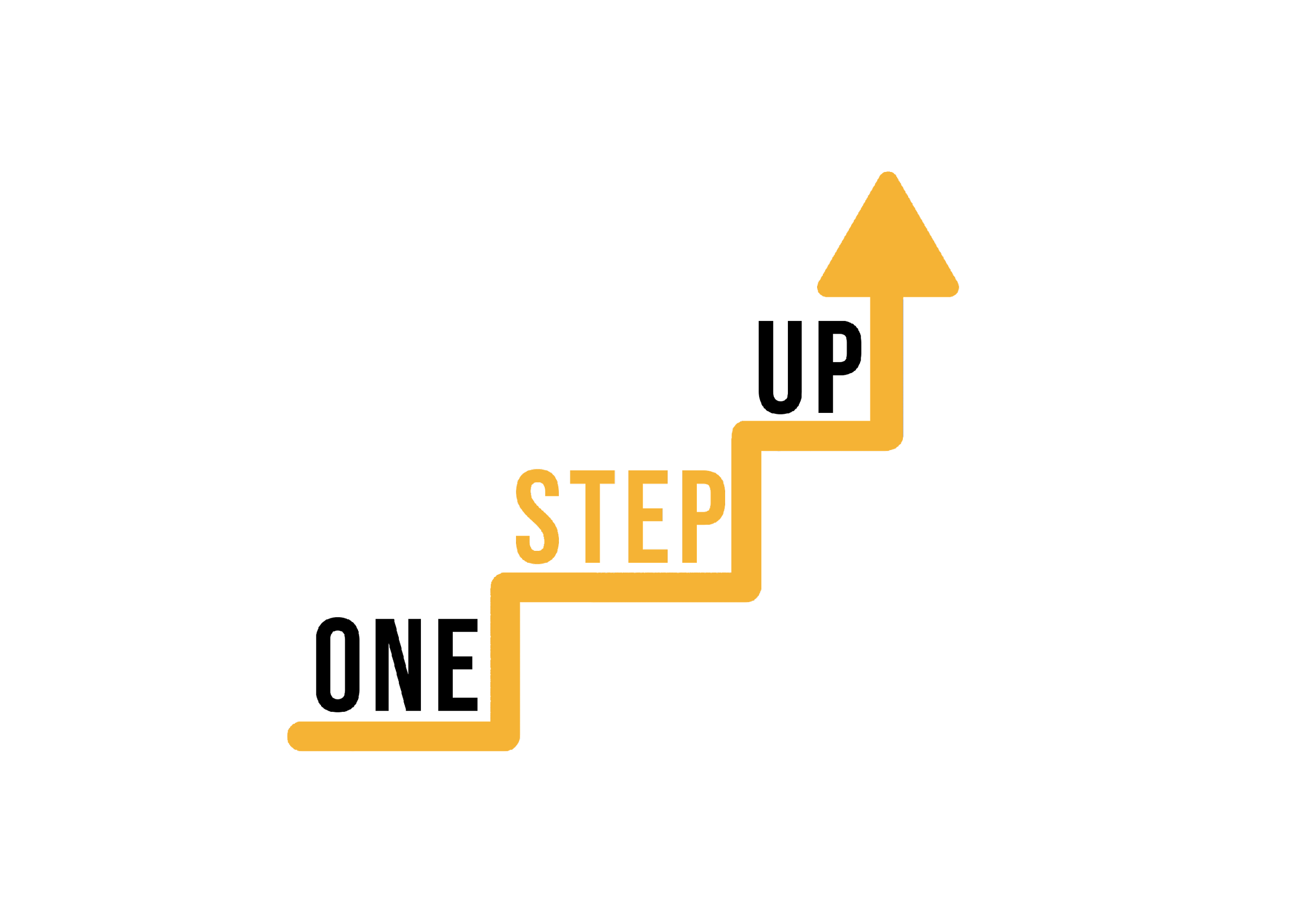 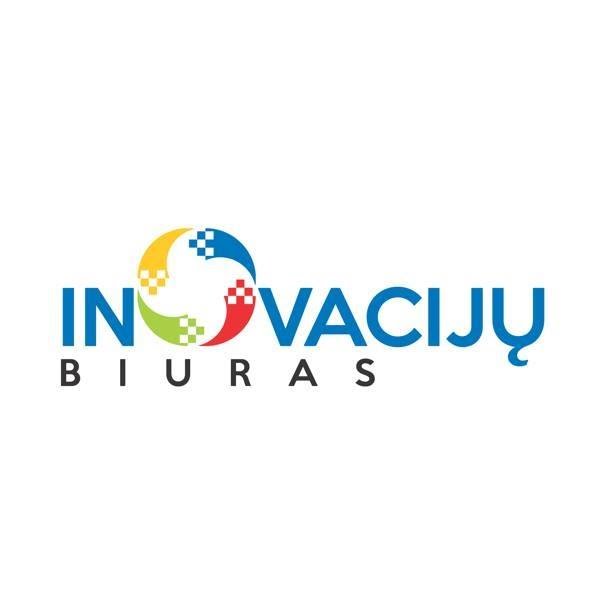 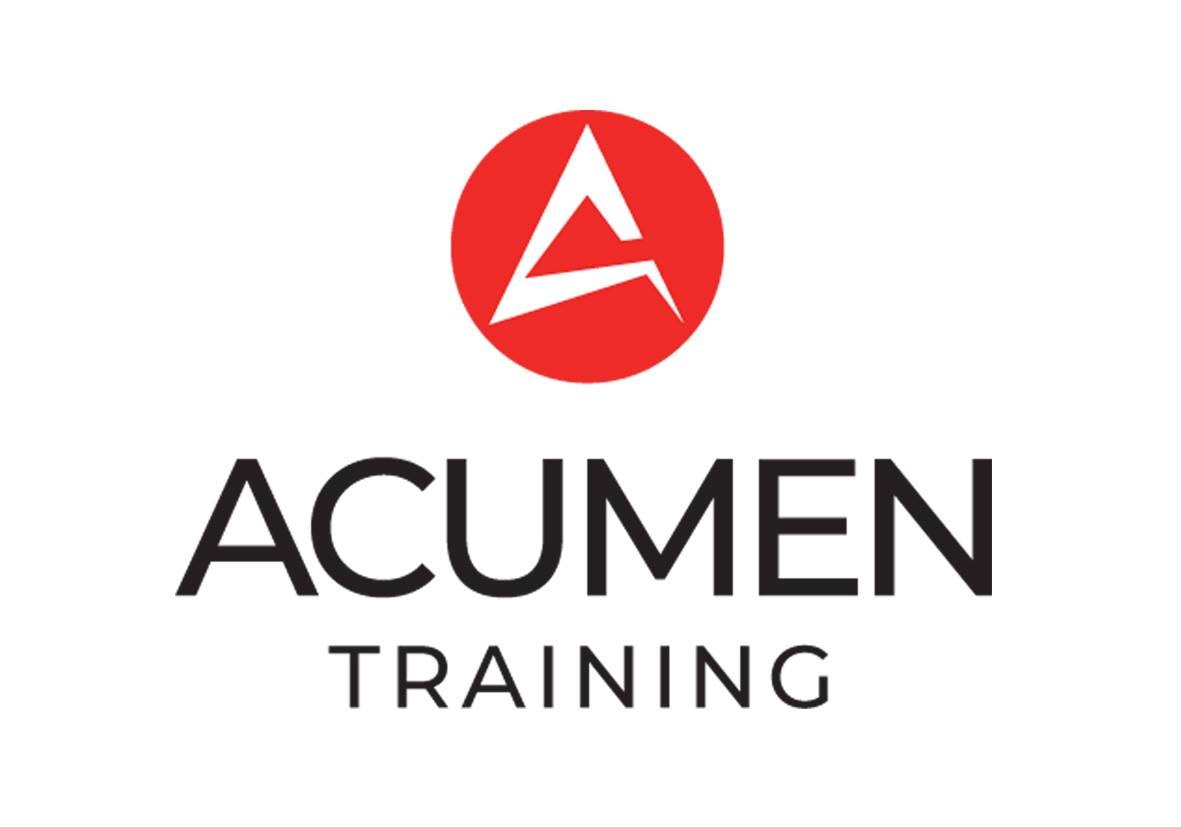 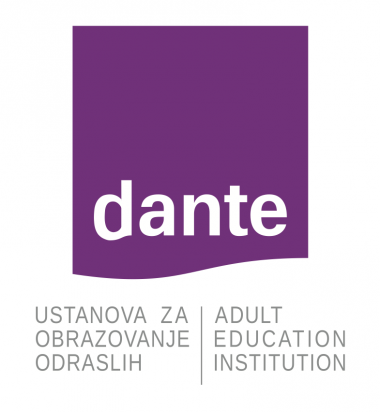 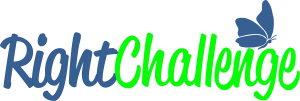 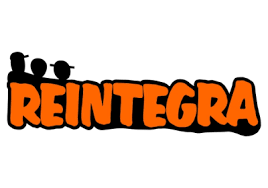 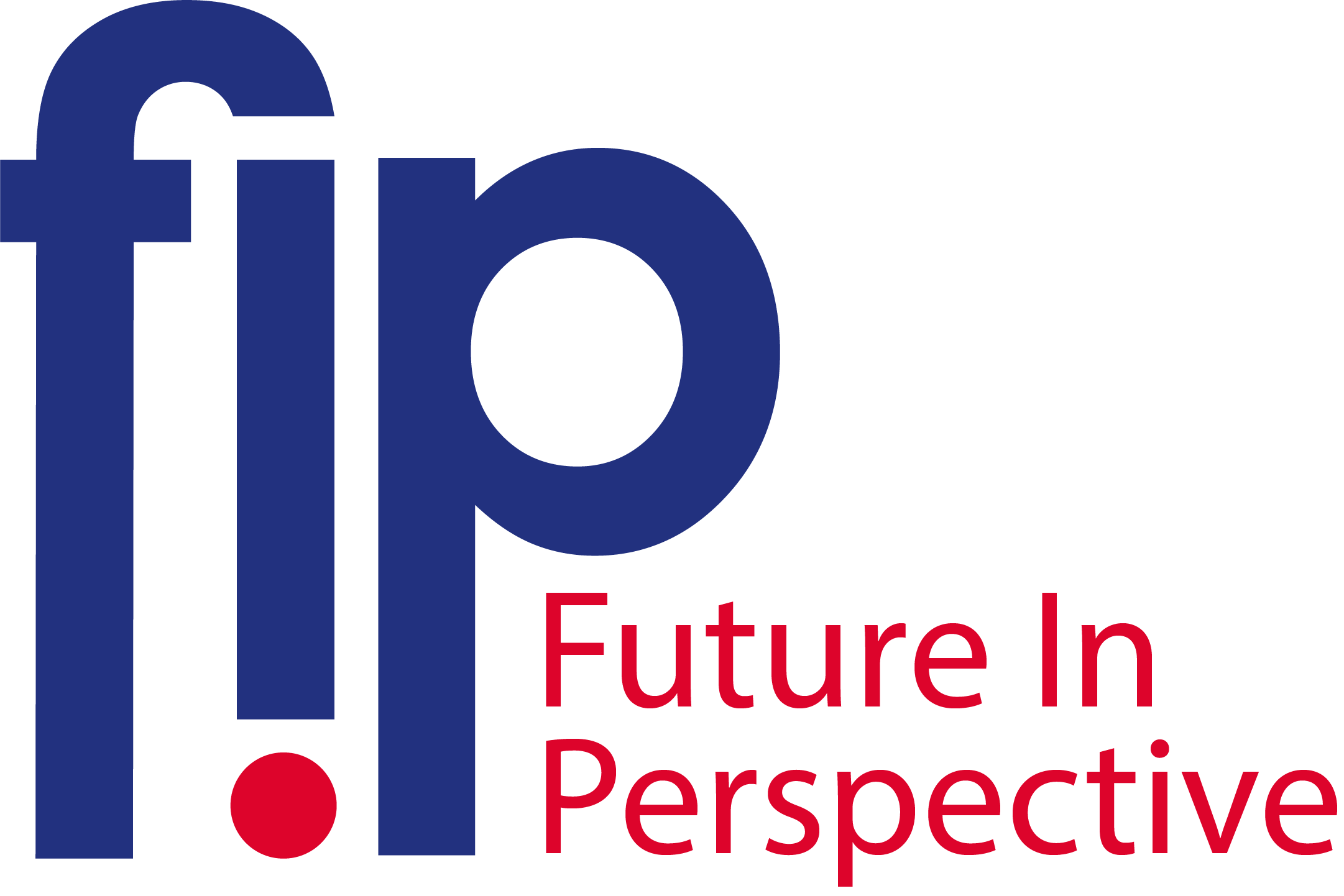 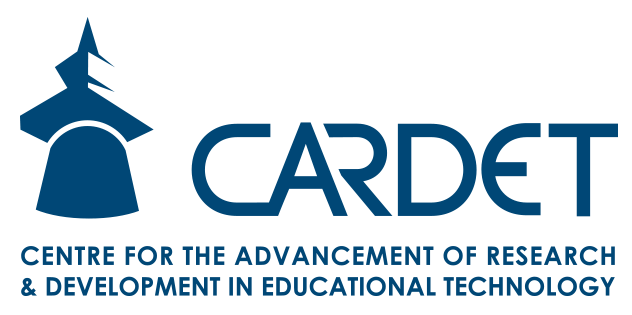 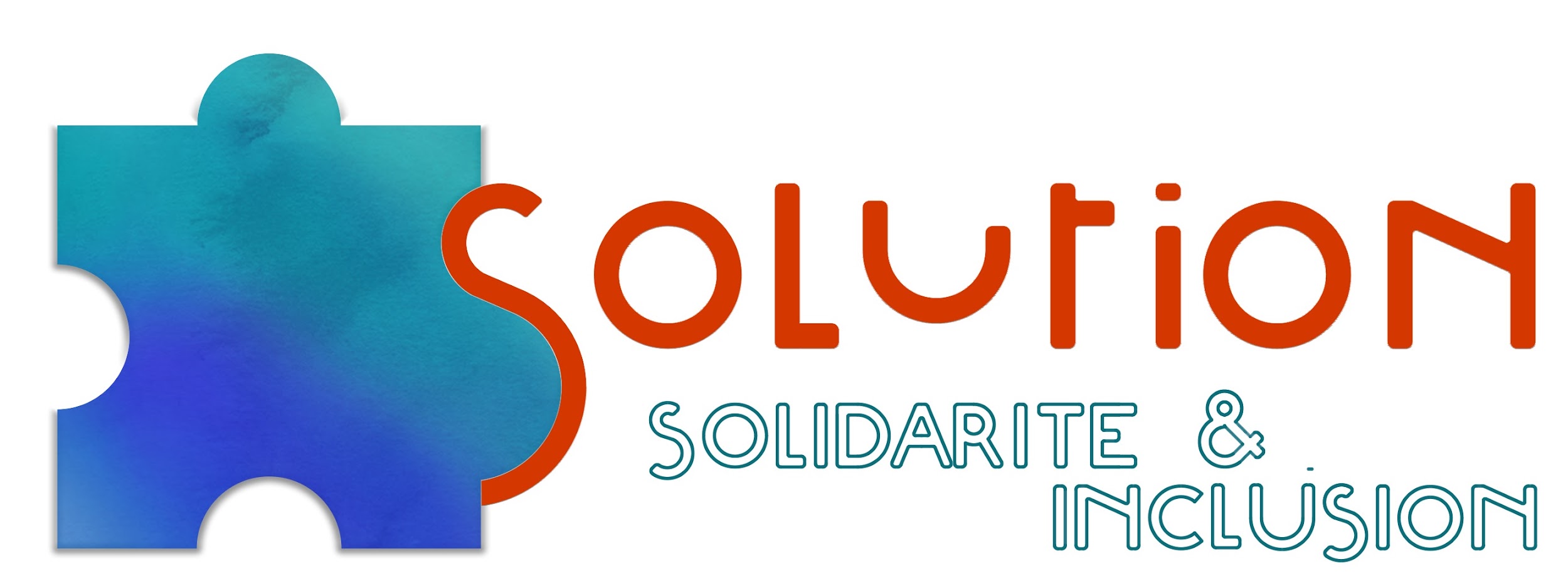 Με τη χρηματοδότηση της Ευρωπαϊκής Ένωσης. Οι απόψεις και οι γνώμες που διατυπώνονται εκφράζουν αποκλειστικά τις απόψεις των συντακτών και δεν αντιπροσωπεύουν κατ'ανάγκη τις απόψεις της Ευρωπαϊκής Ένωσης ή του Εθνικού Οργανισμού (ΝΑ). Η Ευρωπαϊκή Ένωση και ο Εθνικός Οργανισμός (ΝΑ) δεν μπορούν να θεωρηθούν υπεύθυνοι για τις εκφραζόμενες απόψεις. Αριθμός Έργου: 2022-1-LT01-KA220-ADU-000085898
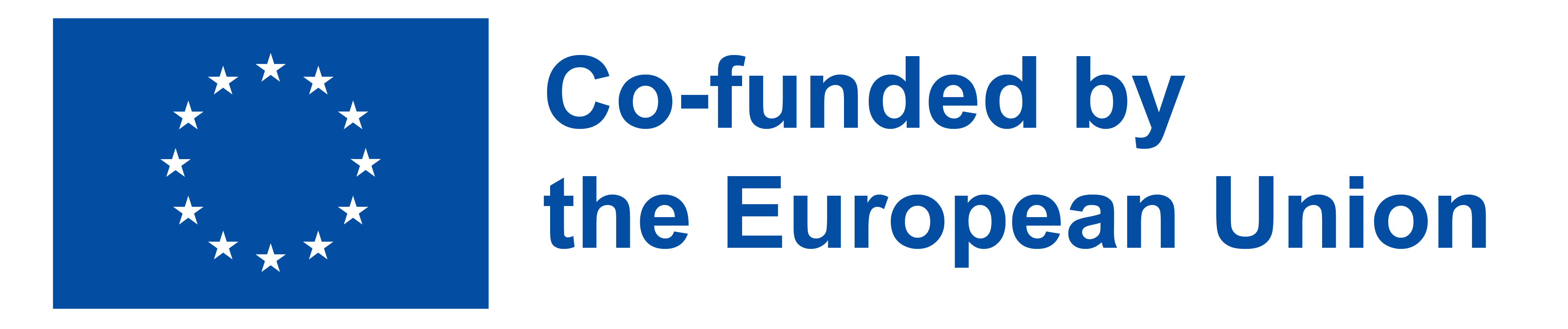 Αριθμός έργου: 2022-1-LT01-KA220-ADU-000085898